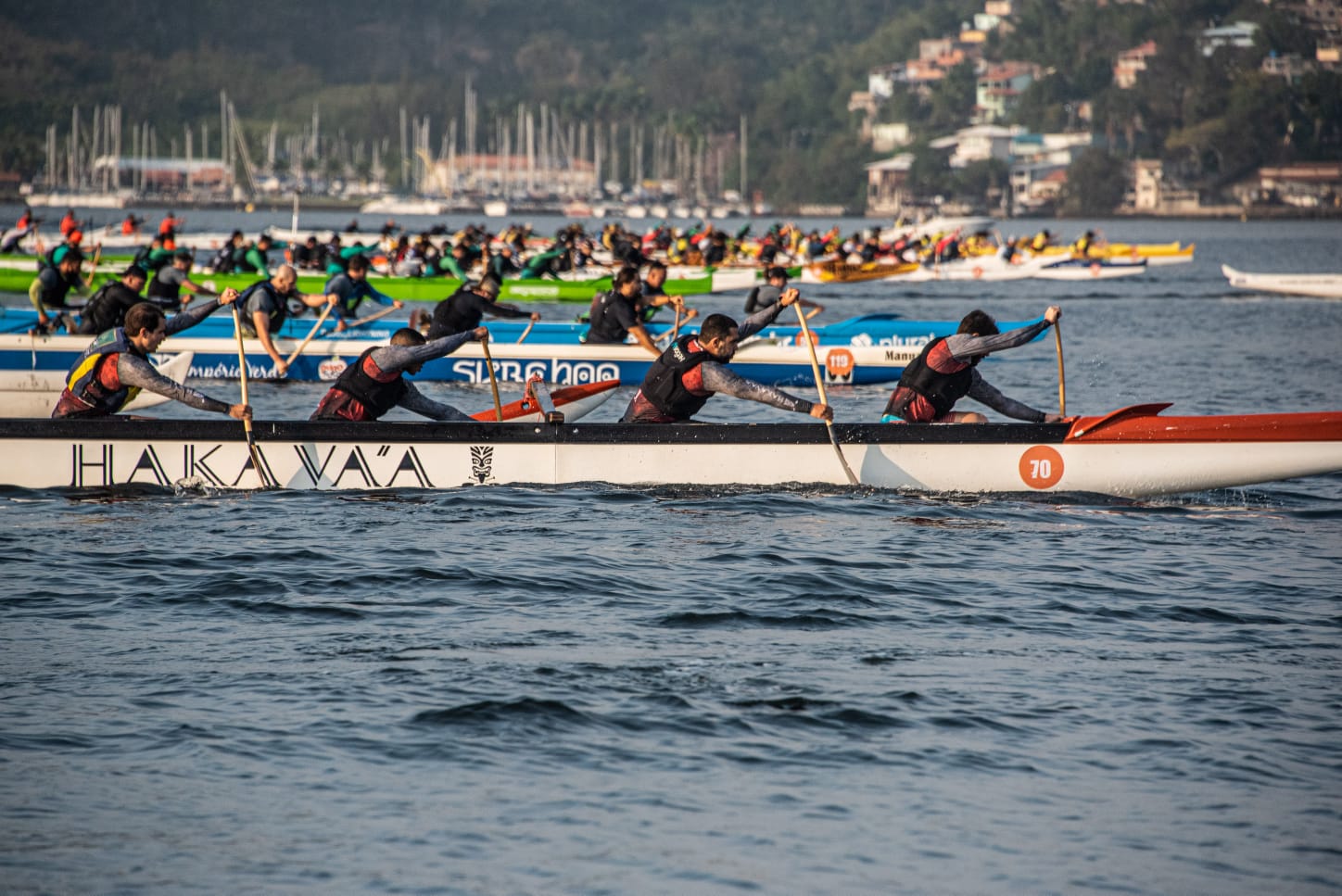 Resultados da Pesquisa
Brasileiro de Sprint 2022
Resultados da Pesquisa
Brasileiro de Sprint 2022
CBVA’A - Niterói-RJ – 2 e 3 de Abril 
Classificatória para o Mundial em Londres
CBVA’A - Niterói-RJ – 2 e 3 de Abril 
Classificatória para o Mundial em Londres
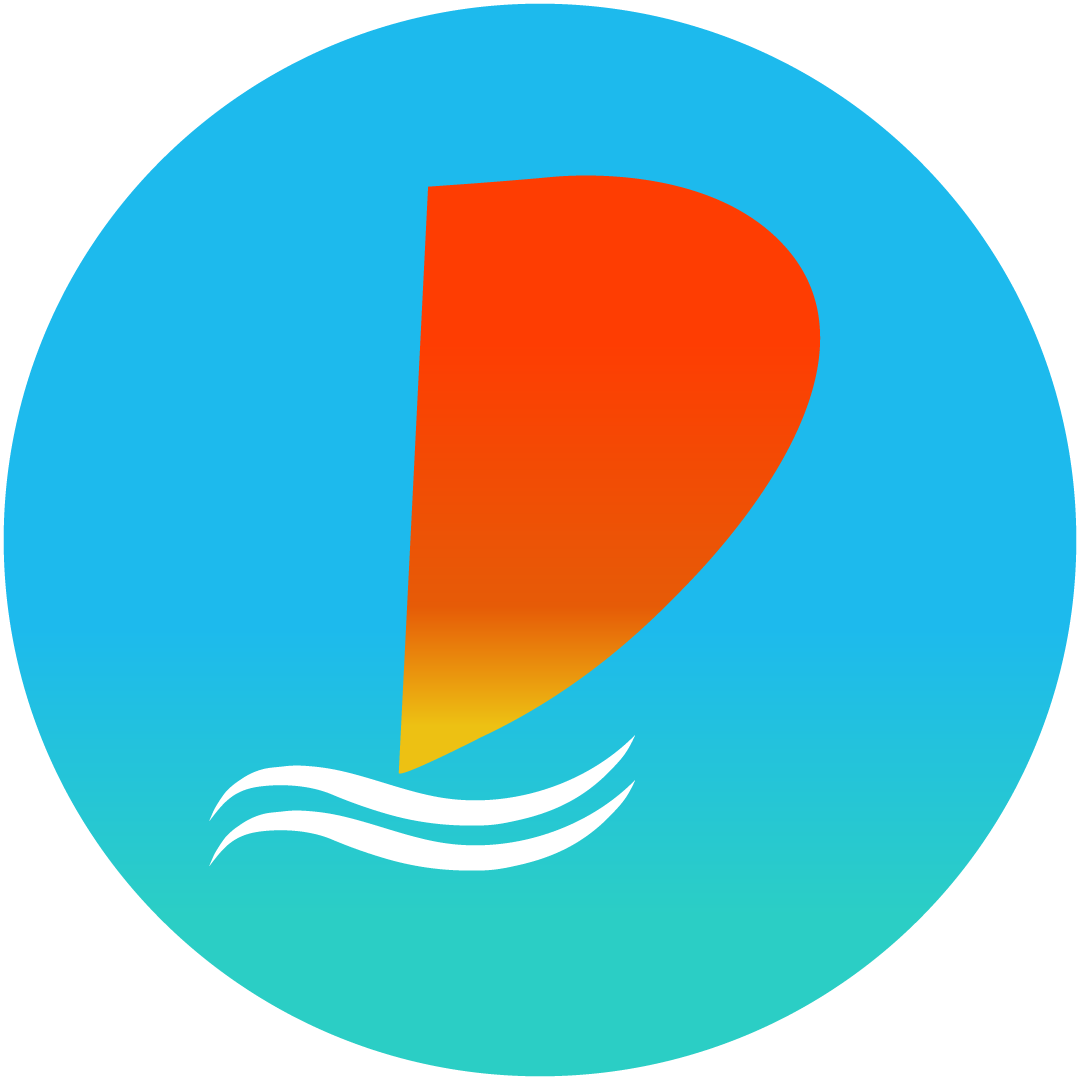 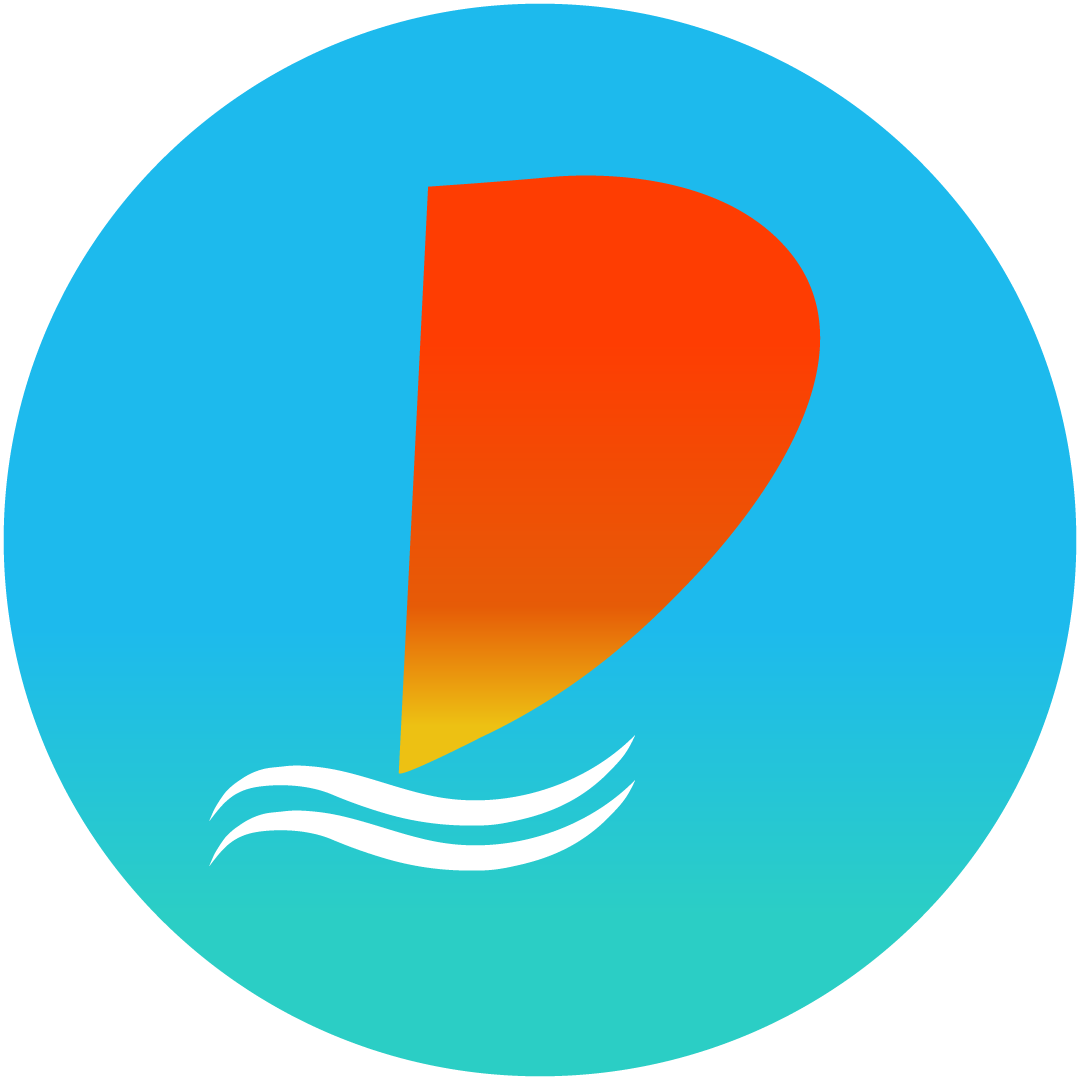 Foto por Renan Branco
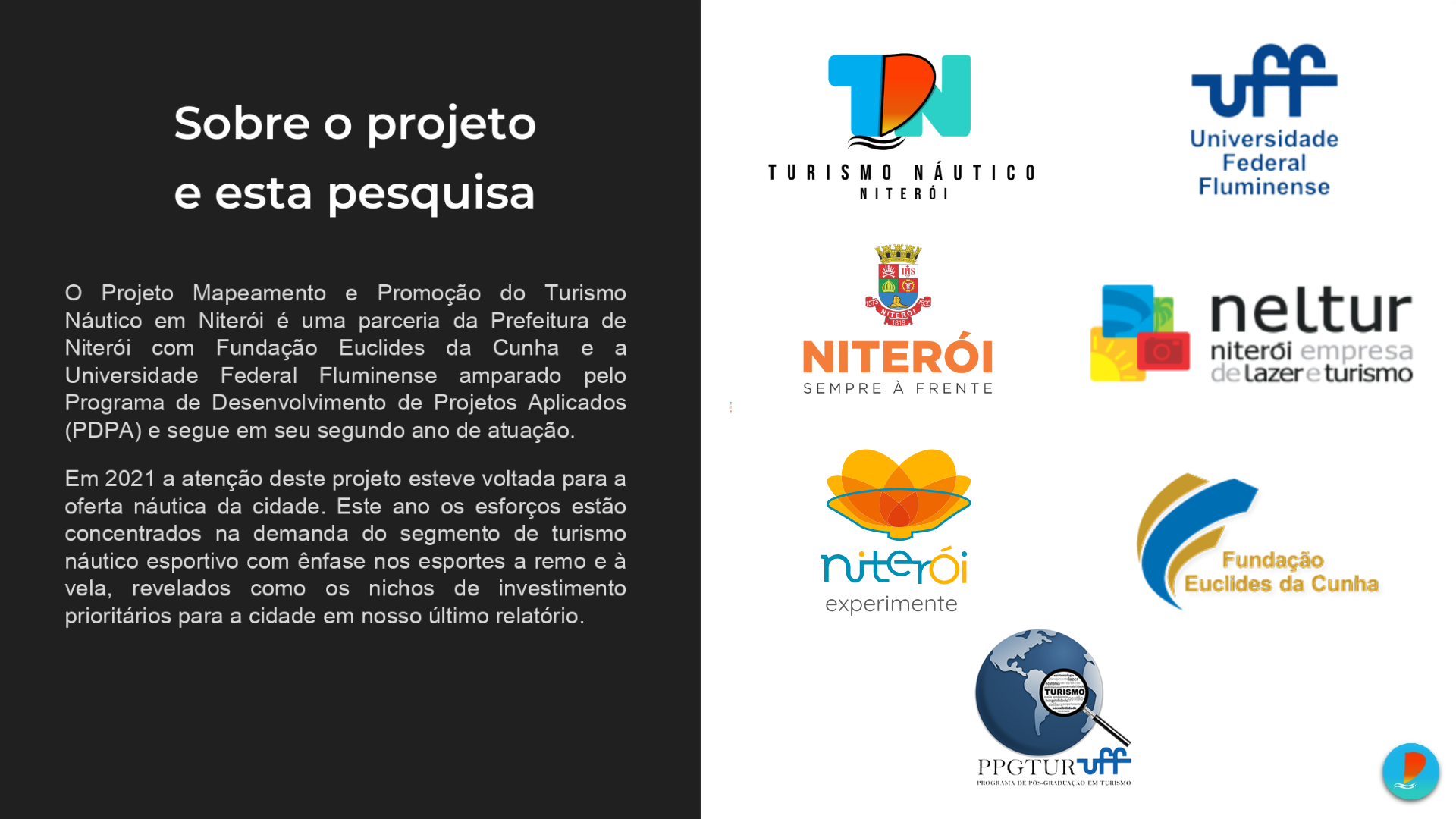 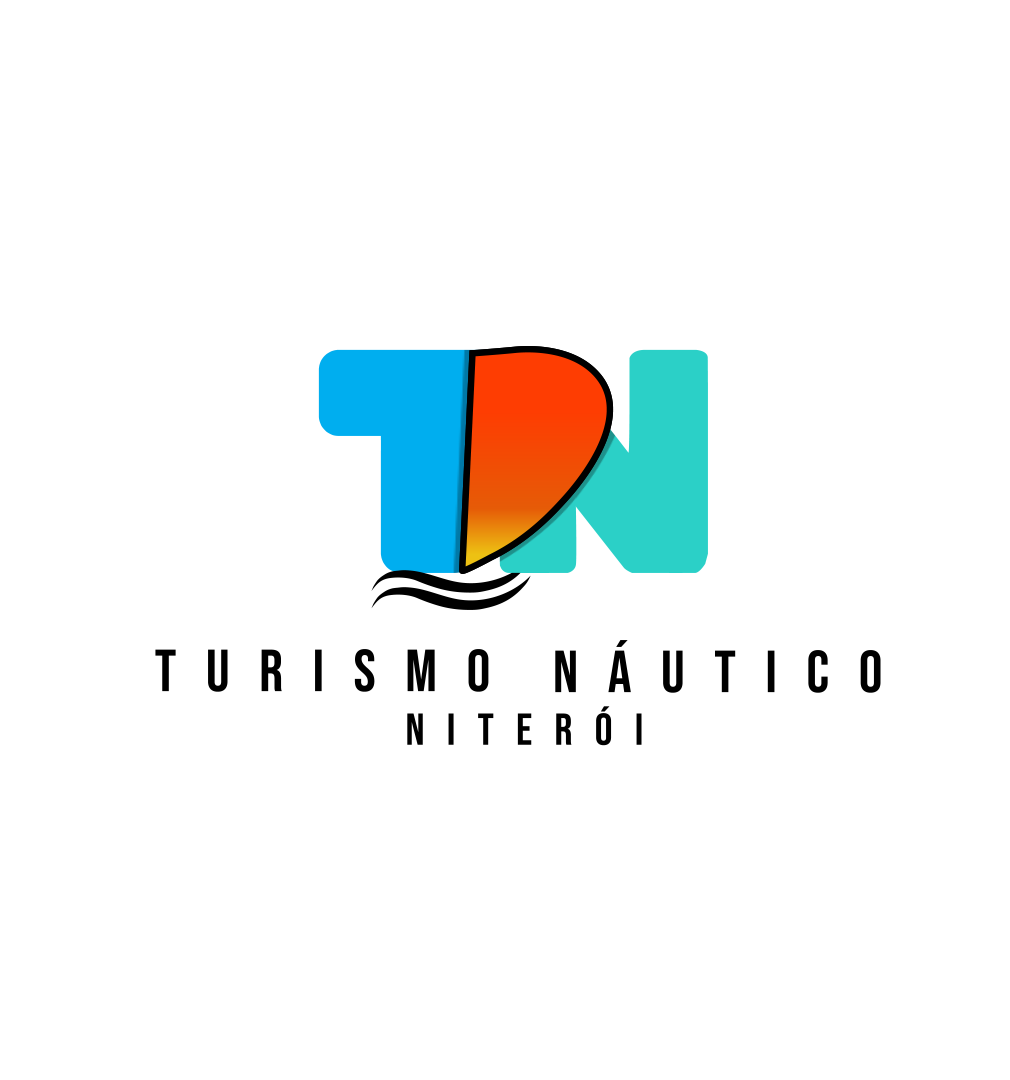 Sobre o projeto e esta pesquisa
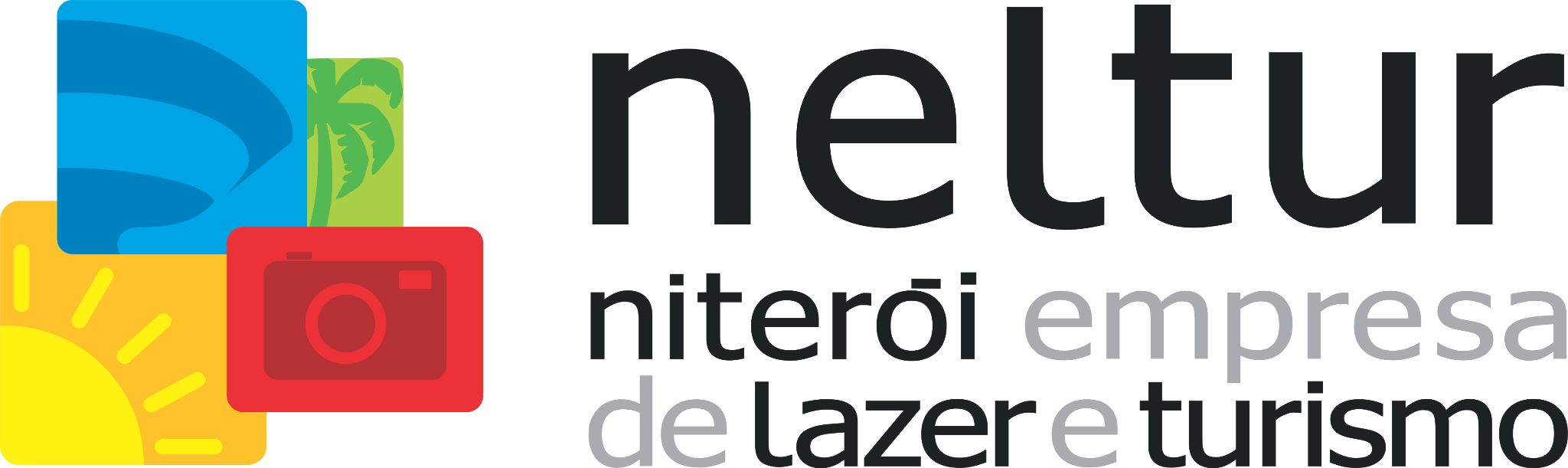 O Projeto Mapeamento e Promoção do Turismo Náutico em Niterói é uma parceria da Prefeitura de Niterói com Fundação Euclides da Cunha e a Universidade Federal Fluminense amparado pelo Programa de Desenvolvimento de Projetos Aplicados (PDPA) e segue em seu segundo ano de atuação. 
Em 2021 a atenção deste projeto estava voltada na oferta náutica da cidade. Este ano os esforços estão concentrados na demanda do segmento de turismo náutico esportivo com ênfase nos esportes a remo e à vela, revelados como os nichos de investimento prioritários para a cidade em nosso último relatório.
Para ter acesso ao relatório “Turismo Náutico em Niterói – Nichos Prioritários”, acesse: https://bit.ly/3xYyKcS.
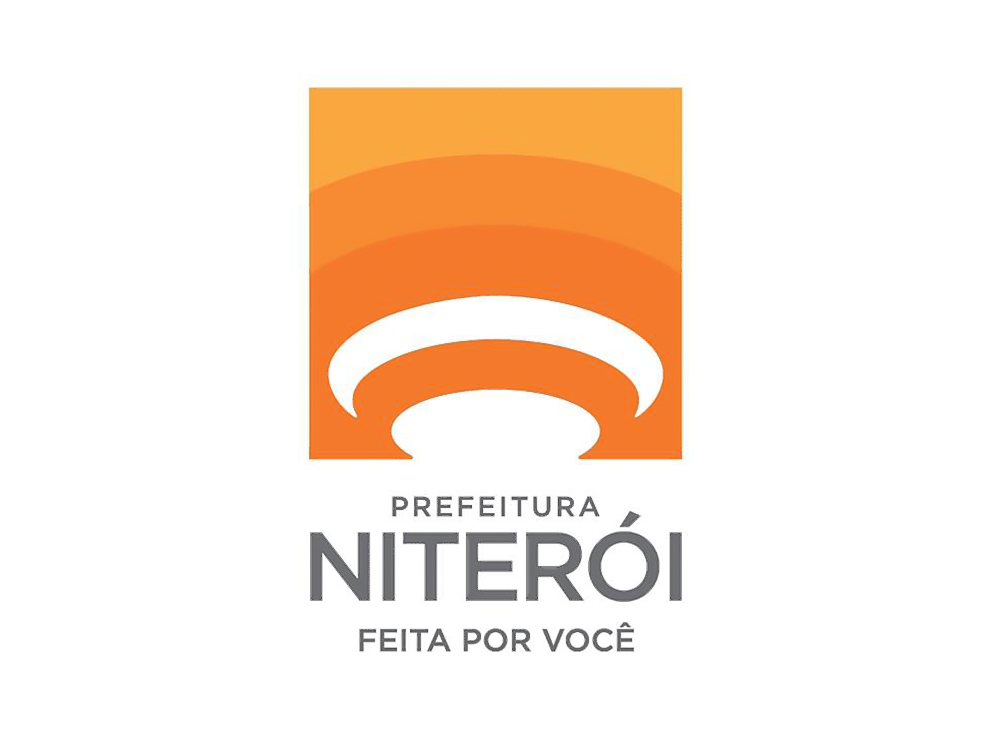 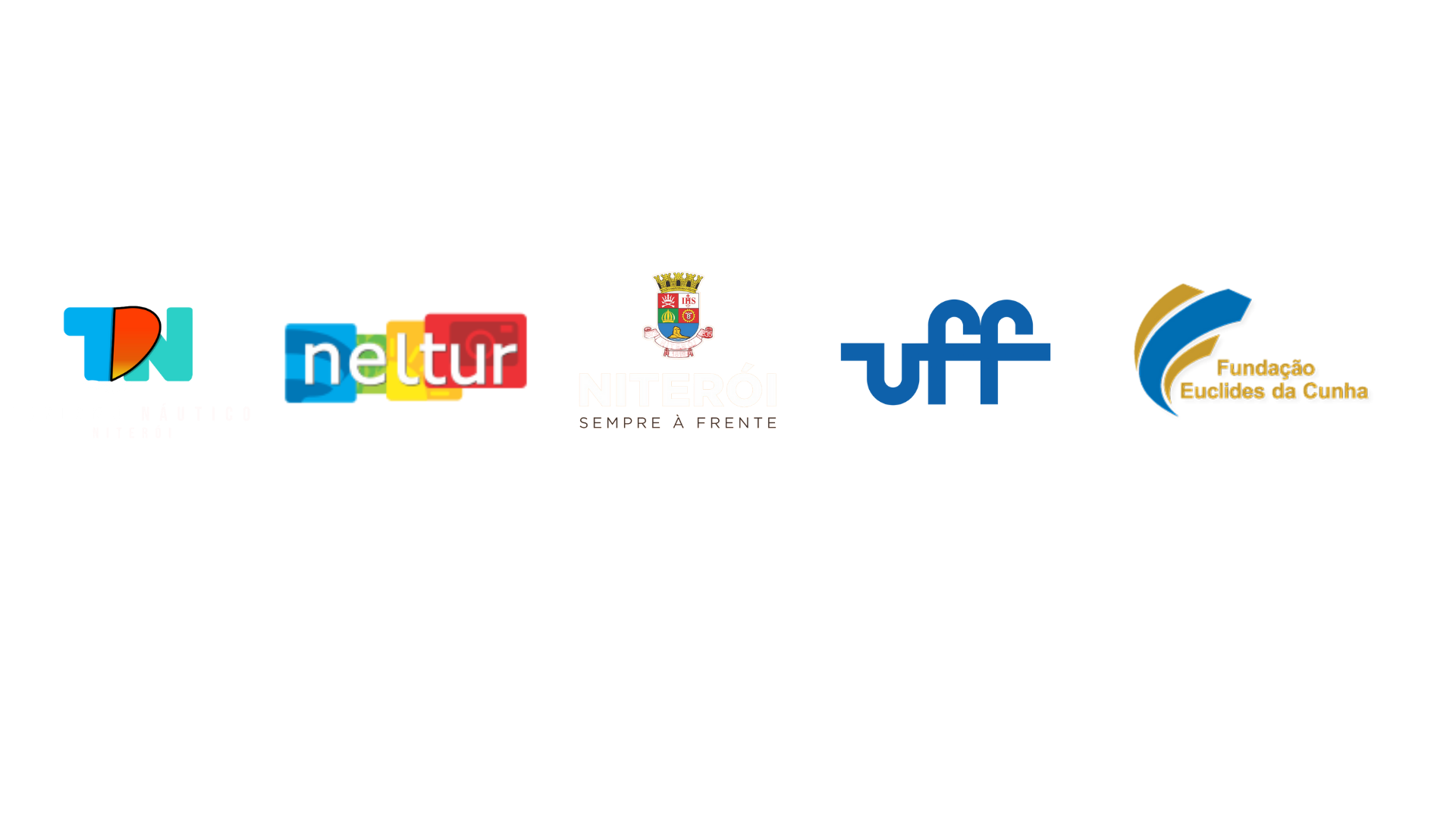 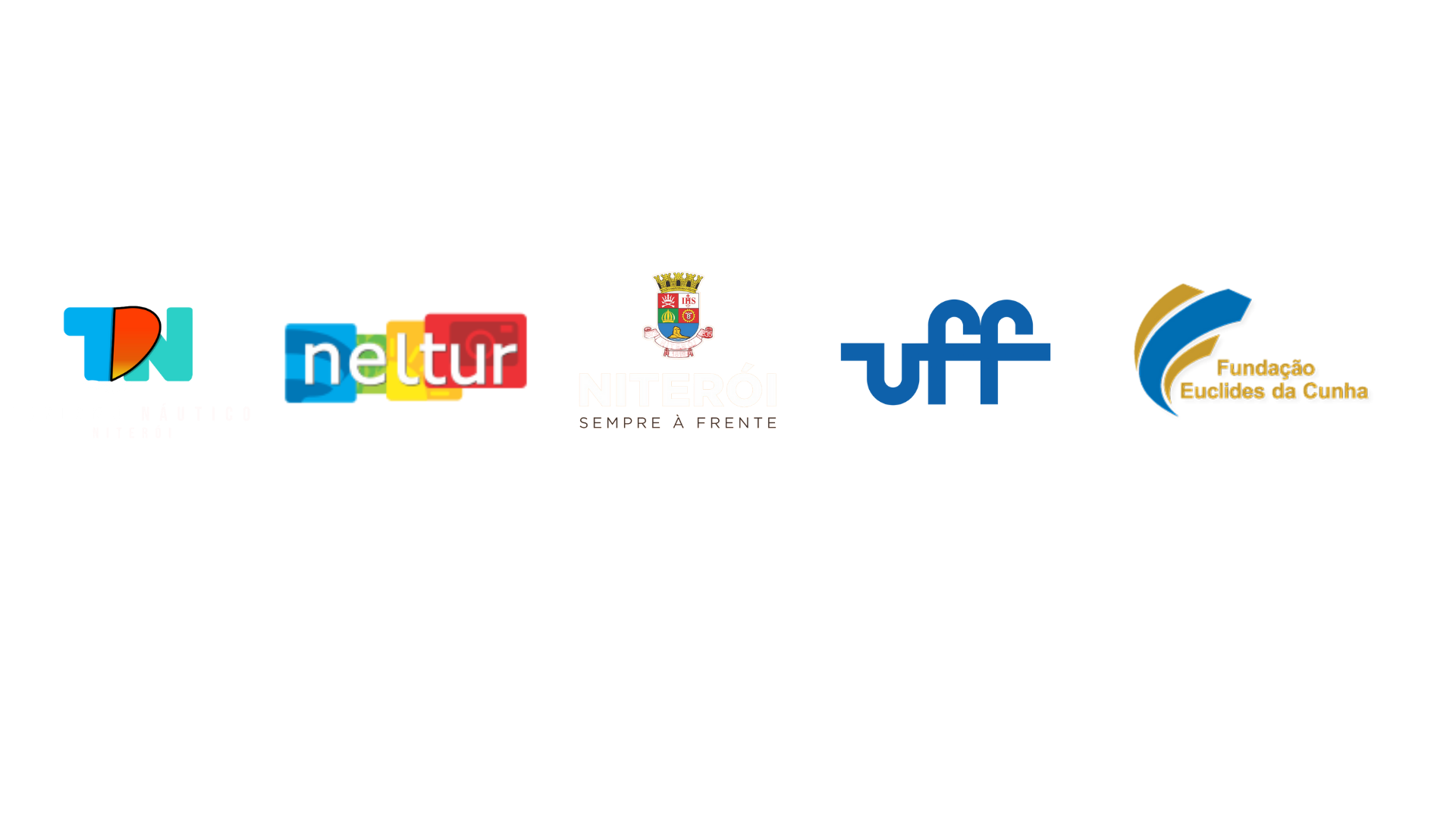 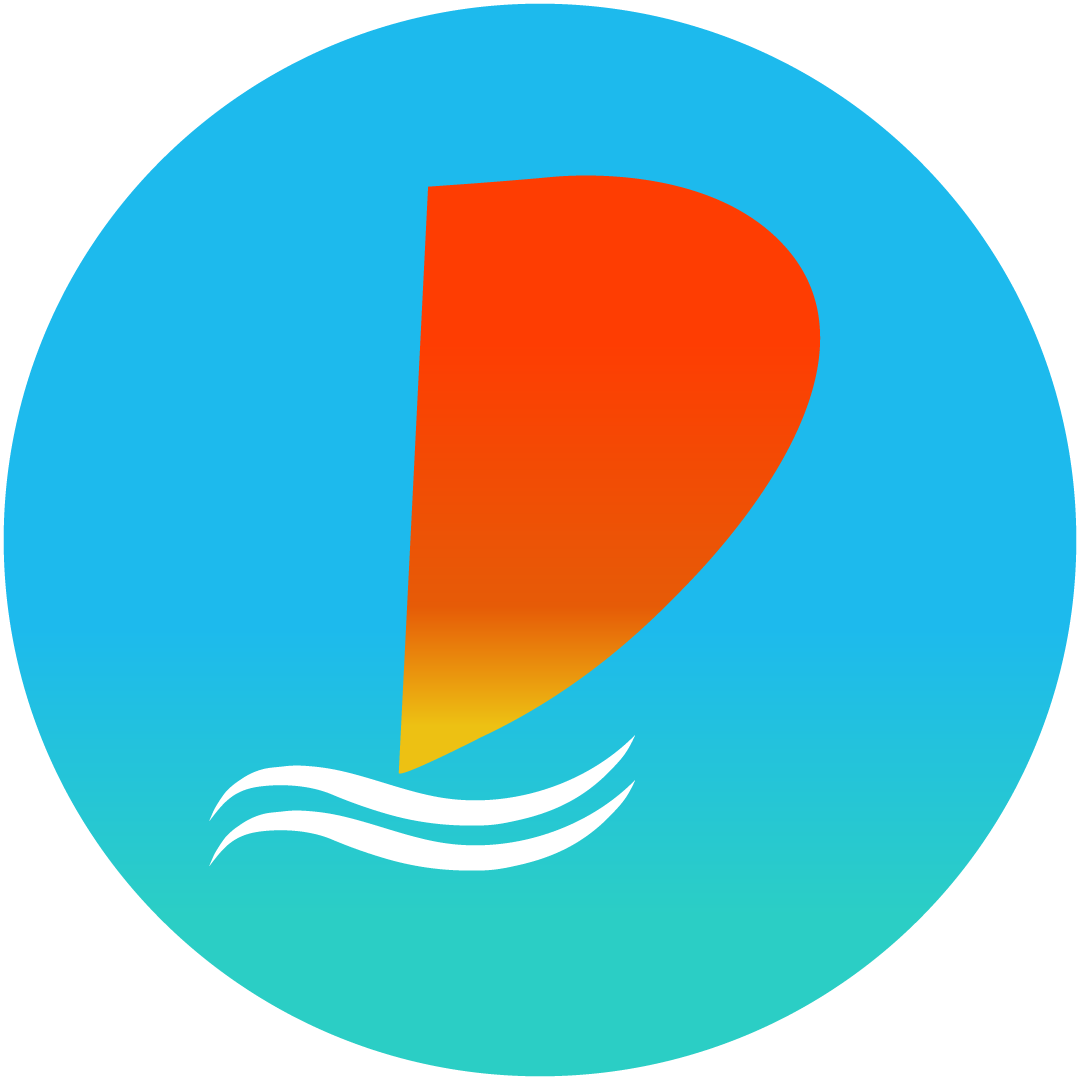 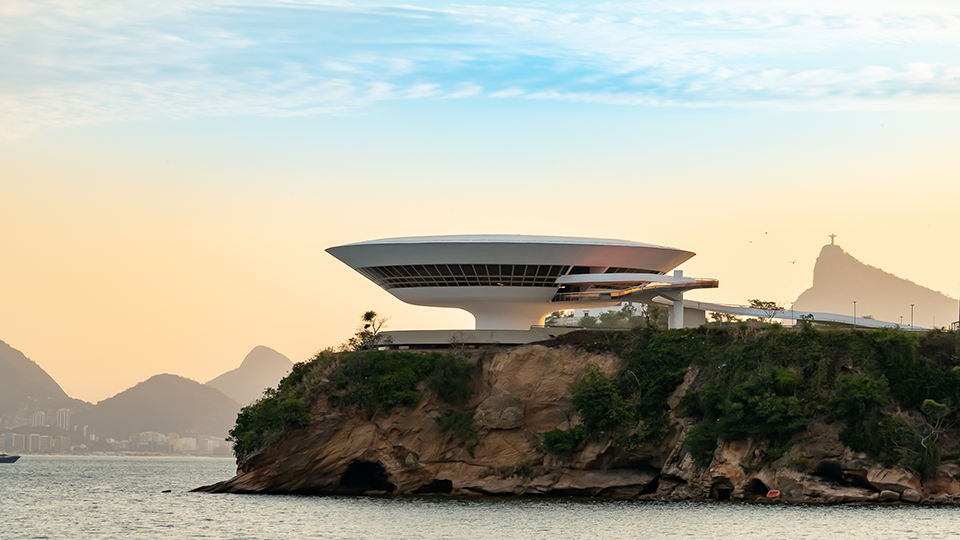 A Cidade de Niterói
Niterói  possui grande relevância no cenário da canoa havaiana em nível nacional e vem sendo considerada por muitos atletas a “meca da canoa havaiana”. A cidade possui condições naturais muito favoráveis para a prática do esporte, além da grande quantidade de clubes e atletas premiados que atuam em competições nacionais e internacionais.
 
A frequência dos eventos esportivos náuticos em Niterói também vem crescendo, atraindo diversos turistas e visitantes e trazendo notoriedade à cidade. 

Com o objetivo de avaliar a competitividade da cidade de acordo com o comportamento da demanda, foi realizada uma pesquisa de campo durante o Campeonato Brasileiro de Sprint Va’a  sediado na cidade  de Niterói em abril de 2022 na Praia de São Francisco. 

A equipe composta pelos pesquisadores deste projeto com o apoio de pesquisadores de campo do Observatur Niterói, entrevistou 210 pessoas durante dois dias de evento.
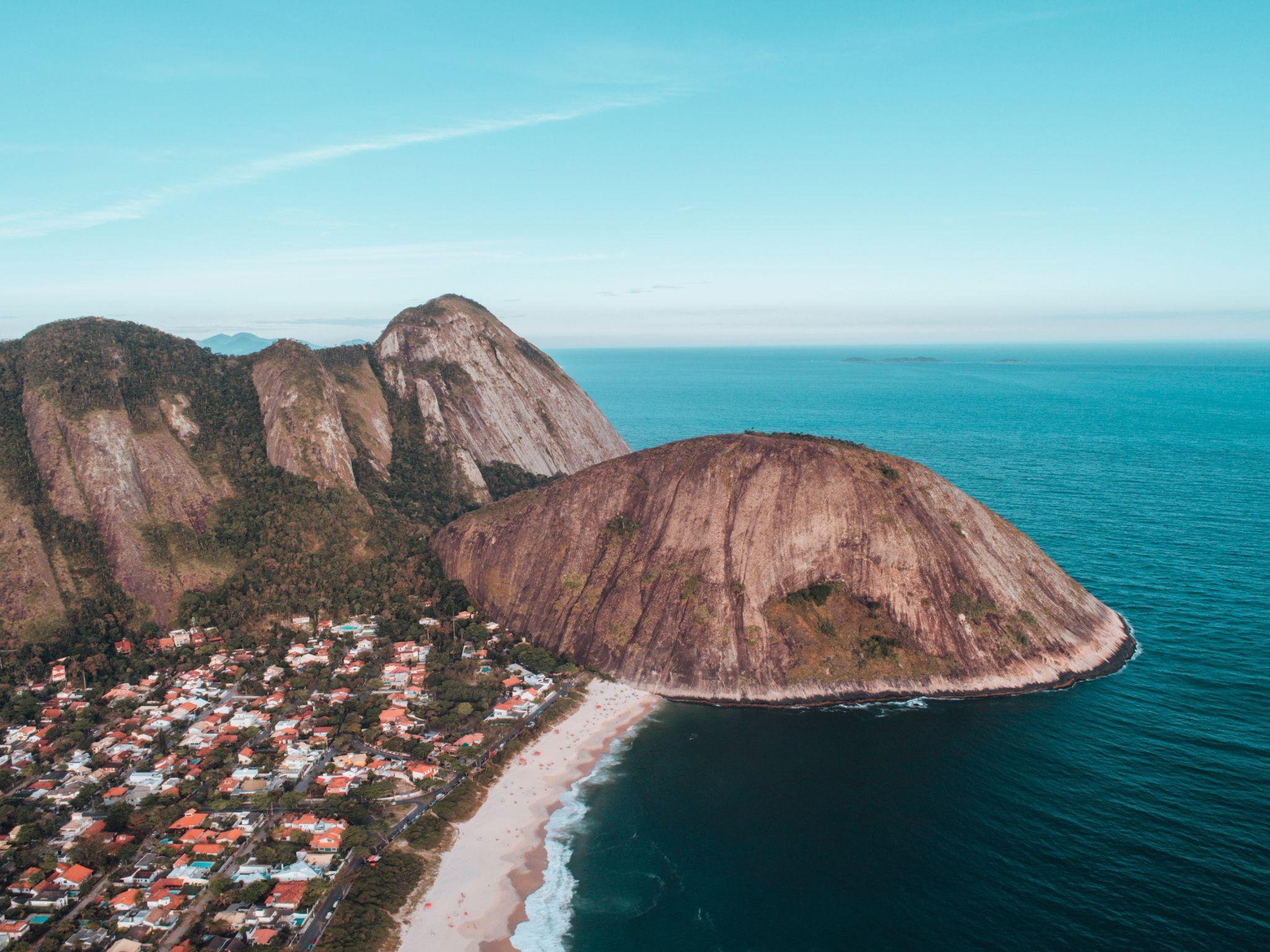 Acervo Freepik
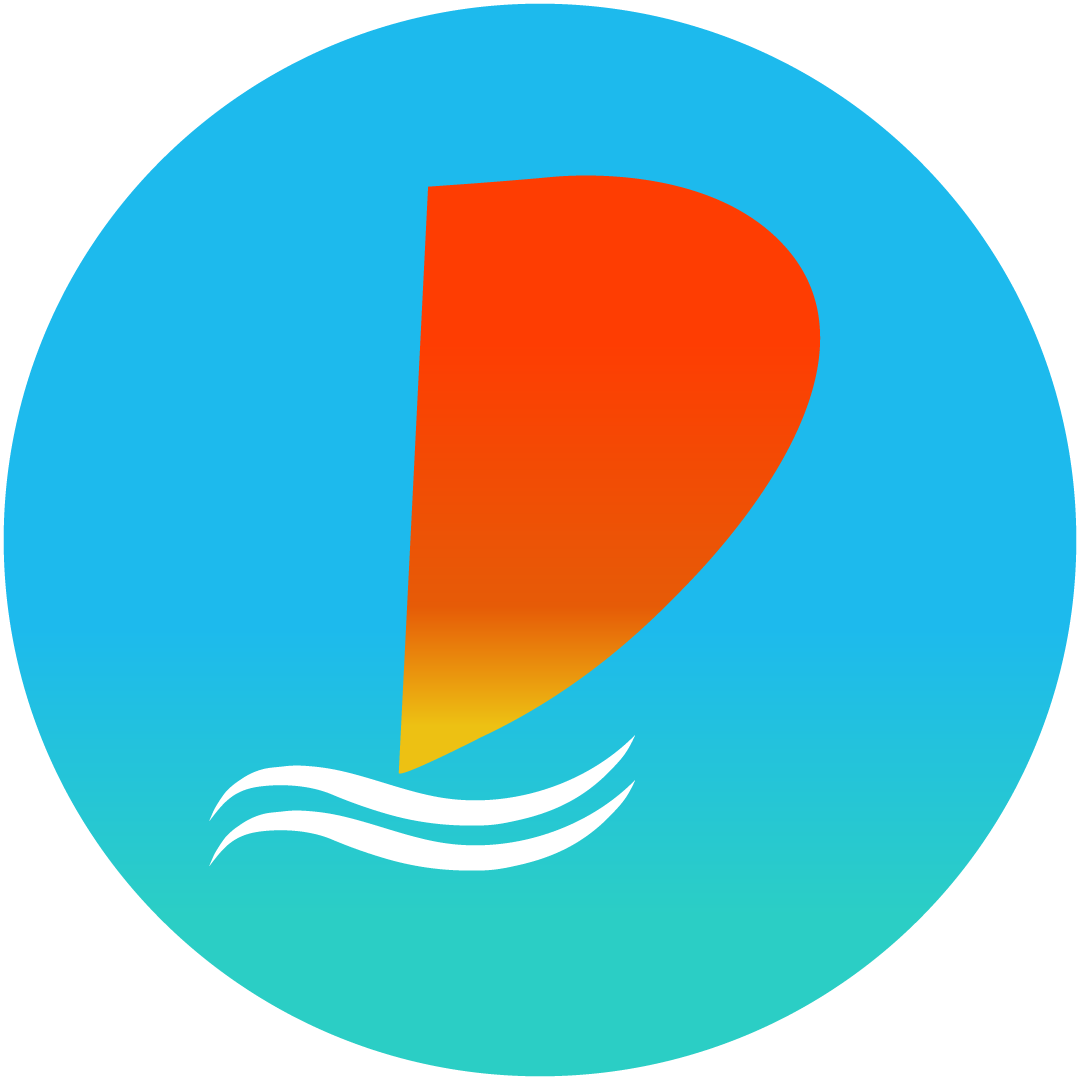 Acervo Freepik
Acervo projeto
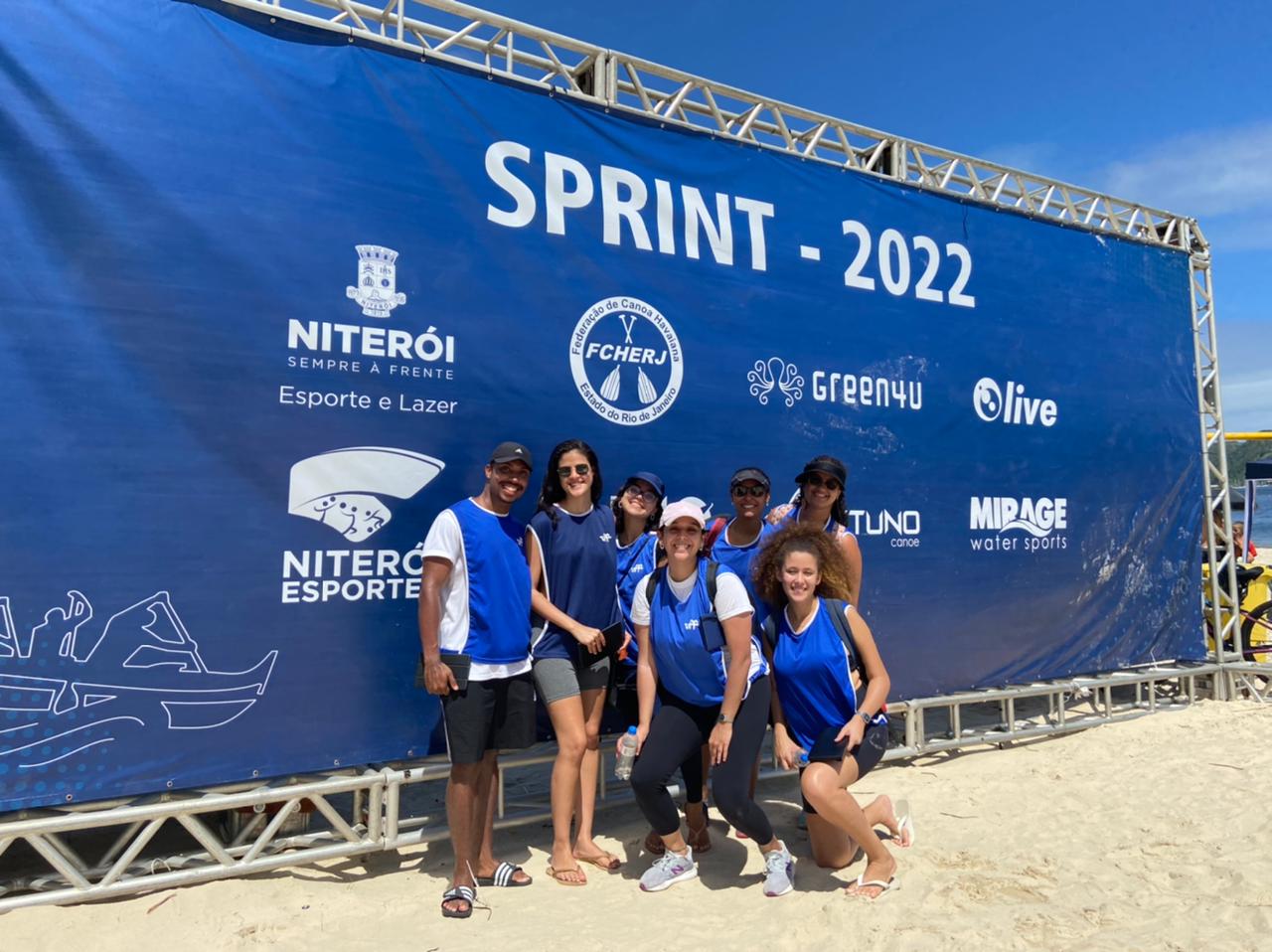 O evento
O Campeonato Brasileiro de Sprint Va’a ocorreu nos dos dias 01 a 03 de abril de 2022 na Praia de São Francisco – Niterói.  
A etapa foi válida como seletiva para o mundial de Va’a Sprint que ocorrerá no mês de agosto em Londres e também como etapa final do brasileiro nas categorias V1 e OC6. 

O evento contou com: 

420 atletas inscritos
2 modalidades: V1 e OC6.
As categorias: open, master 40, master 50, master 60, master 70, estreante, junior, para va’a.
Estrutura entregue pela Secretaria de Esportes e Lazer de Niterói e a organização geral do evento pela empresa local “Live”.
Chancela da Federação Estadual de Canoa Havaiana do Estado do Rio de Janeiro (FCHERJ) e da Confederação Brasileira de VA'A (CBVA'A).
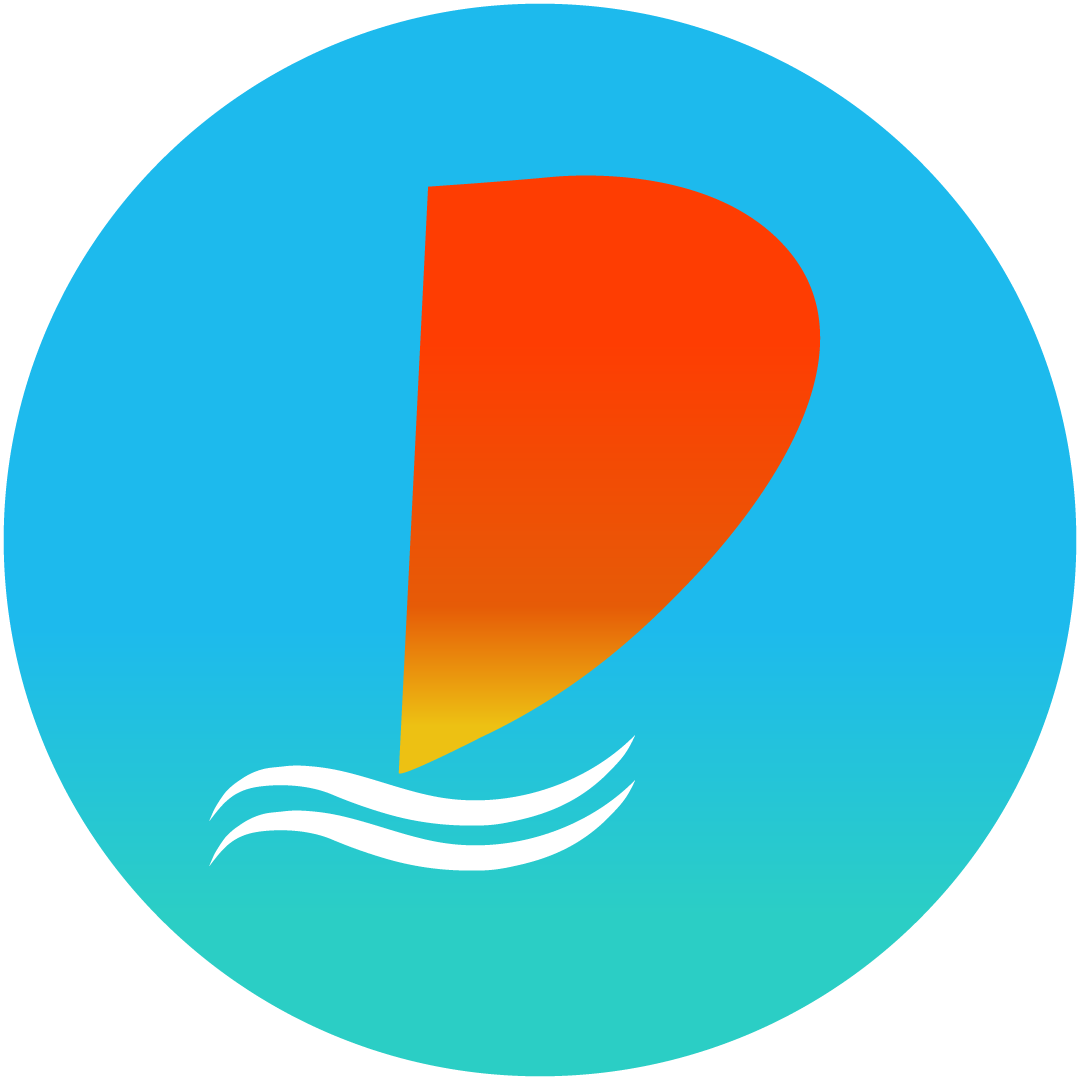 01
02
Metodologia
Sumário executivo
04
03
Satisfação dos turistas e visitantes
A pesquisa
05
REFERÊNCIAS
Avaliação do destino
01
METODOLOGIA
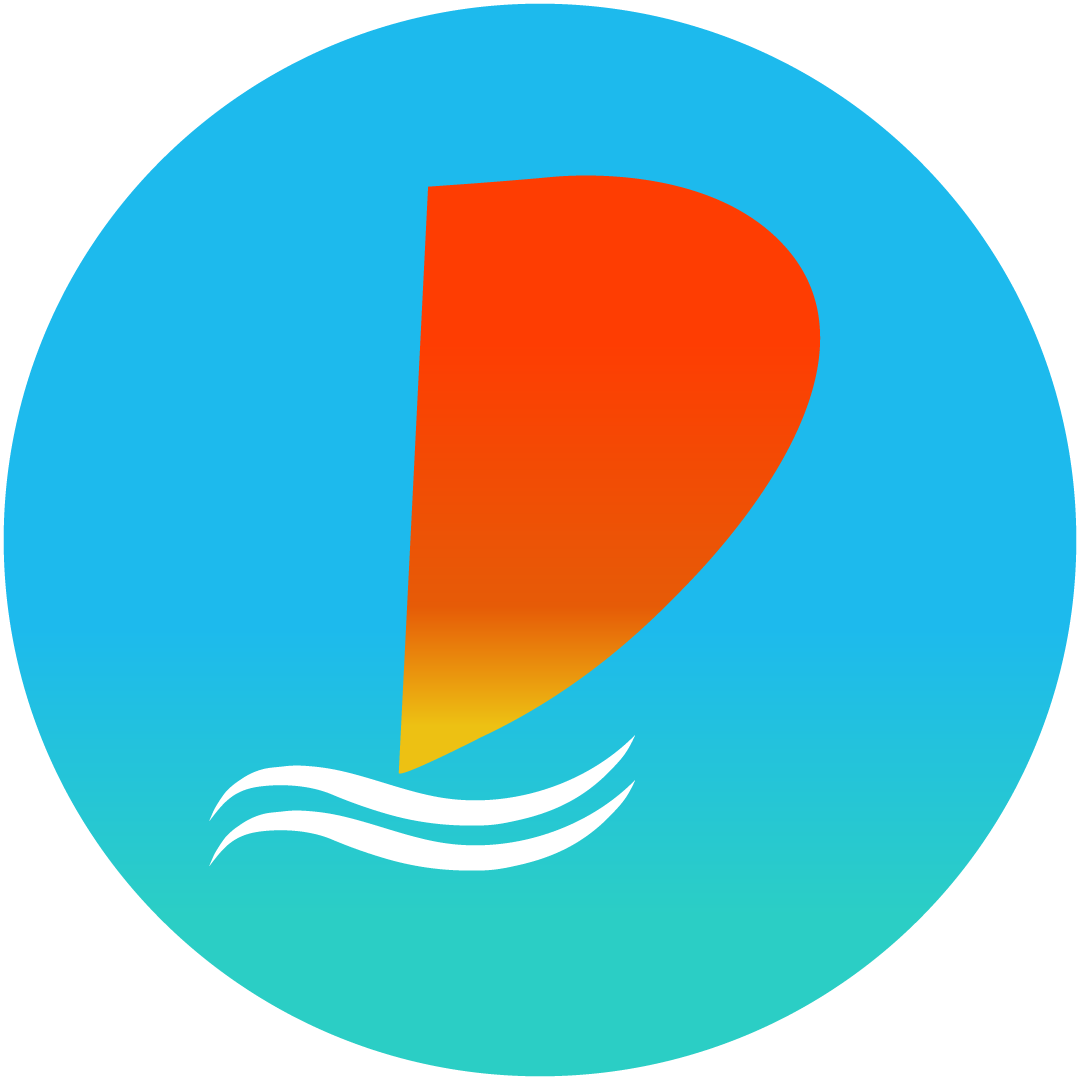 Acervo Canva
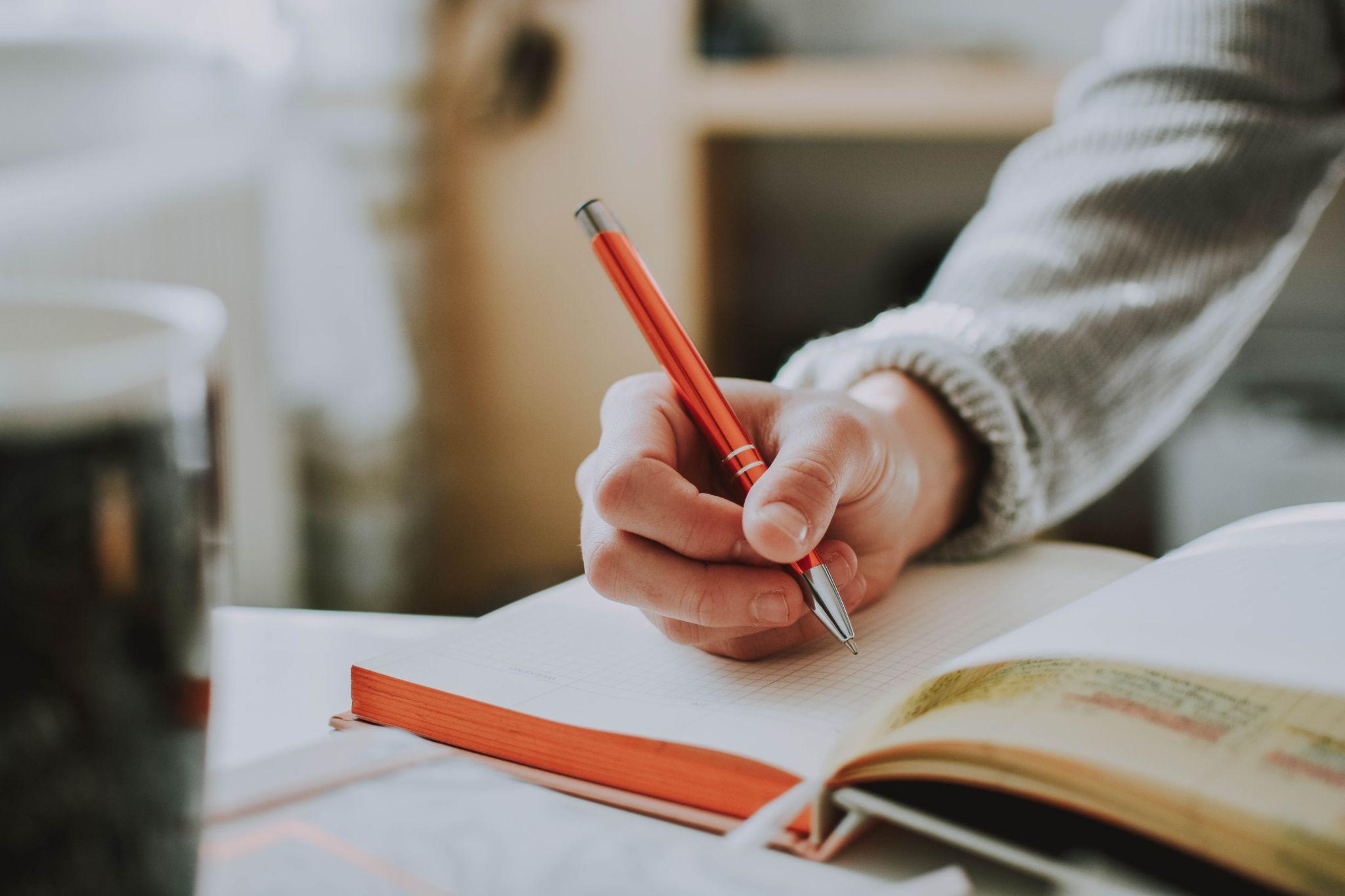 Etapas da Metodologia:

Revisão da literatura internacional relativa a competitividade de destinos, sendo adotado como base o modelo conceitual sugerido por Crouch (2011).

Etapa qualitativa de entrevistas realizadas com atletas de esportes náuticos para adaptação ao turismo náutico esportivo e construção dos itens de avaliação do destino Niterói como destino de viagem para prática de esportes náuticos.

Elaboração de questionário, composto pelas seguintes seções: perfil sociodemográfico dos entrevistados; gasto médio dos turistas e visitantes; avaliação de Niterói como destino de turismo náutico esportivo. 
Aplicação do questionário durante o evento. A amostra por conveniência foi executada pela equipe de pesquisadores, que efetuou a abordagem de pessoas presentes no local do evento, totalizando 210 entrevistados. 
Análise dos dados e elaboração do relatório.
Acervo pexels
02
SUMÁRIO EXECUTIVO
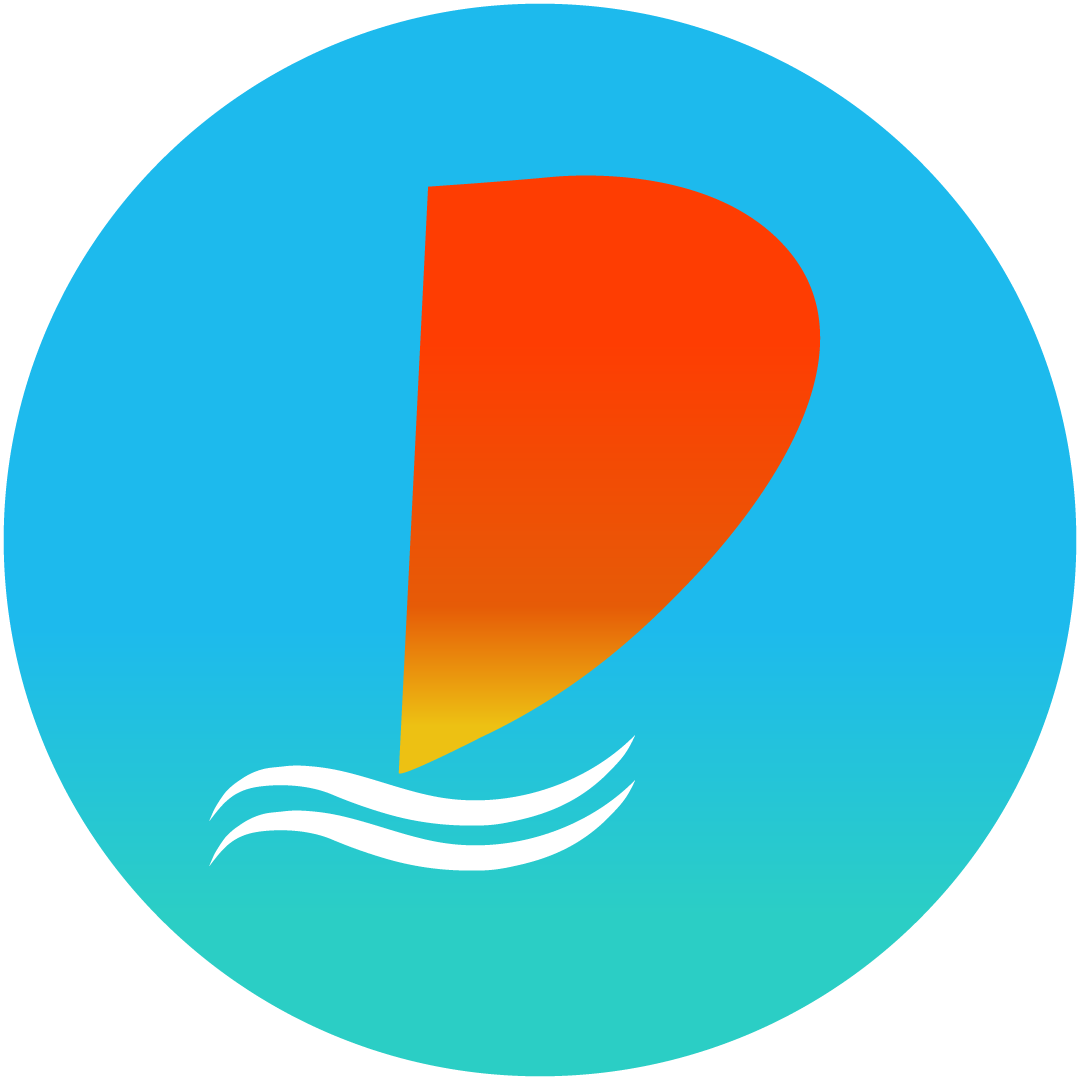 Acervo projeto
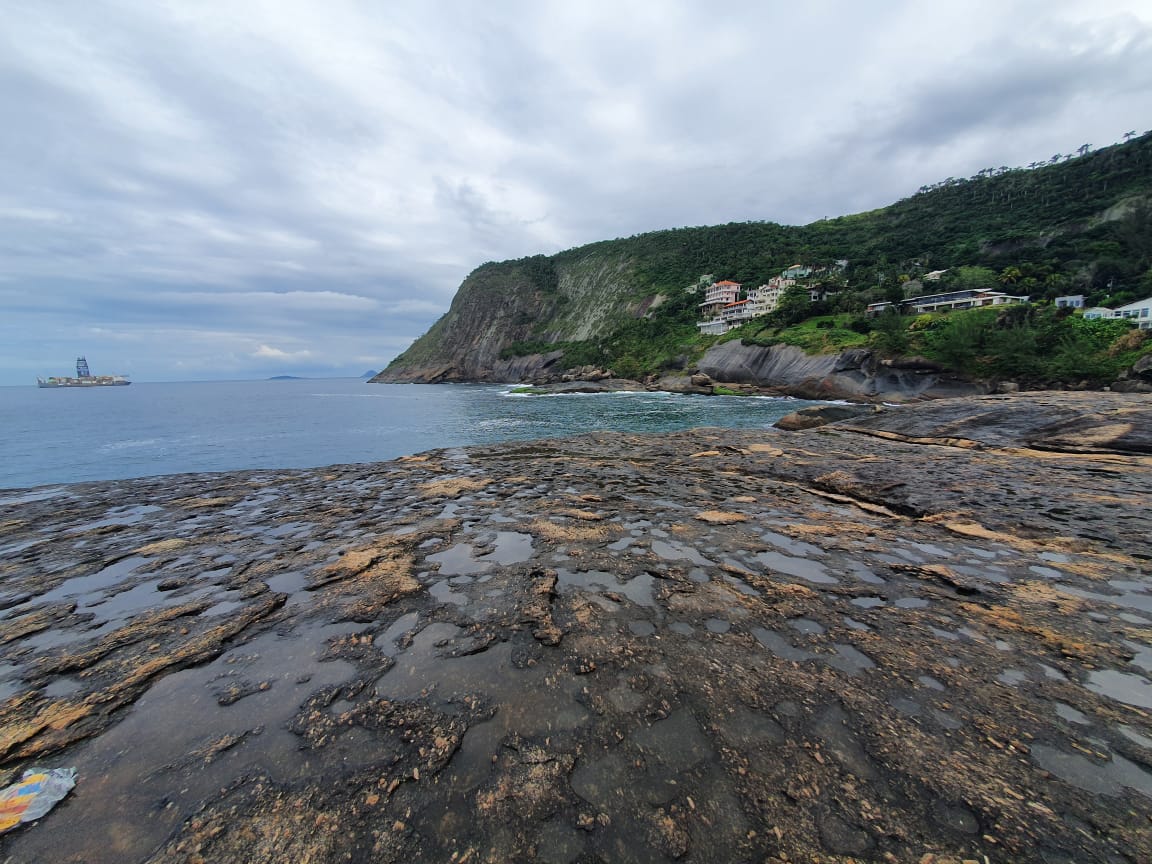 Principais resultados
A Cidade de Niterói possui uma estreita relação com a canoa havaiana. A representativa parcela de respondentes residentes da amostra (56%) revela o interesse da comunidade local pela canoa havaiana, seja para a prática efetiva do esporte ou para admiração desse esporte. 

Eventos esportivos náuticos apresentam ampla capacidade de atração de público.
Embora a maioria dos turistas e visitantes entrevistados pratique esportes náuticos, uma parcela relevante dos turistas e visitantes presentes no evento (36%) não são praticantes, confirmando a possibilidade de atração de diferentes perfis  para eventos como este.
Os eventos náuticos esportivos em Niterói possuem grande capacidade de atração de turistas e visitantes.
Embora a maior parte dos entrevistados seja composta de residentes de Niterói, uma parcela considerável da amostra (44%) é composta de não-residentes, demonstrando a grande capacidade de atração de turistas e visitantes destes eventos náuticos esportivos.
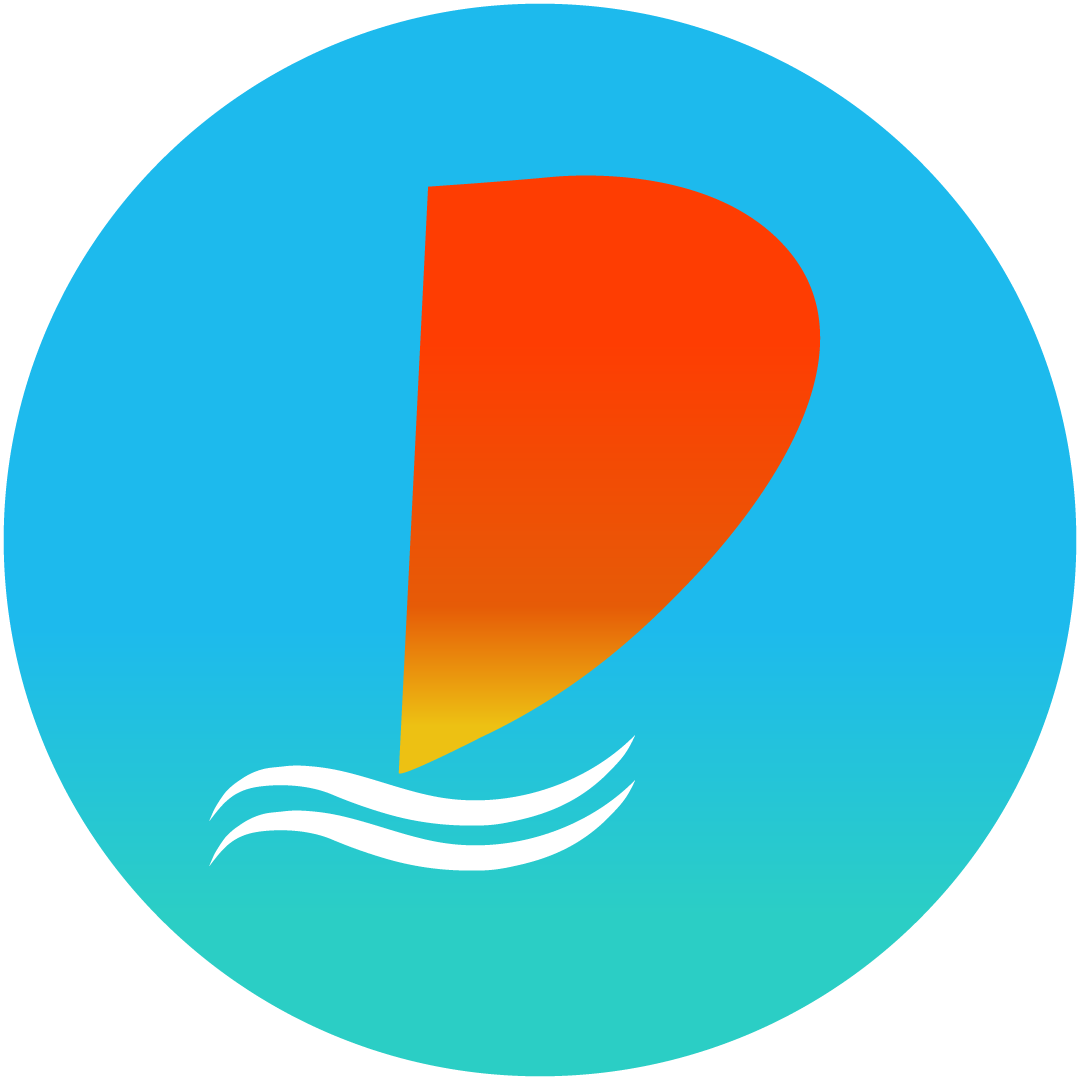 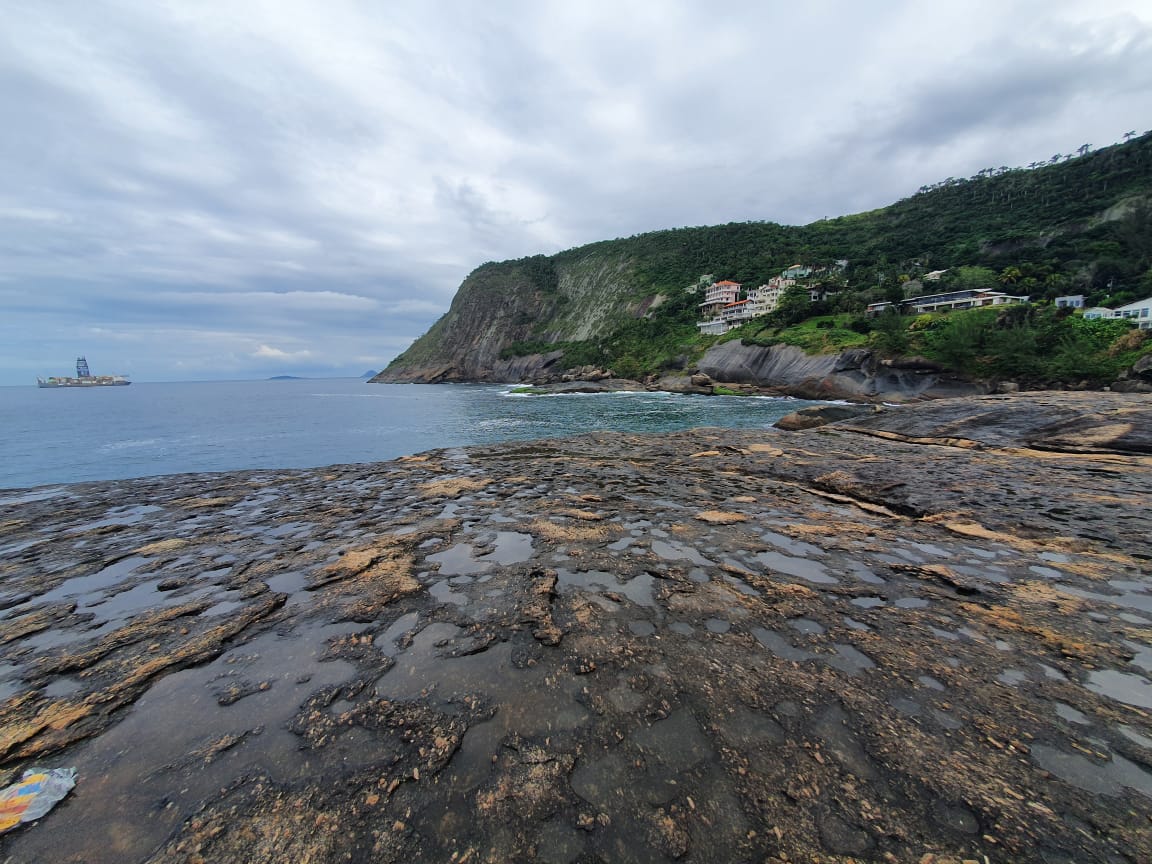 Principais resultados
Entre os municípios do Rio destacamos a capital, Rio de Janeiro. A região dos Lagos também esteve bem representada por diversos de seus municípios. 
Os clubes de prática esportiva são canais importantes de comunicação com estes turistas e visitantes.
Os clubes/ escolas frequentados pelos turistas praticantes do esporte em seu local de origem foram os principais meios pelos quais o evento foi divulgado. Os companheiros de clube também foram maioria na modalidade de acompanhantes da viagem, o que reforça o forte aspecto social deste segmento.
Os esportes náuticos são grande motivadores de viagens.  
Quase metade dos entrevistados que participaram do evento praticam algum esporte náutico e já viajaram motivados pela prática deste esporte, evidenciando assim o potencial do turismo náutico esportivo. 
O Estado do Rio de Janeiro é o principal emissor de turistas e visitantes praticantes de canoa havaiana. 
A maioria dos praticantes presentes no evento eram do estado do Rio, seguido pelo Estado de São Paulo,  Distrito Federal e Espírito Santo.
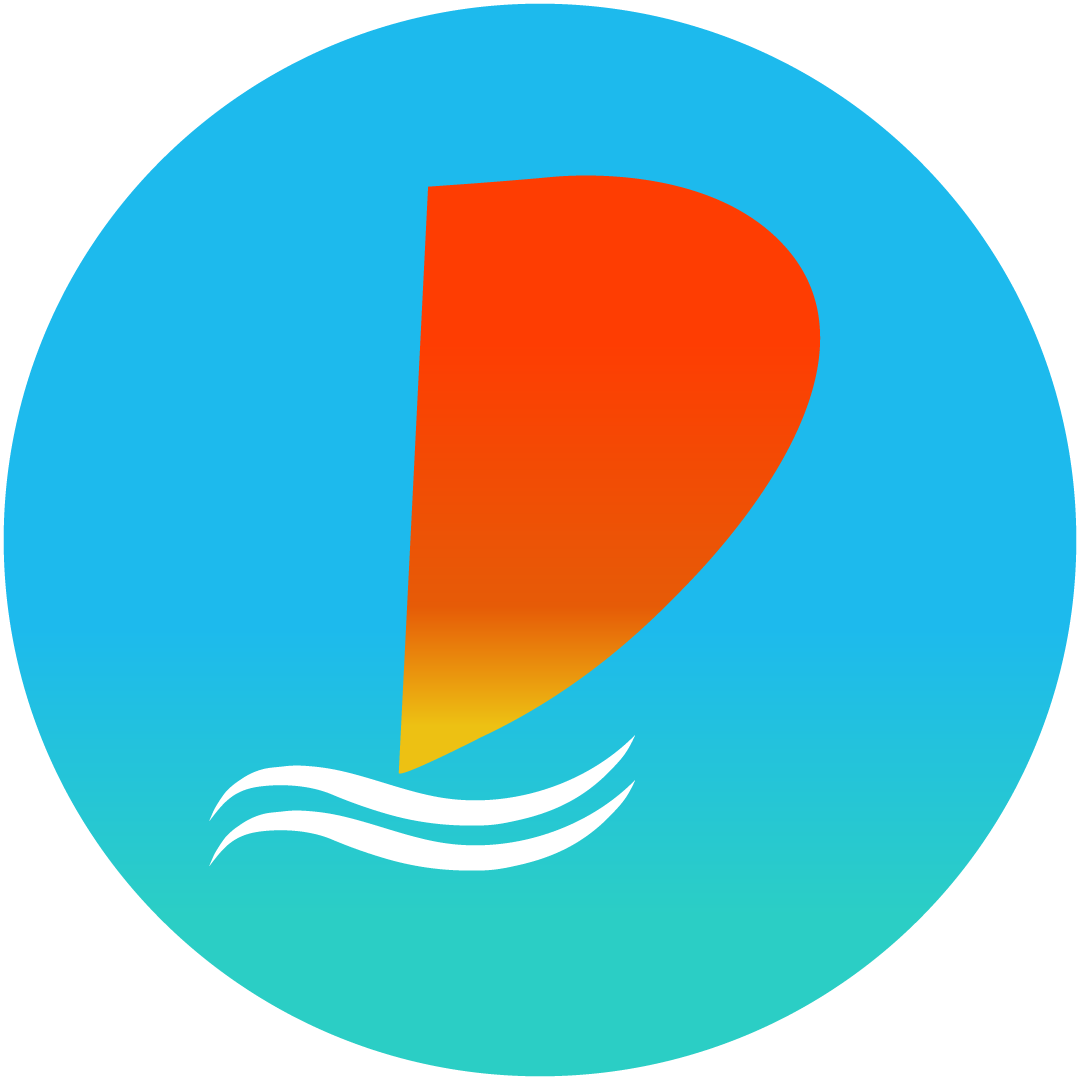 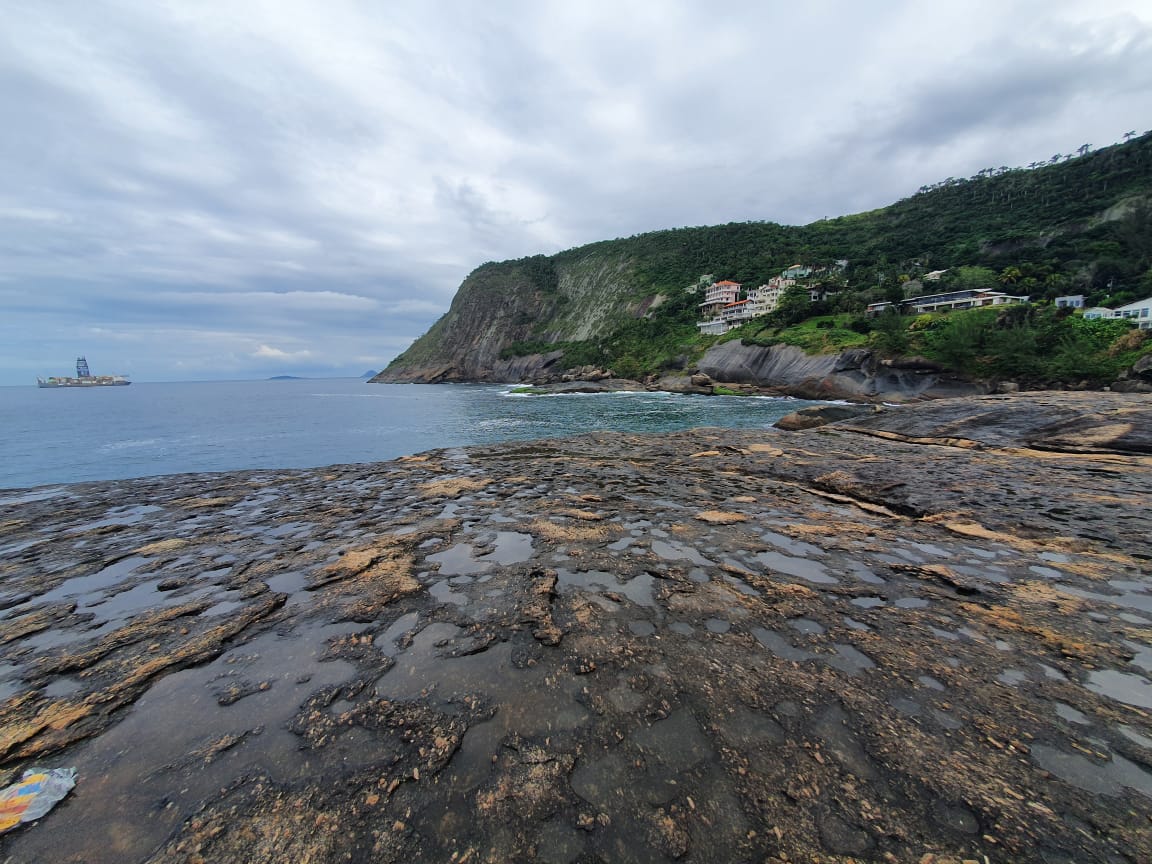 Principais resultados
A variedade e qualidade dos serviços náuticos esportivos de Niterói são bem vistas.
A maioria dos turistas e visitantes praticantes de esportes náuticos que estiveram no evento reconheceram a variedade de locais e oportunidades para praticar esportes náuticos em Niterói, avaliando positivamente todos os itens relacionados à oferta de serviços para a prática de esportes náuticos e turismo. 
Há segurança e tranquilidade em Niterói.
Os turistas e visitantes praticantes de esportes náuticos, majoritariamente, concordaram parcialmente ou totalmente que a segurança local é boa (81%) e que há paz e tranquilidade em Niterói (88%).
Turistas e visitantes consideram muito favoráveis as condições naturais em Niterói para o turismo náutico esportivo.
(83%) dos turistas e visitantes que praticam esportes náuticos consideraram as condições climáticas e geográficas favoráveis para a prática esportiva náutica em Niterói, atribuindo avaliação máxima para os itens relacionados.
Contudo, a cidade recebeu avaliação negativa no quesito “variedade e abundância de vida marinha” e “qualidade da água” (41% e 59% respectivamente), reiterando a necessidade de atenção com as águas da cidade, principal elemento deste segmento.
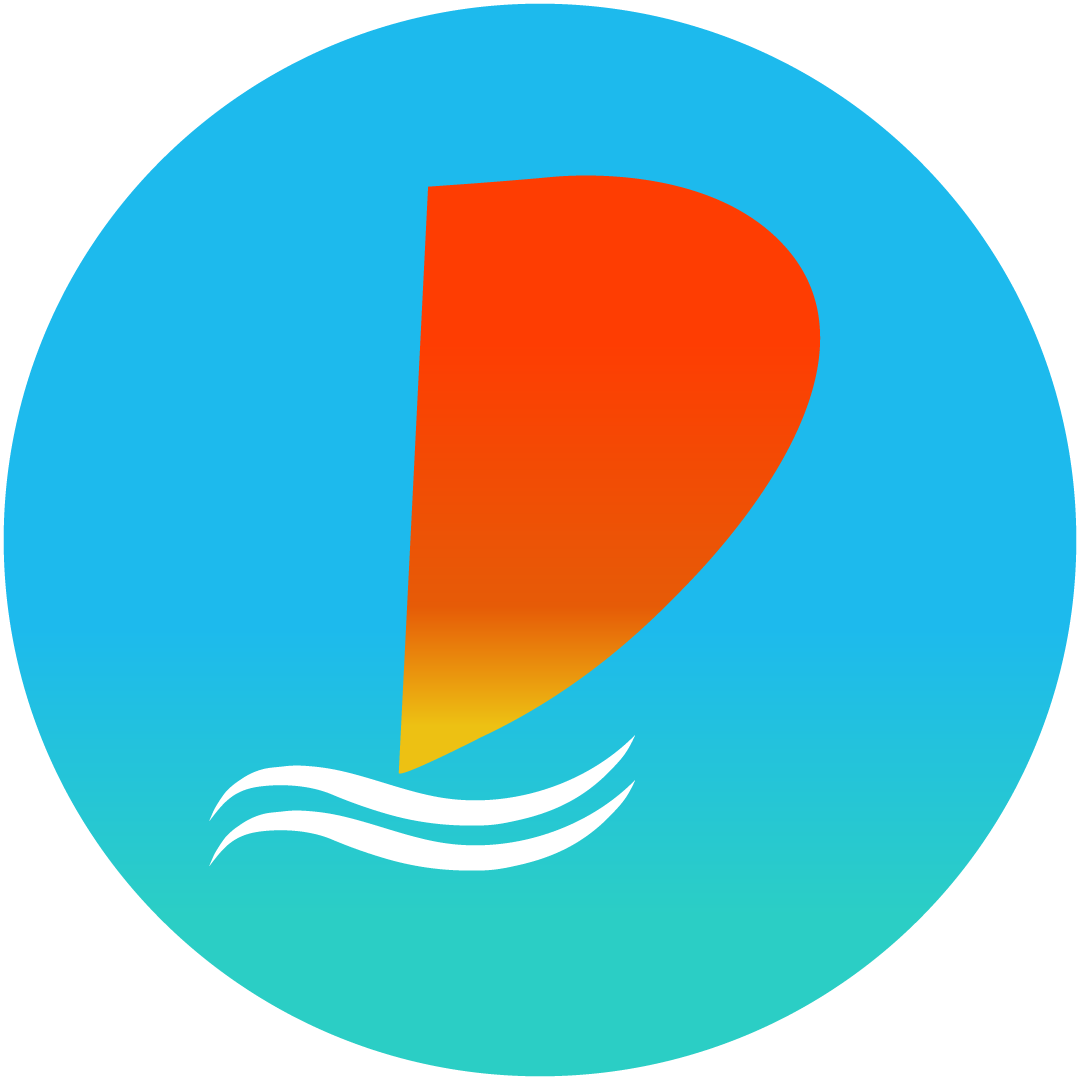 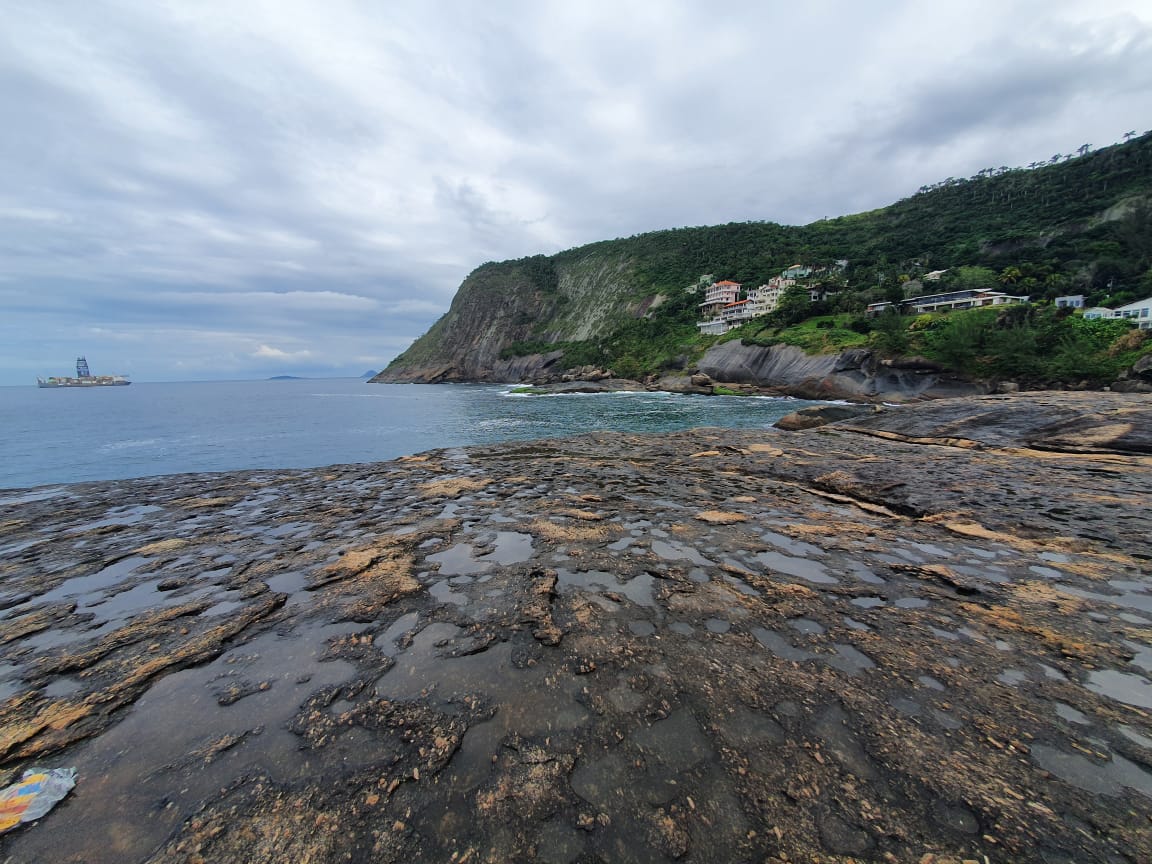 Principais resultados
A Niterói dos esportes náuticos é hospitaleira.
Todos os itens relacionados à hospitalidade local e dos que atuam diretamente com o setor náutico esportivo da cidade recebeu pontuação máxima pela maioria dos turistas praticantes de esportes náuticos.
É fácil acessar Niterói.
Niterói é considerada uma cidade de fácil acesso pela maioria dos turistas e visitantes que praticam esportes náuticos, bem como as áreas destinadas à prática esportiva, destacando que a maior parte deles se deslocou utilizando carro particular.  A avaliação do serviço de transporte público da cidade ficou inconclusiva uma vez que a maioria dos entrevistados pontuou este item como “não concordo, nem discordo”.
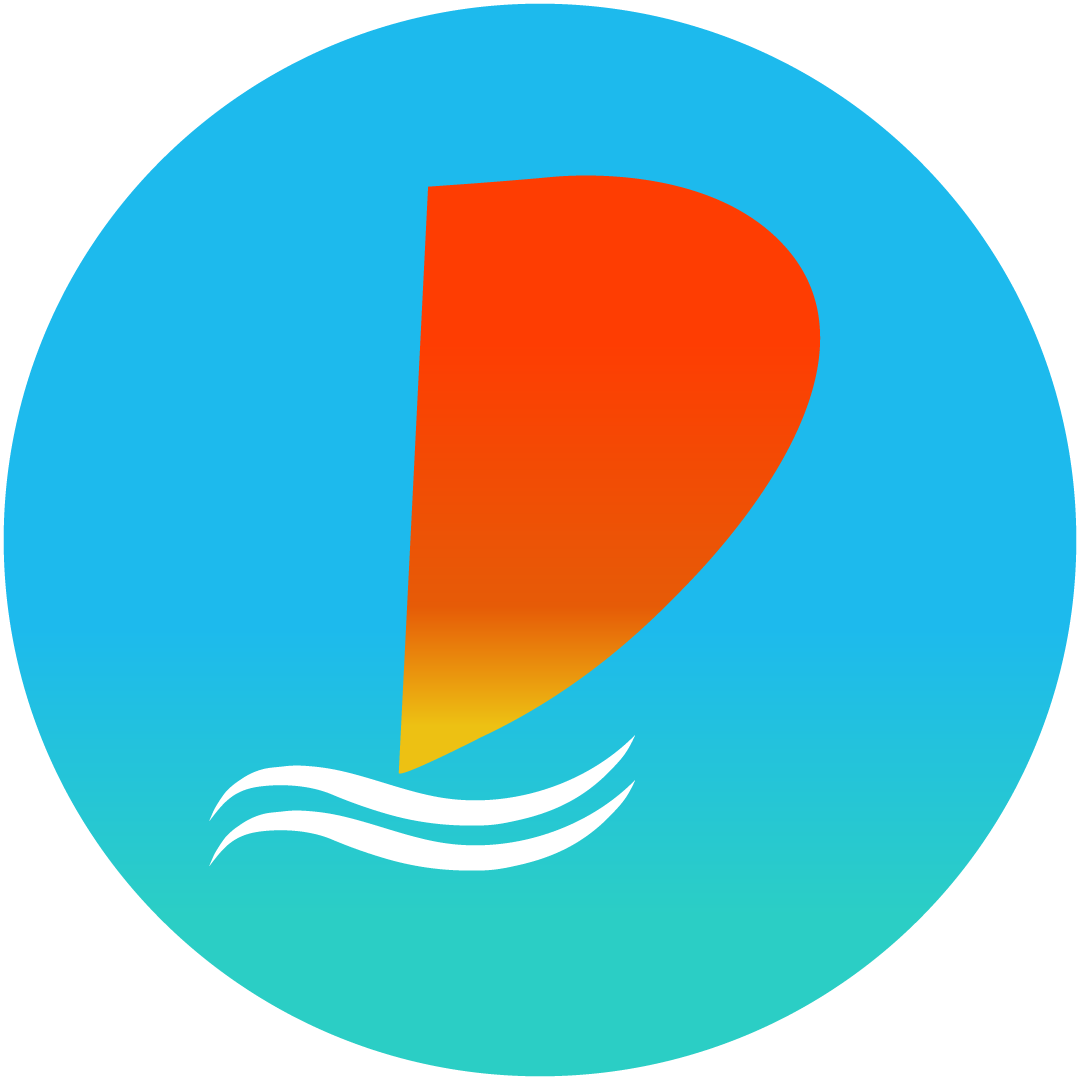 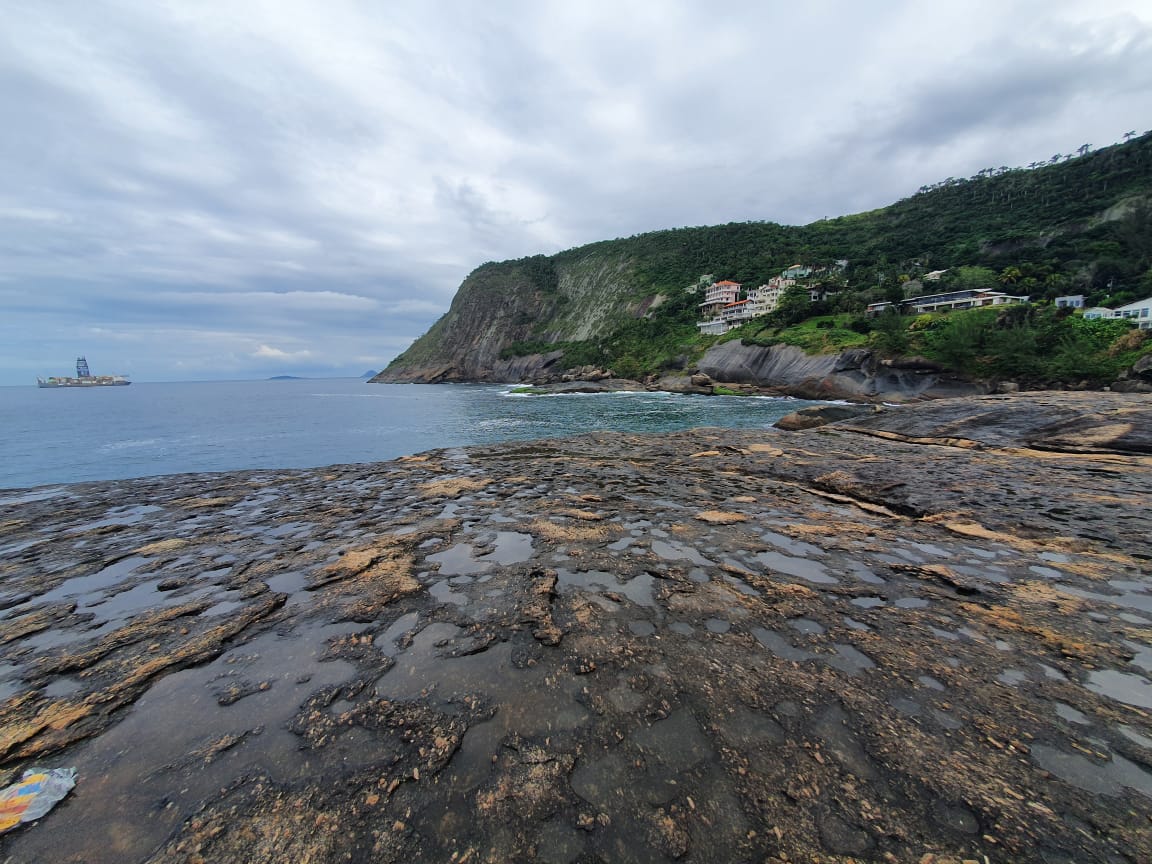 Principais resultados
Os serviços e equipamentos turísticos da cidade precisam ser mais conhecidos. 
Uma quantidade relevante de serviços e equipamentos turísticos da cidade receberam avaliação 3 (não concordo, nem discordo) pelos turistas praticantes de esportes náuticos, com exceção do setor de alimentos e bebidas (este  avaliado positivamente pela maioria dos respondentes). Por este resultado é possível inferir que os respondentes  optaram por uma avaliação neutra desses itens por não conhecê-los.  Niterói atrai os turistas praticantes de esportes náuticos para a cidade com seus eventos náuticos esportivos, contudo, ainda necessita encontrar os meios de tornar seus serviços e equipamentos turísticos adicionais mais conhecidos entre turistas e visitantes.
Niterói é conhecida por seus eventos náuticos esportivos.
Turistas e visitantes concordaram totalmente que na cidade de Niterói acontecem vários eventos esportivos (72%) e que estes eventos são eventos esportivos de qualidade (79%), consolidando cada vez mais a cidade como um destino de referência na organização de eventos esportivos.
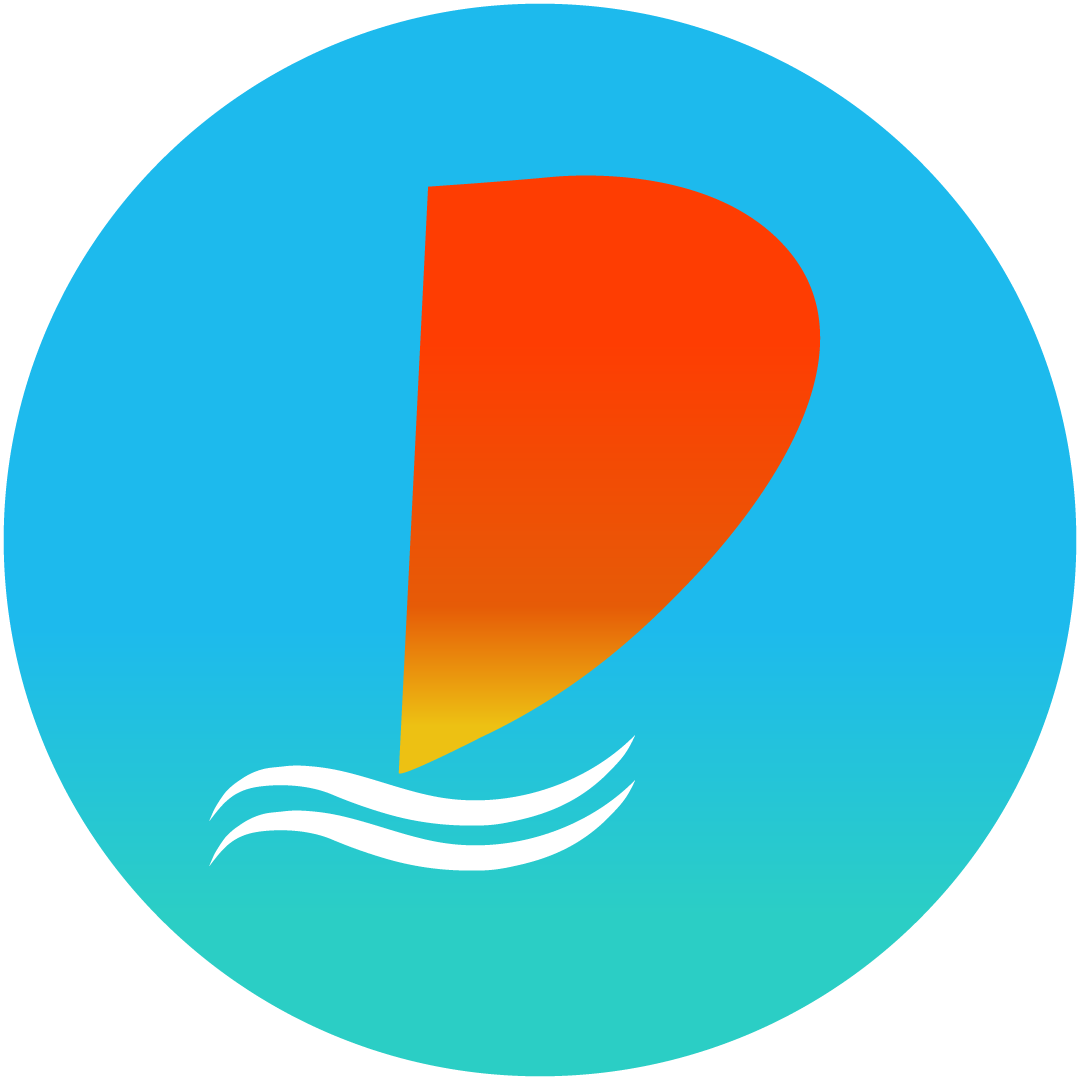 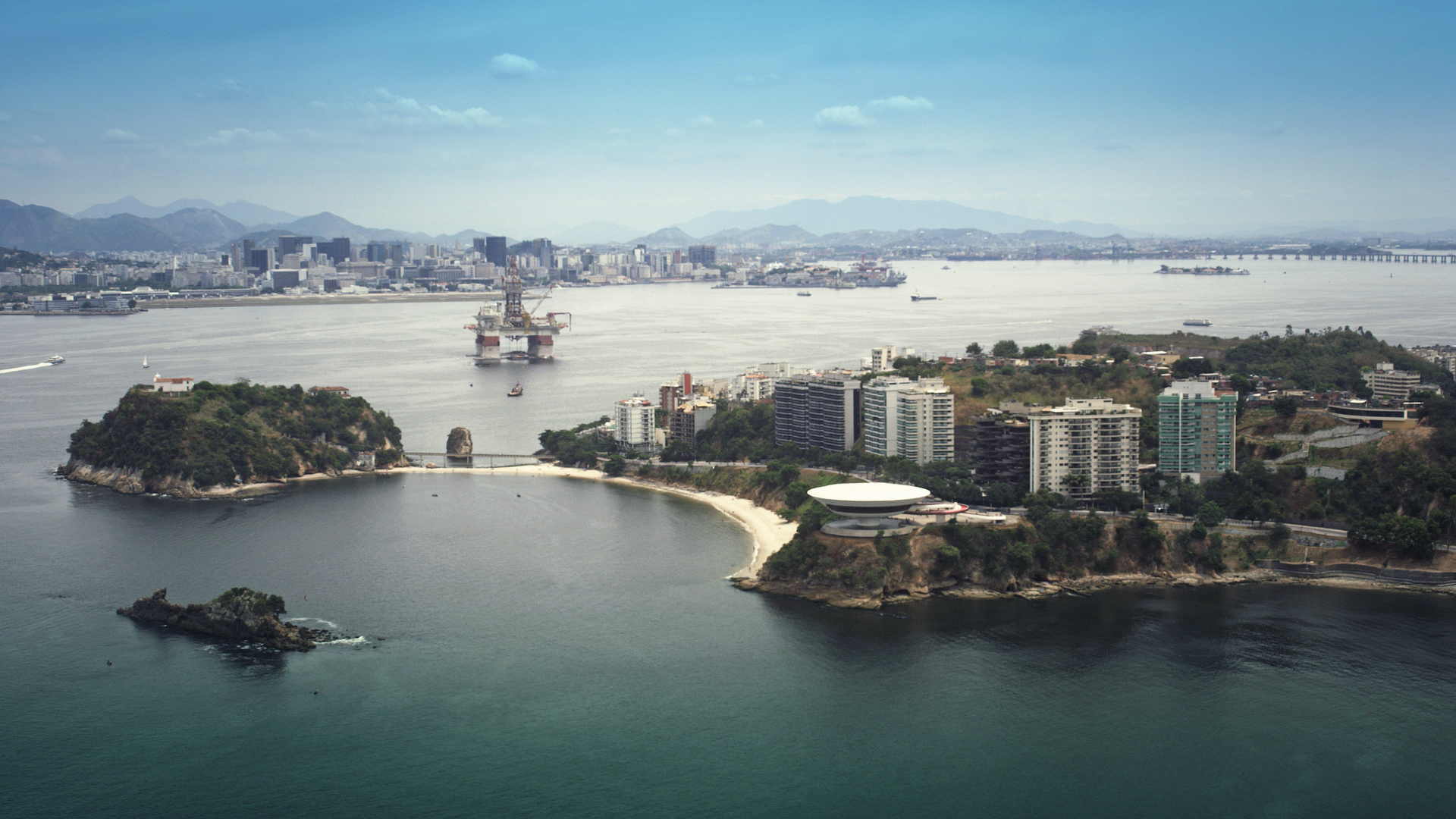 03
A PESQUISA
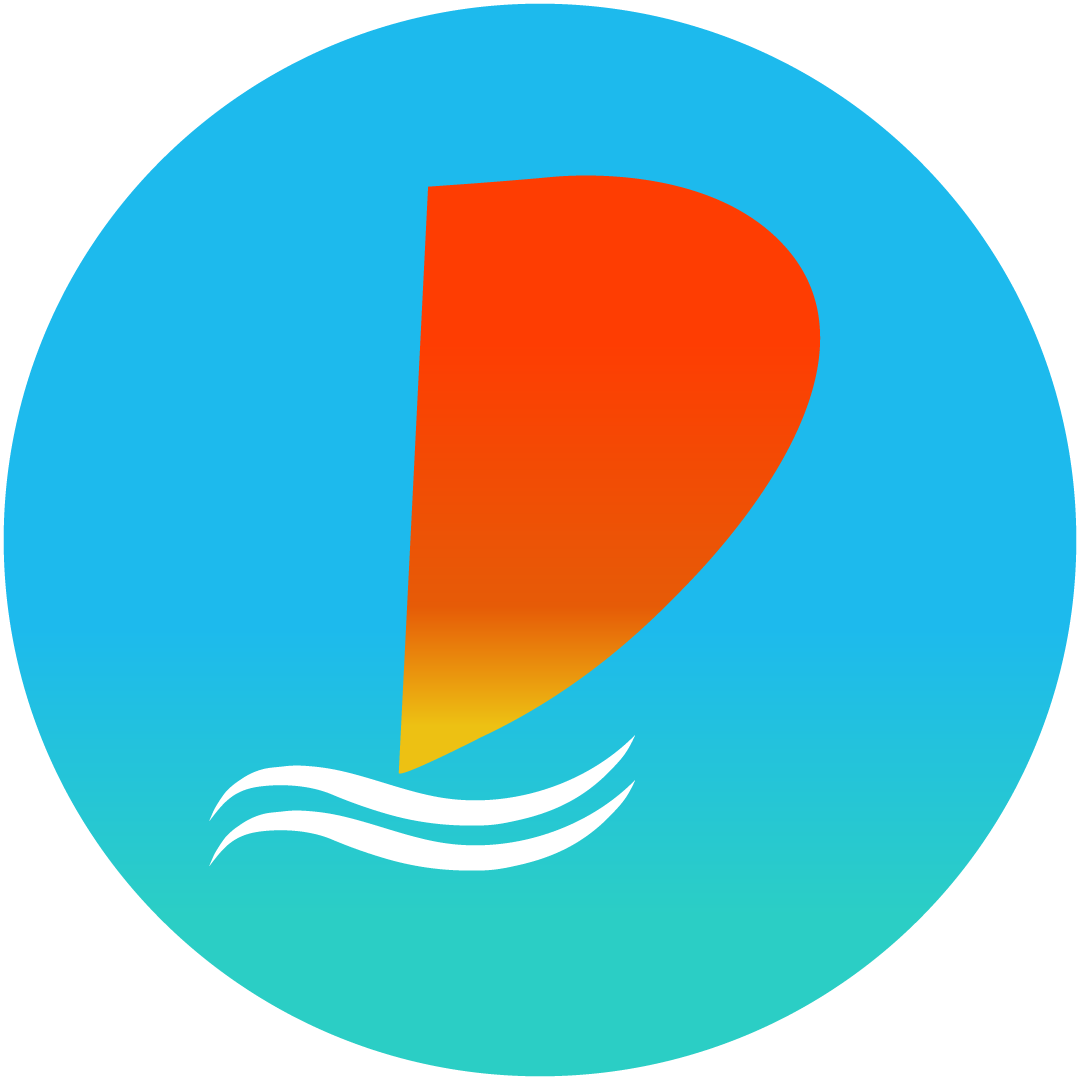 Acervo Canva
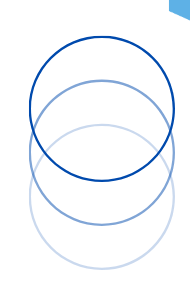 Perfil dos turistas e visitantes presentes
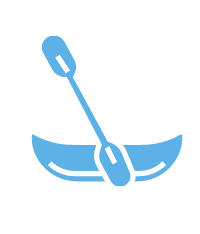 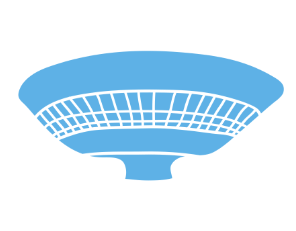 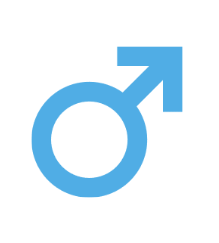 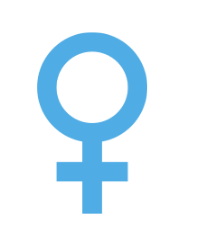 Homens e mulheres com grande variação etária, mas com média de idade de 25 anos
Praticantes de esportes náuticos e a maioria com tempo de prática acima de 4 anos
Já visitaram Niterói outras vezes (acima de 5) e em geral usam carro particular para acessarem o destino
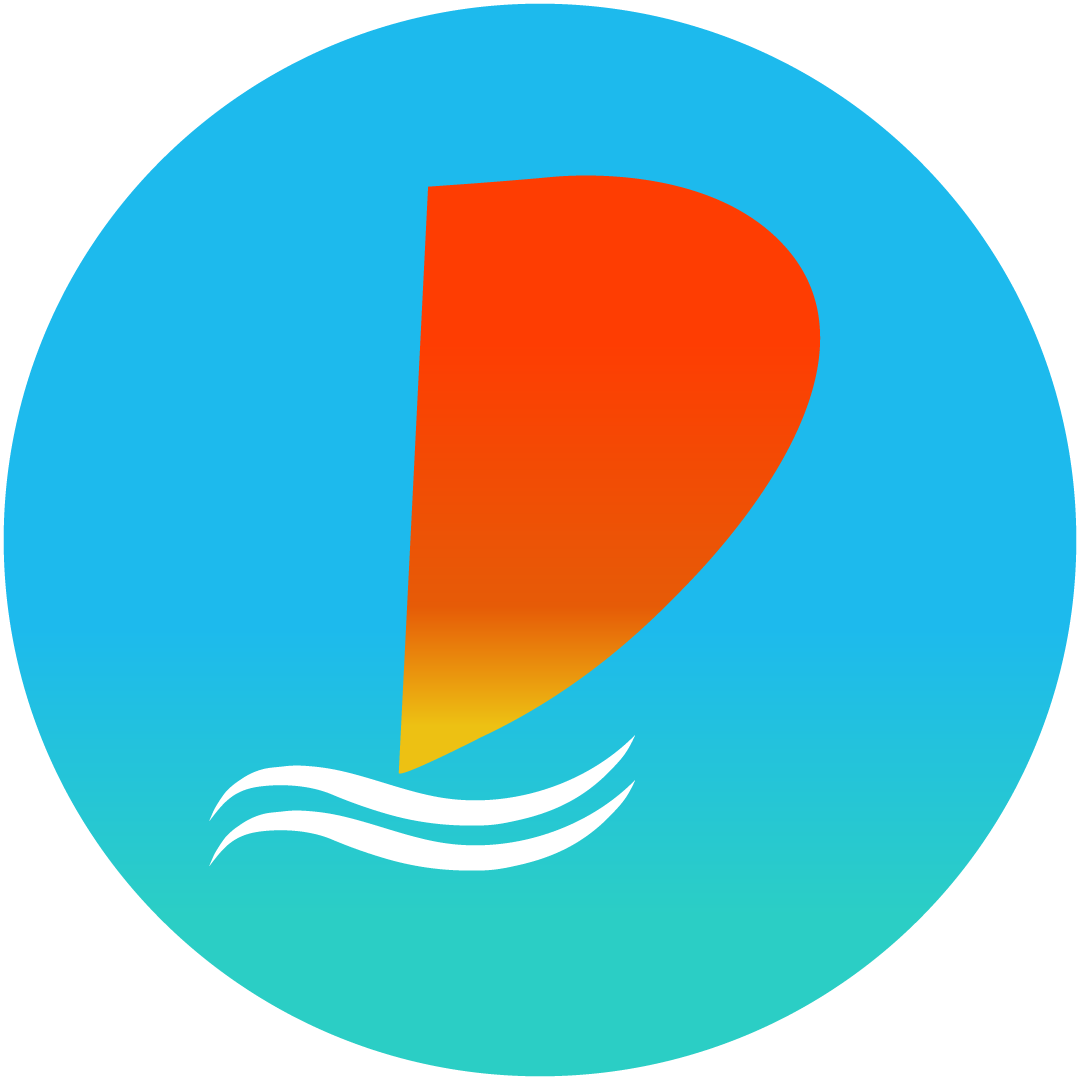 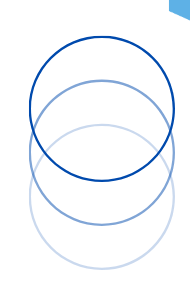 Perfil dos turistas e visitantes presentes
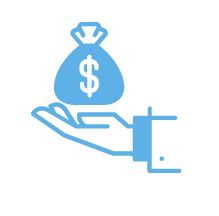 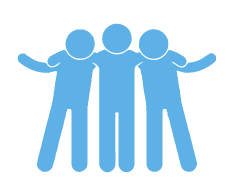 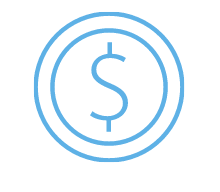 O Gasto médio estimado foi R$ 804,48*
A maior parte viajou com os companheiros do clube ou familiares
As faixas de renda mais frequentes foram**
12 salários mínimos ou mais (25.9%)
3 a 5 salários mínimos (15.5%)
*o cálculo de gasto médio considerou a inscrição no evento
**esta questão foi opcional e uma parte dos entrevistados (39.7%), preferiu não responder
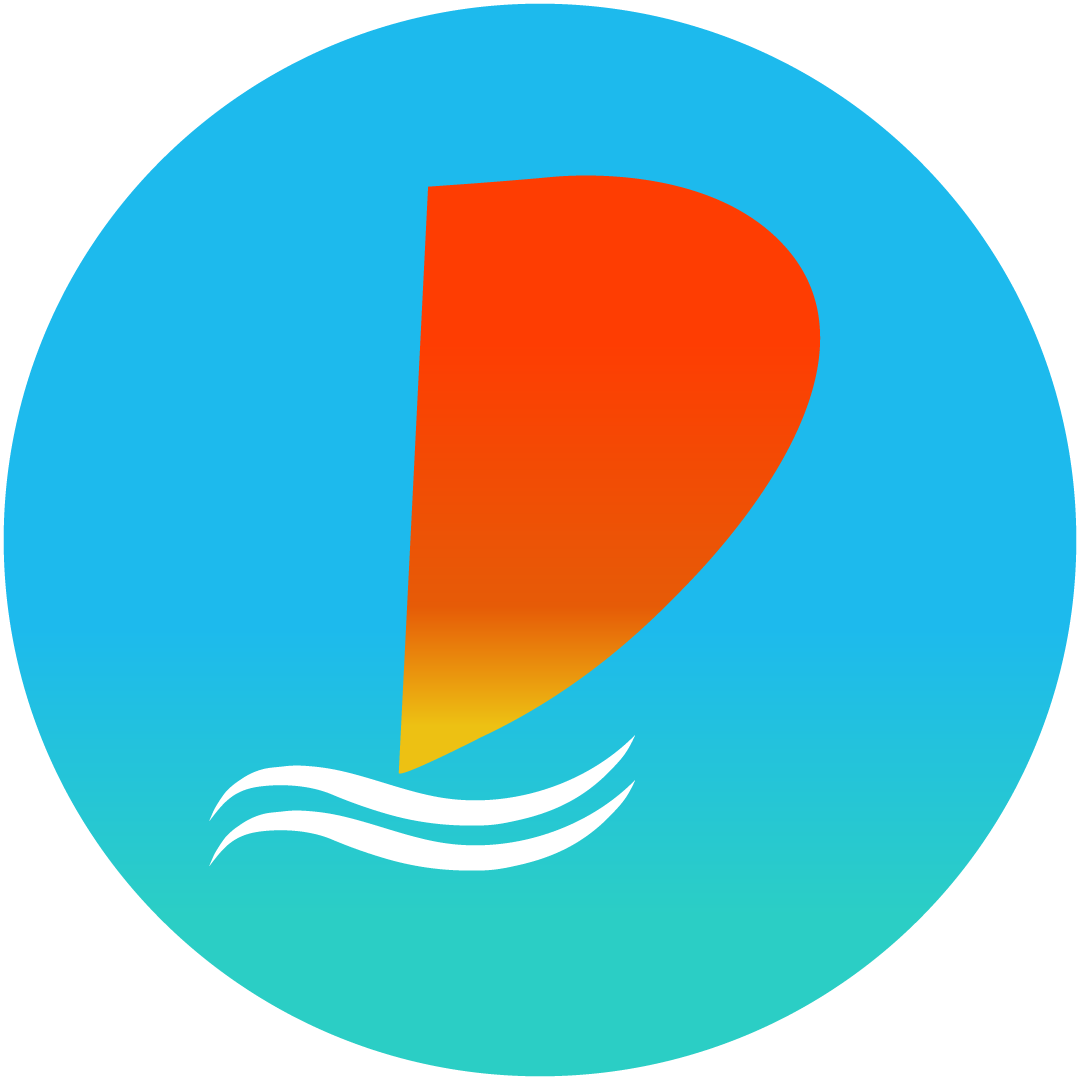 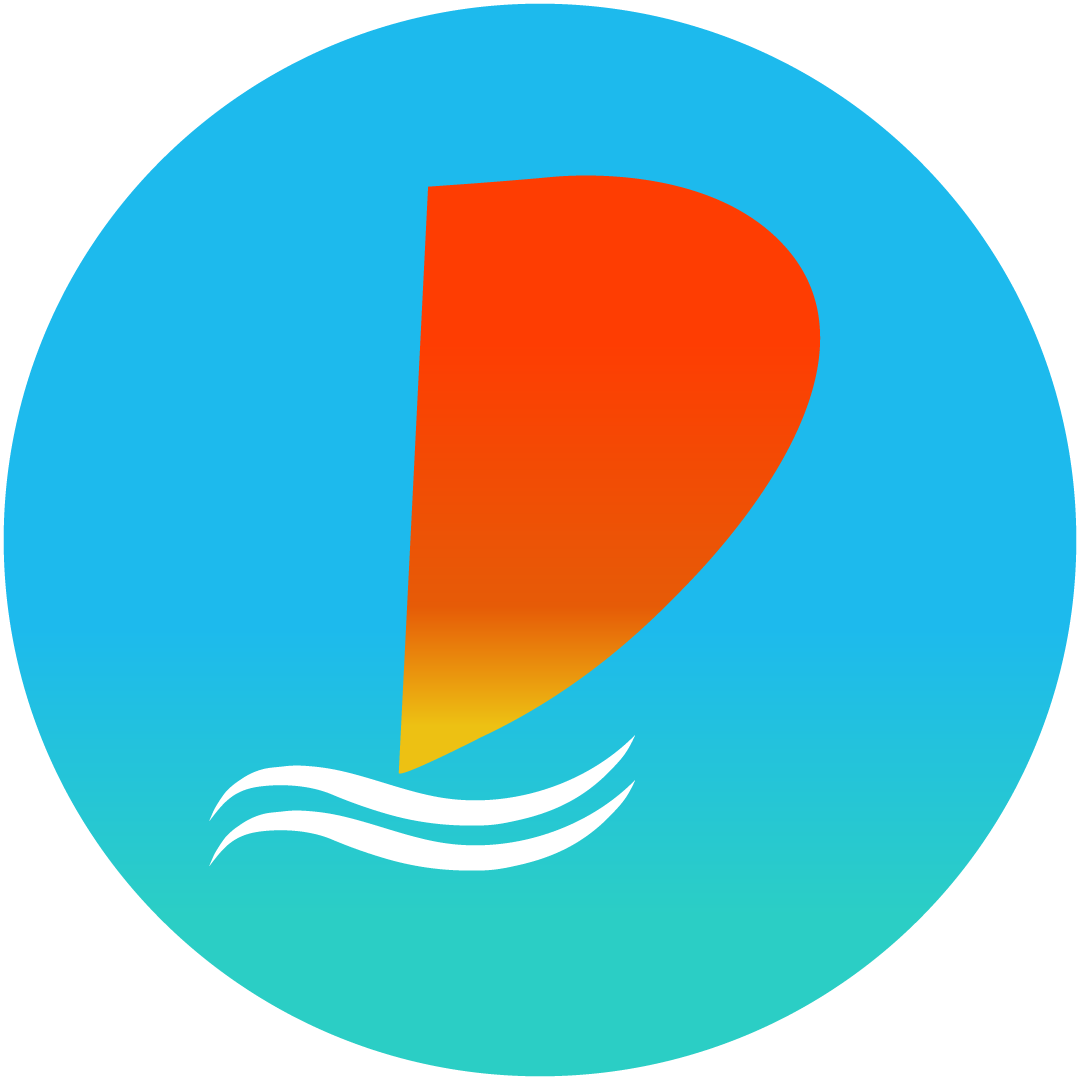 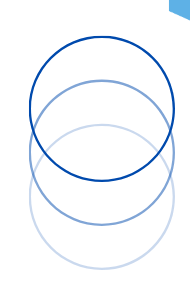 Quantidade de entrevistas realizadas por dia de competição
Composição da amostra
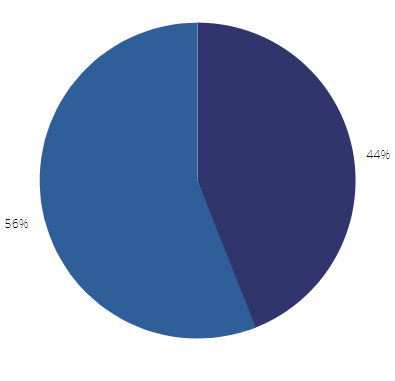 n = 210
02/04/2022
03/04/2022
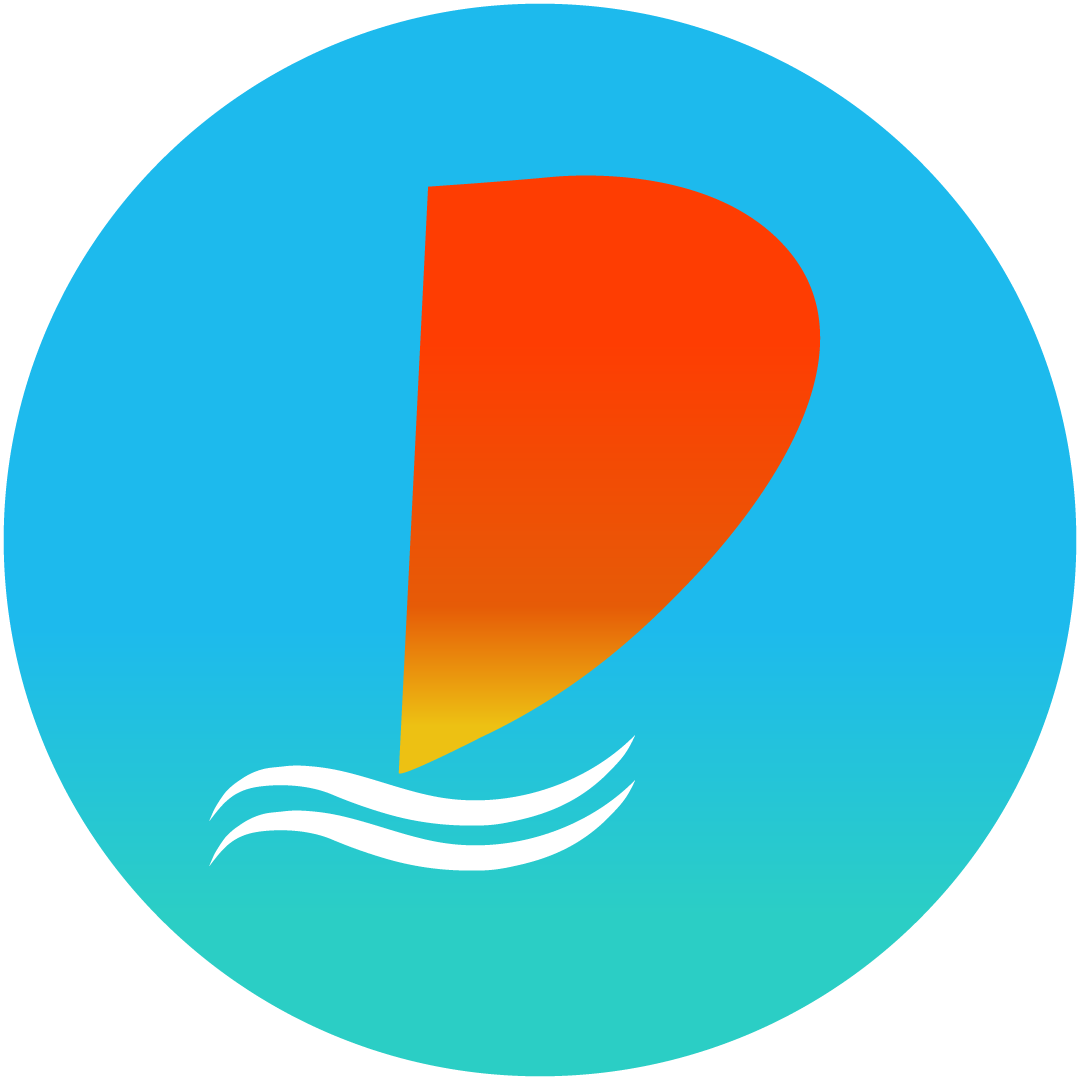 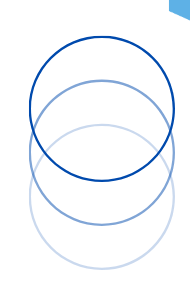 Foram entrevistados turistas, visitantes e residentes que estavam participando do evento, atletas ou não-atletas
Composição da amostra
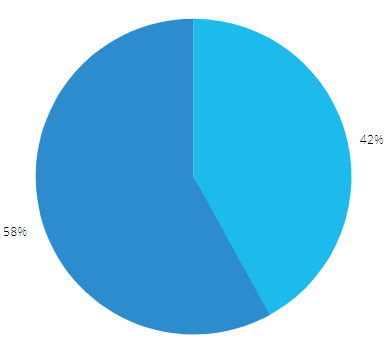 n = 210
Residentes
Visitantes
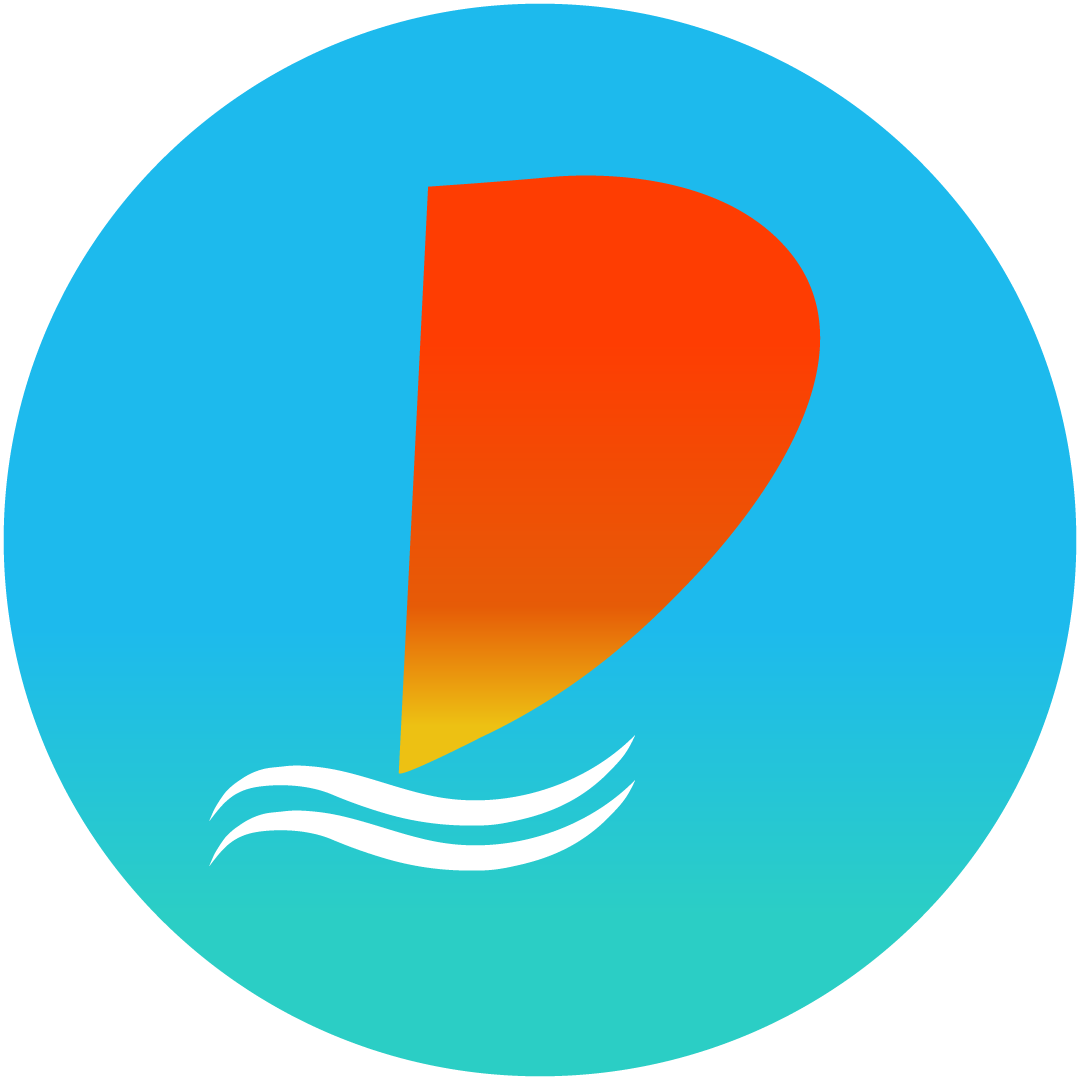 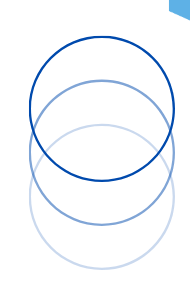 Prática de Esportes náuticos em viagens
Composição da amostra
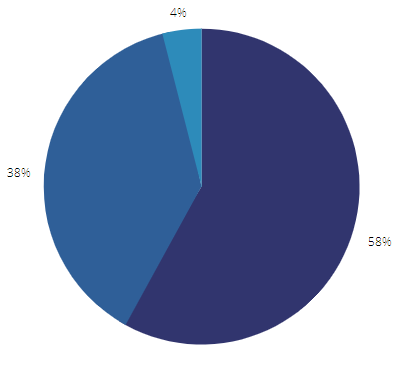 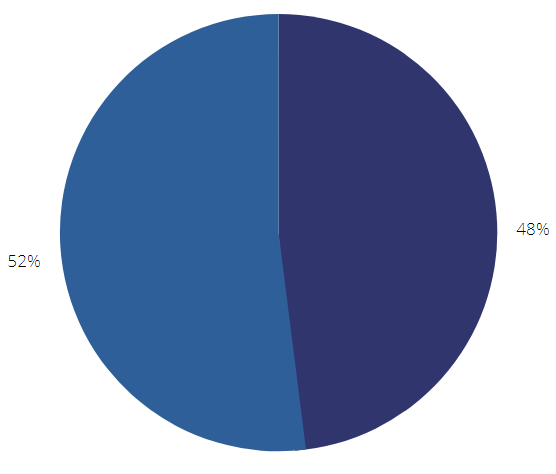 n = 210
n = 210
Canoa havaiana
Pratica algum esporte náutico e já viajou para a prática deste esporte
Não pratica
Não pratica nenhum esporte náutico ou pratica mas nunca viajou para este fim
Outros esportes náuticos
[Speaker Notes: Mariana: O grafico 2 nao esta muito claro sobre o que se trata… 
Acho que podemos trocar 
Aline: Fiz um ajuste. veja o que acha]
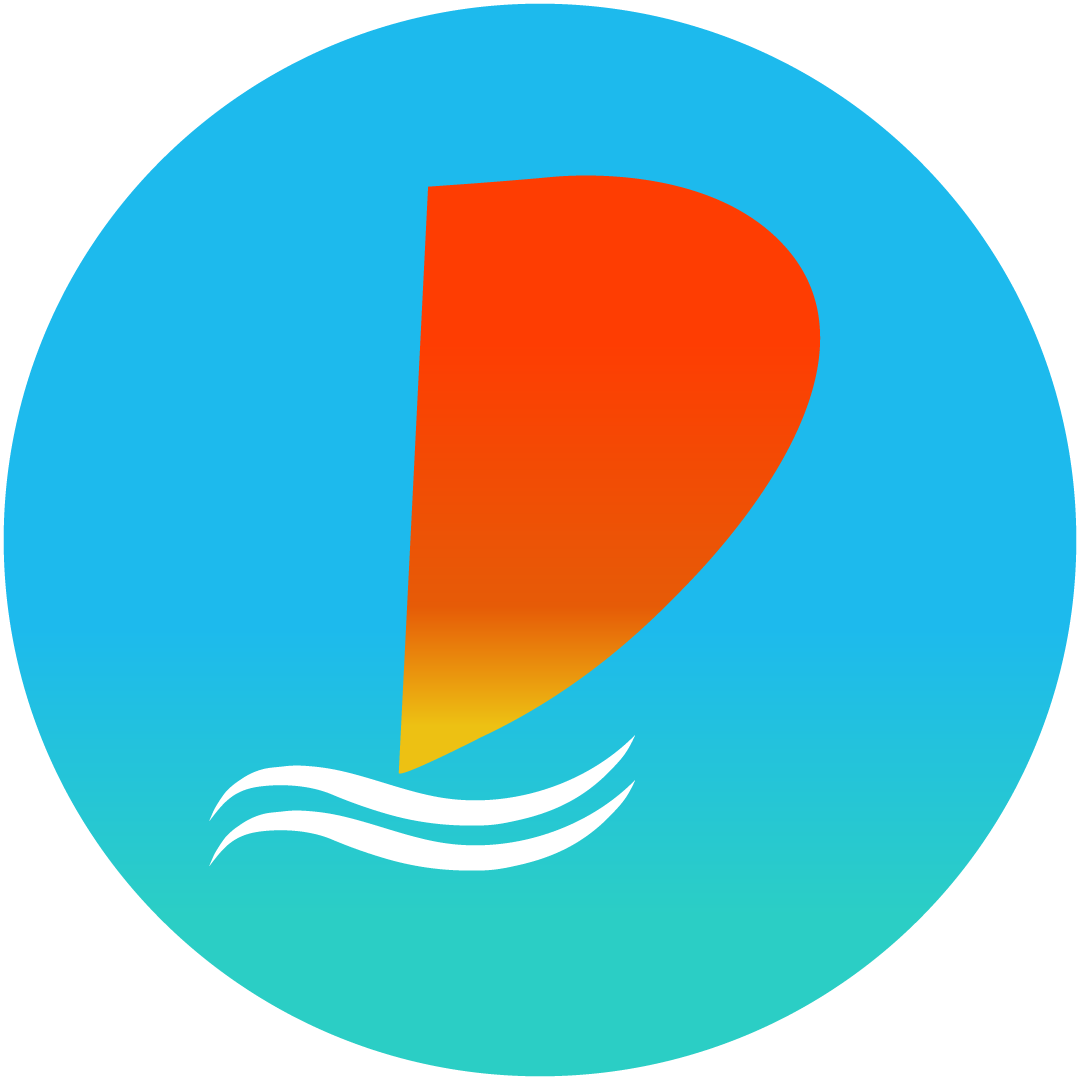 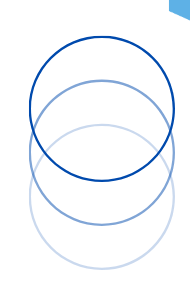 Cidade de residência dos praticantes de Canoa Havaiana
Composição da amostra
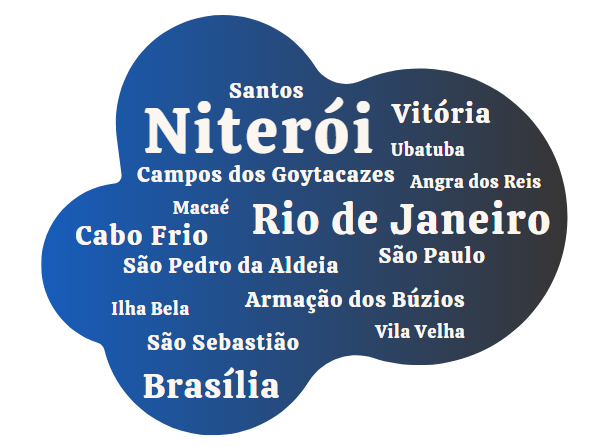 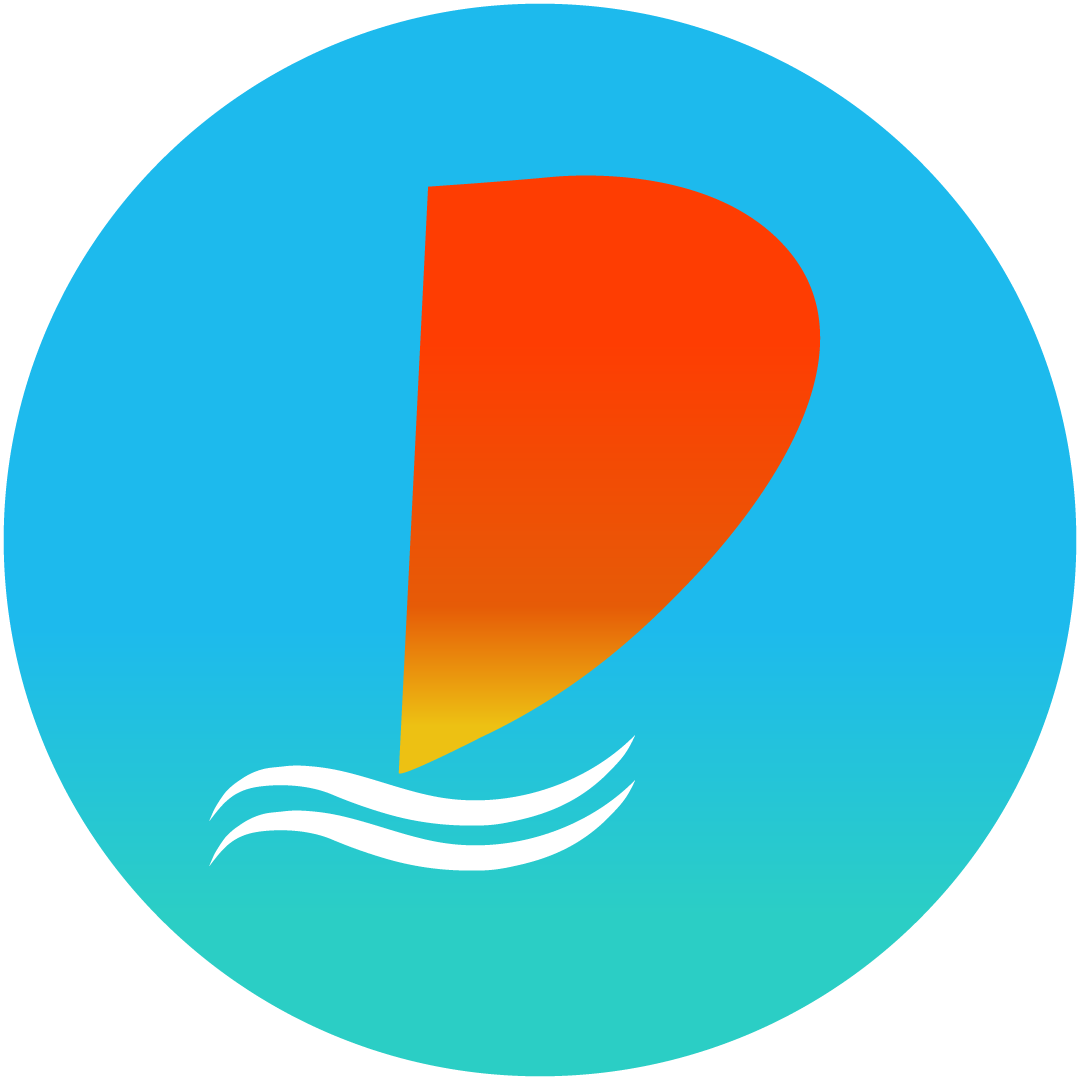 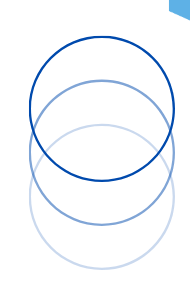 Origem dos turistas e visitantes e a região dos visitantes do Estado do Rio
Composição da amostra
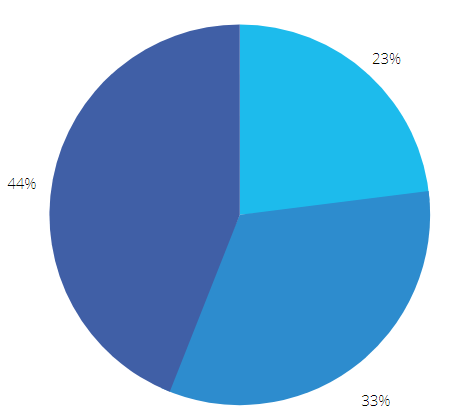 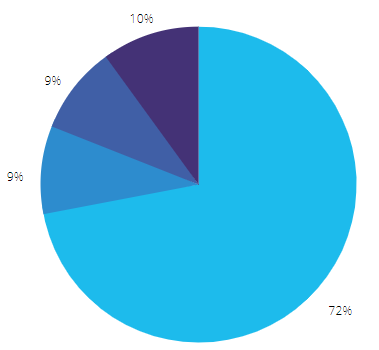 n = 89
n = 89
Região Metropolitana (São Gonçalo e Maricá)
DF
SP
Outras cidades (Região do Lago é maioria)
ES
RJ
Cidade do Rio de Janeiro
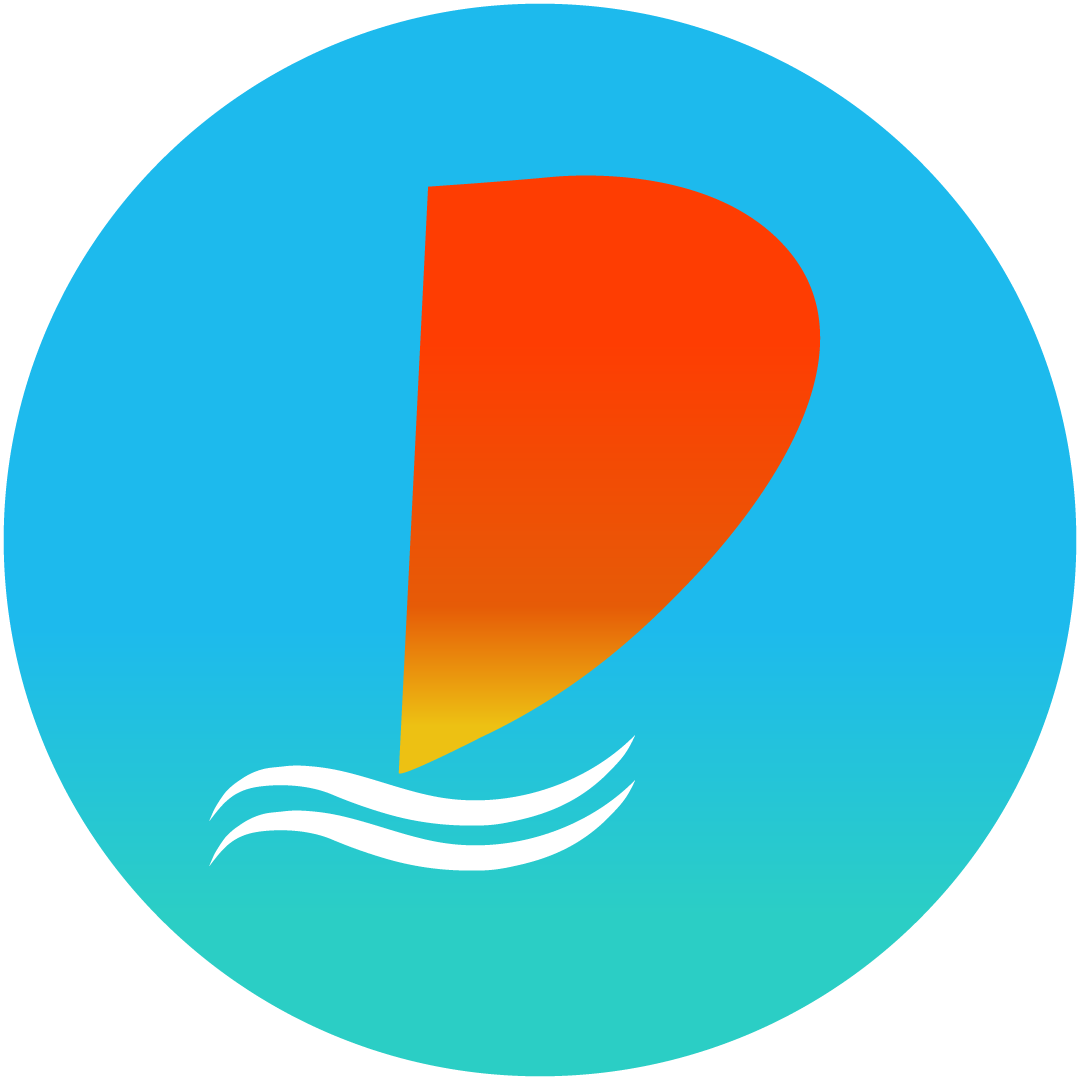 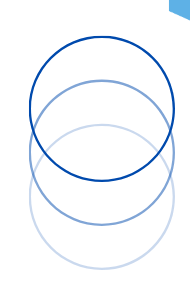 sobre os turistas e visitantes entrevistados
Composição da amostra
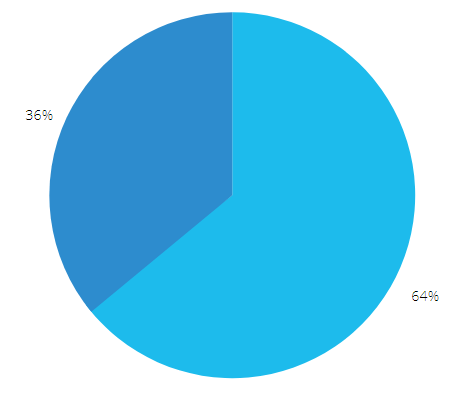 n = 89
Praticantes de esportes náuticos
Não praticantes de esportes náuticos
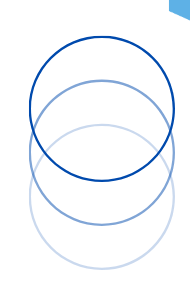 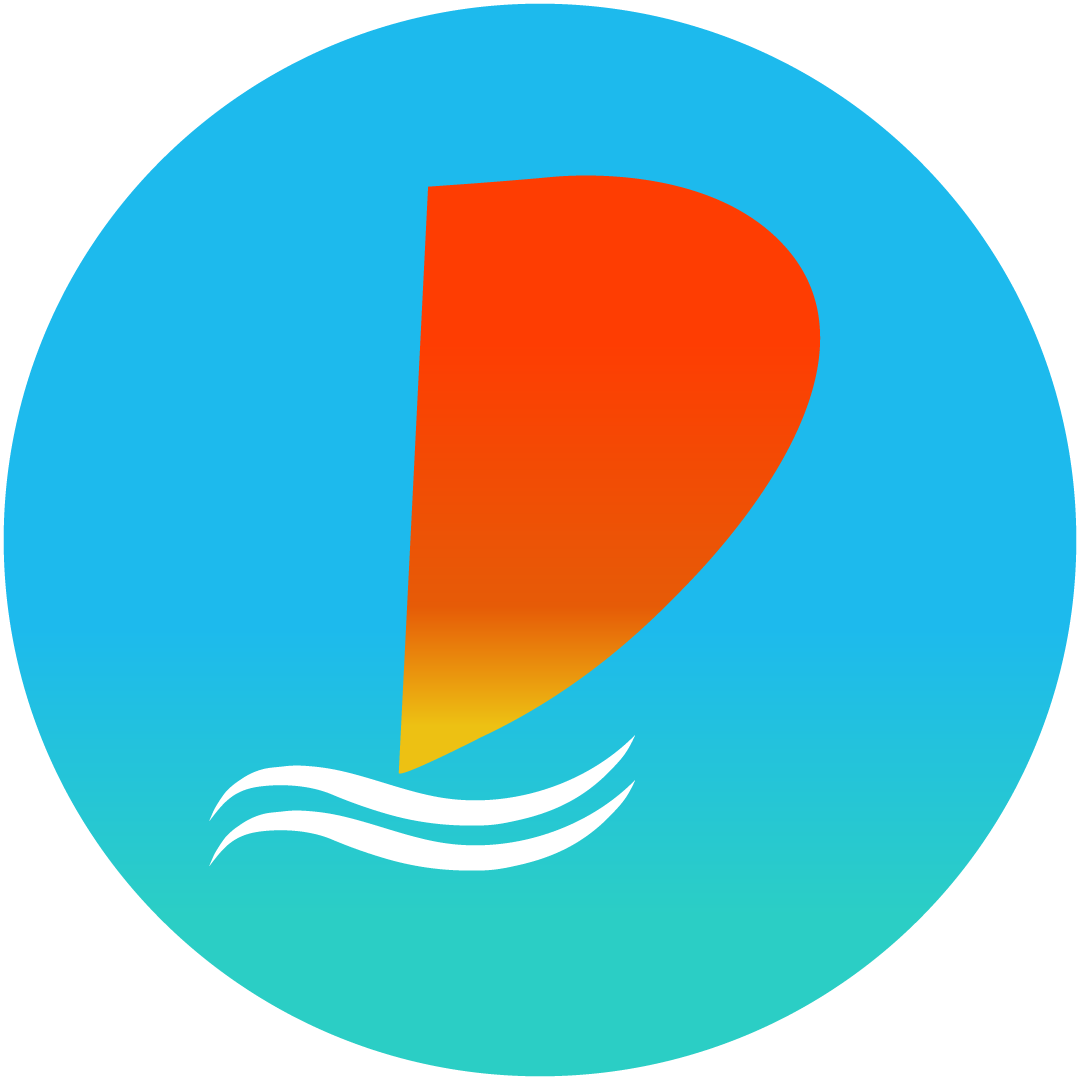 sobre os turistas e visitantes entrevistados
Composição da amostra
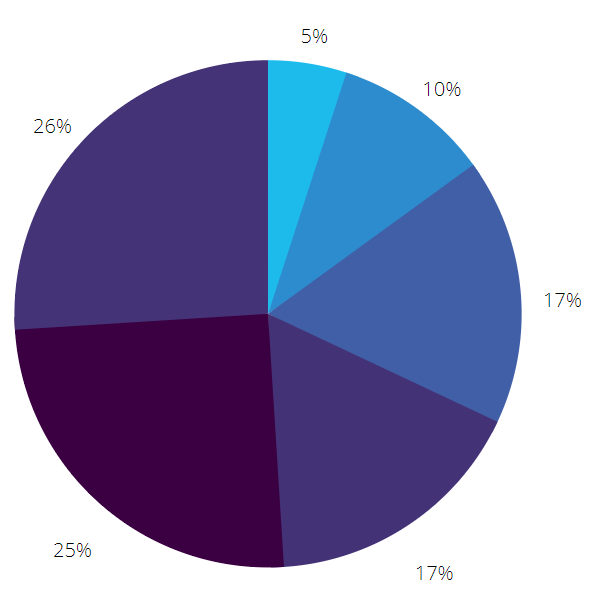 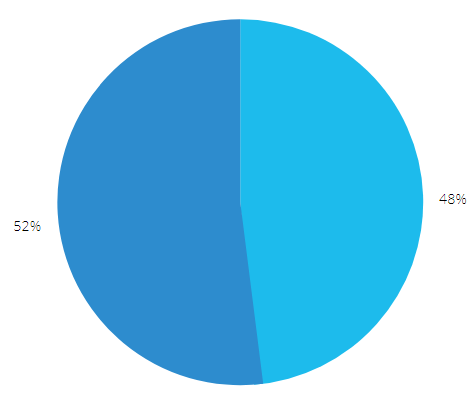 n = 89
n = 89
Feminino
18 a 24 anos
35 a 44 anos
55 a 64 anos
Masculino
25 a 34 anos
45 a 54 anos
65 ou mais
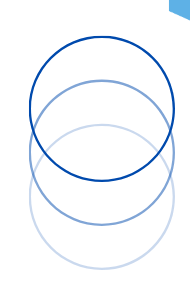 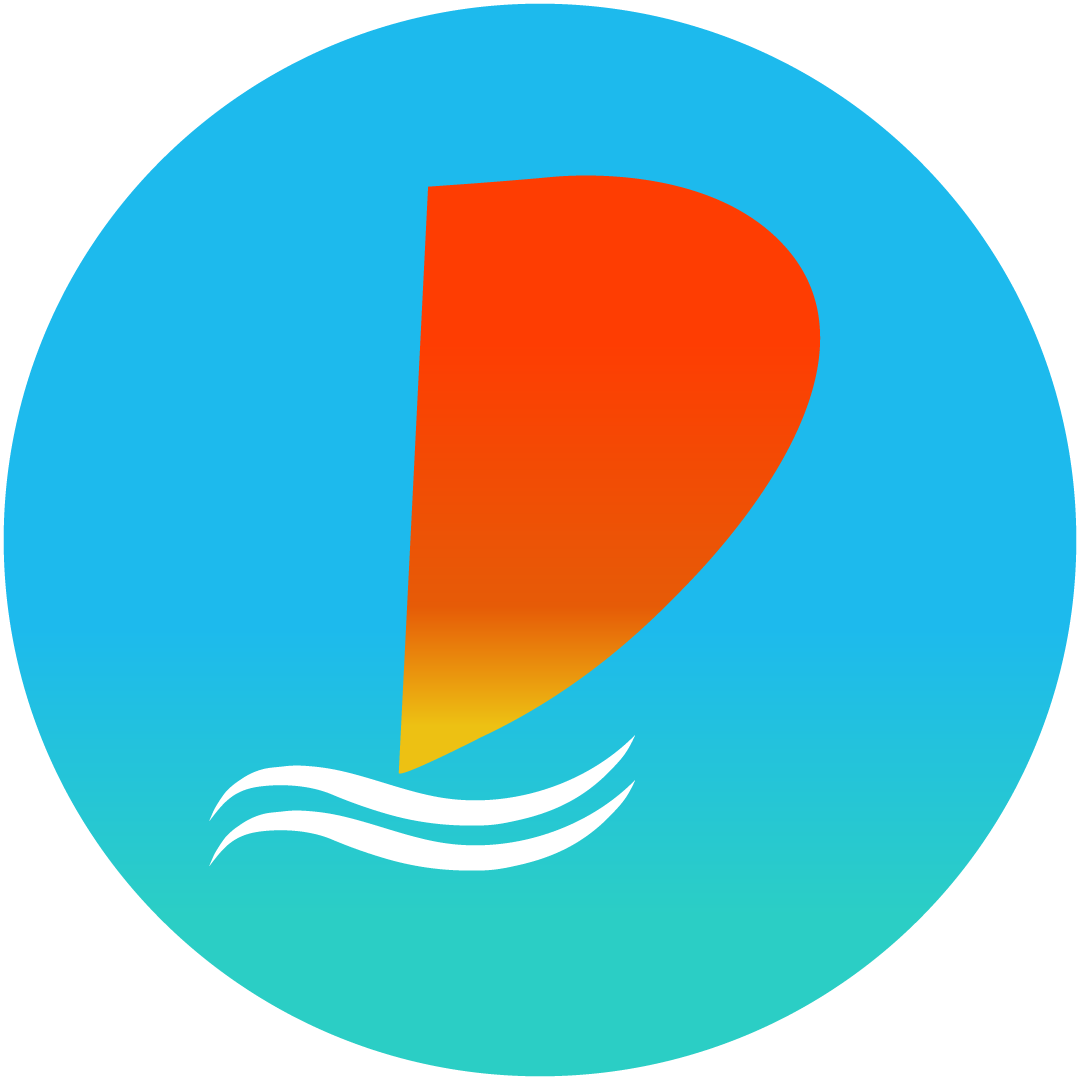 Nível no esporte e tempo de prática do esporte
Composição da amostra
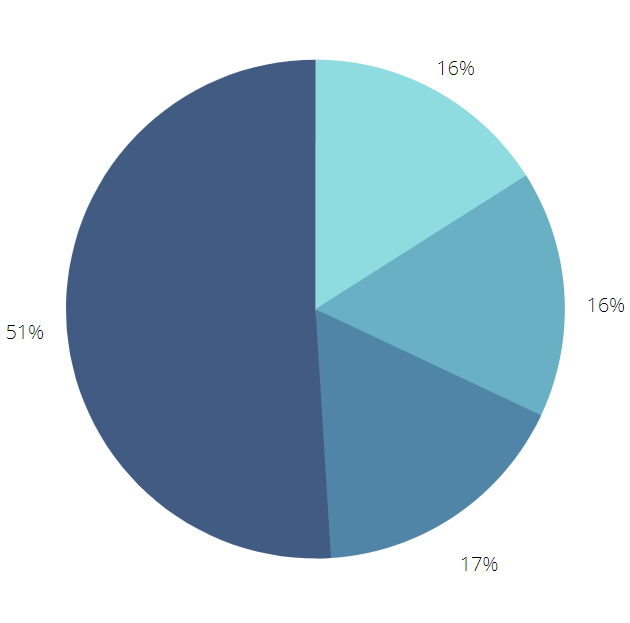 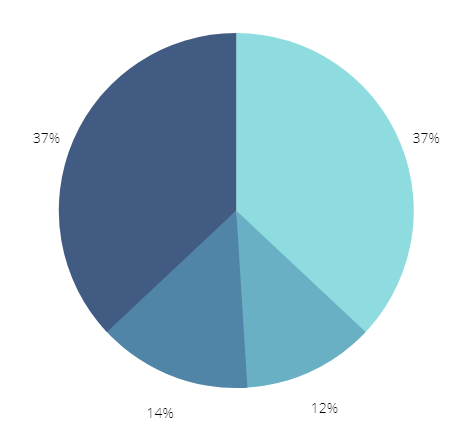 n = 89
n = 89
Atleta de alto rendimento (elite)
Iniciante
Até 1 ano
Acima de 2 até 4 anos
Praticante
Acima de 4 anos
Atleta amador
1 até 2 anos
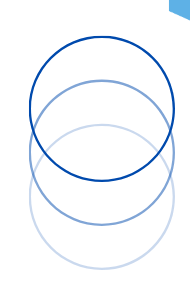 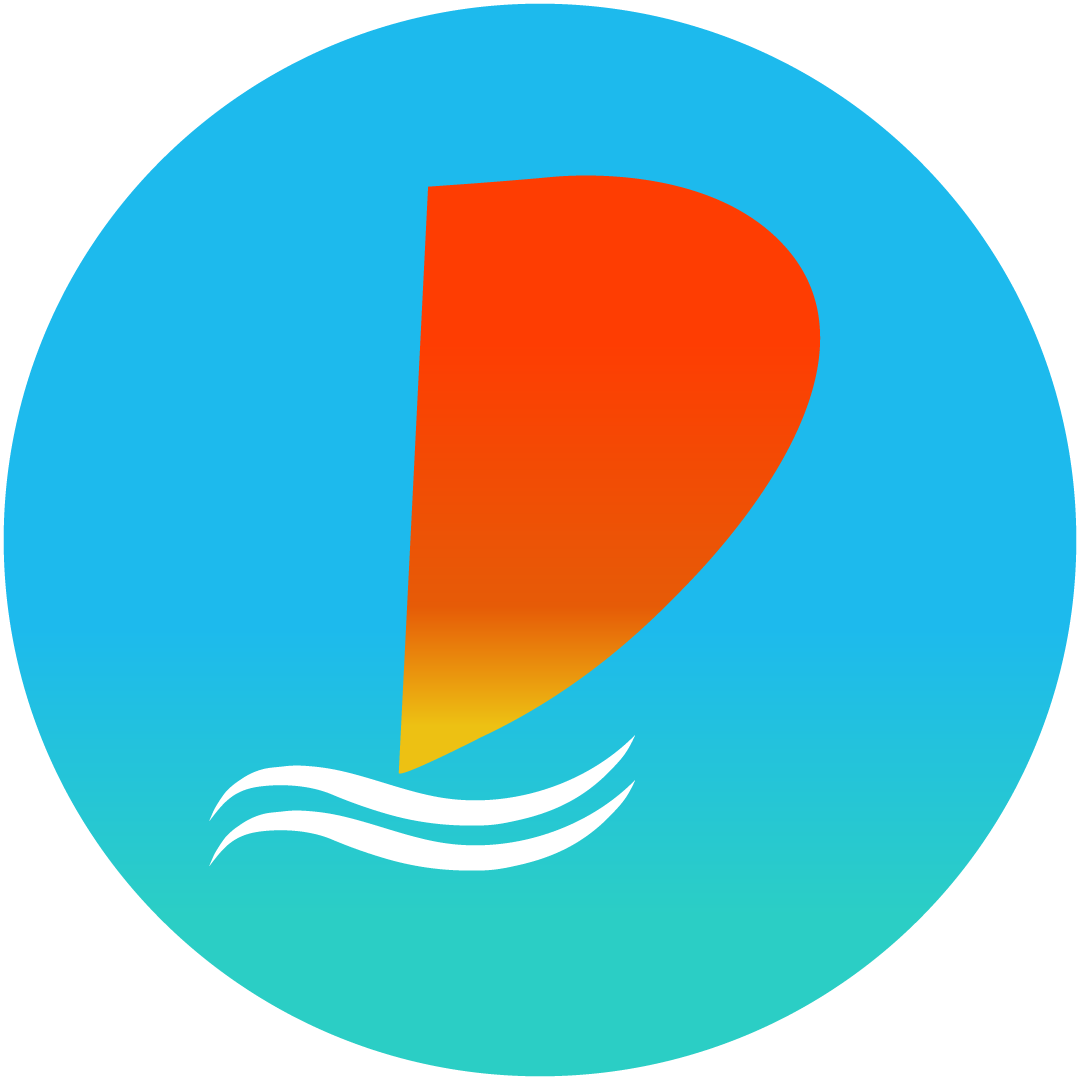 Quantidade de vezes que visitou Niterói e meio de transporte utilizado para chegar na cidade
Composição da amostra
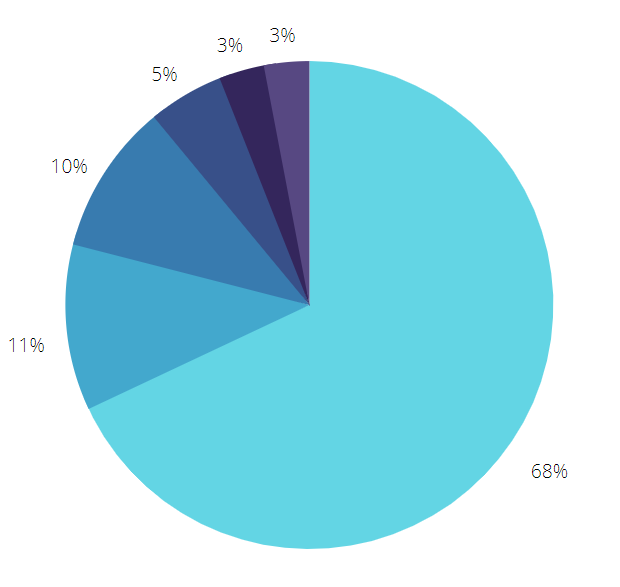 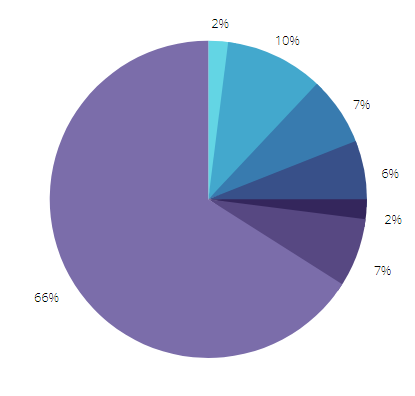 n = 89
n = 89
1vez
4 vezes
Barcas
Ônibus fretado
Outros
Carro alugado
Ônibus regular
2 vezes
5 vezes
Carro próprio
3 vezes
Mais de 5 vezes
App transporte
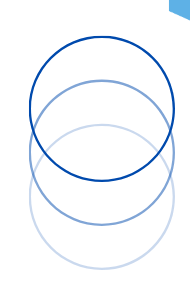 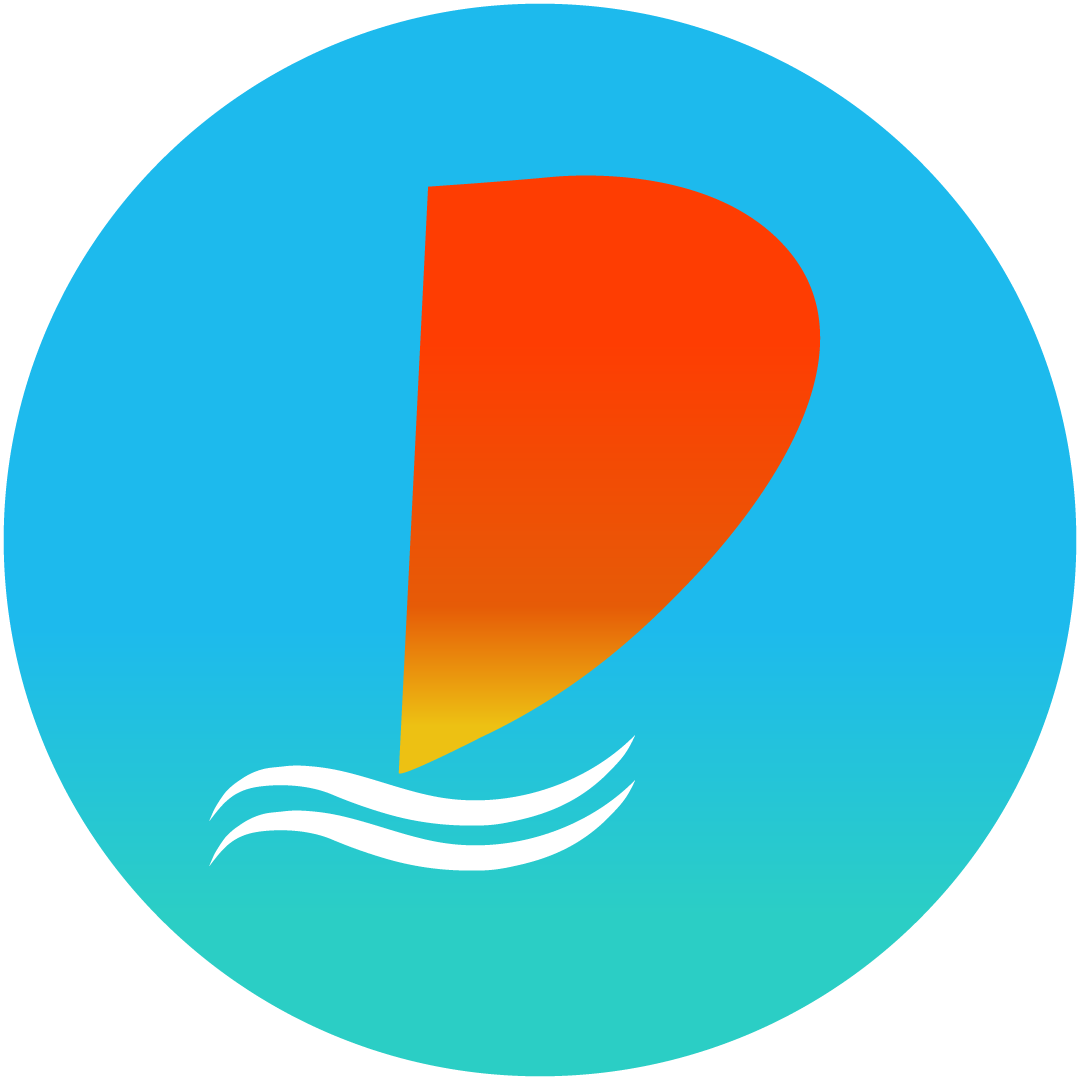 Como soube do evento e com quem veio acompanhado
Composição da amostra
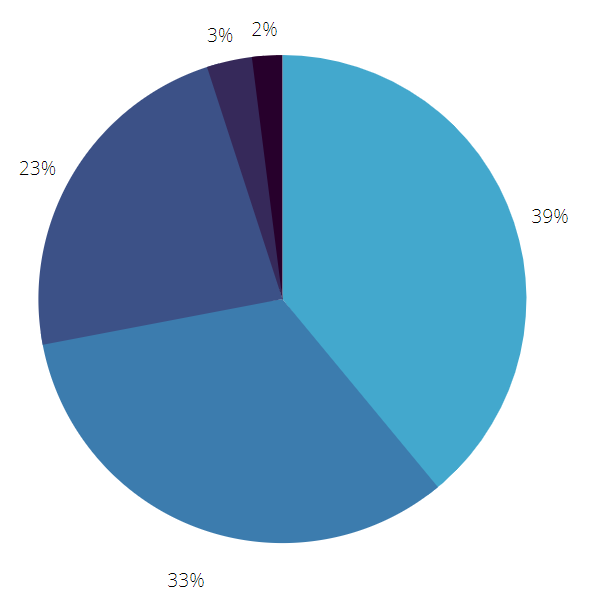 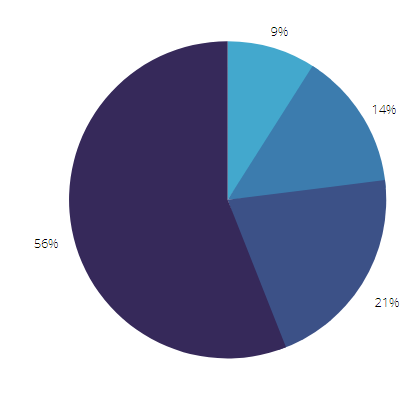 n = 89
n = 89
Família
Companheiros do clube
Internet
Clube onde rema
Amigos
Outros
Outros
Amigos e parentes
Sozinho
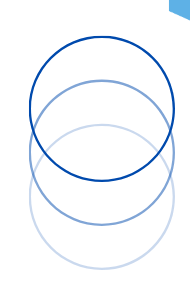 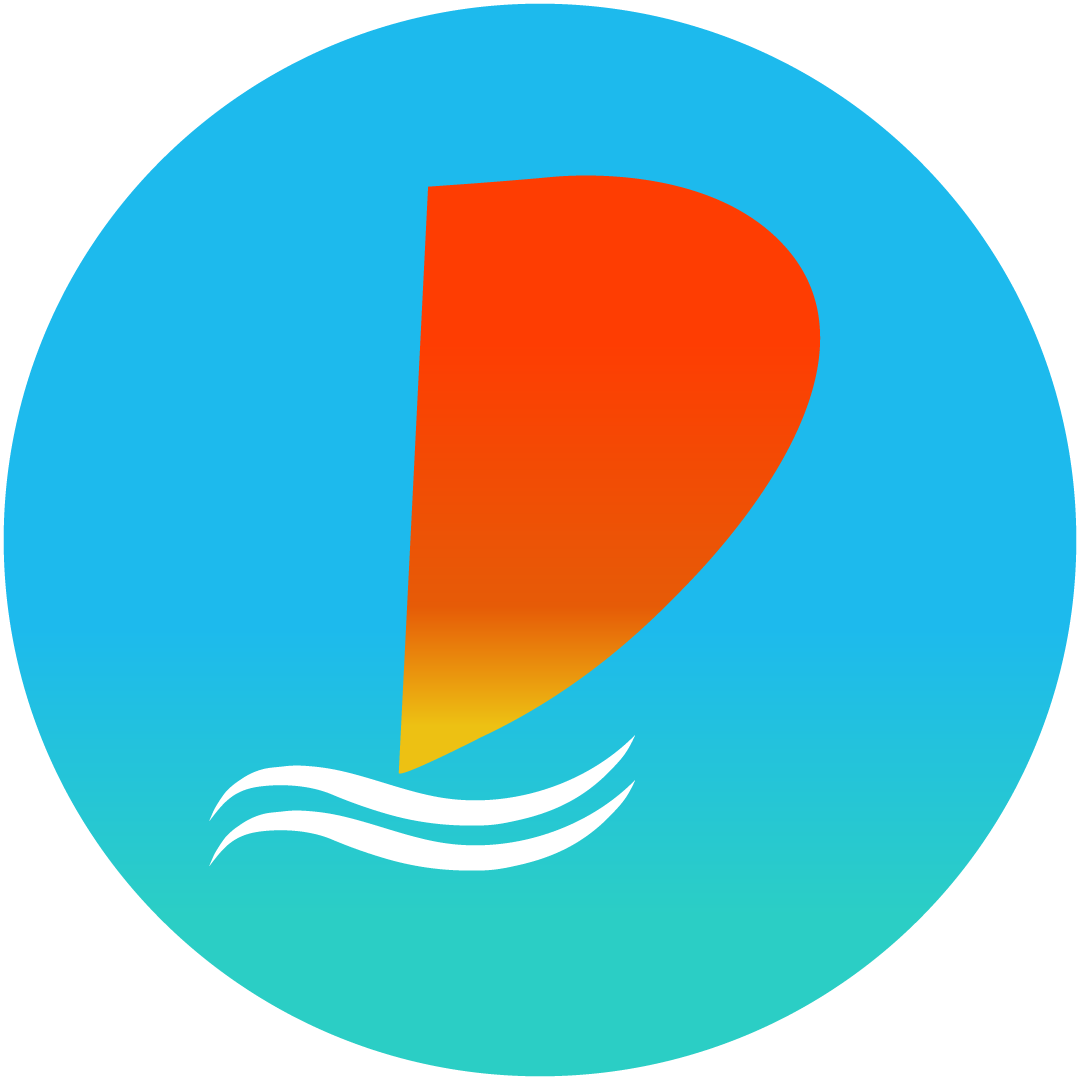 Conhece ou não o Mapa das Atividades e Esportes Náuticos de Niterói
Composição da amostra
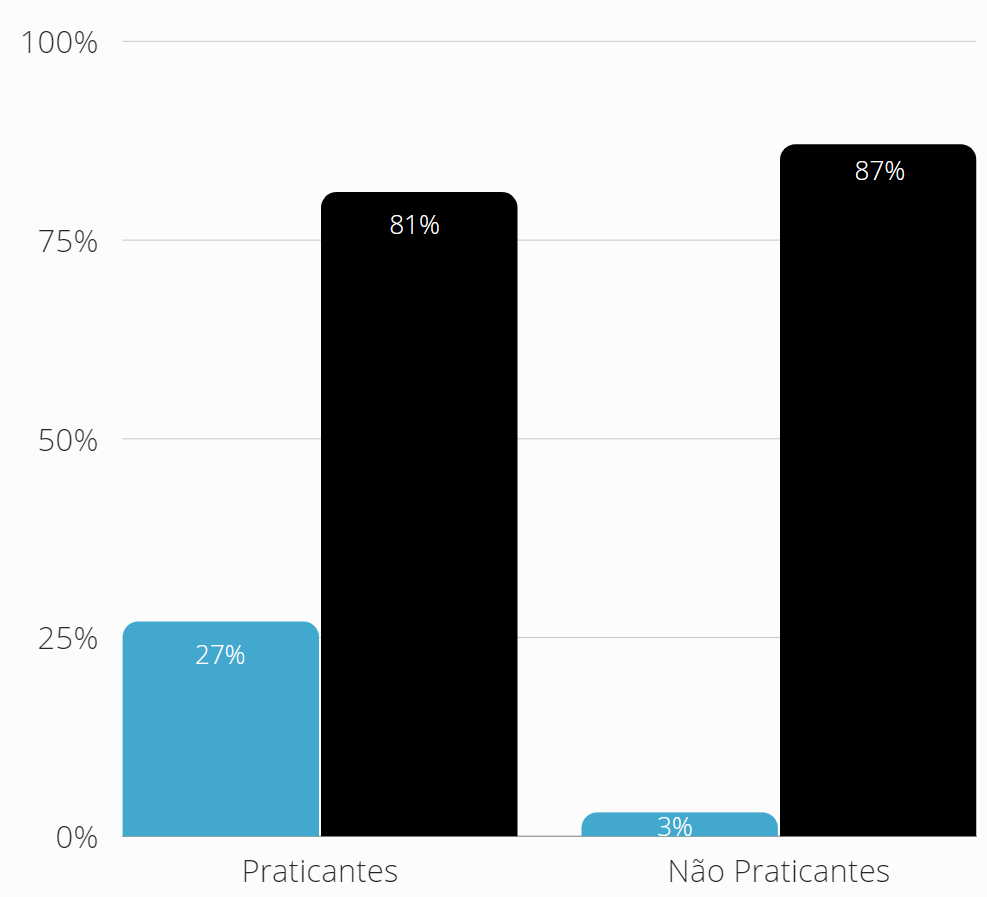 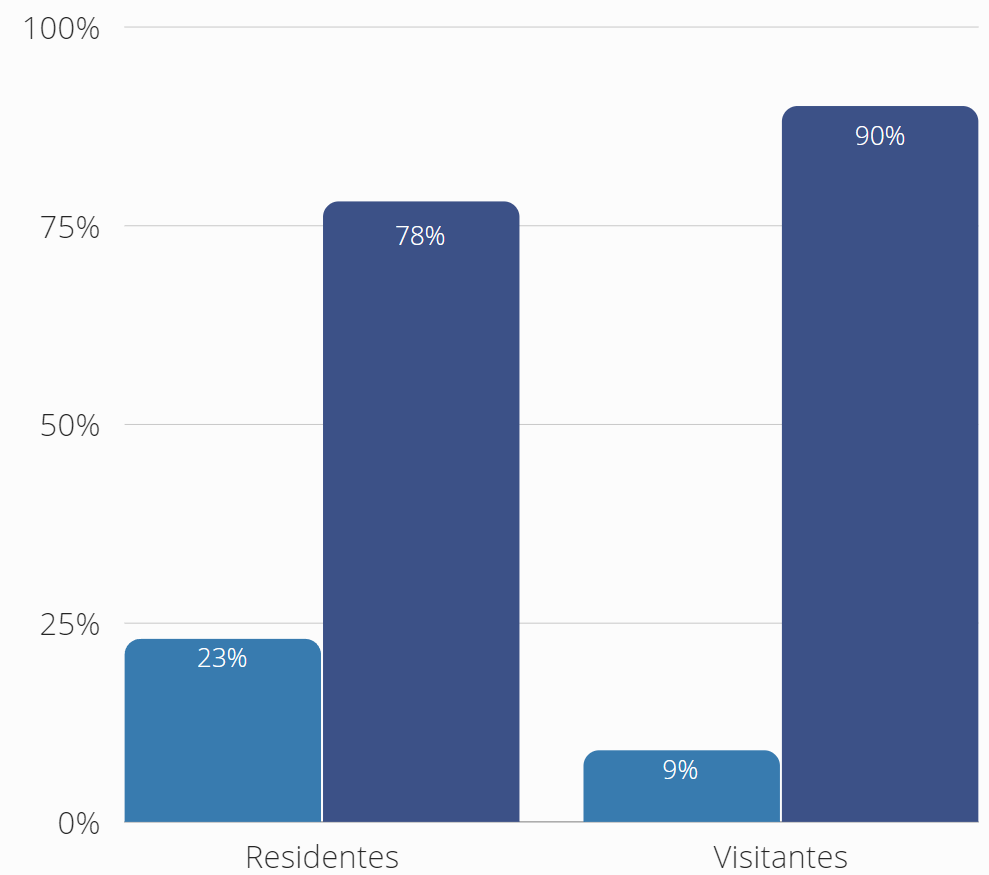 n = 210
n = 210
Conhece
Conhece
Não conhece
Não conhece
04
SATISFAÇÃO DOS TURISTAS E  VISITANTES
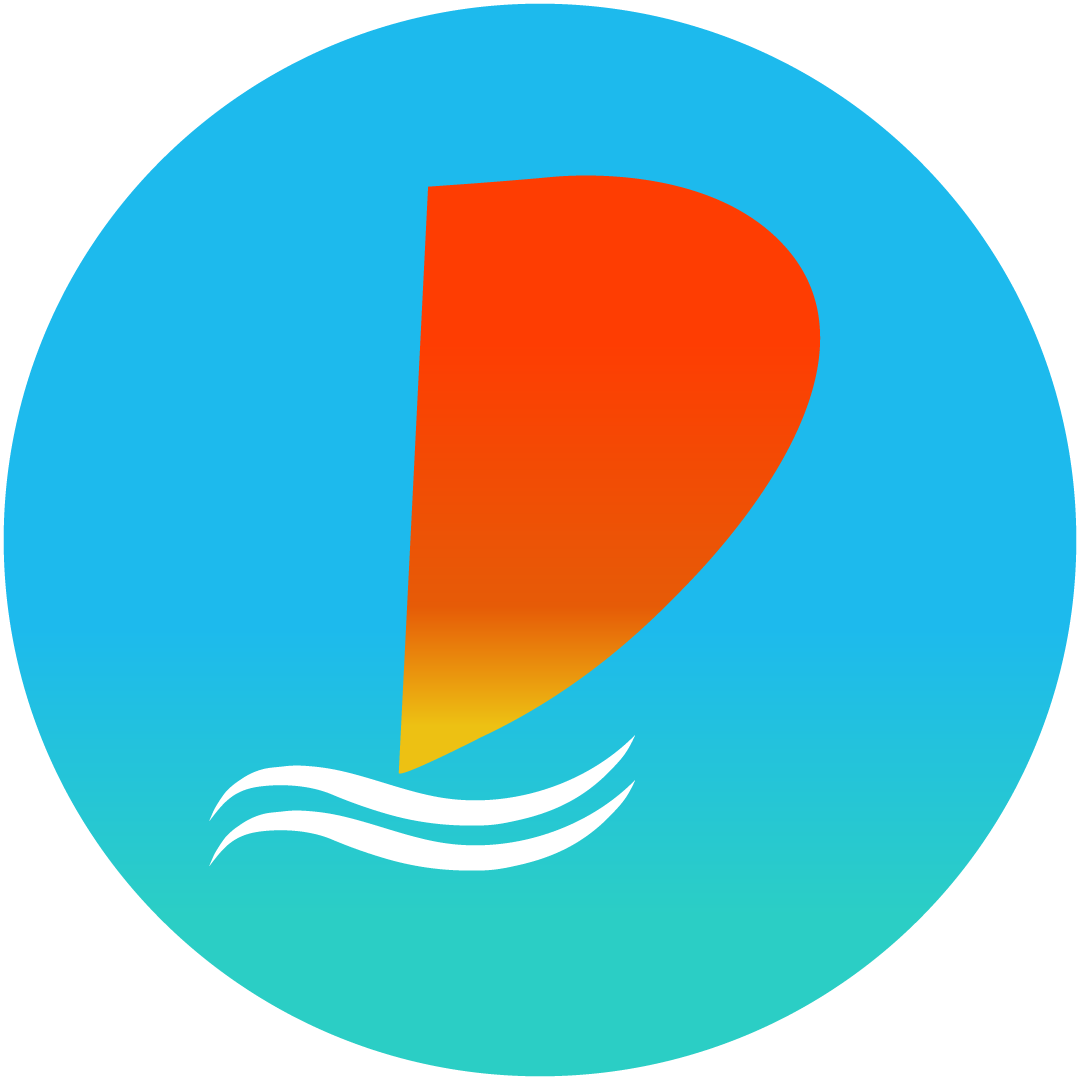 Acervo Canva
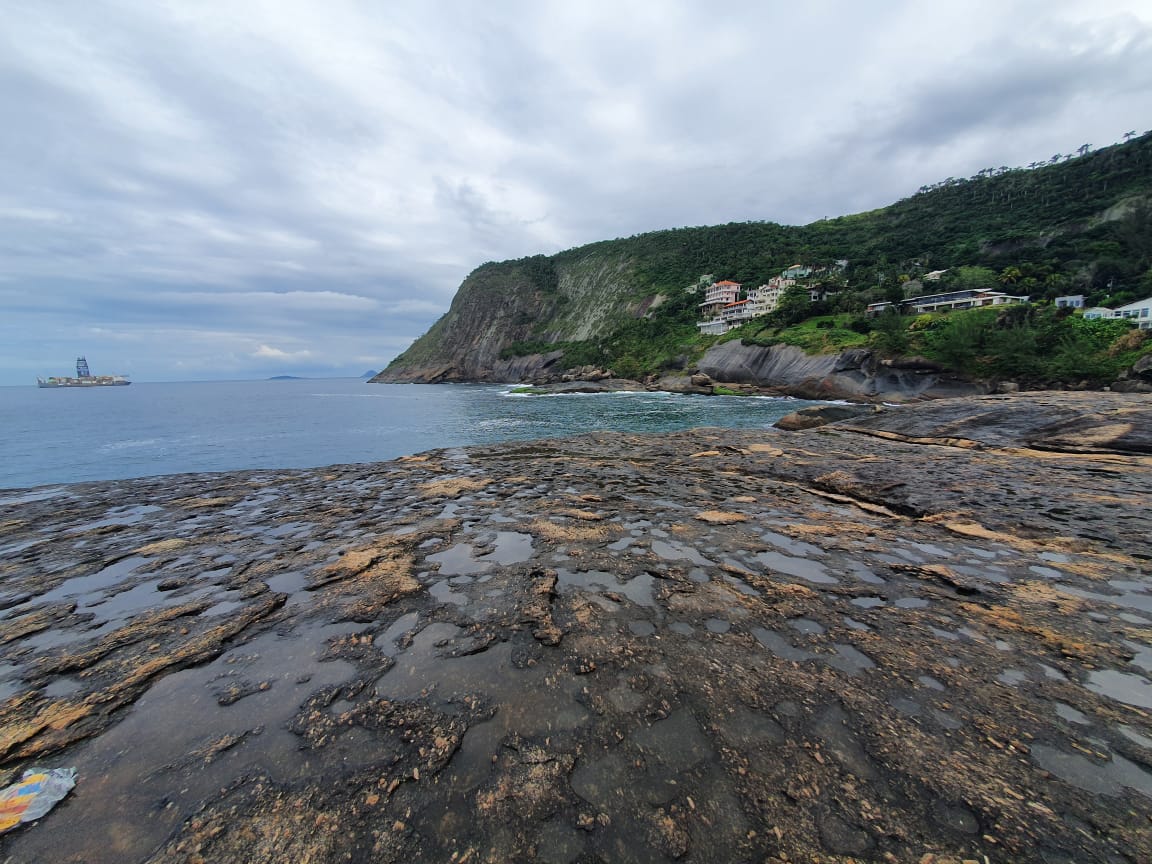 Satisfação dos turistas e visitantes
89% respondeu que pretendia postar fotos de Niterói em suas redes sociais.
Os entrevistados responderam às afirmações usando uma escala Likert de 5 pontos, sendo:
1 – Discordo totalmente;
2 – Discordo parcialmente; 
3 – Nem concordo nem discordo;
4 – Concordo parcialmente; 
5 – Concordo totalmente
A Satisfação geral com o evento alcançou pontuação máxima (totalmente satisfeito) em todos os cenários propostos. 
A Satisfação com a experiência em Niterói também alcançou pontuação máxima (totalmente satisfeito) entre turistas e visitantes que praticam esportes náuticos.
A grande maioria dos turistas e visitantes (84%) pretende retornar à Niterói em até 1 ano. 
A recomendação do destino a amigos e familiares foi confirmada por 75% dos turistas e visitantes que estiveram no evento.
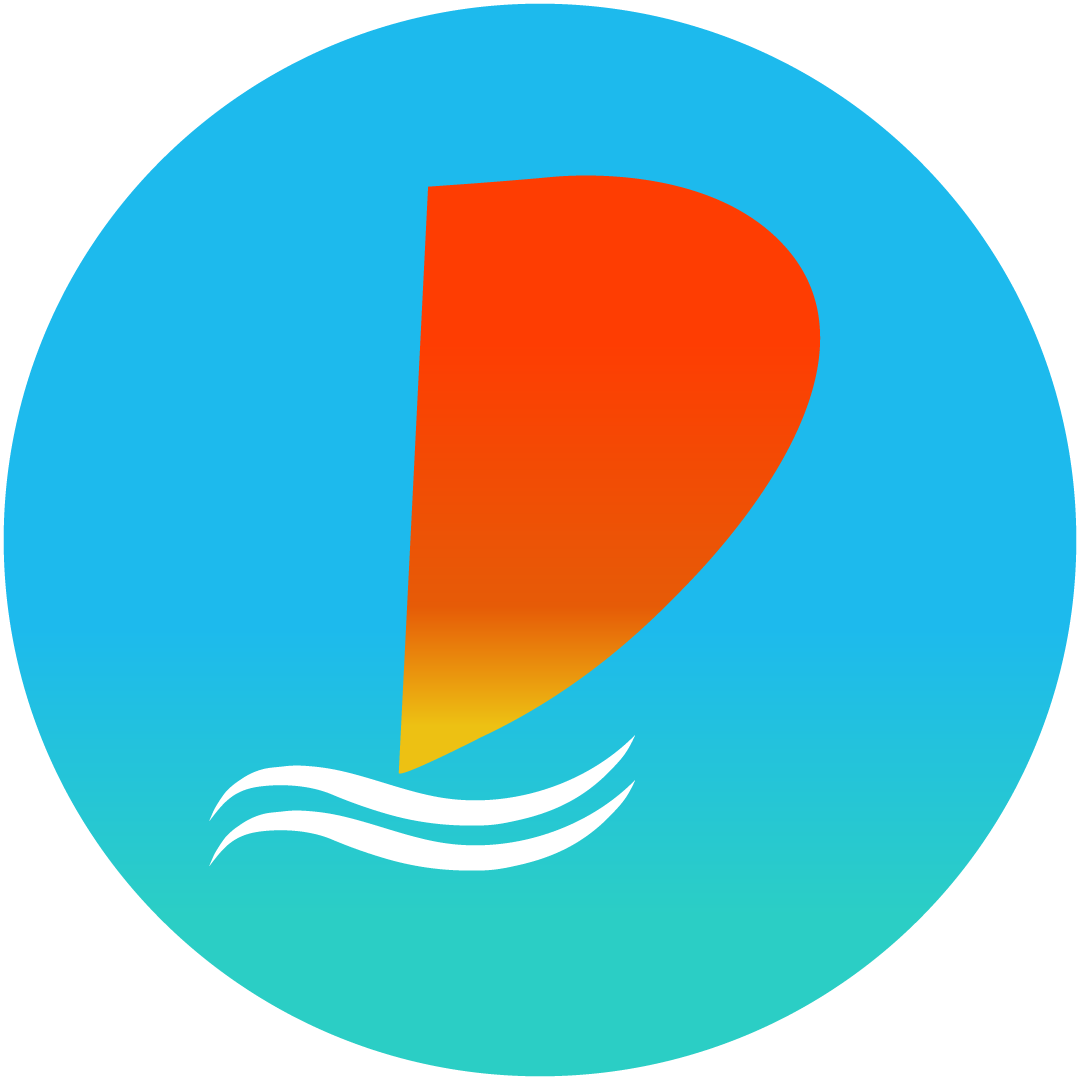 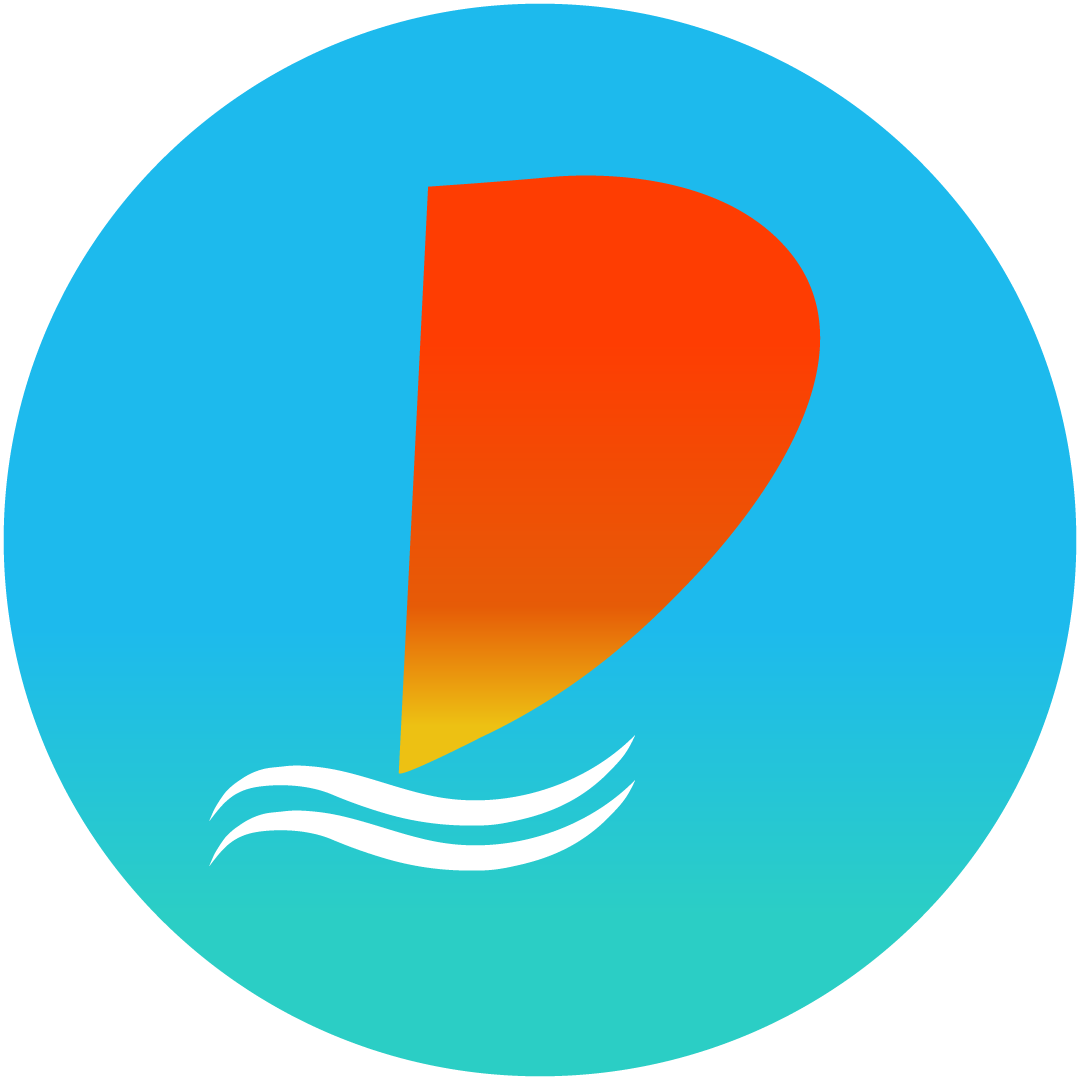 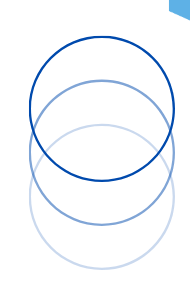 Todos os entrevistados
Satisfação Geral com o Evento
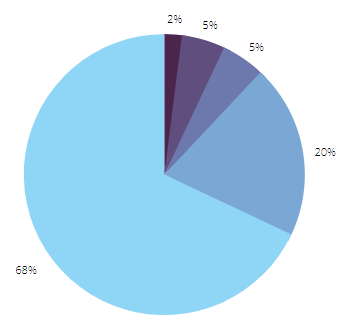 n = 210
1
4
2
3
5
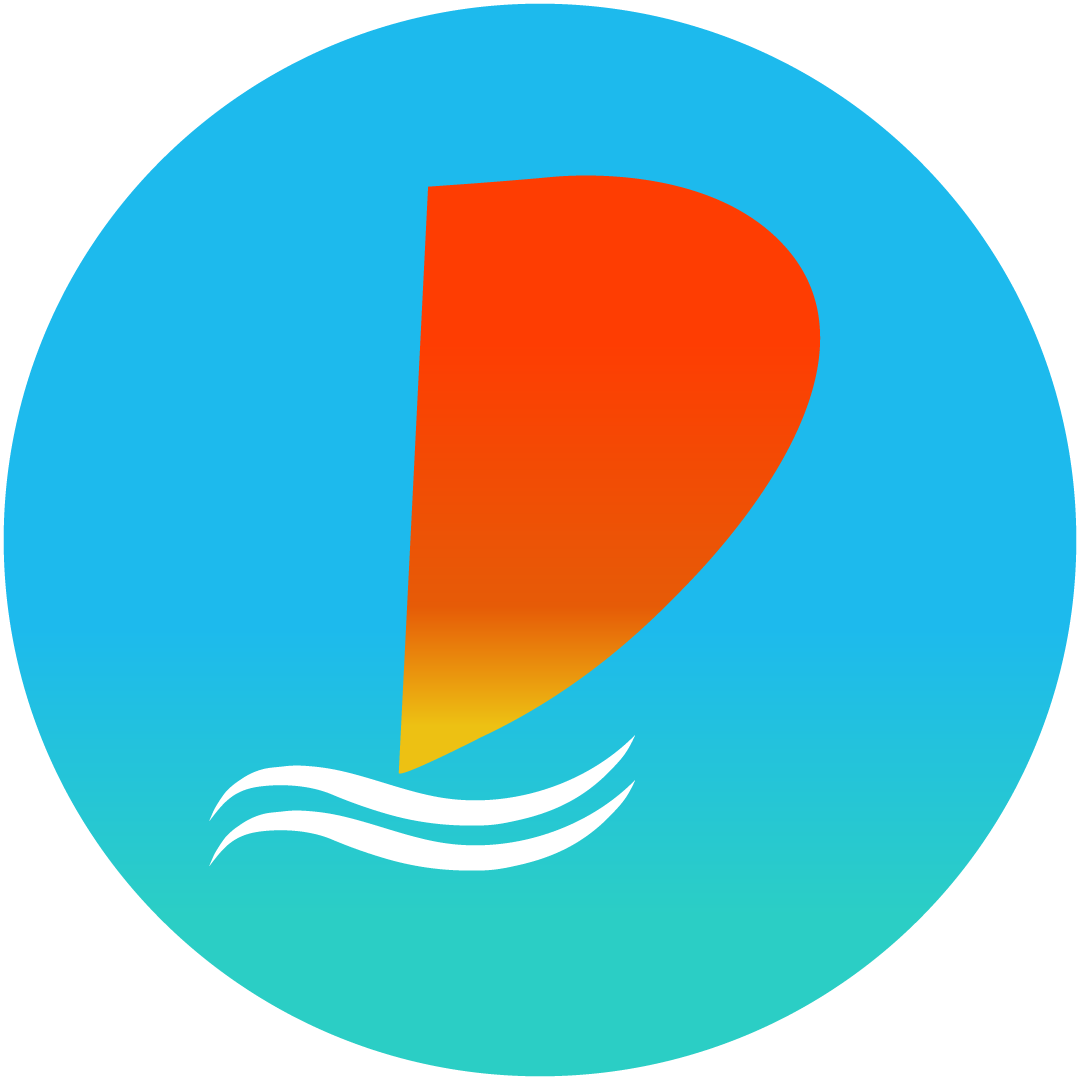 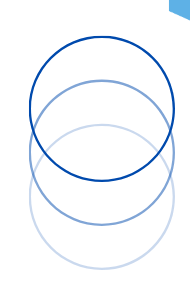 Praticantes de Esportes Náuticos residentes e não-residentes
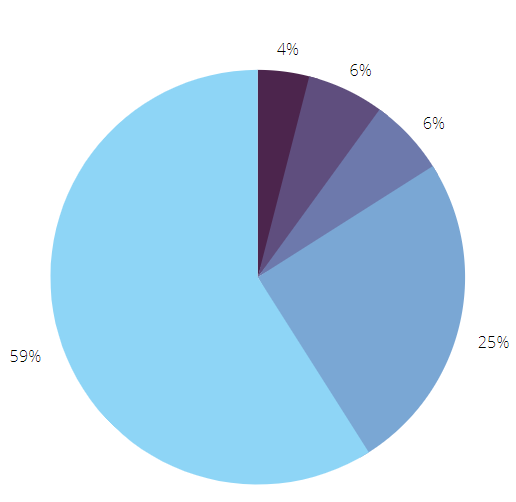 Satisfação Geral com o Evento
n = 130
1
4
2
3
5
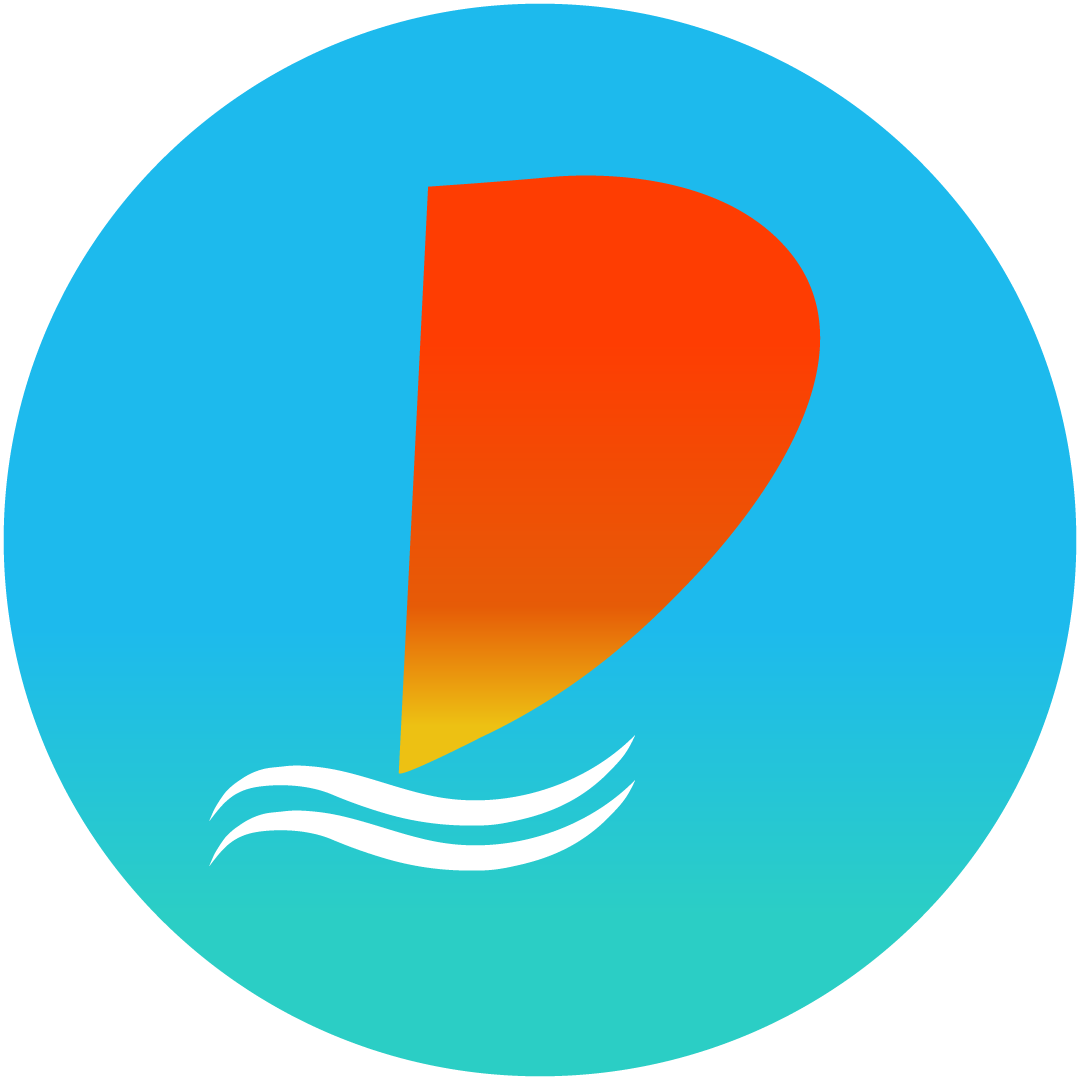 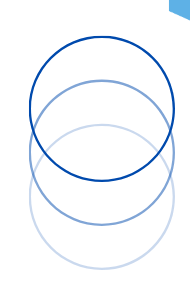 Visitantes e turistas praticantes de esportes náuticos
Satisfação Geral com o Evento
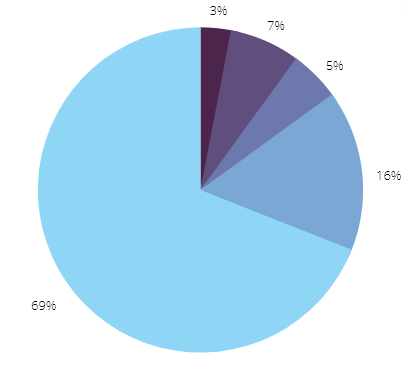 1
2
3
4
5
7%
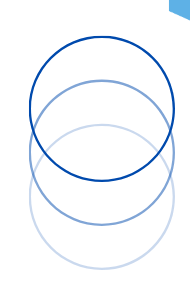 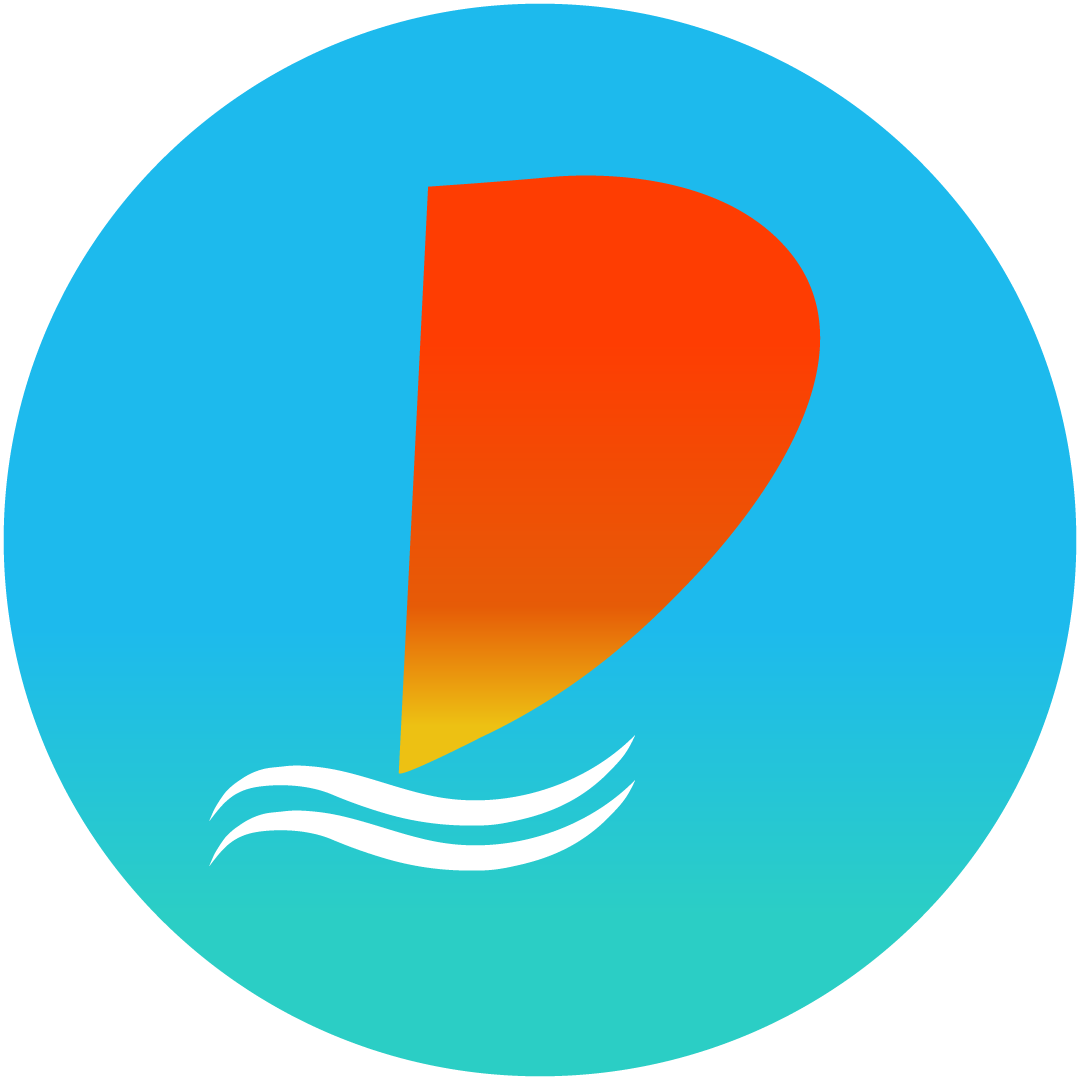 Experiência no evento
Visitantes e turistas praticantes de esportes náuticos
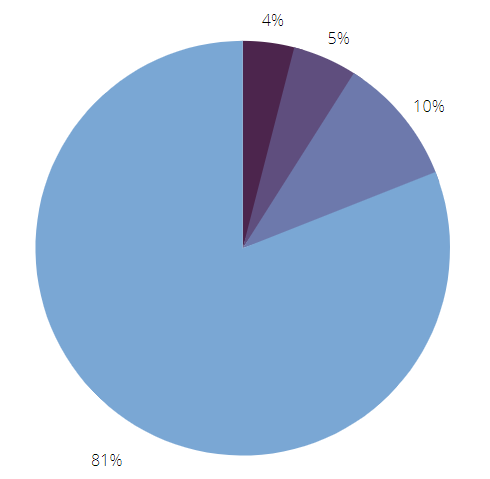 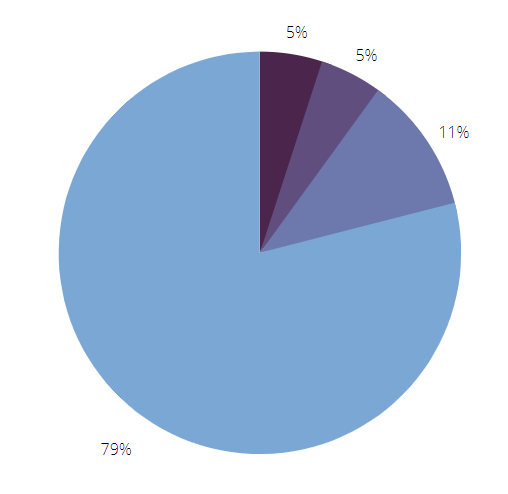 1
1
2
2
3
3
4
4
5
5
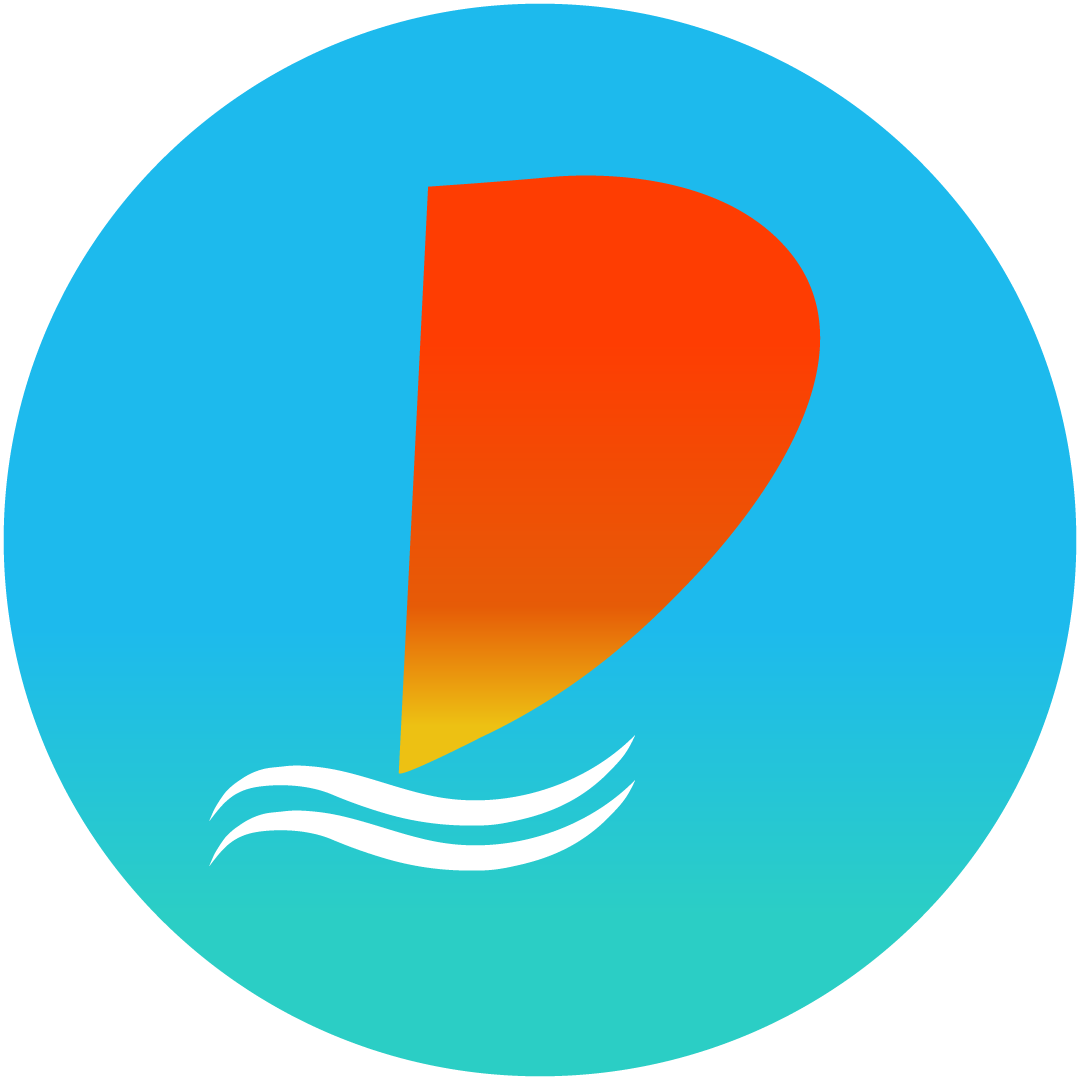 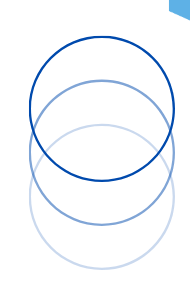 Visitantes e turistas praticantes de esportes náuticos
Satisfação com a experiência em Niterói
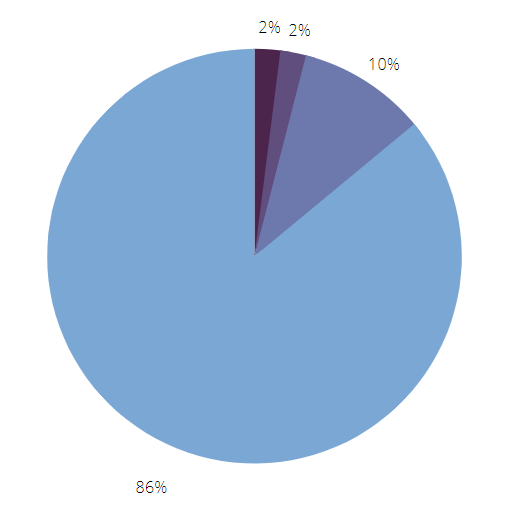 1
2
3
4
5
7%
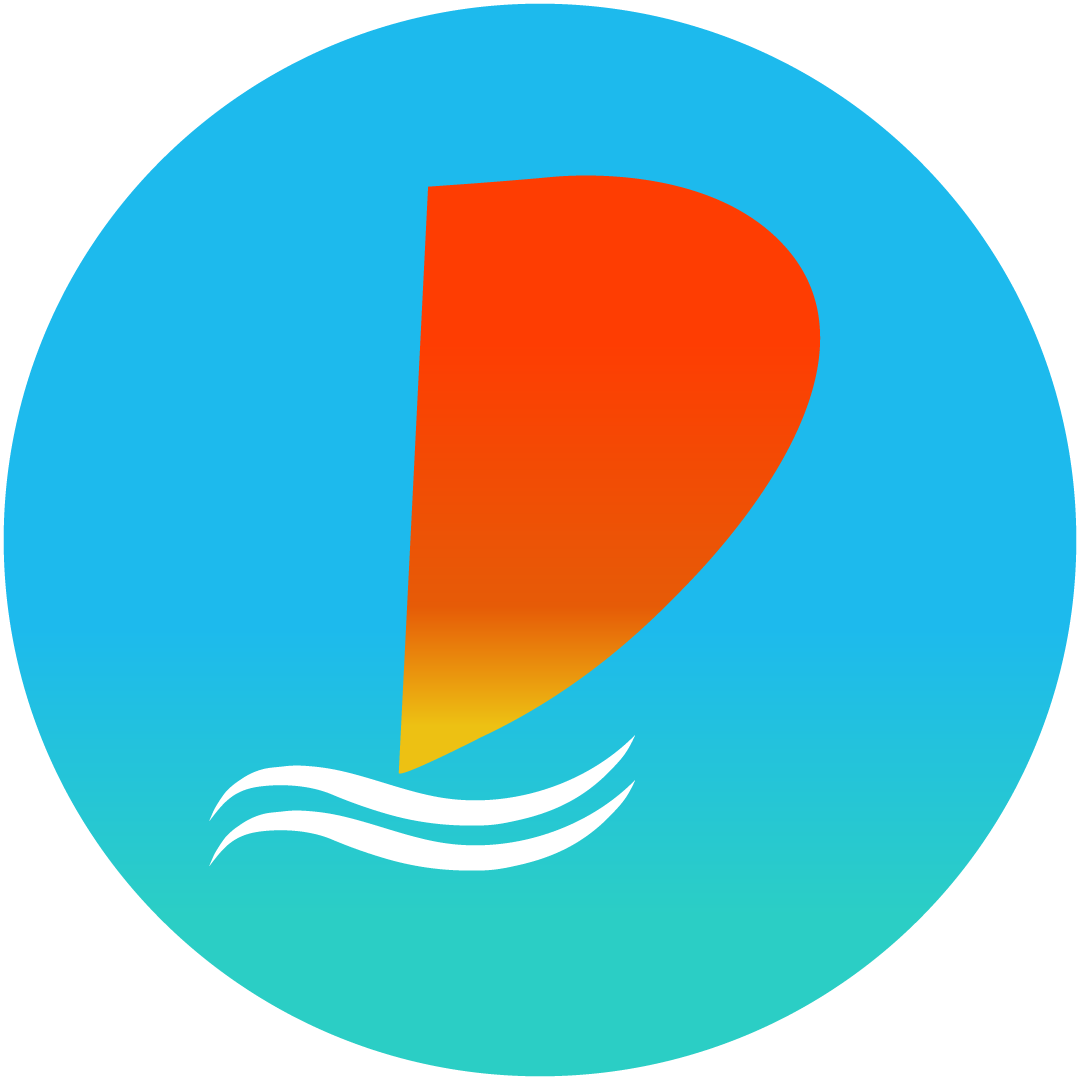 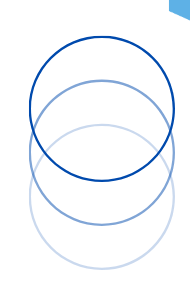 Visitantes e turistas praticantes de esportes náuticos
Intenções dos visitantes e turistas
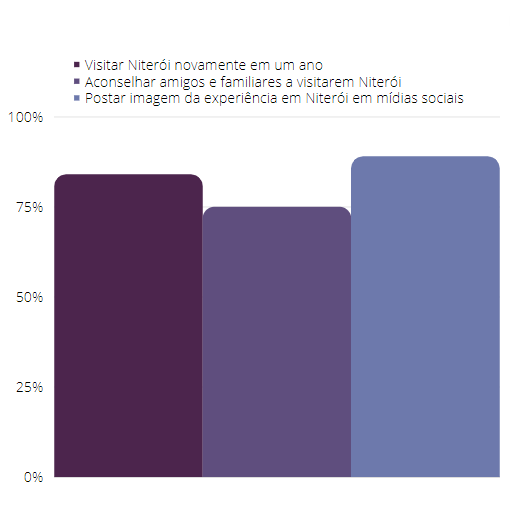 89%
84%
84%
75%
n = 57
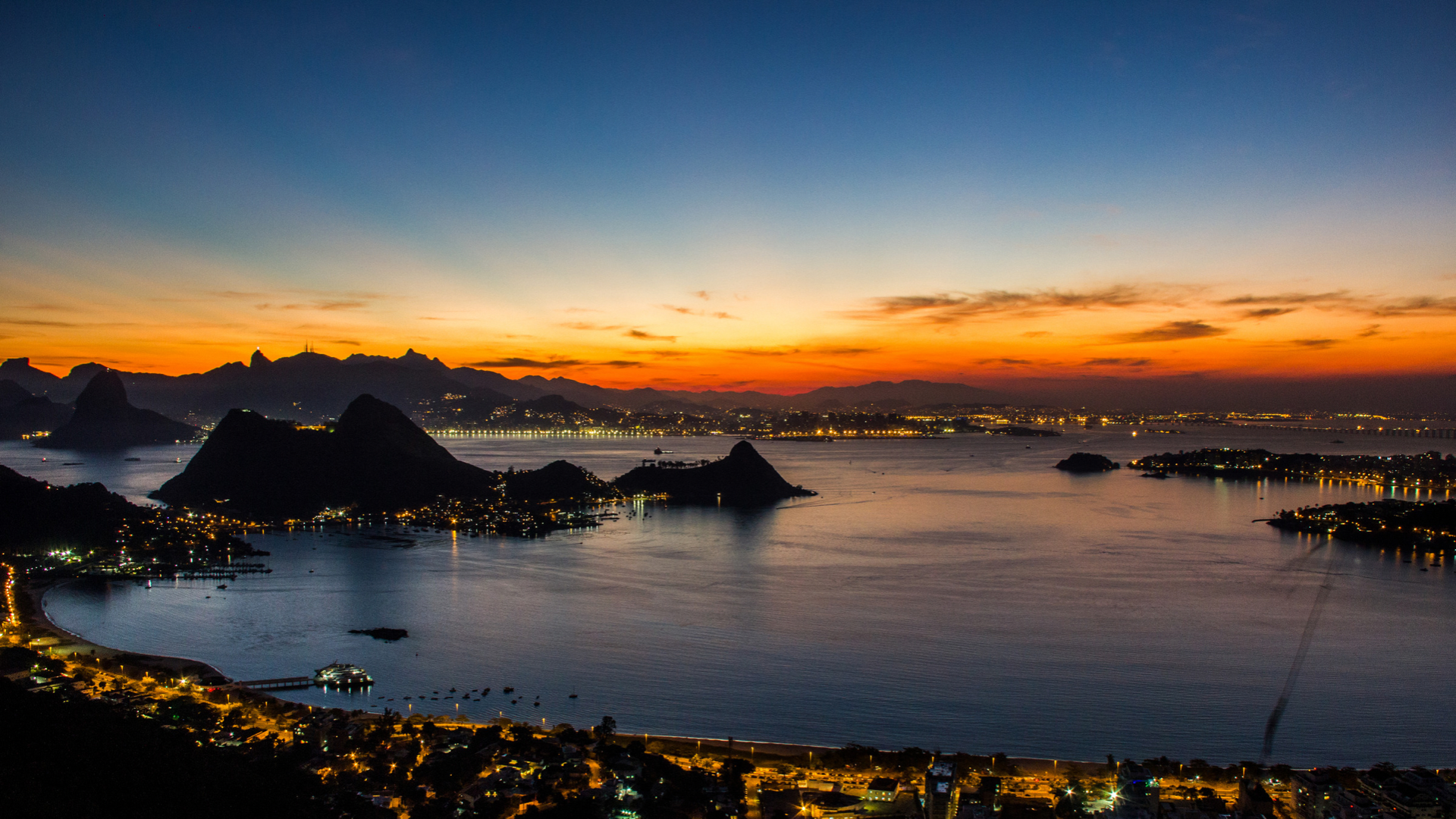 05
AVALIAÇÃO DO DESTINO
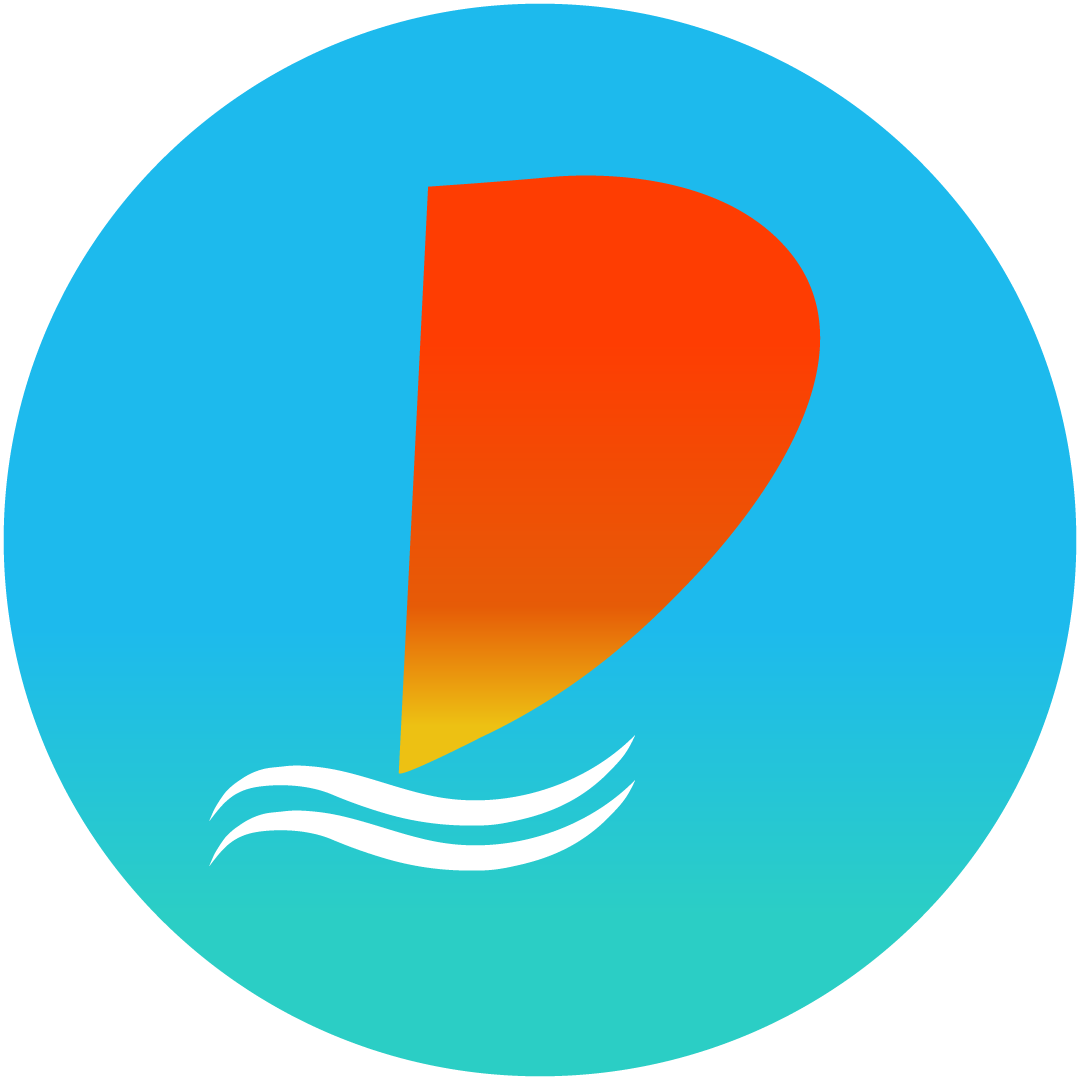 Acervo Canva
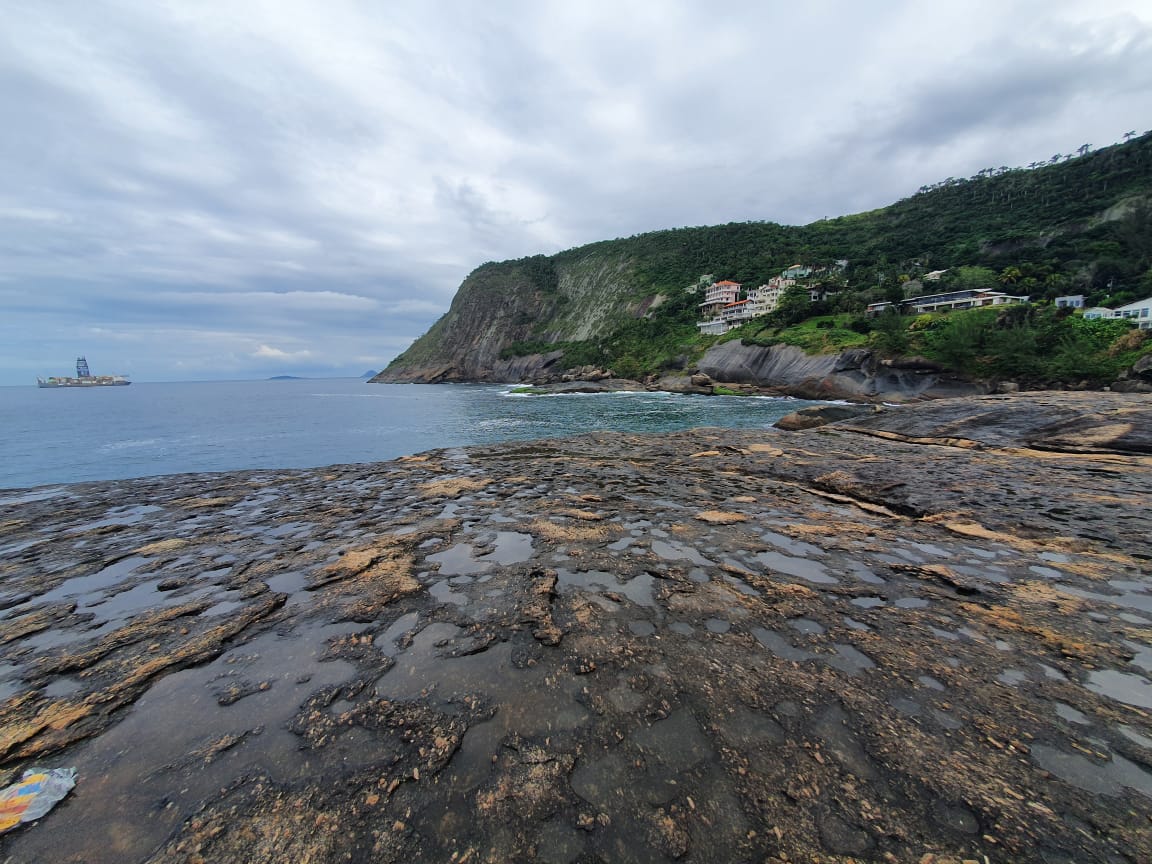 Avaliação do destino Niterói
Foram apresentadas apenas aos turistas e visitantes presentes no evento 43 afirmações sobre a cidade de Niterói, tendo por base as categorias apresentadas por Crouch (2011).

Foram considerados itens relativos aos  recursos-chave/ atrativos presentes no destino, seus determinantes qualificadores e de potencialização, seus fatores e recursos de suporte, gestão do destino e do marketing existentes no destino e sua política, planejamento e desenvolvimento.
No total foram entrevistados 122 praticantes de canoa havaiana. Destes, 58 eram praticantes de esportes náuticos e turistas.
Os entrevistados responderam às afirmações usando uma escala Likert de 5 pontos, sendo:
1 – Discordo totalmente;
2 – Discordo parcialmente; 
3 – Nem concordo nem discordo;
4 – Concordo parcialmente; 
5 – Concordo totalmente
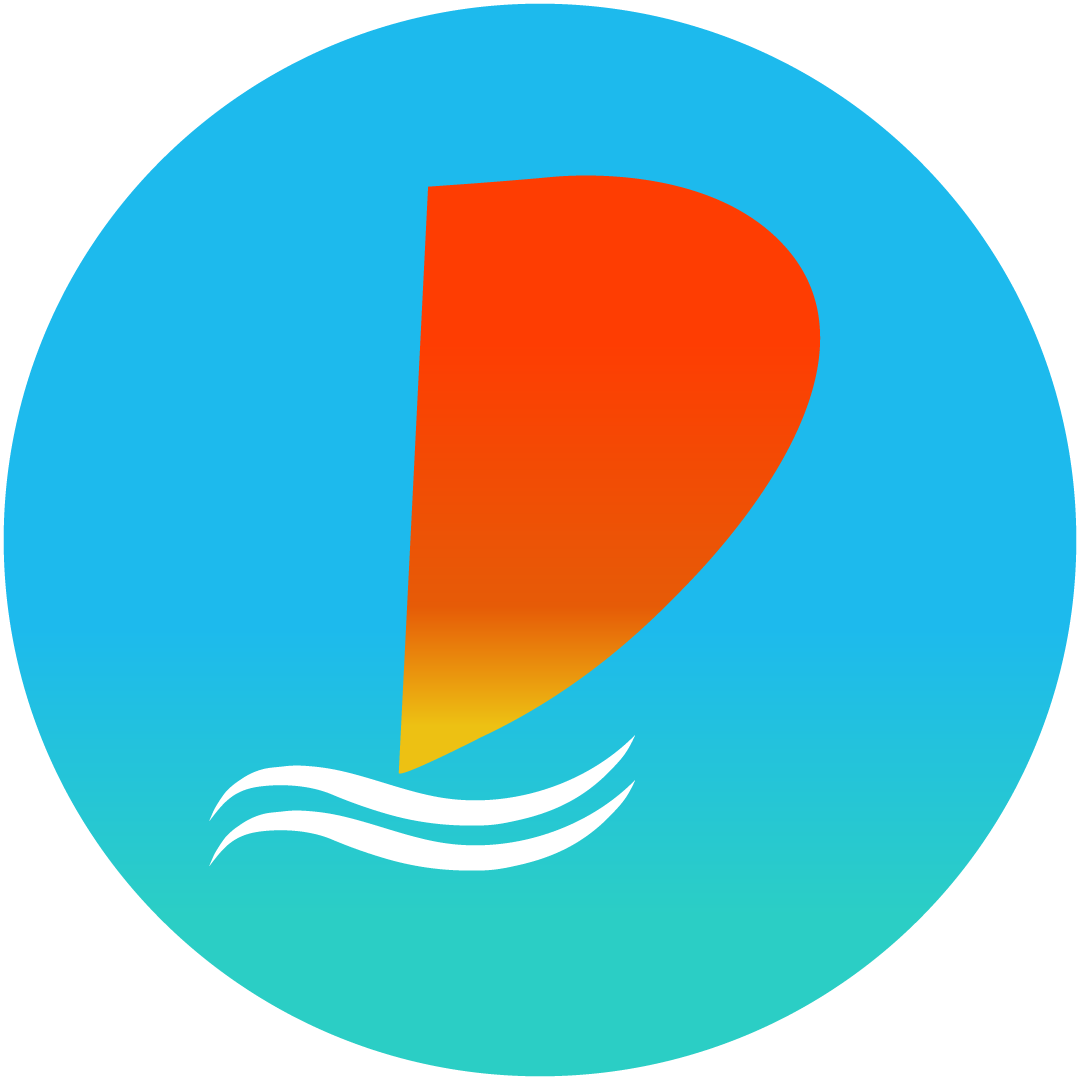 RECURSOS - CHAVE / ATRATIVOS
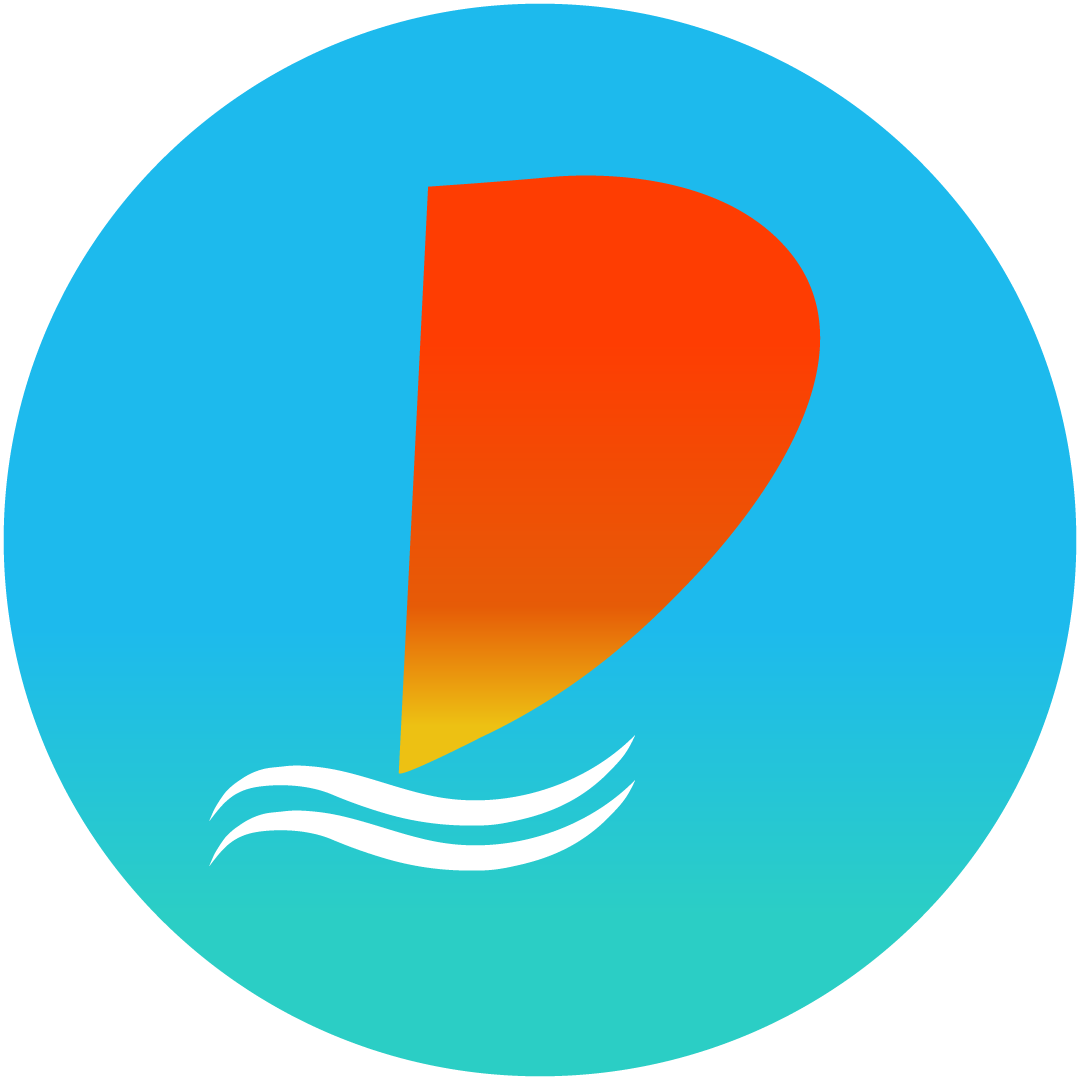 Acervo Canva
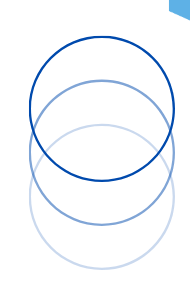 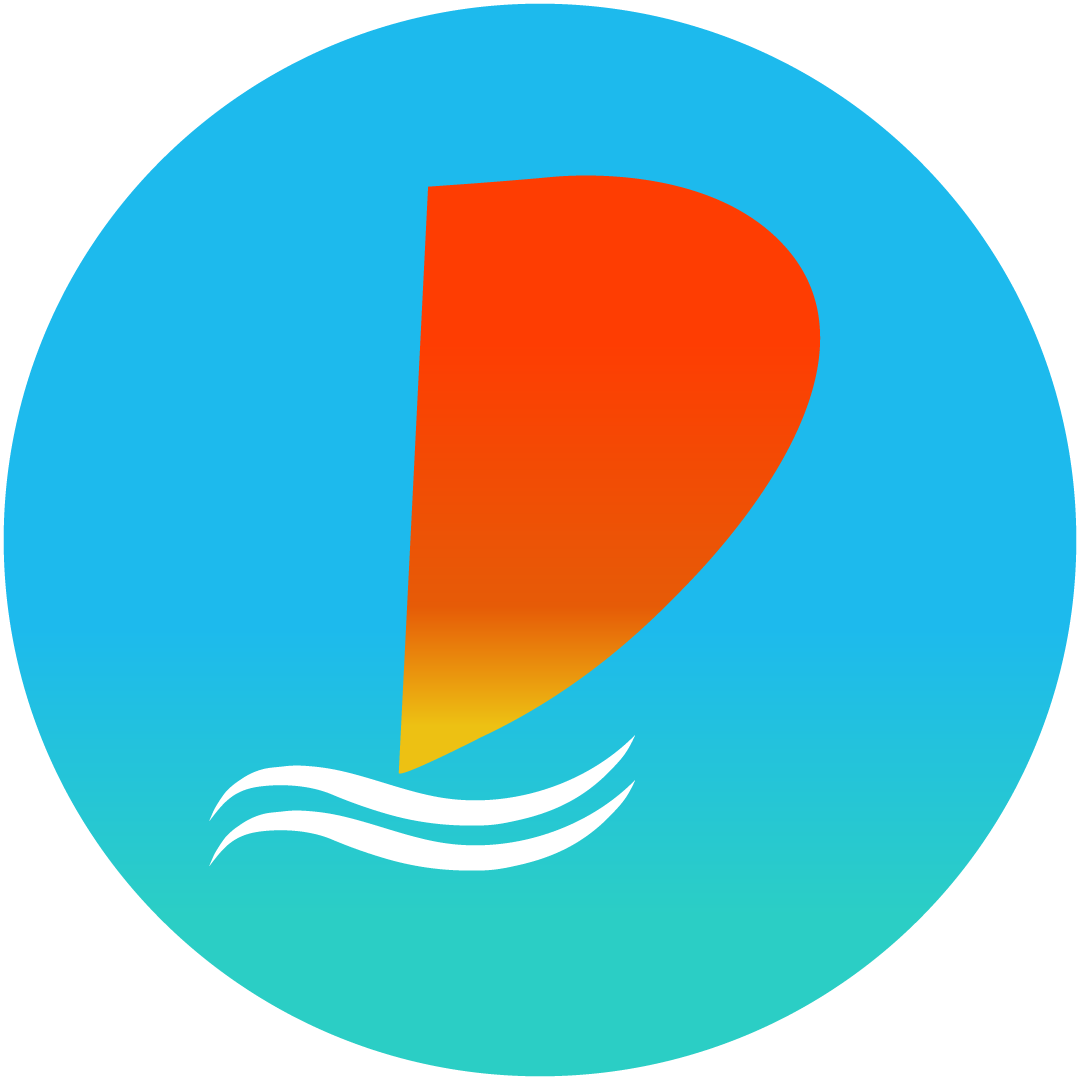 A cidade de Niterói apresenta condições geográficas e climáticas favoráveis para prática de esportes náuticos
A temperatura da água de Niterói é agradável
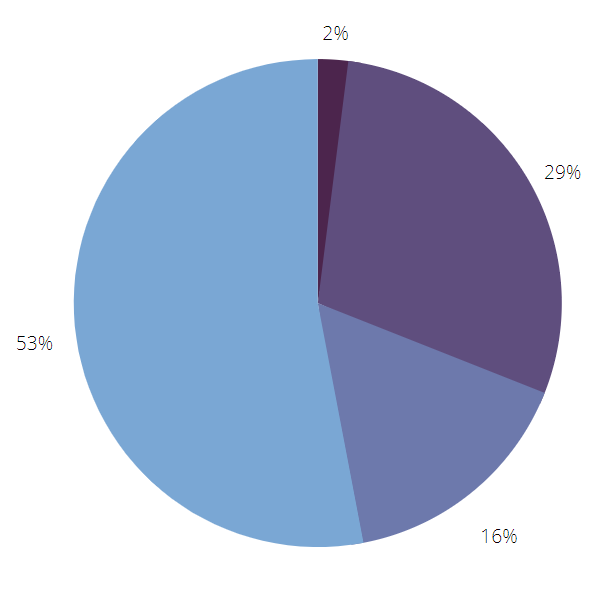 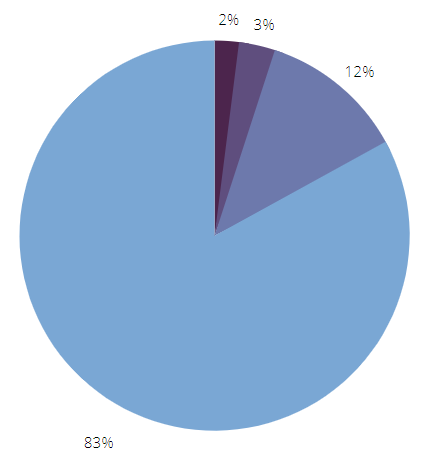 1
1
2
2
3
3
4
4
7%
5
5
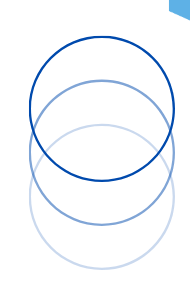 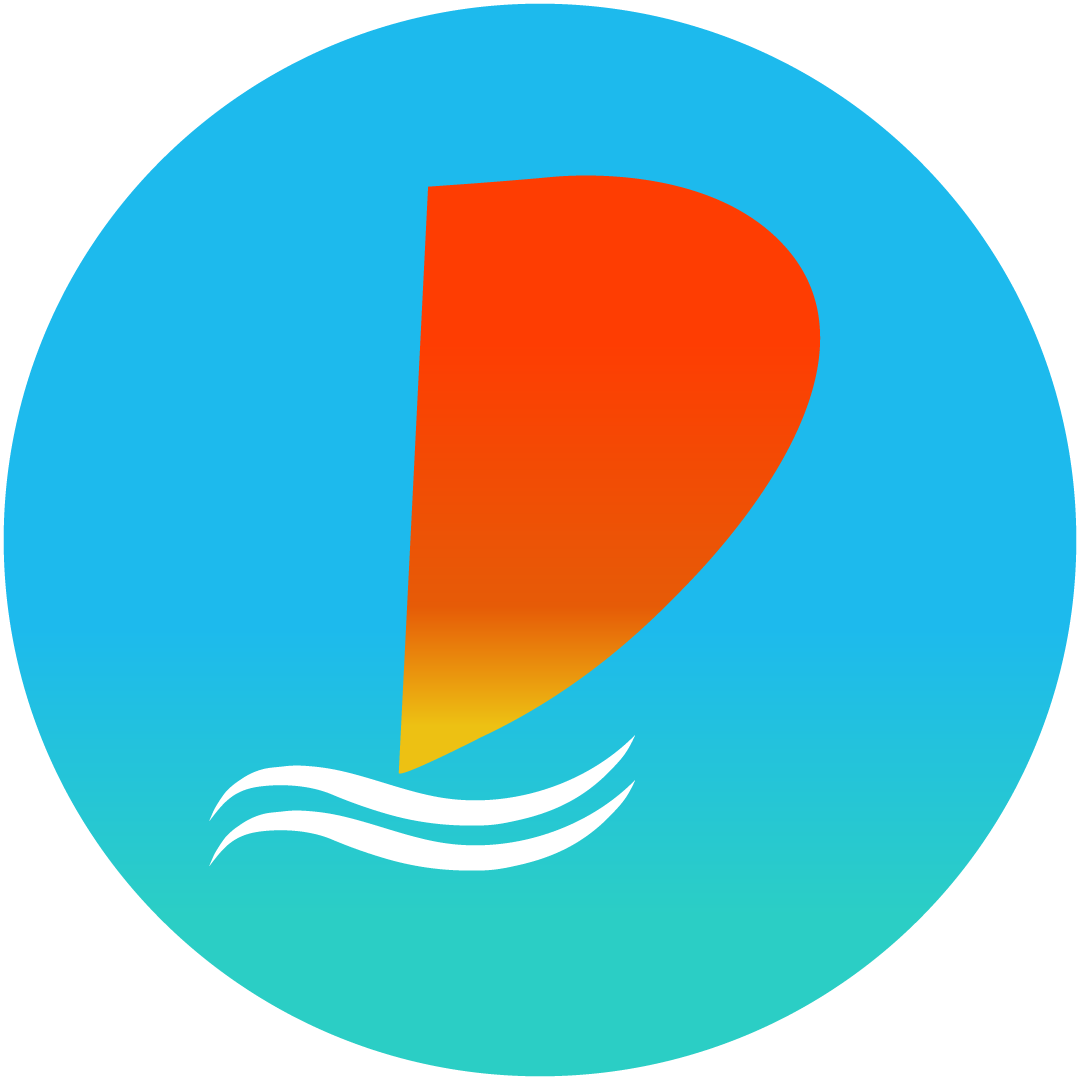 Niterói oferece condições fáceis para praticar esportes náuticos
Em Niterói as distâncias até os locais para a prática de esportes náuticos são curtas
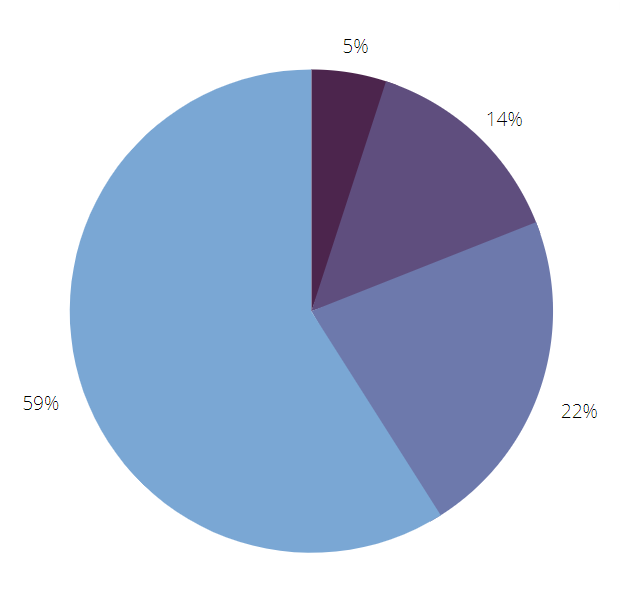 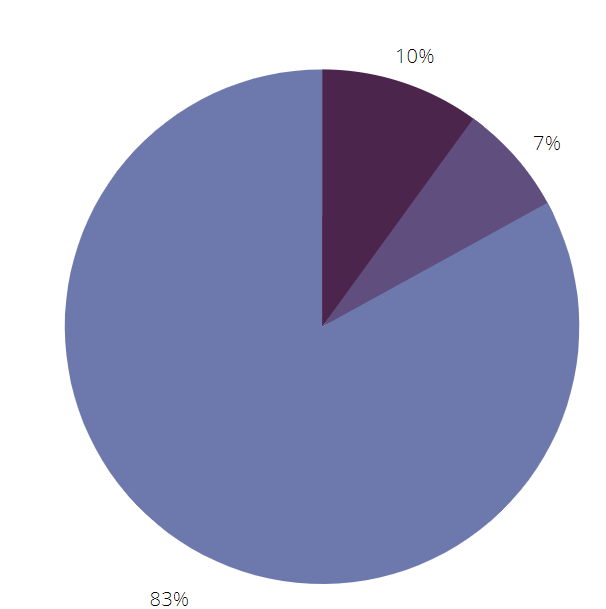 1
1
2
2
3
3
4
4
5
5
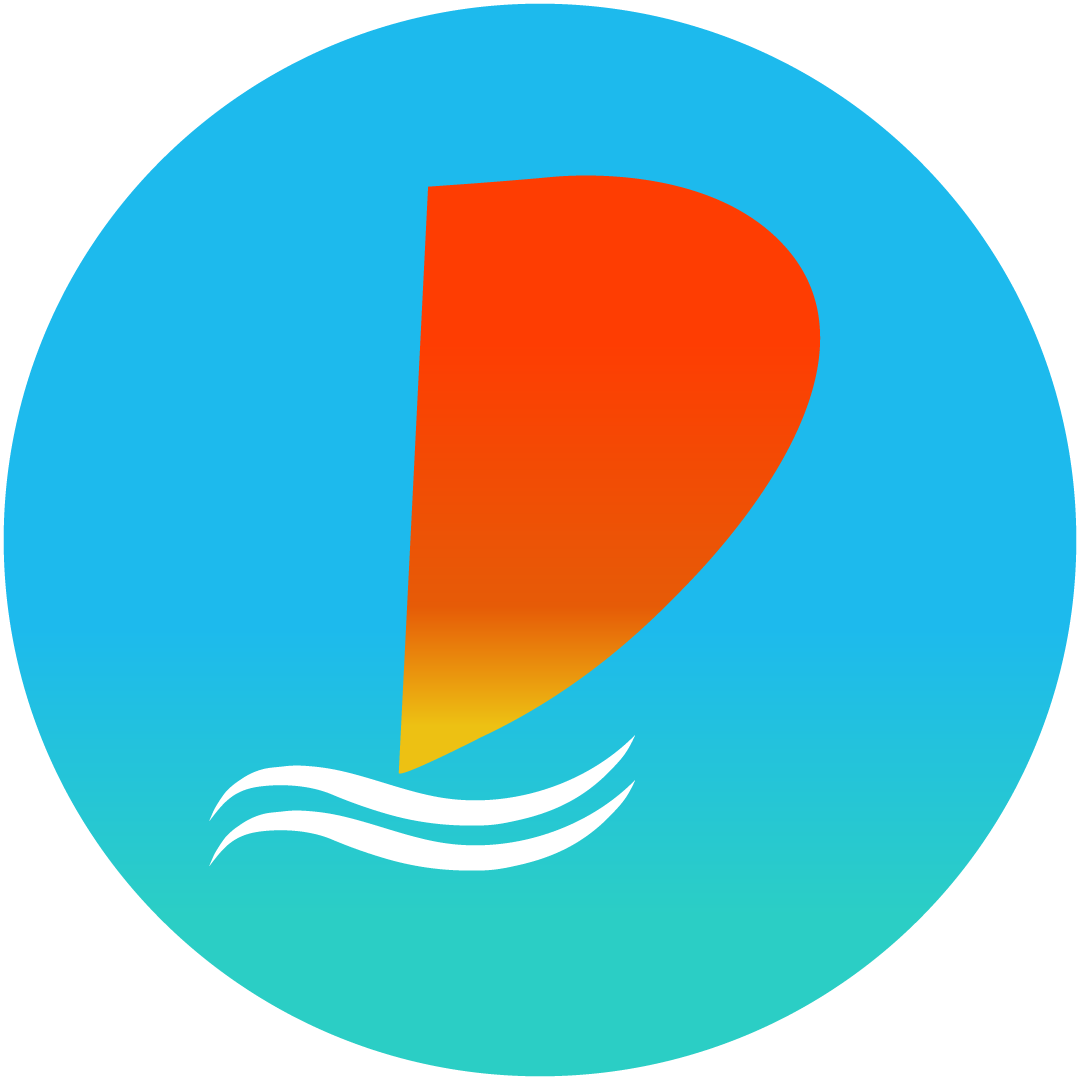 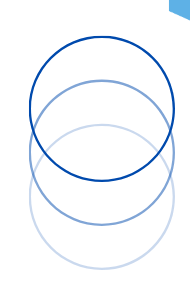 A cidade apresenta um belo cenário natural e belas paisagens
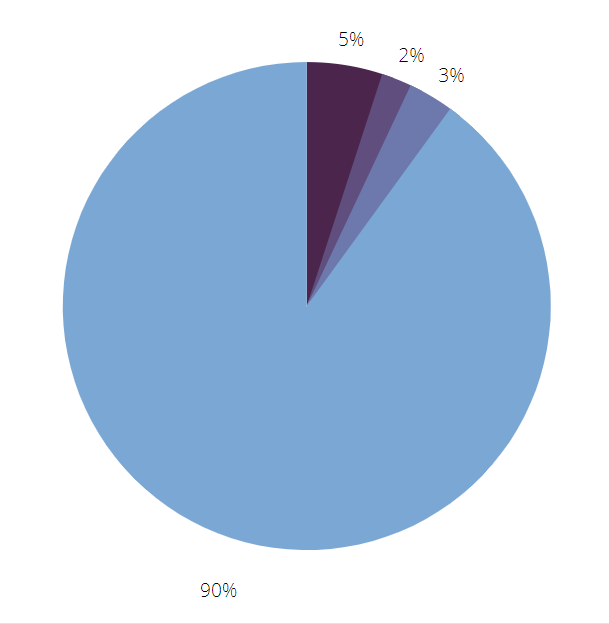 1
2
3
4
5
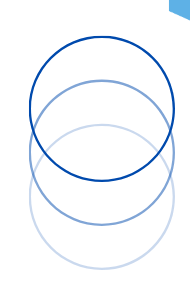 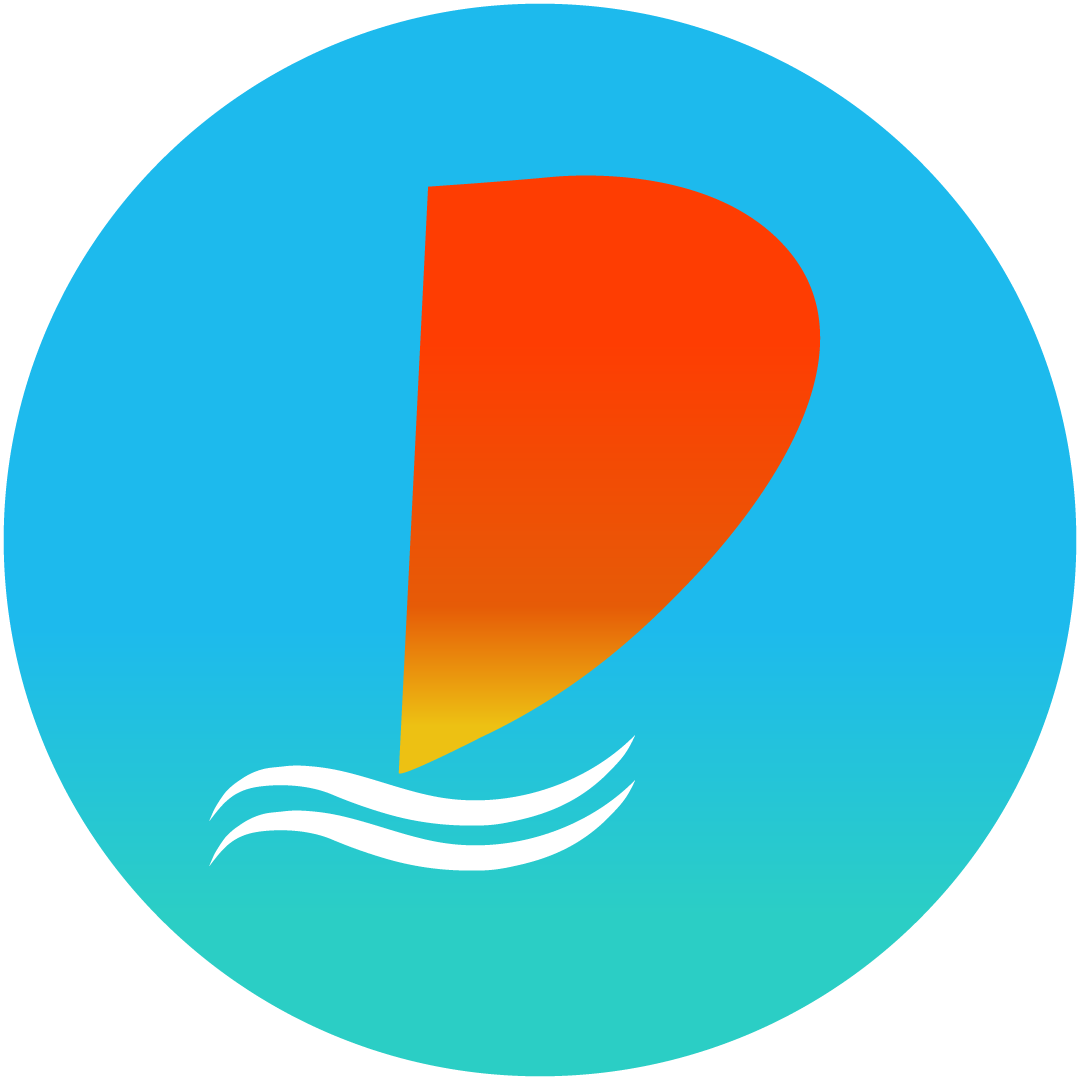 É possível observar variedade e abundância de vida marinha nas águas de Niterói
A cidade de Niterói oferece boa oportunidade de de observação de animais marinhos
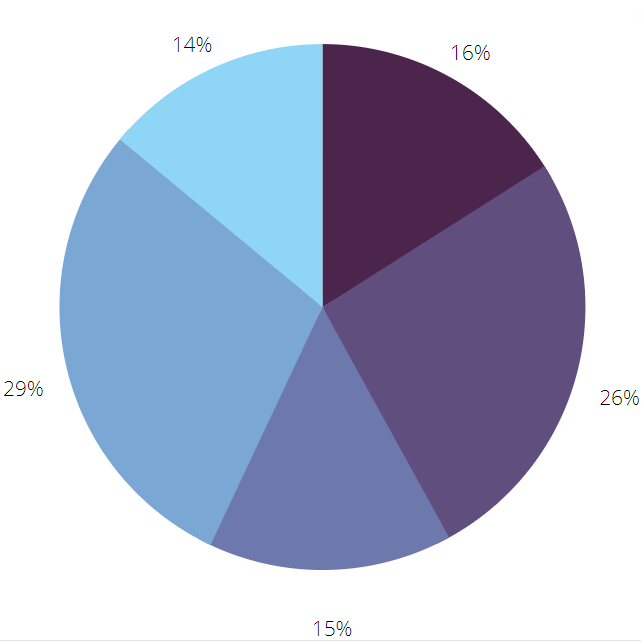 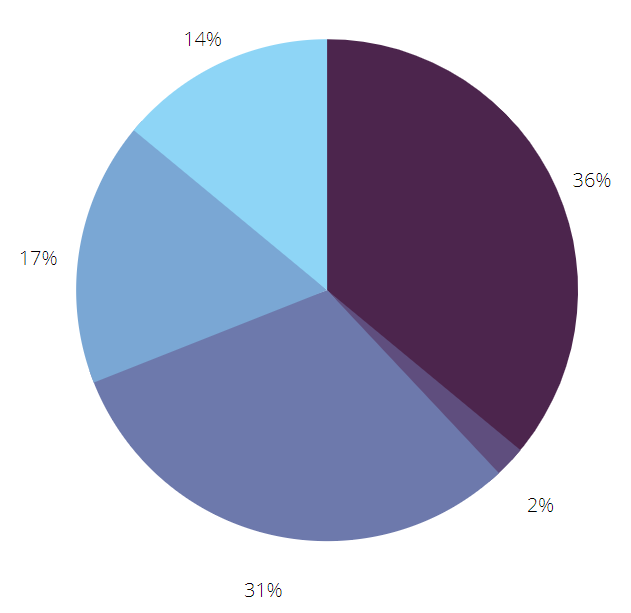 1
1
2
2
3
3
4
4
7%
5
5
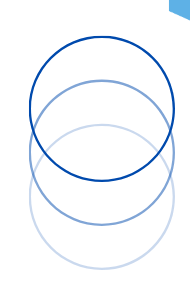 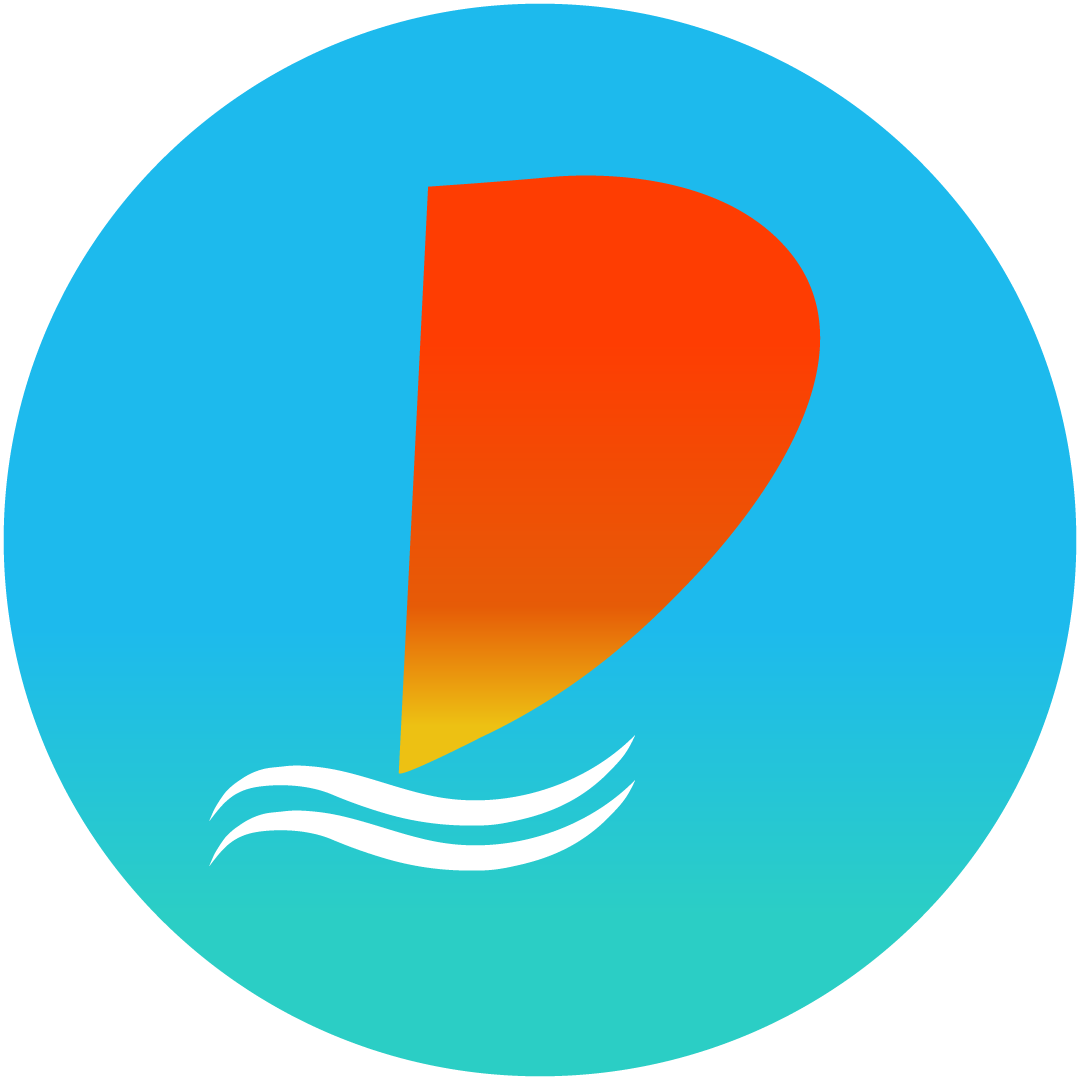 Em Niterói existem oportunidades de visitar ilhas e locais acessíveis apenas por água
A qualidade da água de Niterói é boa
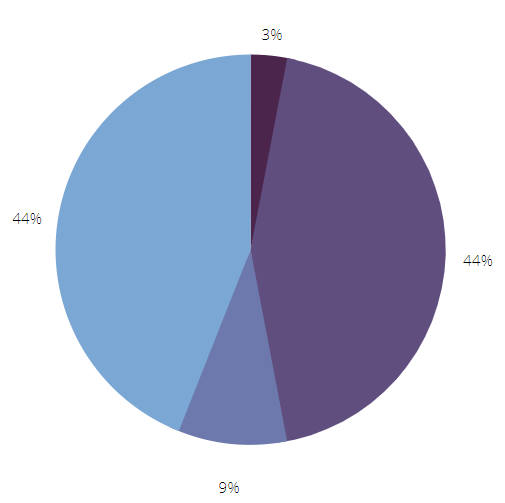 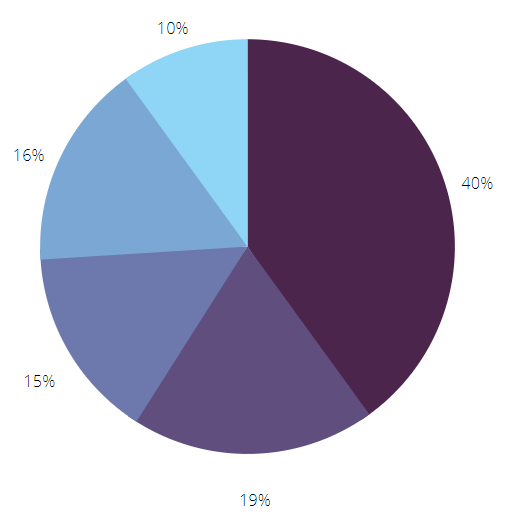 1
1
2
2
3
3
4
4
5
5
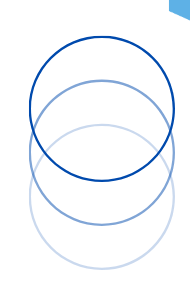 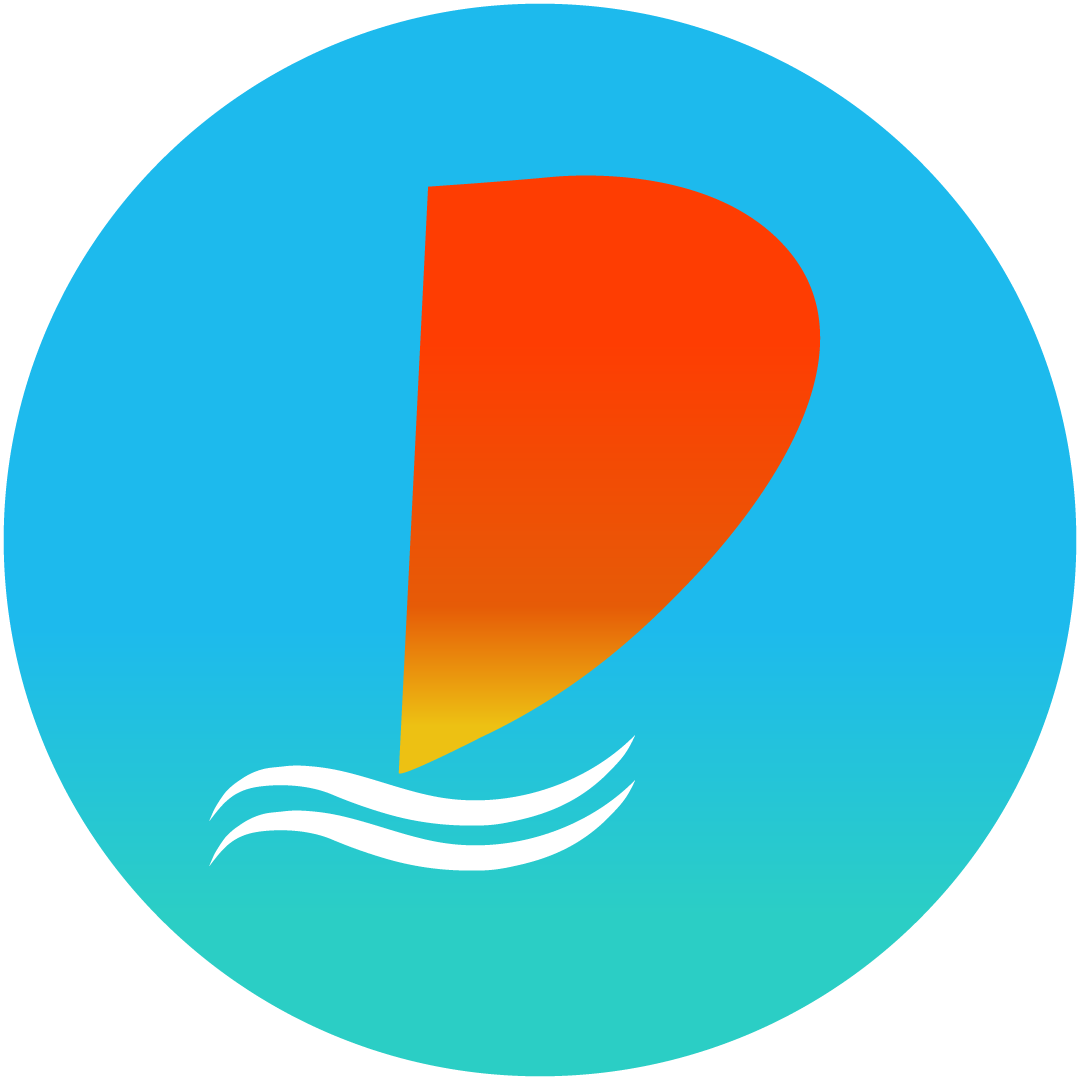 Em Niterói há disponibilidade para aluguel de equipamentos para praticar esportes náuticos
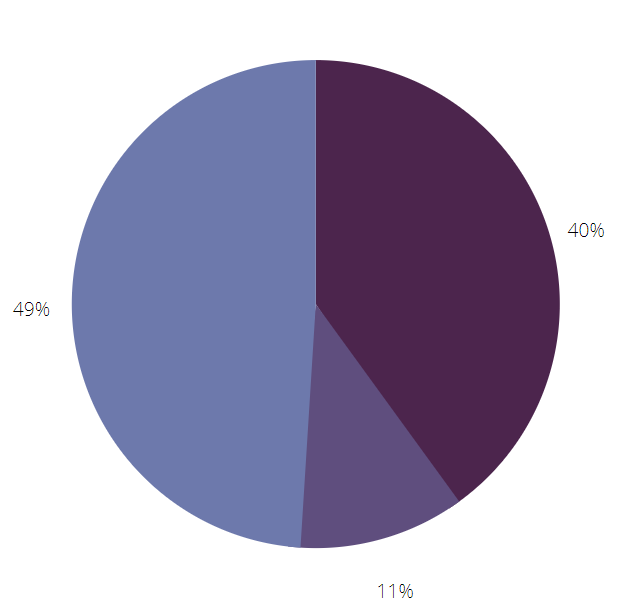 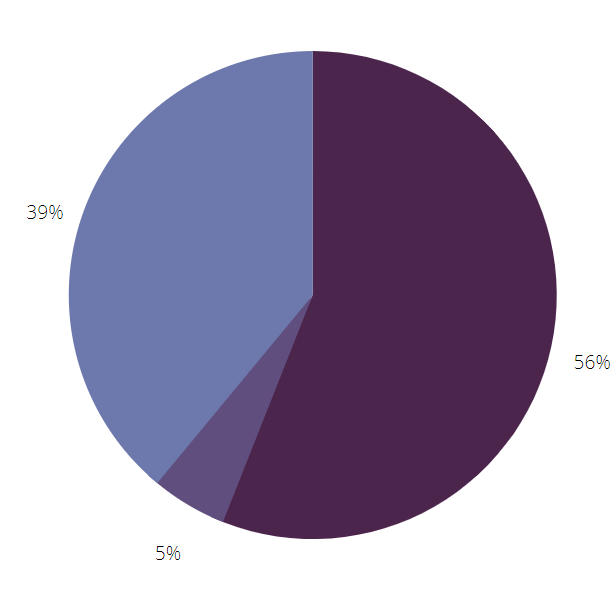 Na cidade existem bons locais disponíveis para guarda dos equipamentos esportivos
1
1
2
2
3
3
40%
4
4
49%
5
5
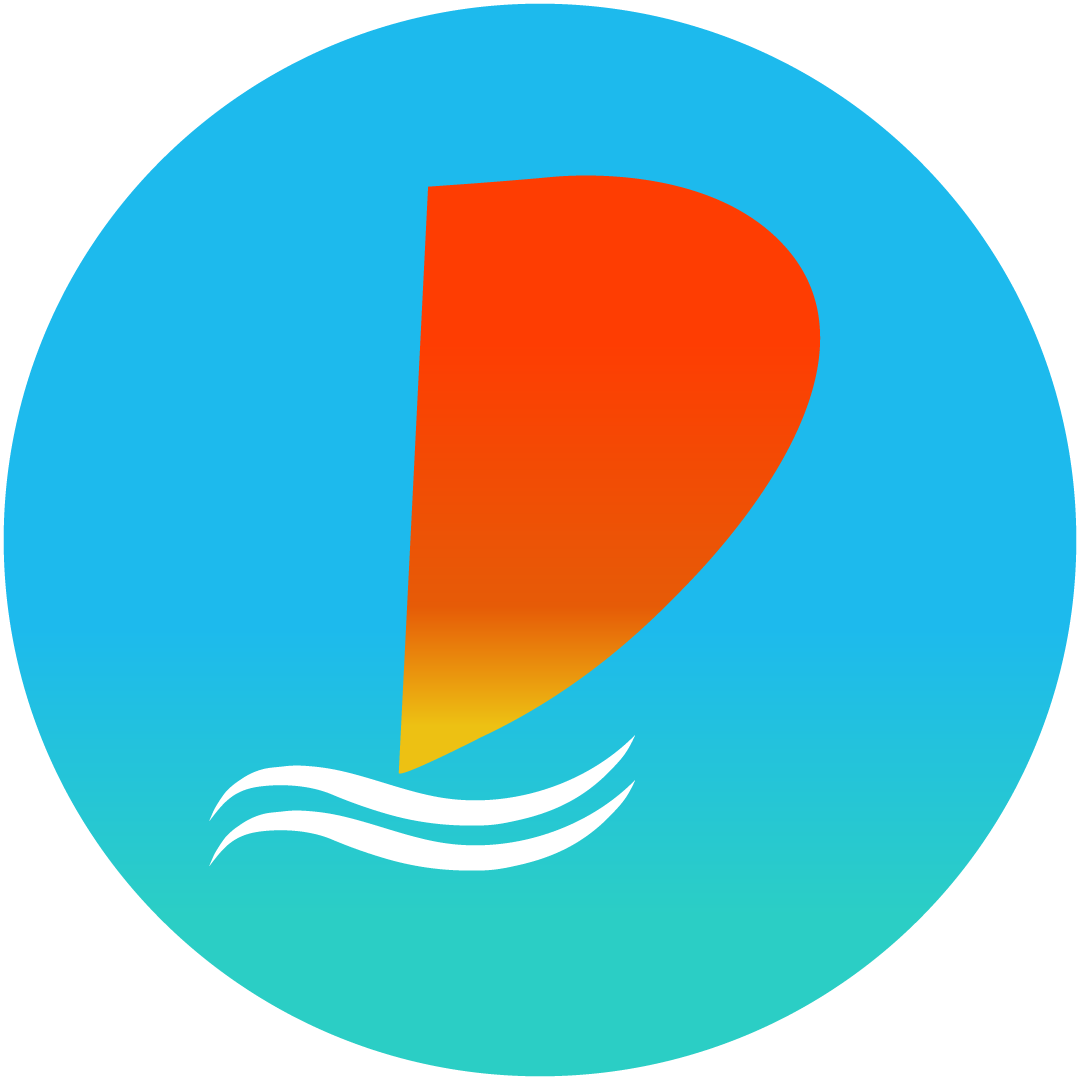 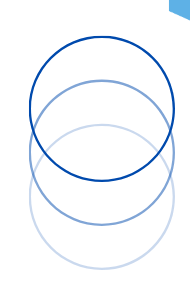 O acesso dos equipamentos à água é fácil em Niterói (presença de cavaletes, carretas, rampas ou píers)
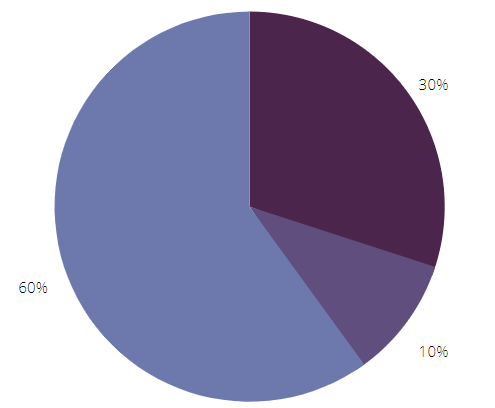 1
2
3
4
5
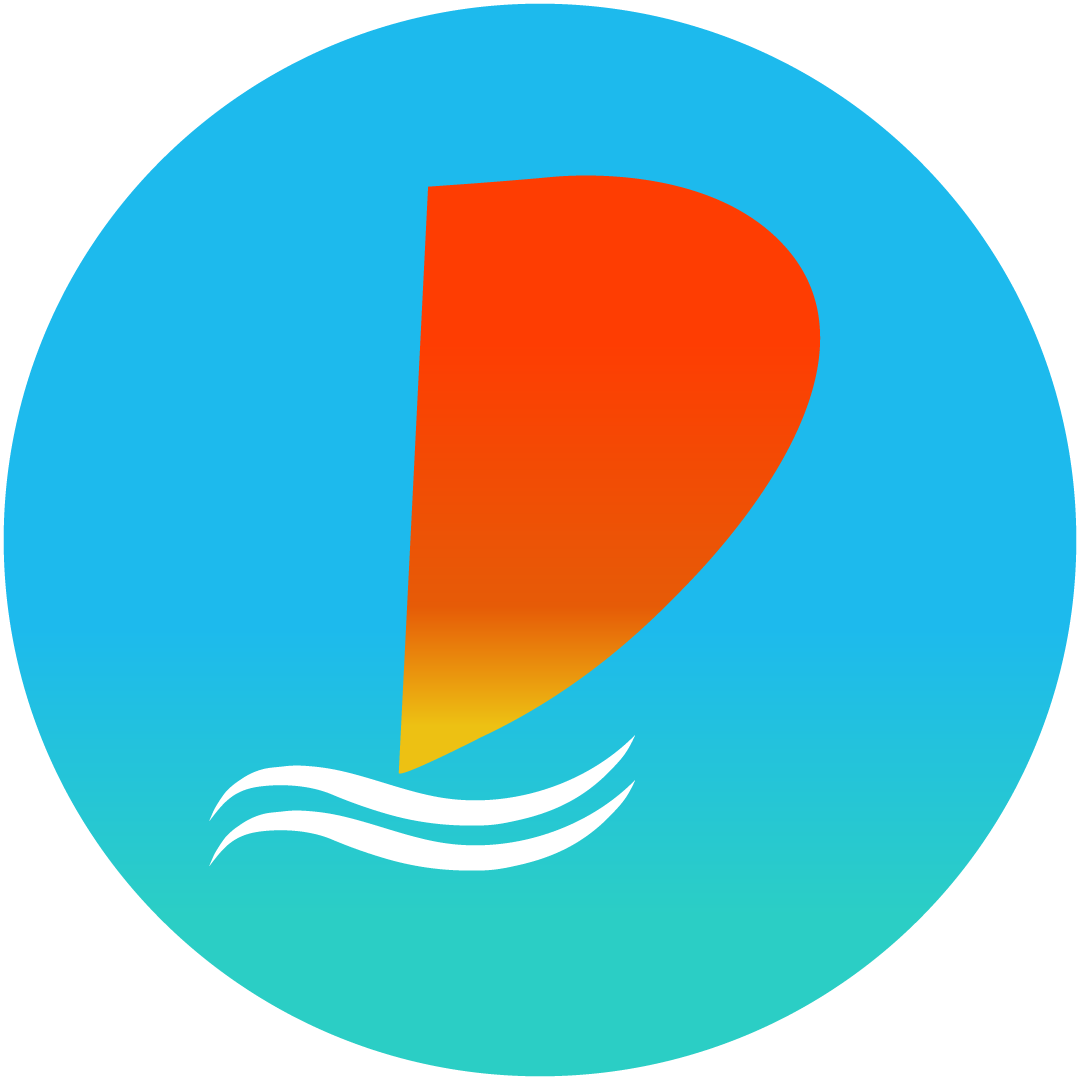 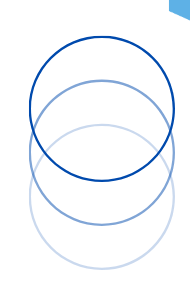 Na cidade existem opções de praticar atividades de aventura adicionais
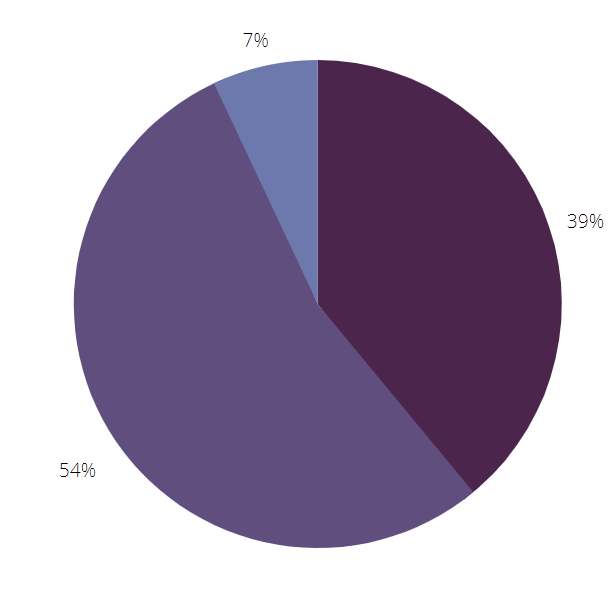 1
2
3
4
5
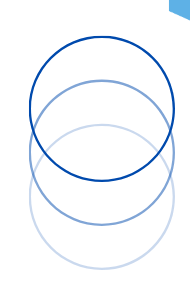 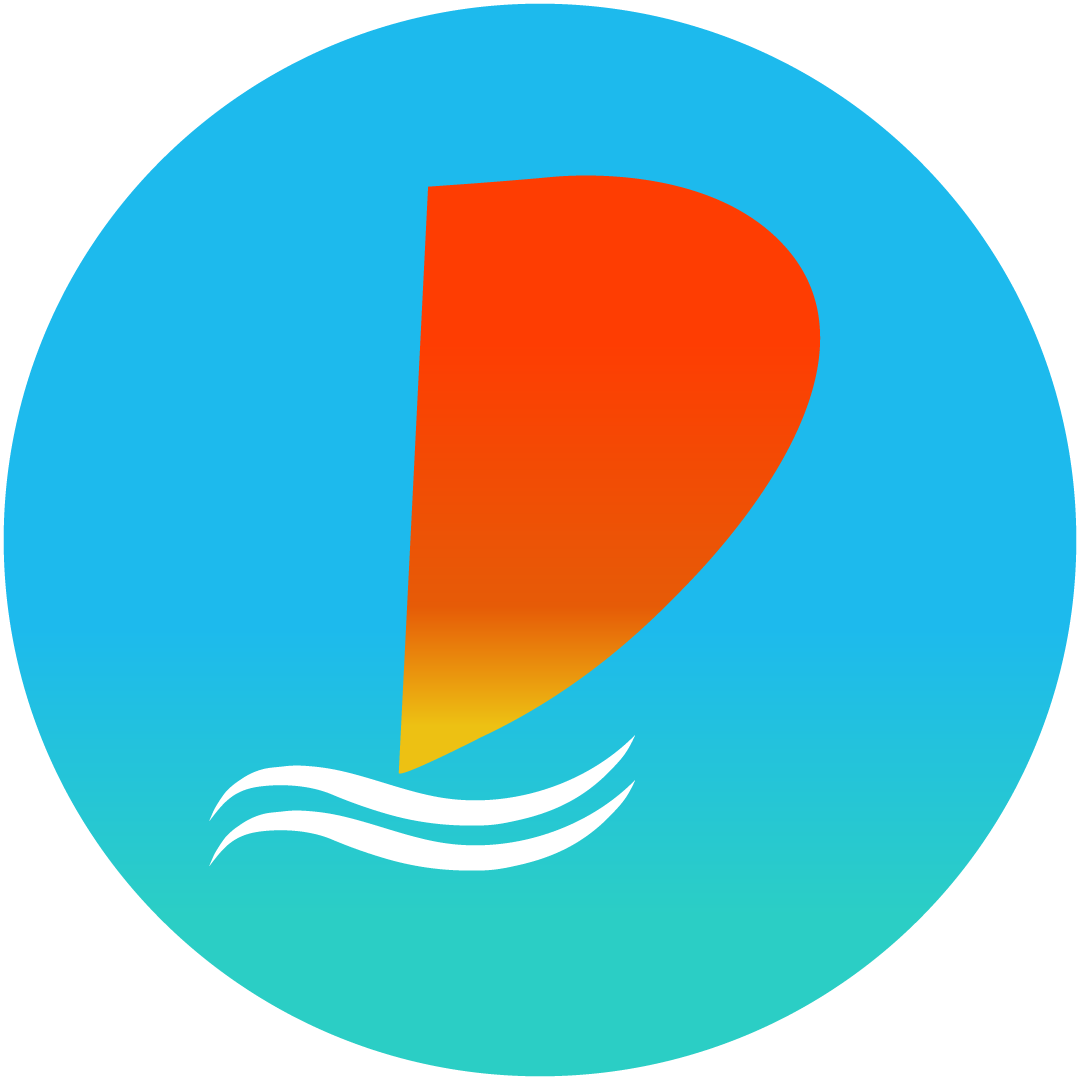 Os condutores, instrutores e guias locais têm um conhecimento diferenciado sobre Niterói
Os prestadores de serviços de esportes náuticos da cidade são comprometidos com o meio ambiente (clubes, guarderias, instrutores)
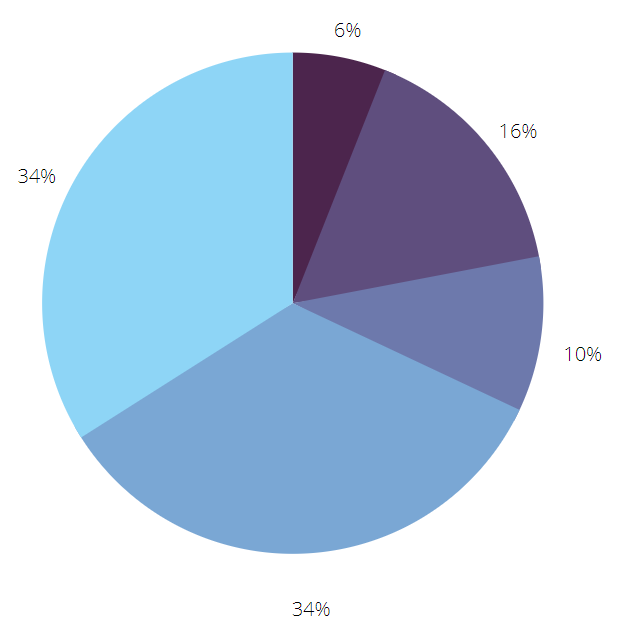 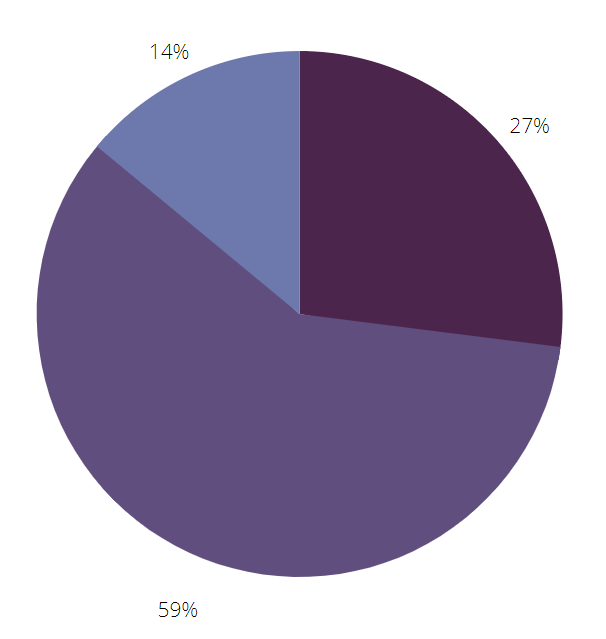 10%
7%
1
1
2
2
3
3
83%
4
4
5
5
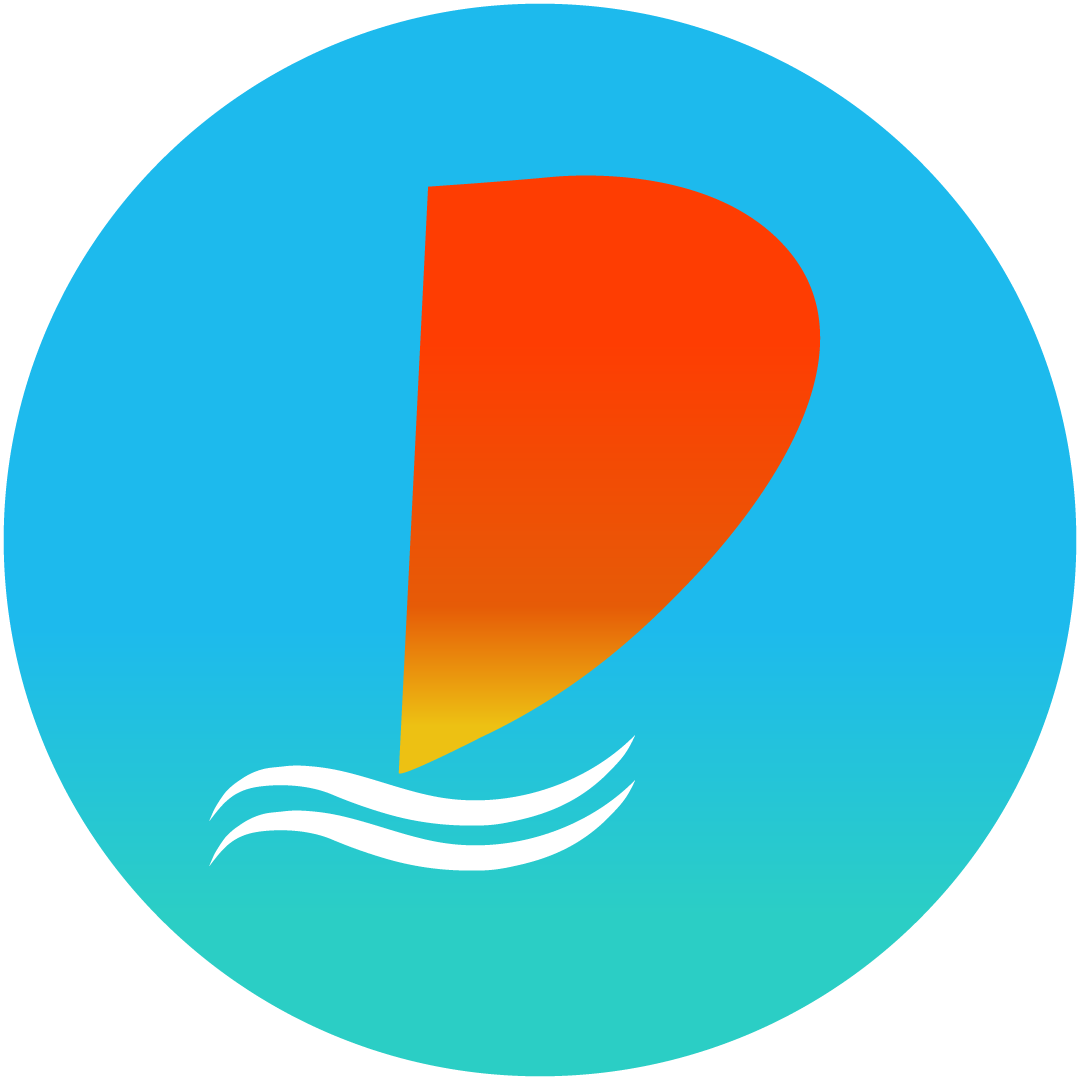 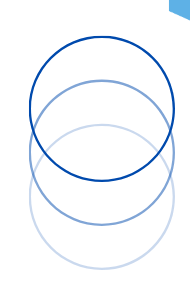 Os prestadores de serviços de esportes náuticos da cidade são amigáveis e hospitaleiros
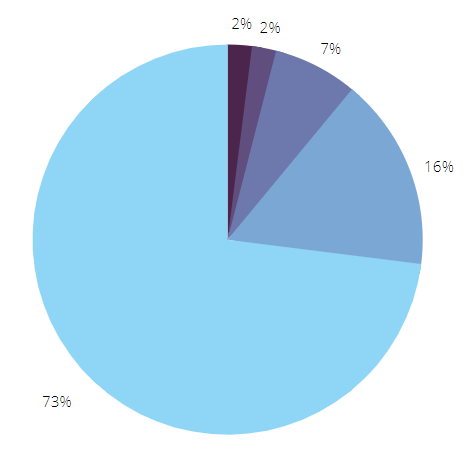 1
2
3
4
5
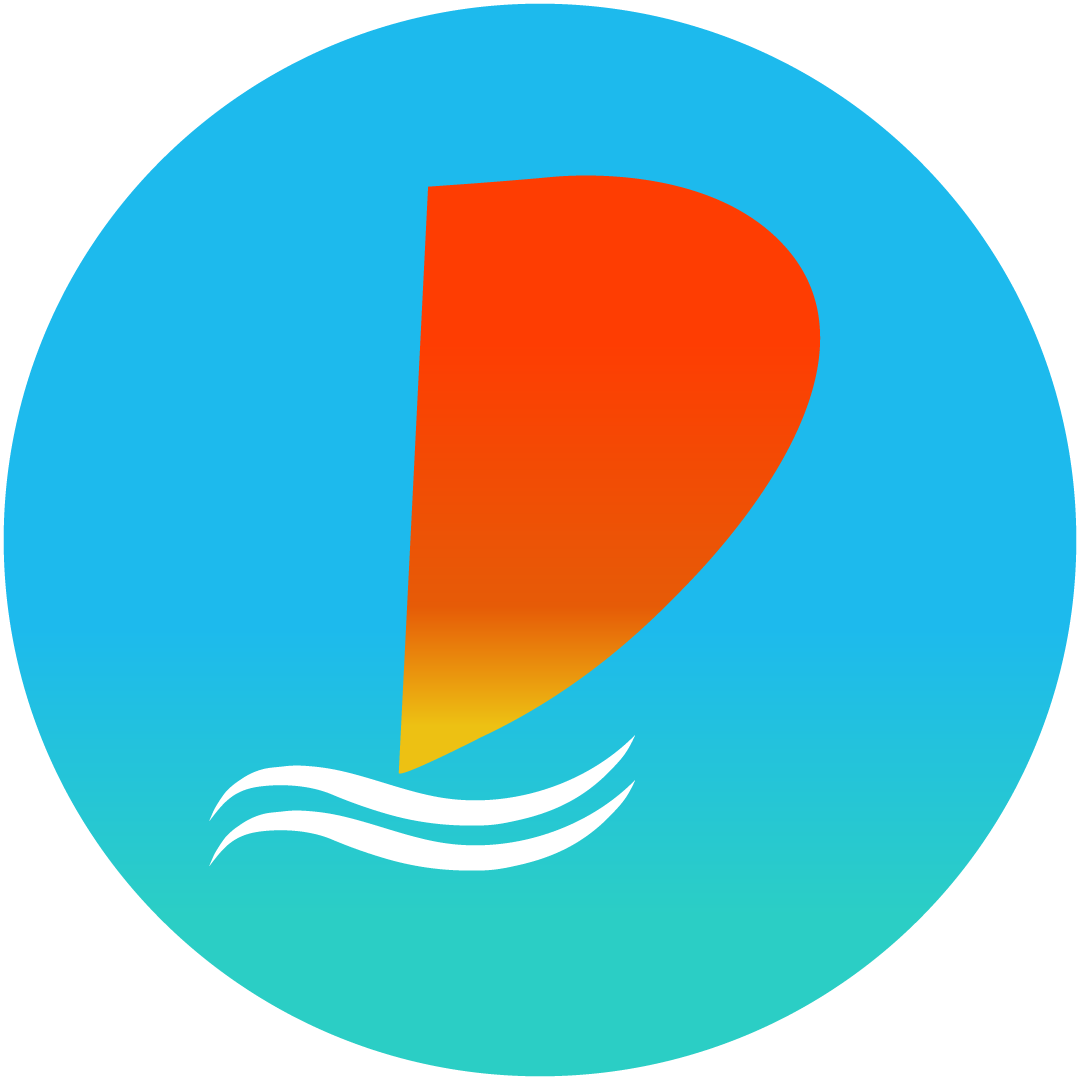 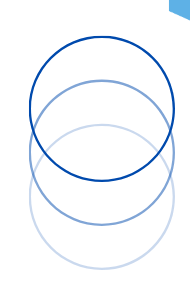 Na cidade existem bons condutores, instrutores e guias para a prática de esportes náuticos
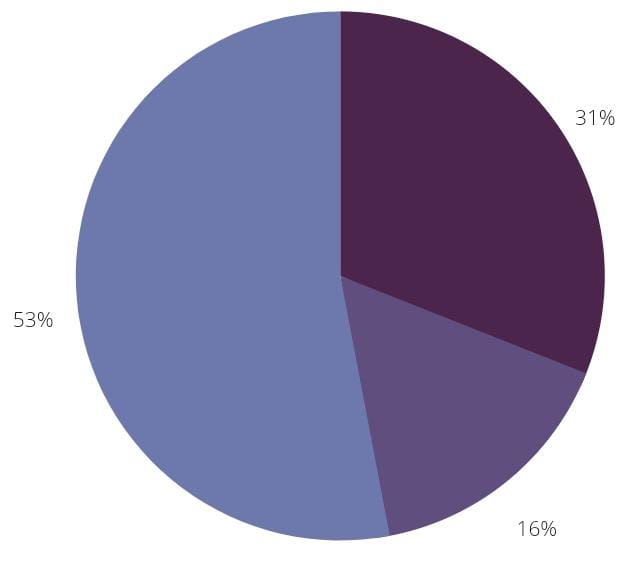 1
2
3
4
5
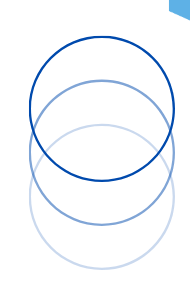 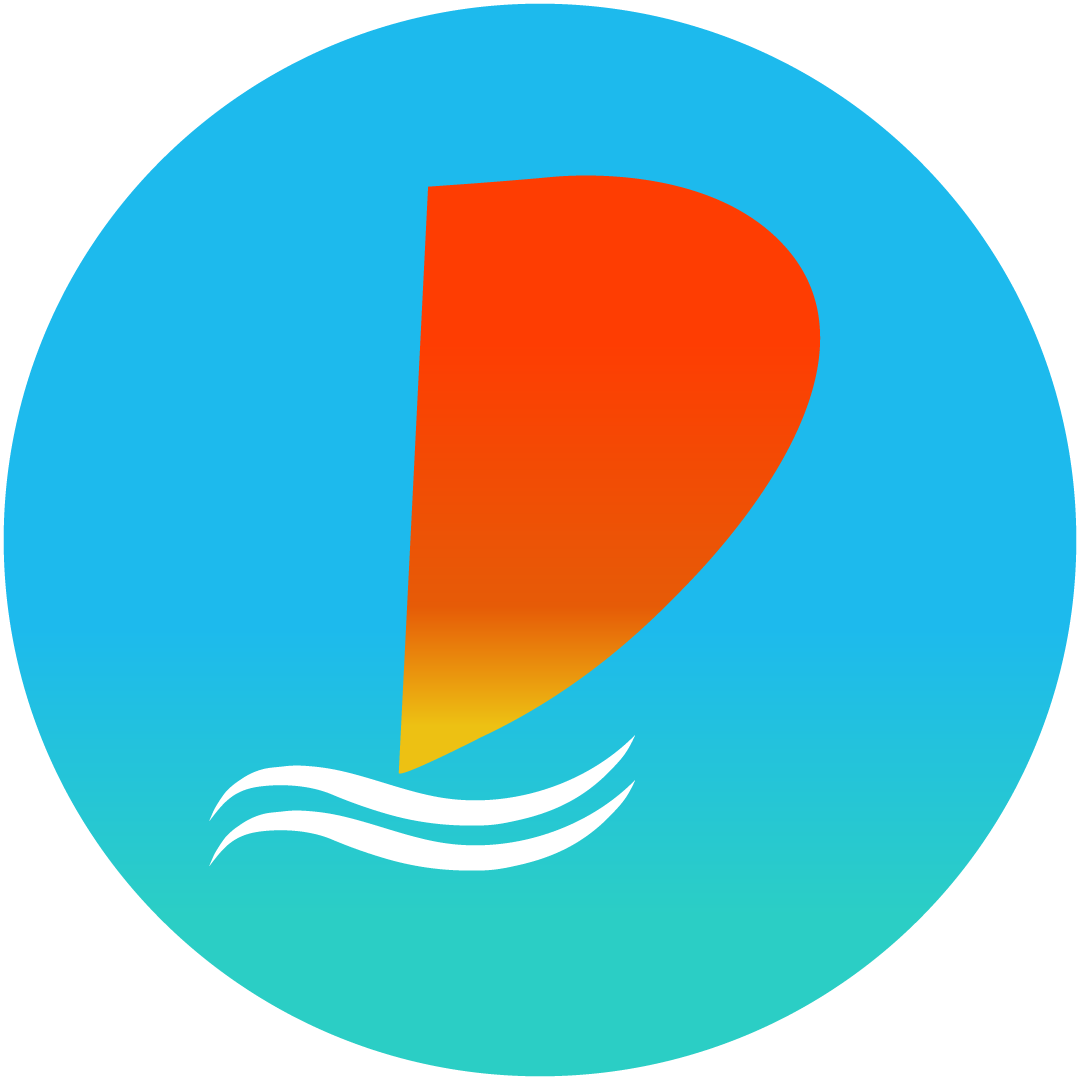 Niterói oferece oportunidades para pessoas que desejam melhorar suas habilidades em esportes náuticos
Niterói oferece uma boa variedade de locais e de oportunidades para praticar esportes náuticos
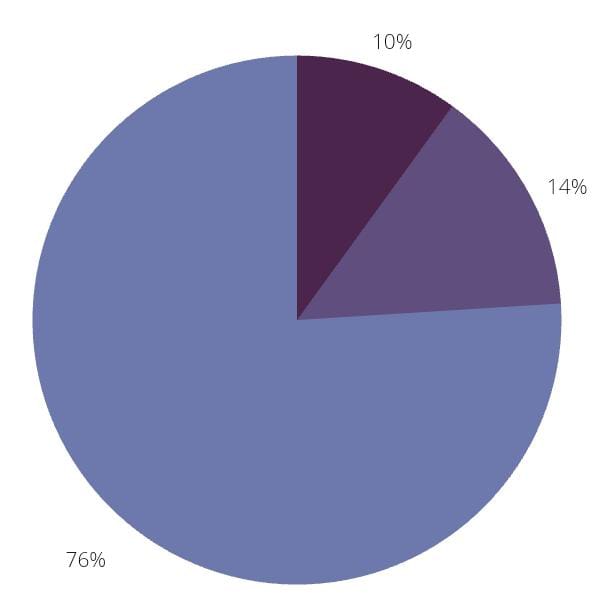 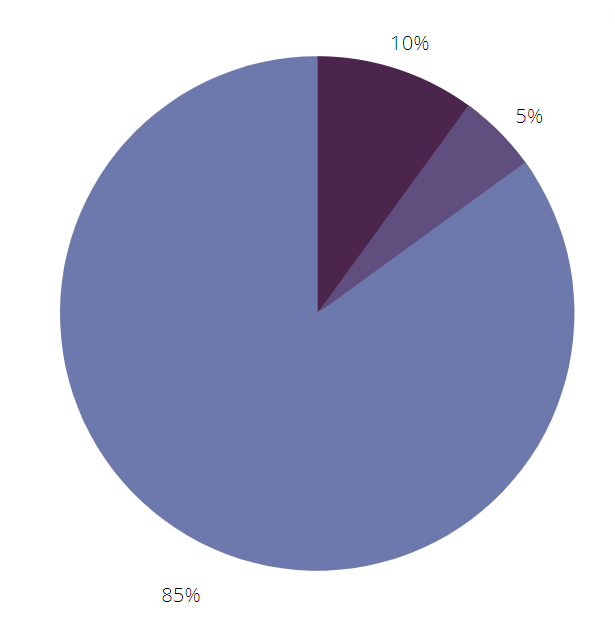 10%
7%
1
1
2
2
3
3
83%
4
4
5
5
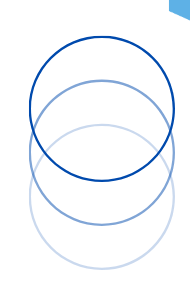 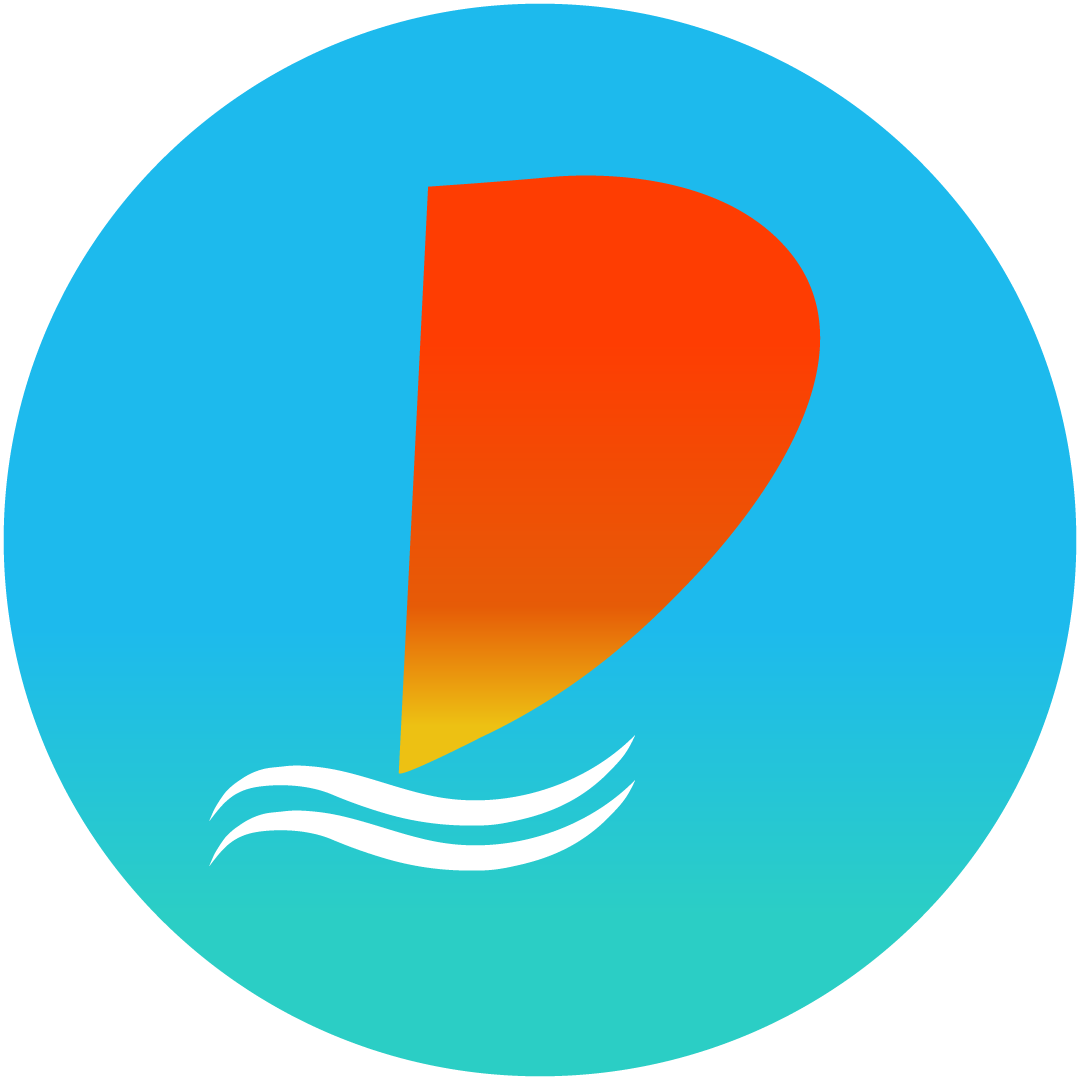 Niterói tem variedade de serviços para quem deseja praticar esportes náuticos
Niterói tem preços acessíveis de serviços para quem deseja praticar esportes náuticos
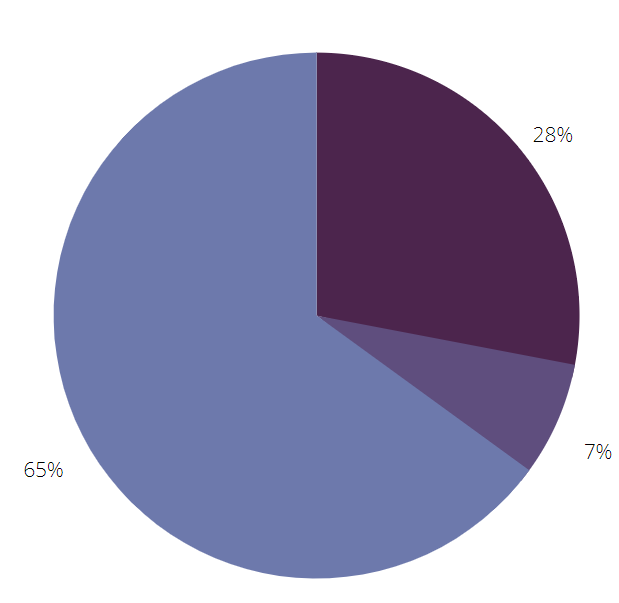 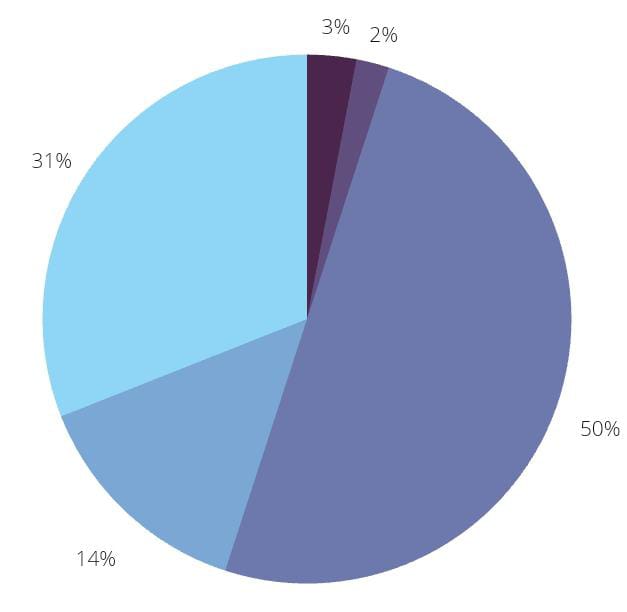 10%
7%
1
1
2
2
3
3
83%
4
4
5
5
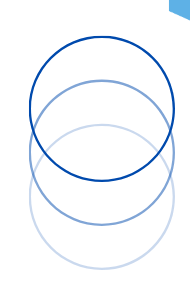 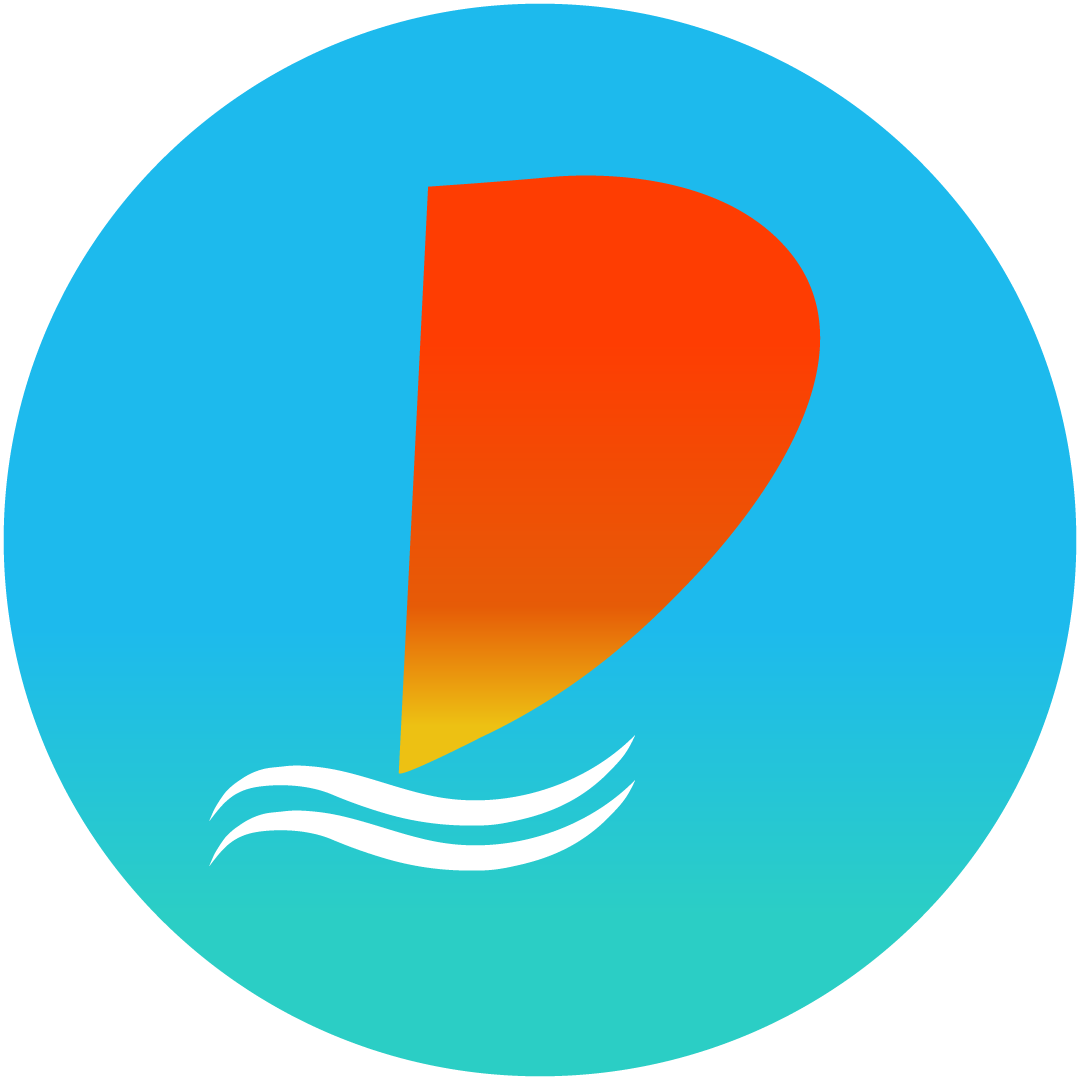 Em Niterói acontecem eventos esportivos de qualidade
Acontecem vários eventos esportivos em Niterói
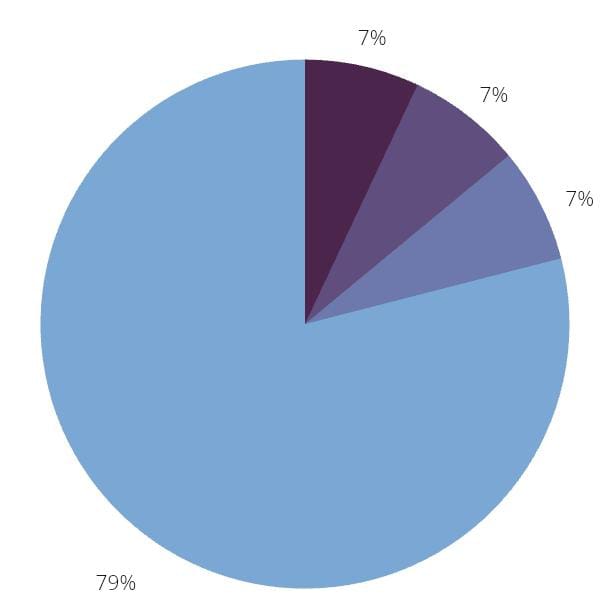 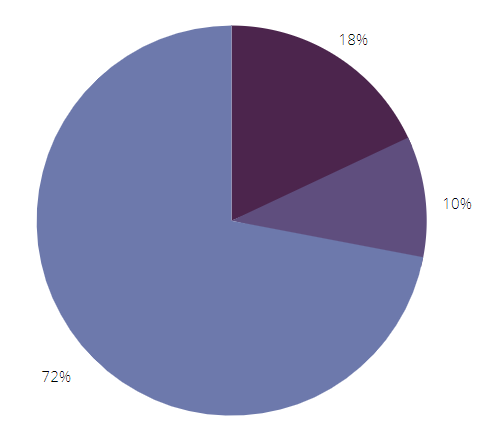 1
10%
1
7%
2
2
3
3
4
4
83%
5
5
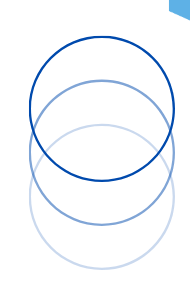 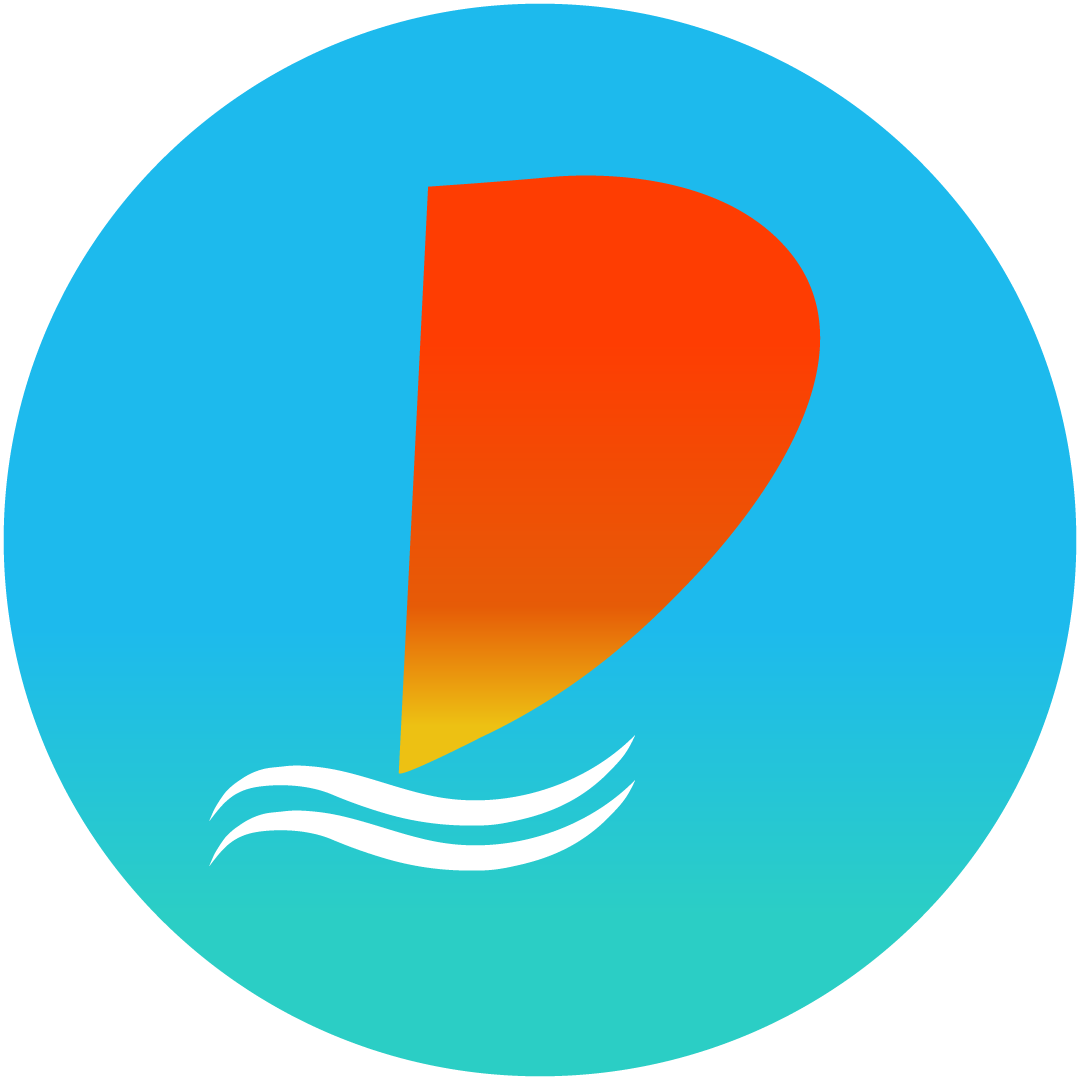 Niterói possui atividades e instalações de entretenimento (teatros, cinemas, shopping, entre outros)
A cidade oferece boas opções de atividades históricas e culturais
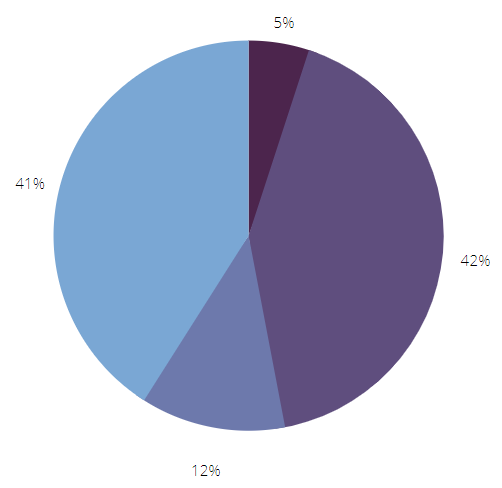 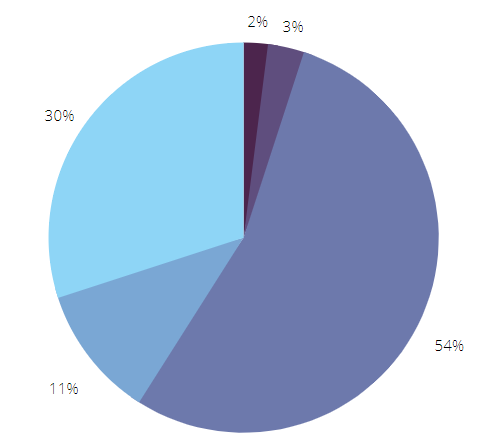 1
1
2
2
3
3
4
4
5
5
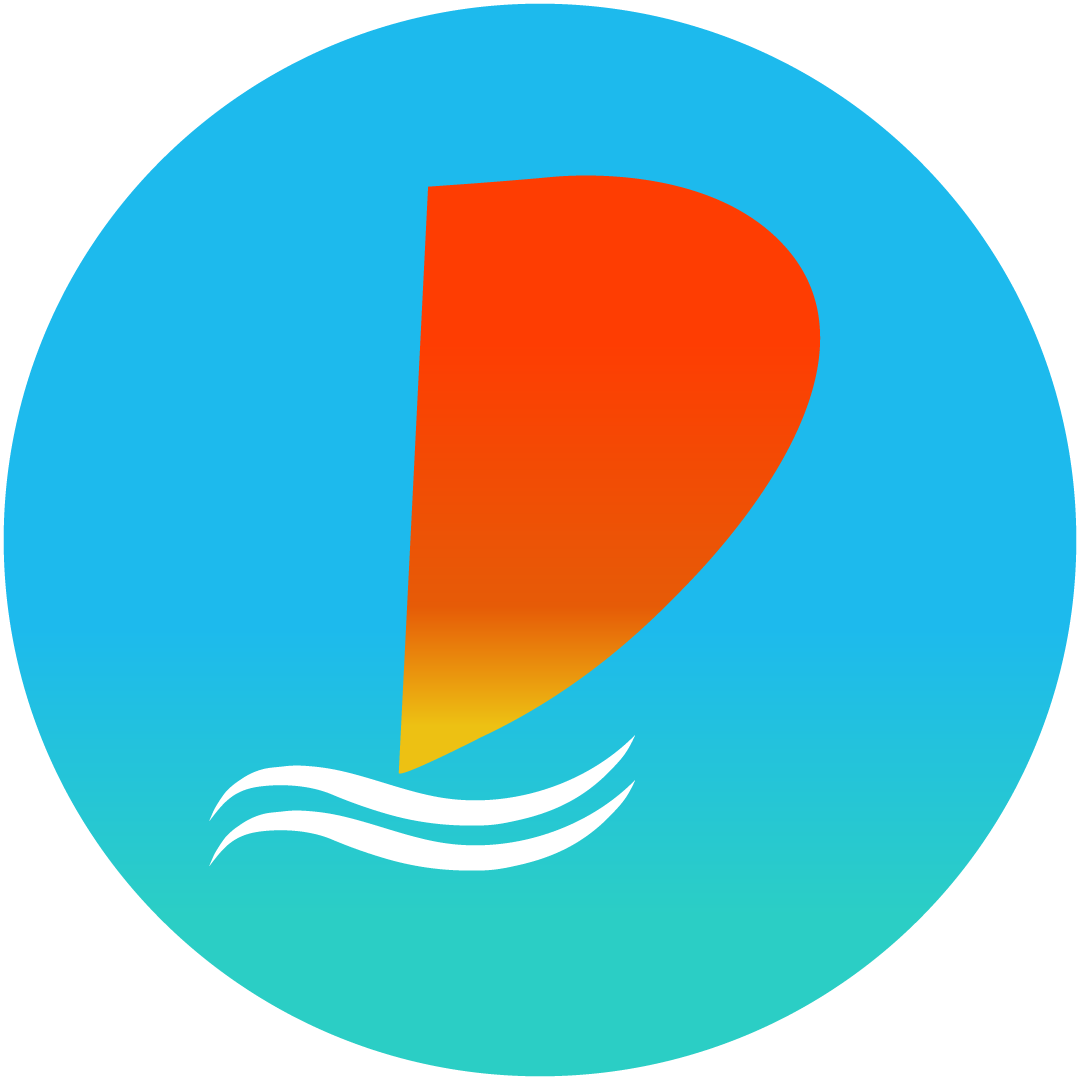 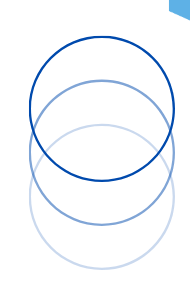 Eu gosto do estilo de vida local que a cidade oferece
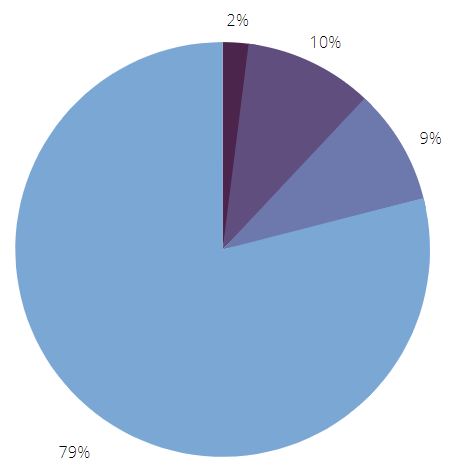 1
2
3
4
5
DETERMINANTES QUALIFICADORES E DE POTENCIALIZAÇÃO
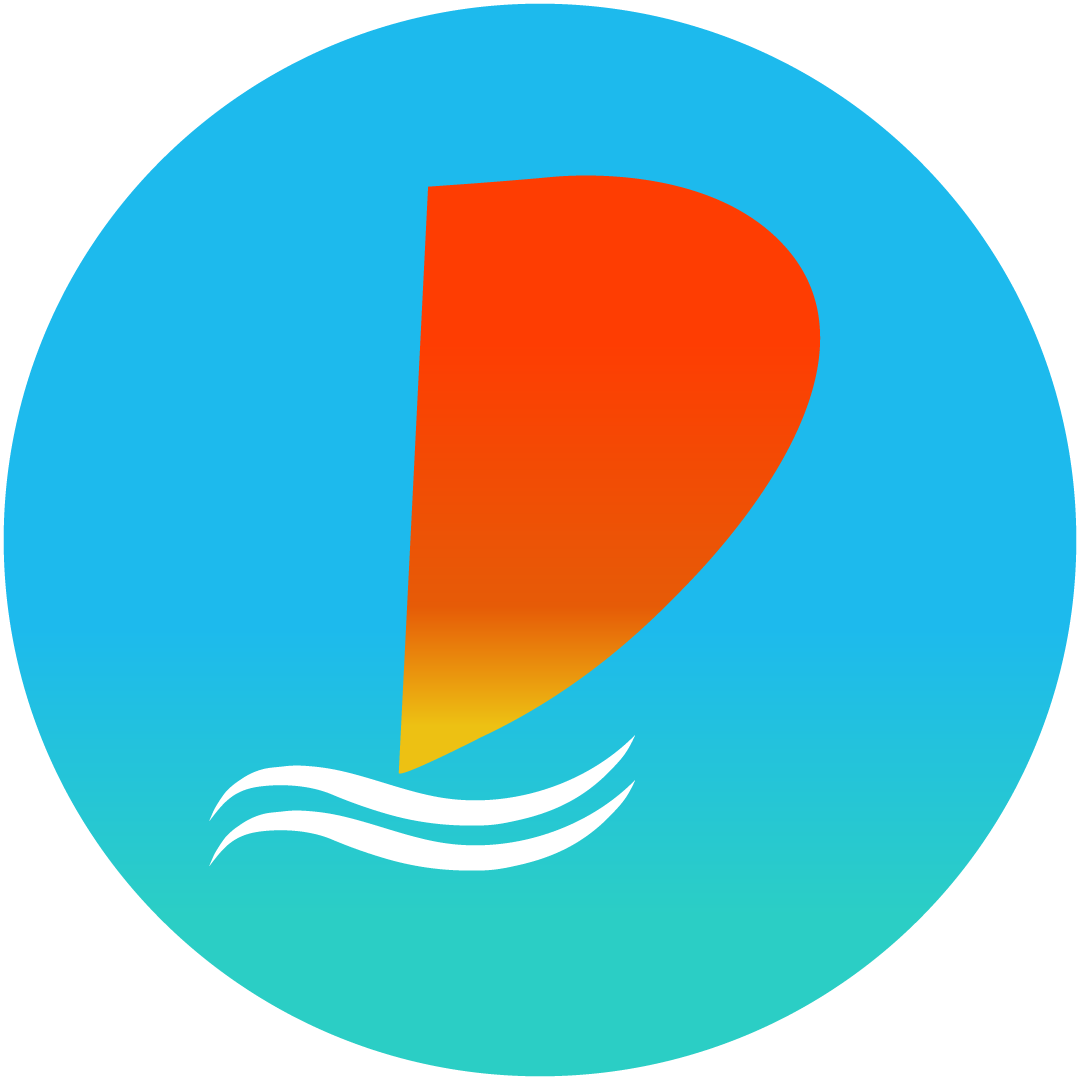 Acervo Canva
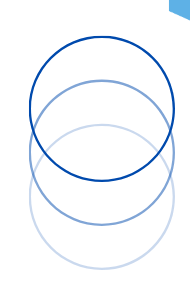 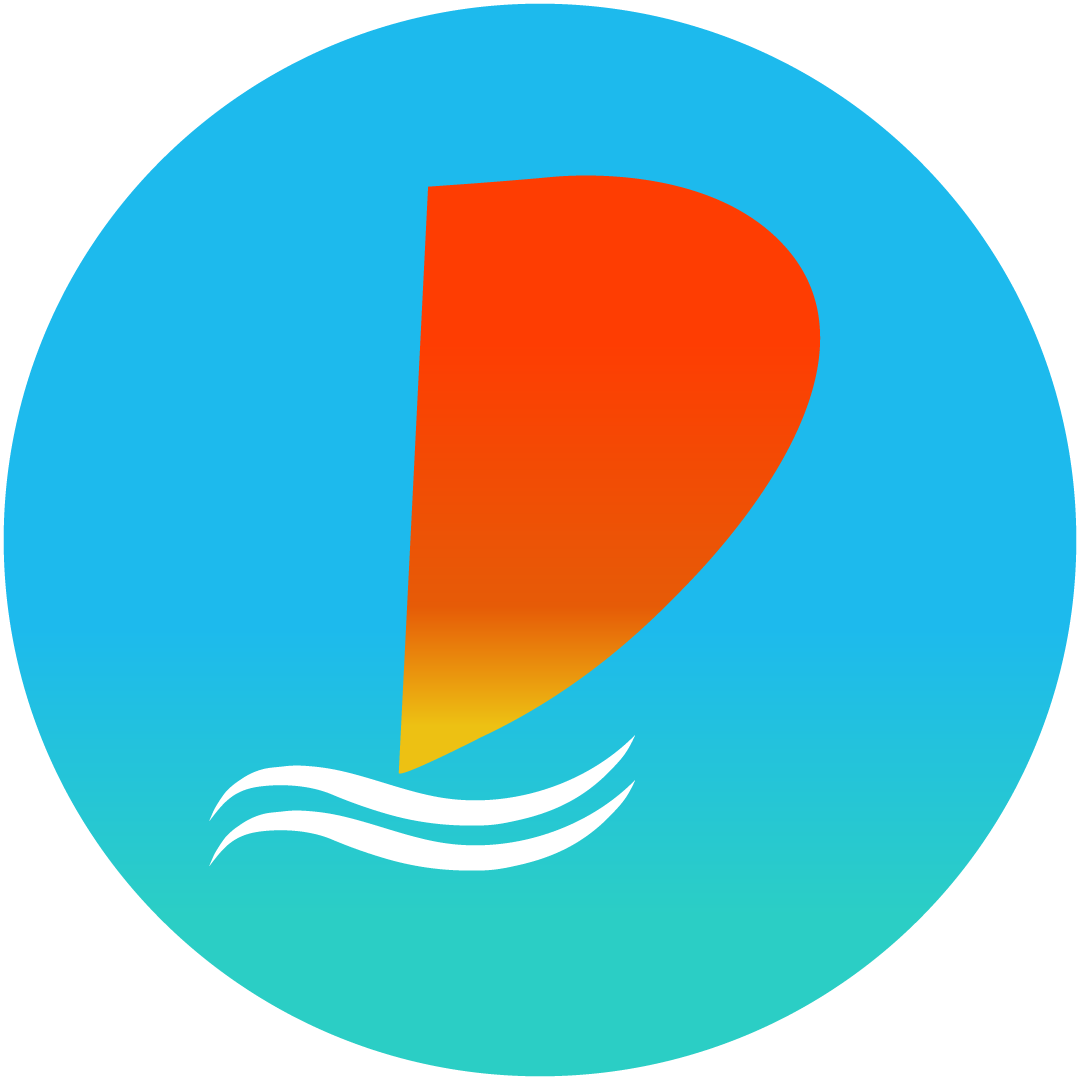 Niterói é uma cidade de fácil acesso por diferentes opções de transporte
Os preços dos serviços de transporte para Niterói são acessíveis
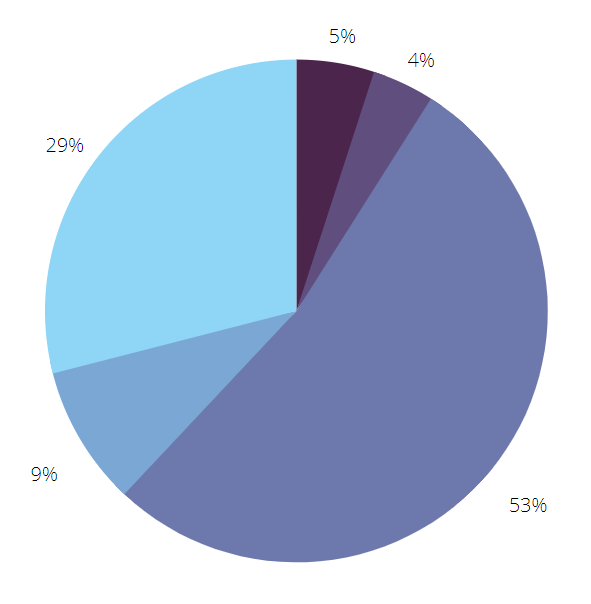 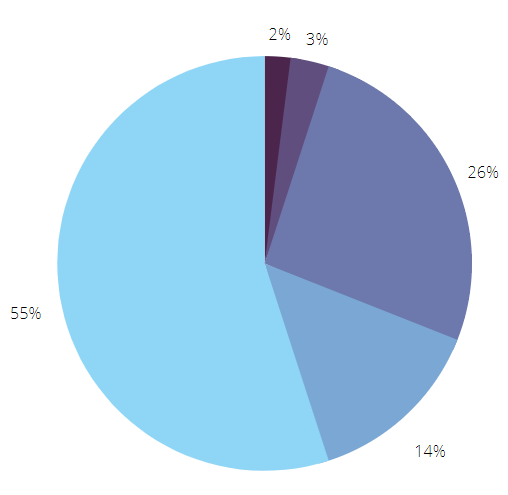 1
1
2
2
3
3
4
4
7%
5
5
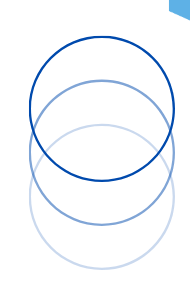 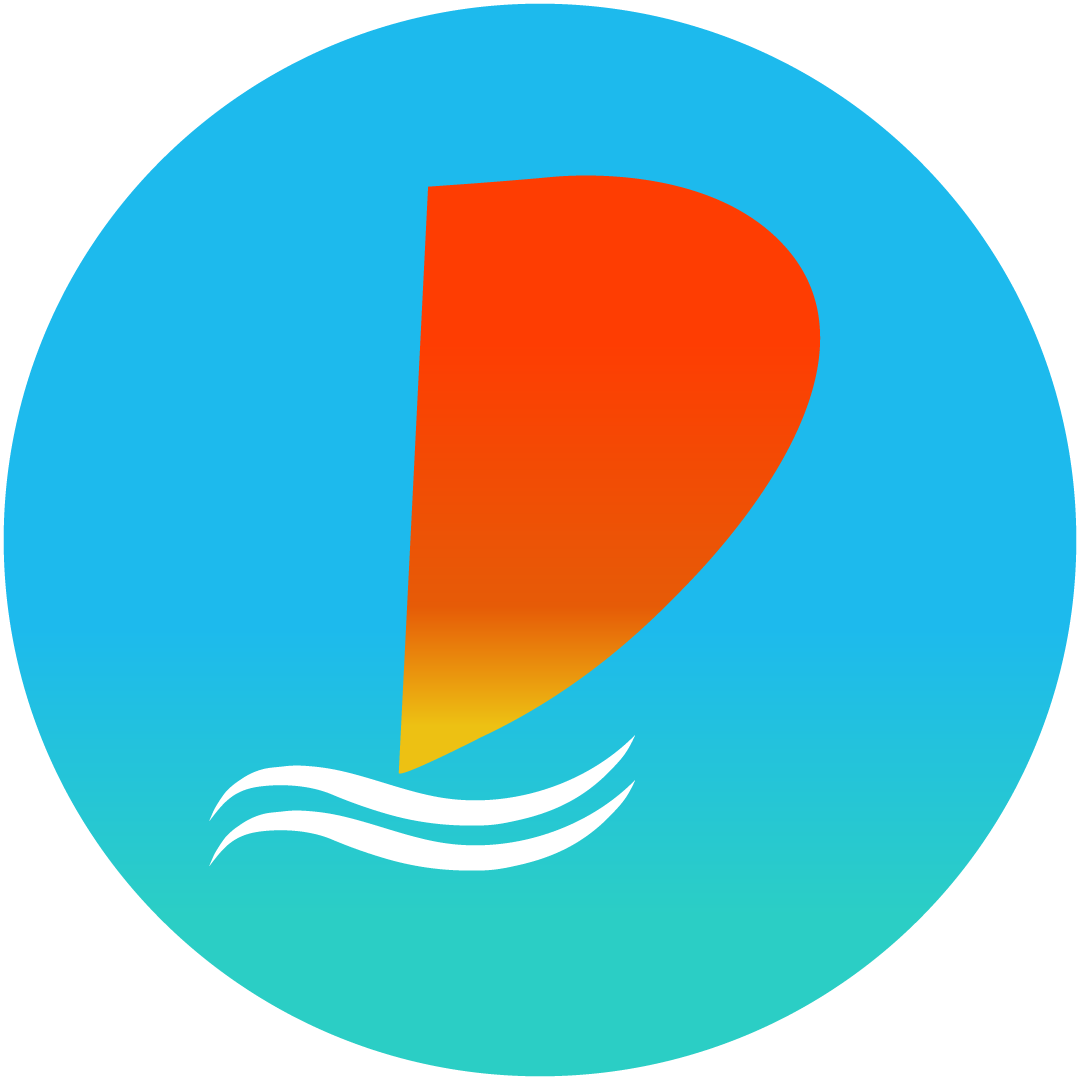 Os preços dos restaurantes em Niterói são acessíveis
Os preços dos serviços de hospedagem em Niterói são acessíveis
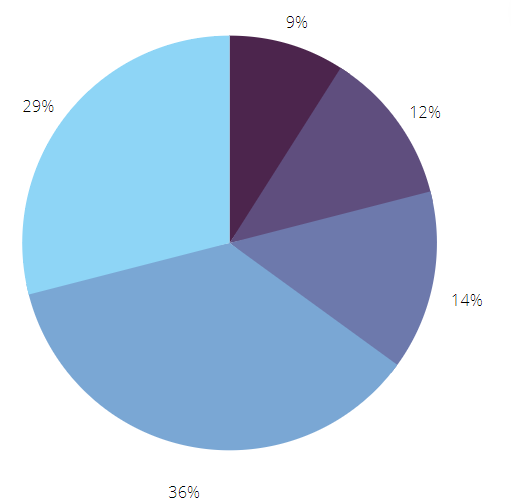 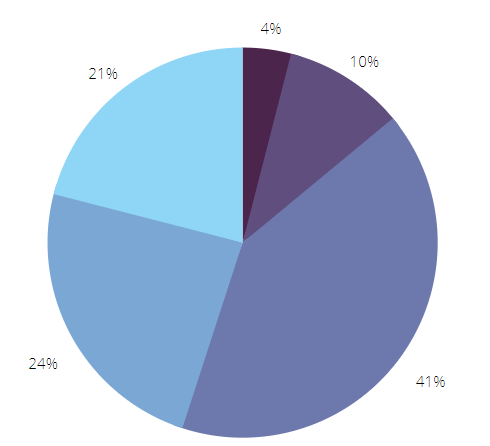 1
1
2
2
3
3
4
4
7%
5
5
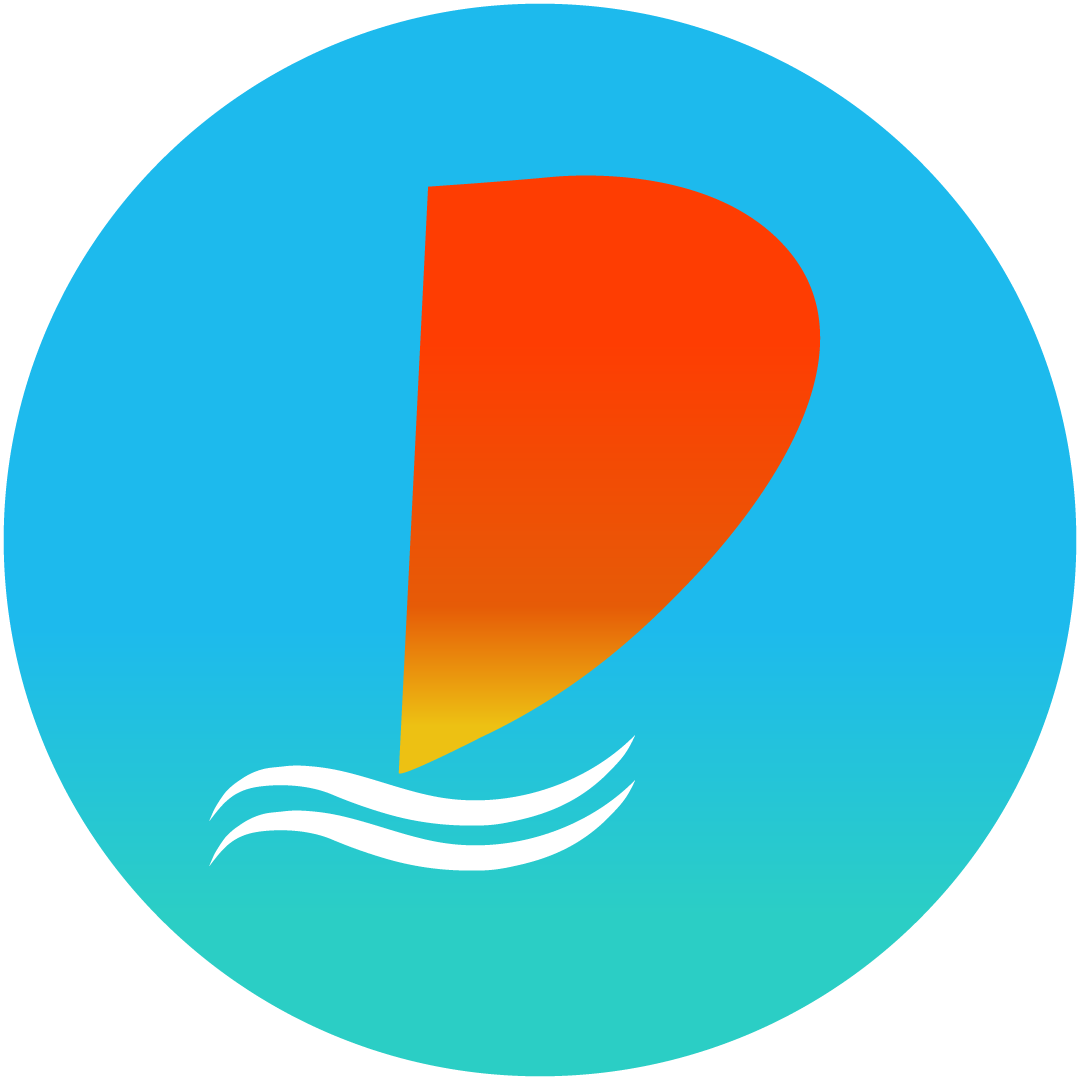 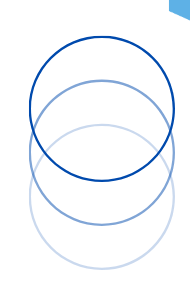 A segurança local para os visitantes é boa
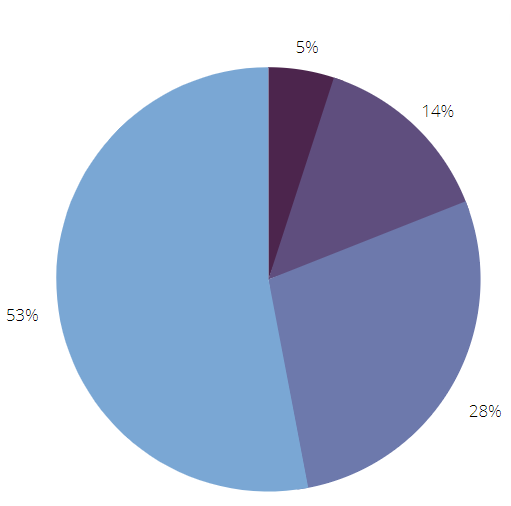 1
2
3
4
5
FATORES E RECURSOS 
DE SUPORTE
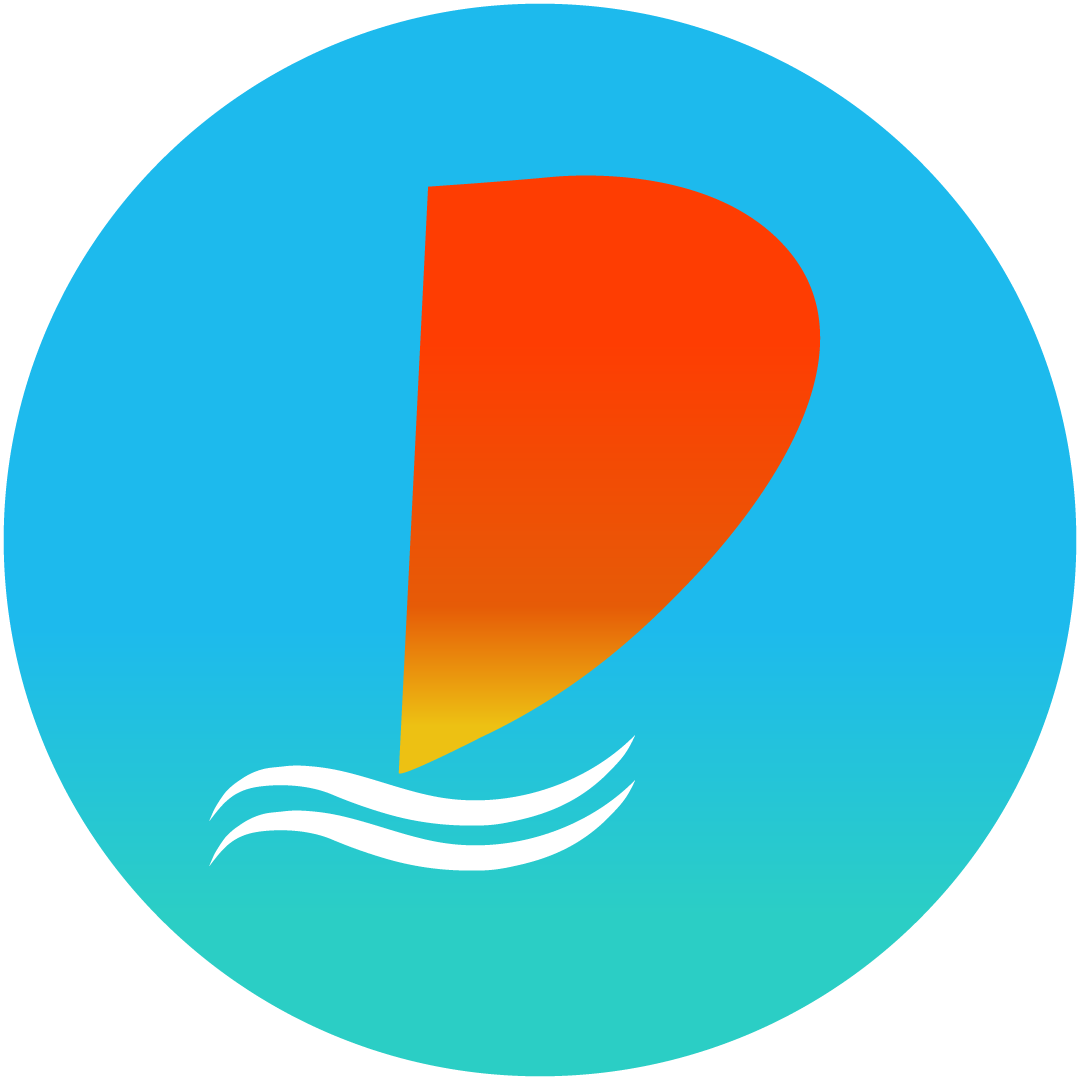 Acervo Canva
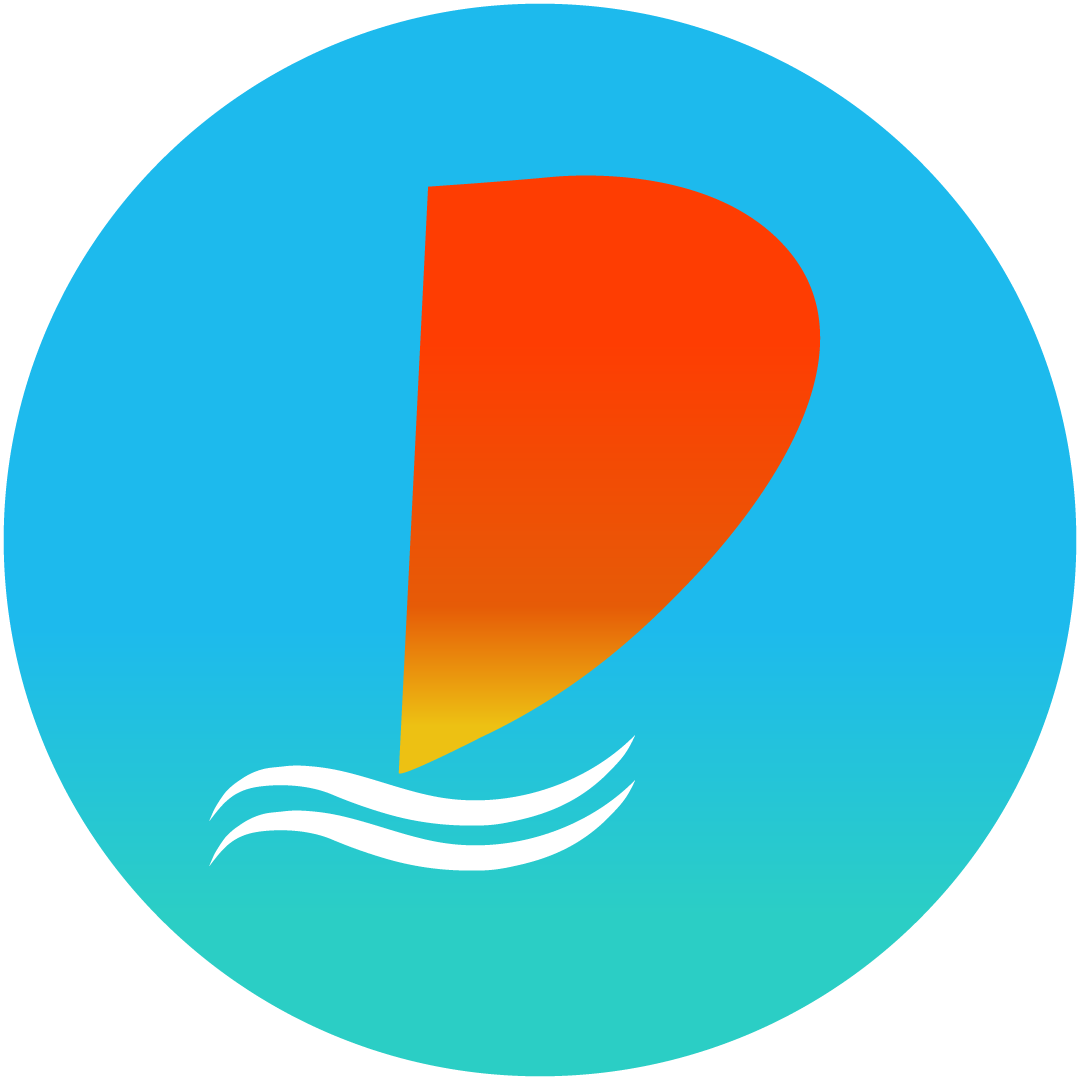 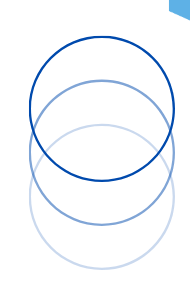 Na cidade existem bons centros de treinamento em esportes náuticos, que atendem a visitantes e atletas de outras cidades
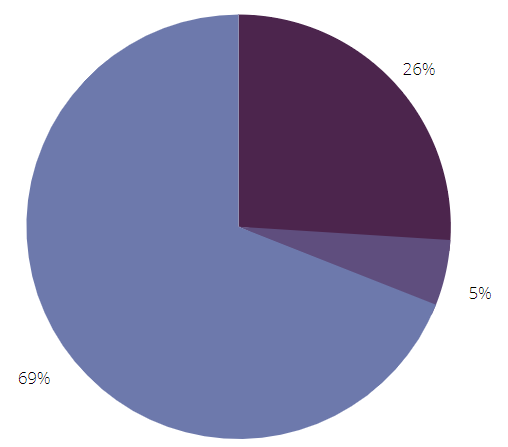 1
2
3
4
5
7%
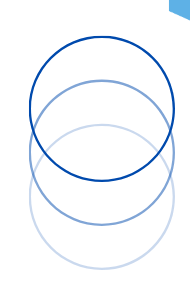 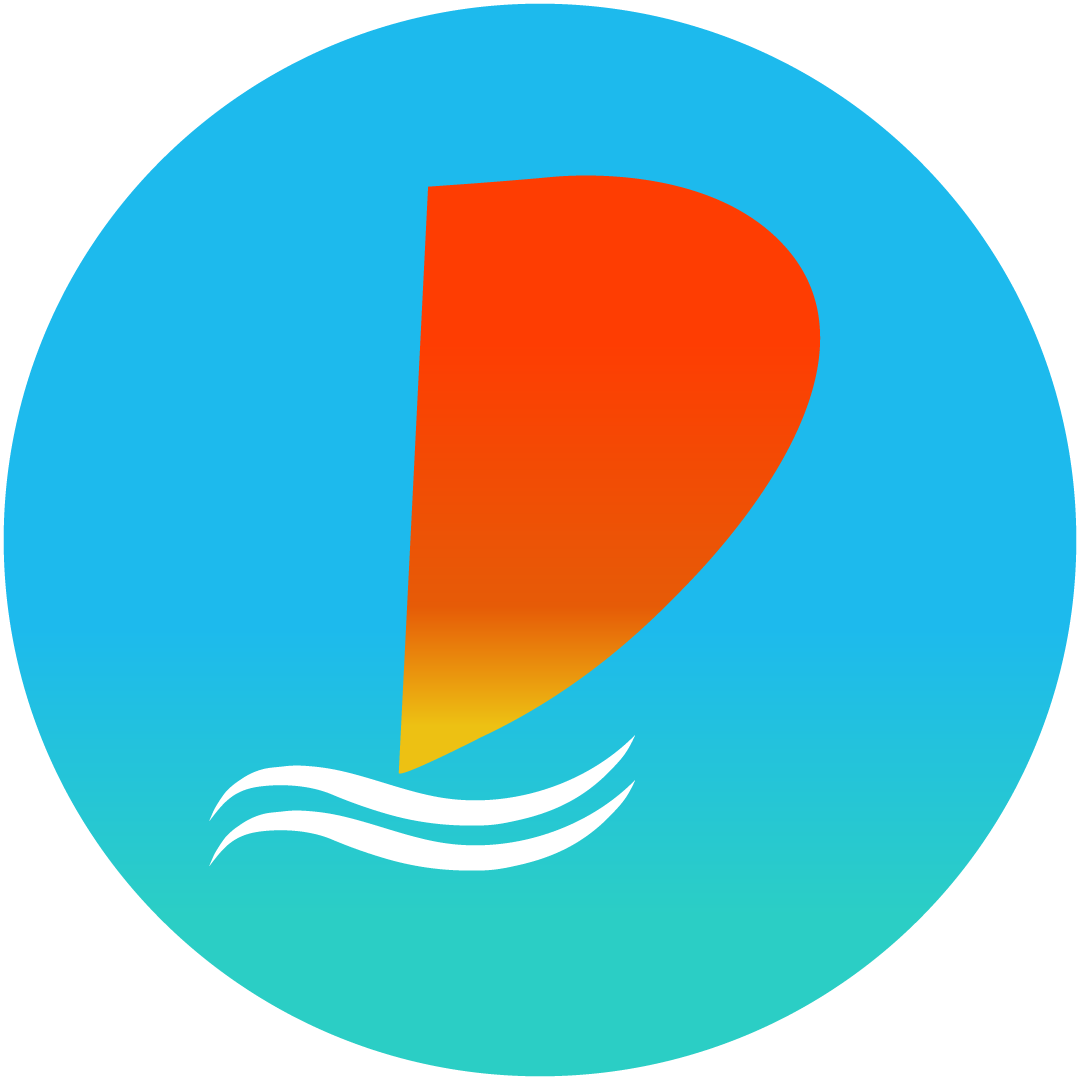 A população local é hospitaleira
Os atletas que vem de fora recebem um bom apoio dos clubes de Niterói
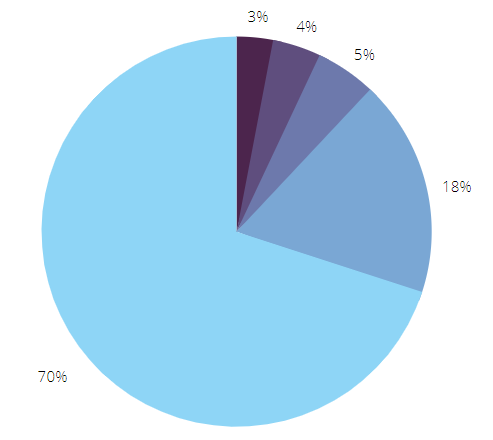 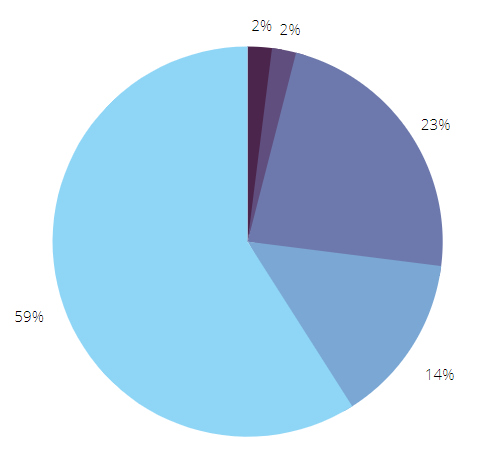 1
1
2
2
3
3
4
4
7%
5
5
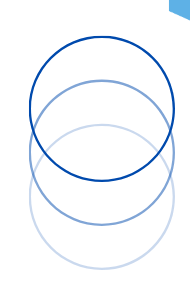 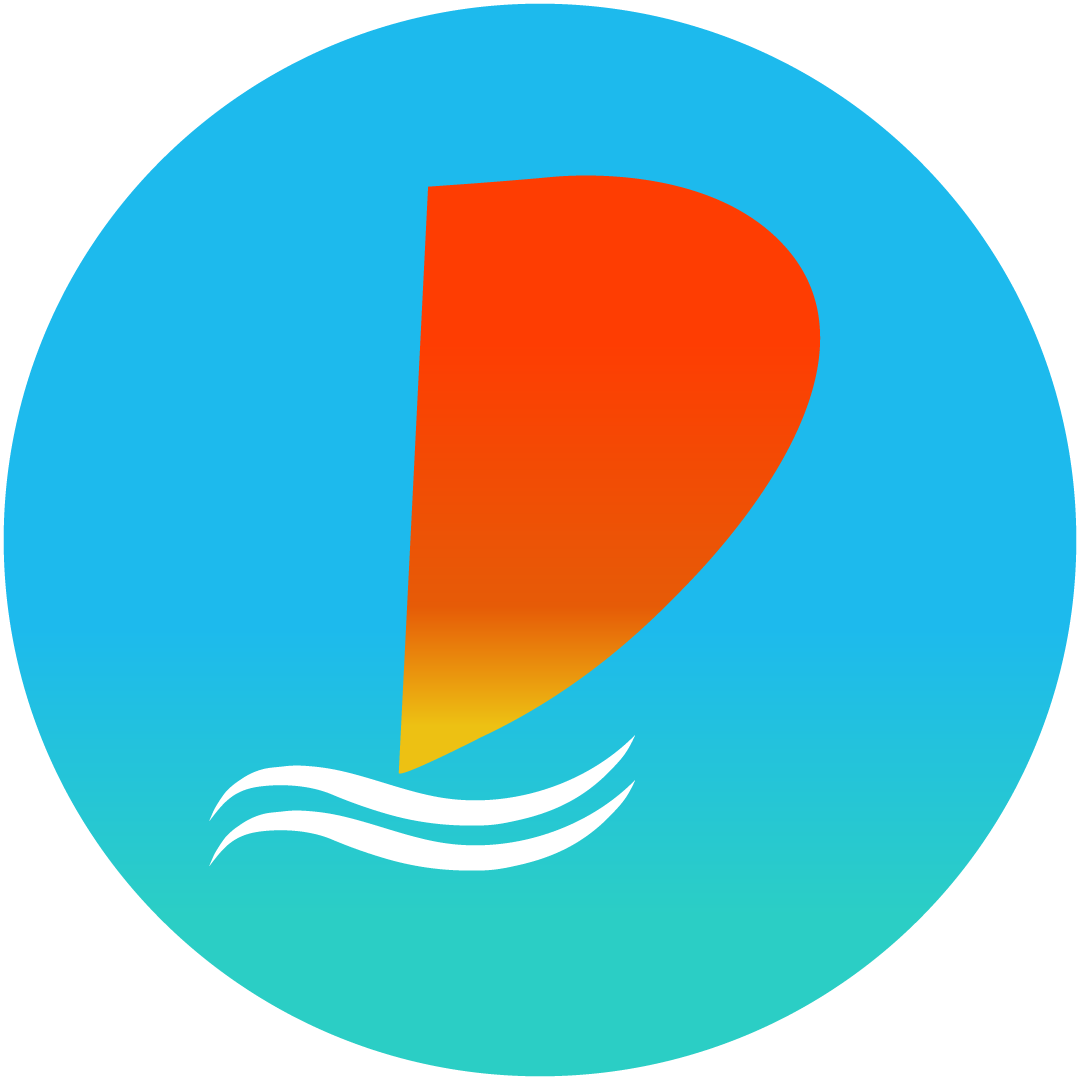 Em Niterói existem bons serviços de hospedagem
Em Niterói existem bons serviços de restaurantes
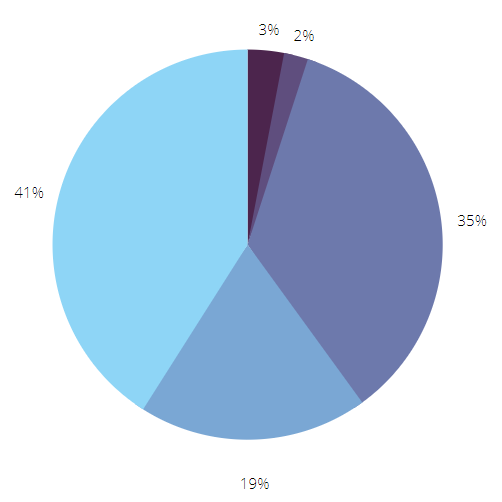 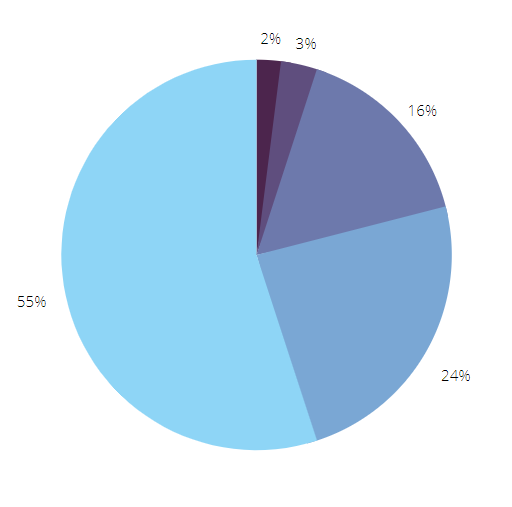 1
1
2
2
3
3
4
4
7%
5
5
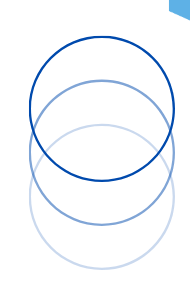 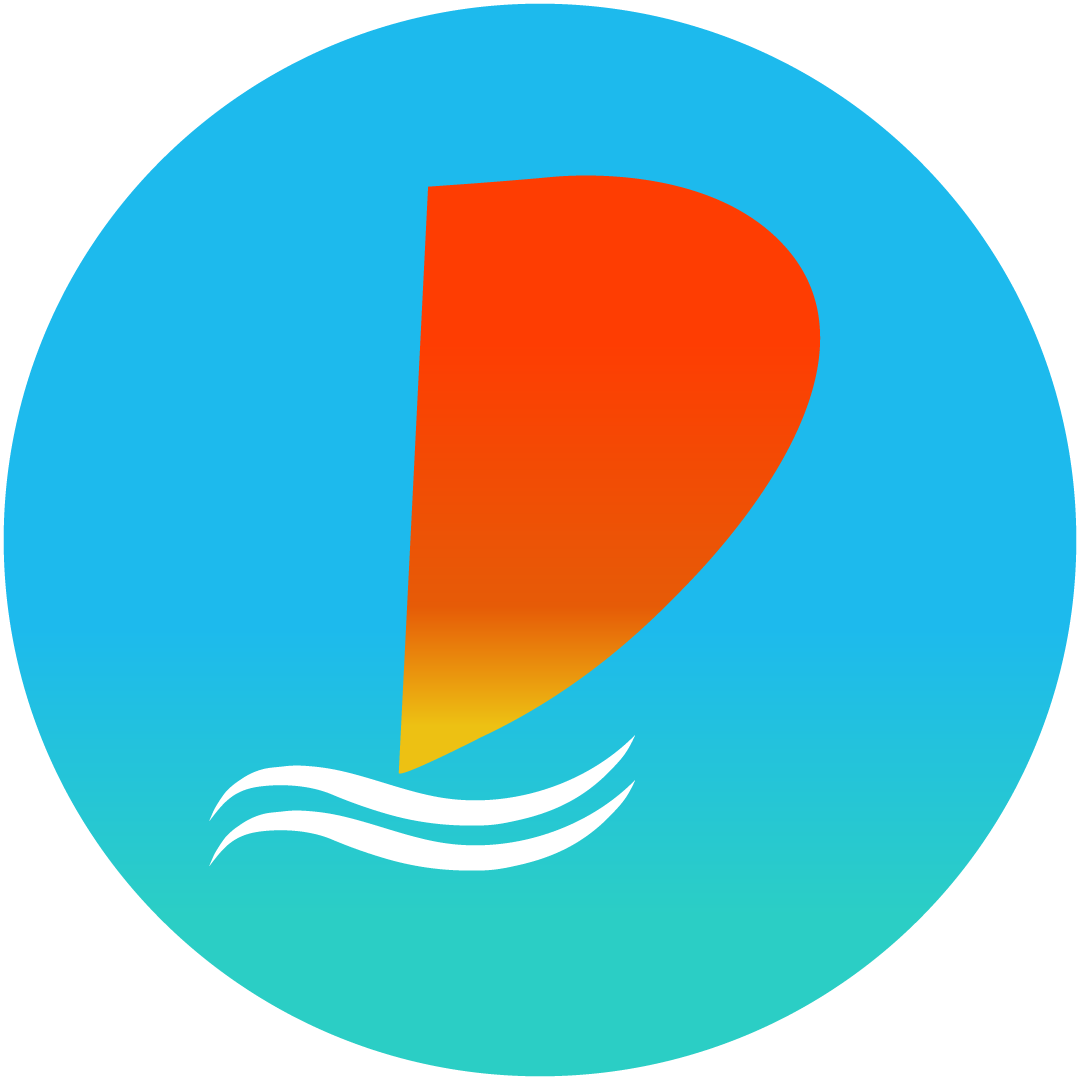 Em Niterói existe um comércio local de qualidade, tanto para compra de equipamentos náuticos, quanto para compras em geral
O transporte local tem boa qualidade
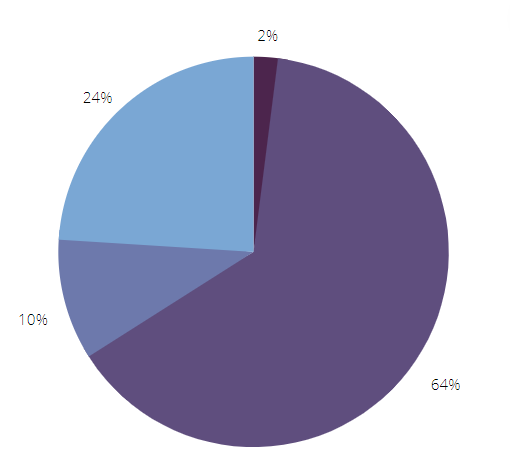 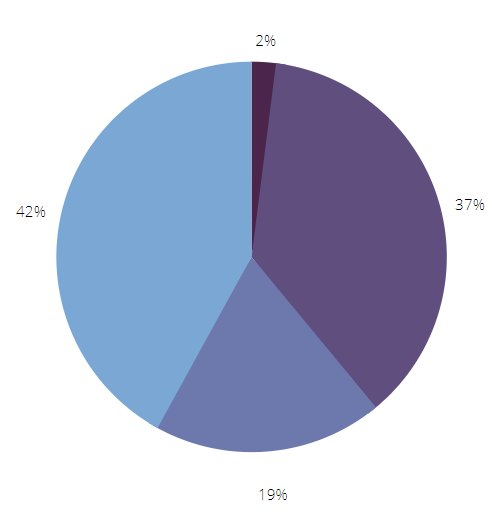 1
1
2
2
3
3
4
4
7%
5
5
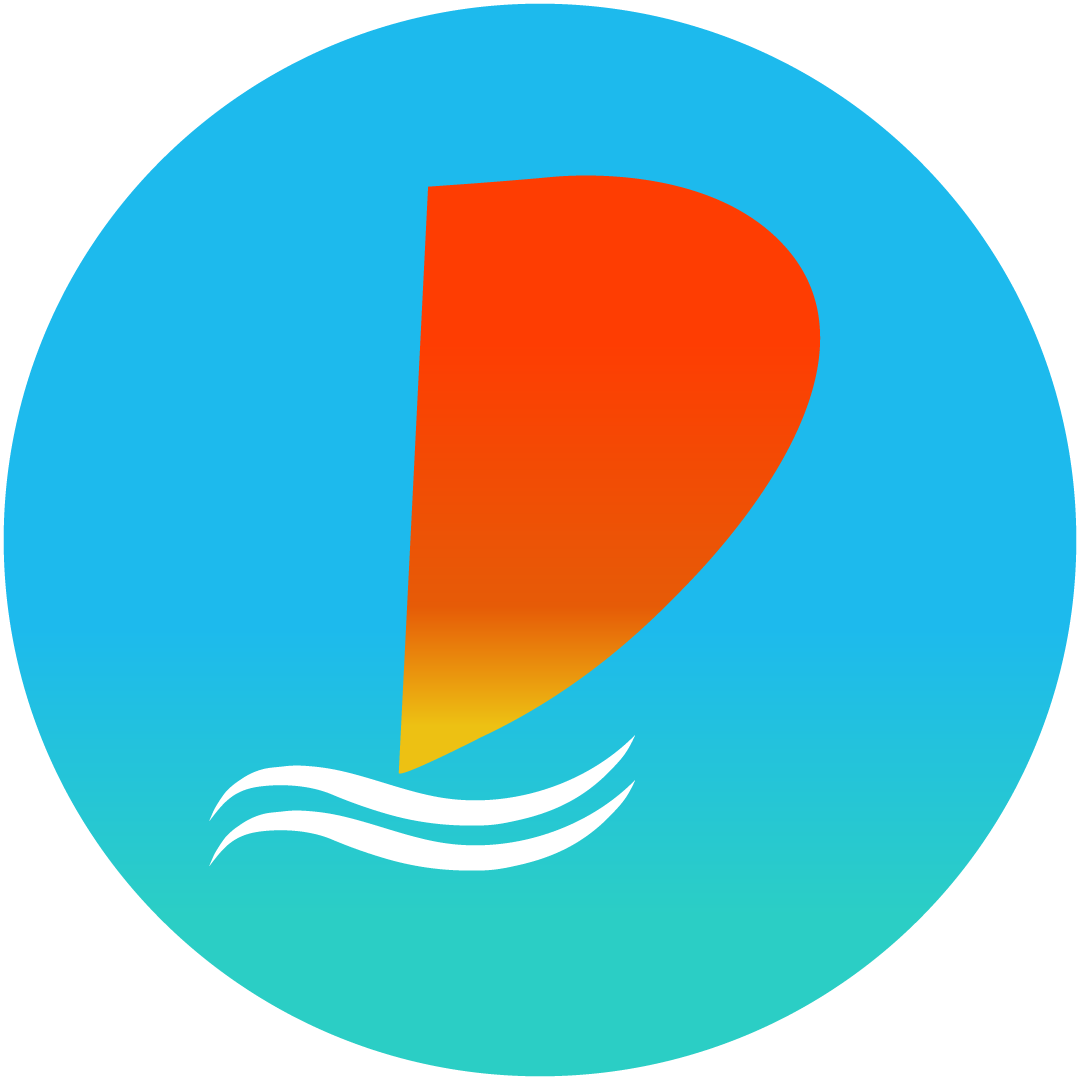 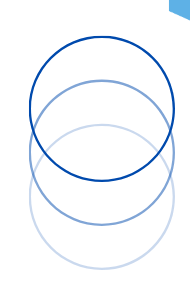 A cidade apresenta boas condições de higiene, limpeza e saneamento
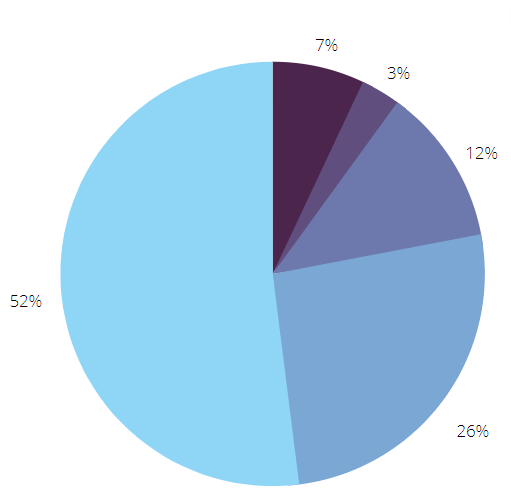 1
2
3
4
5
7%
GESTÃO DO DESTINO E GESTÃO DO MARKETING DO DESTINO
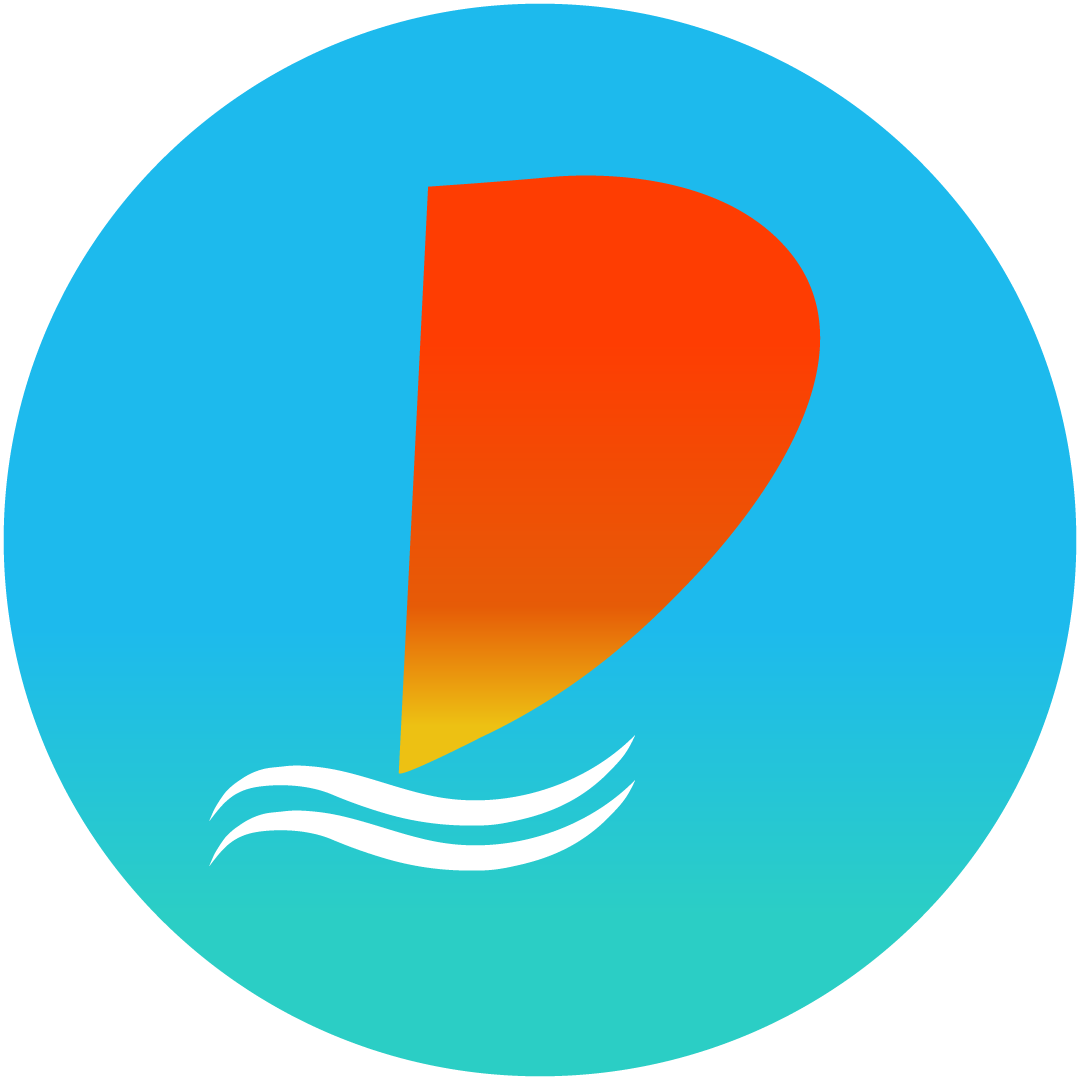 Acervo Canva
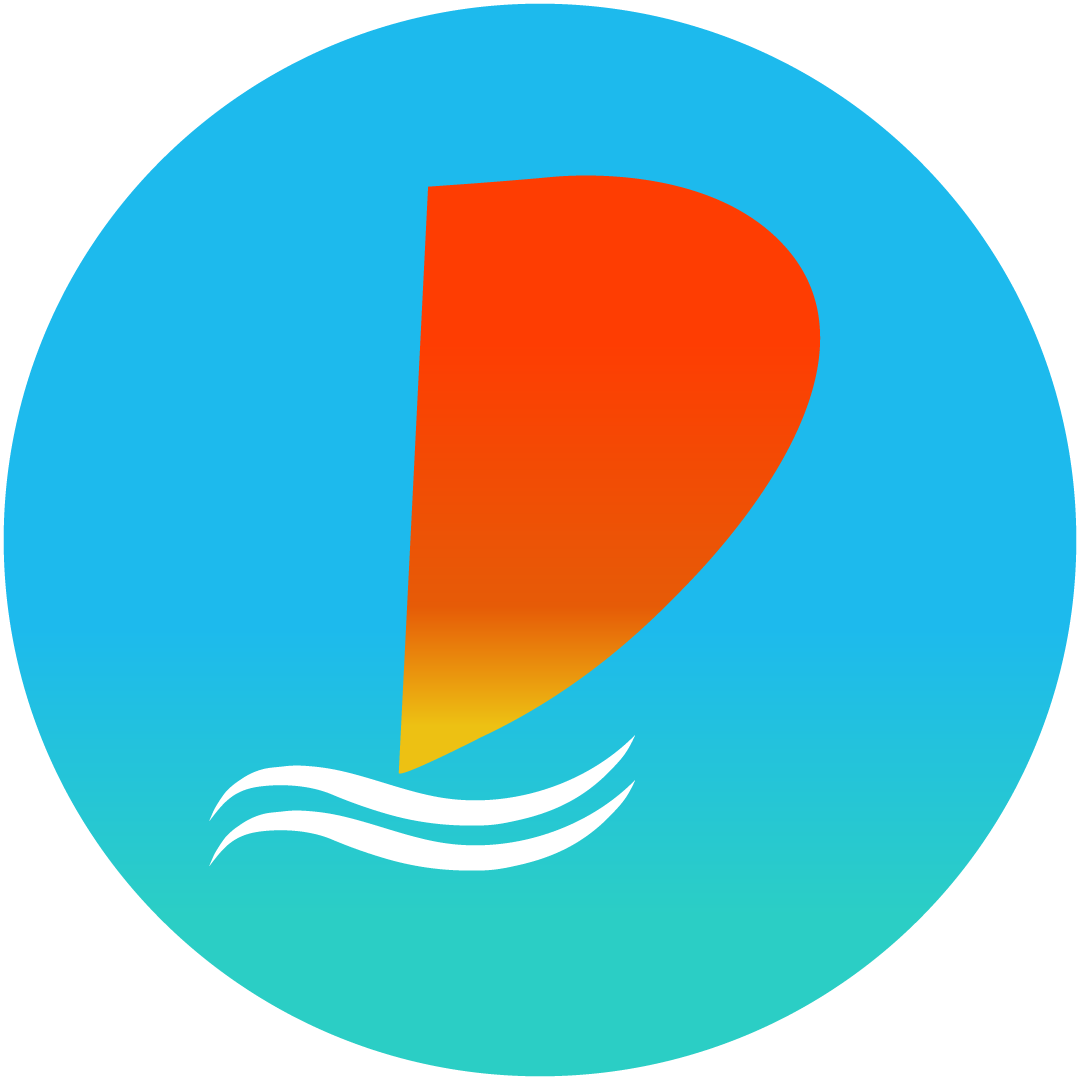 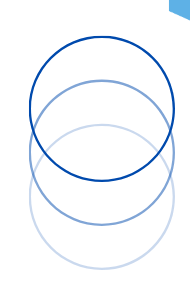 Há paz e tranquilidade em Niterói
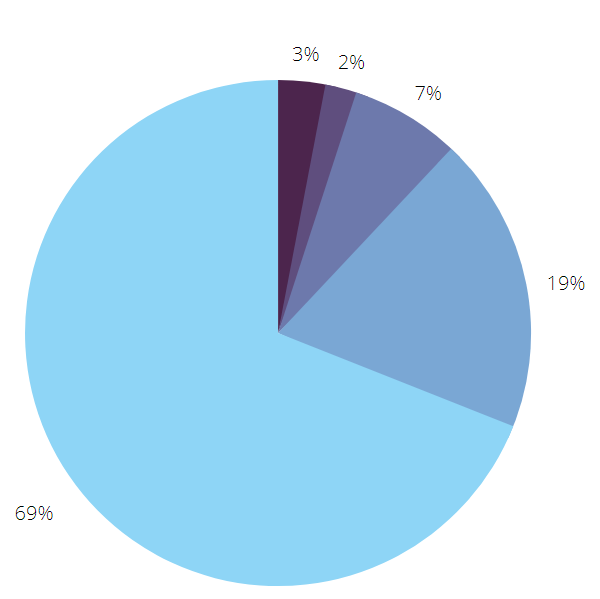 1
2
3
4
5
7%
7%
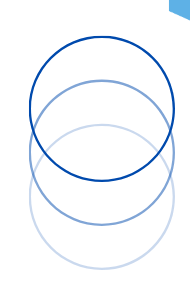 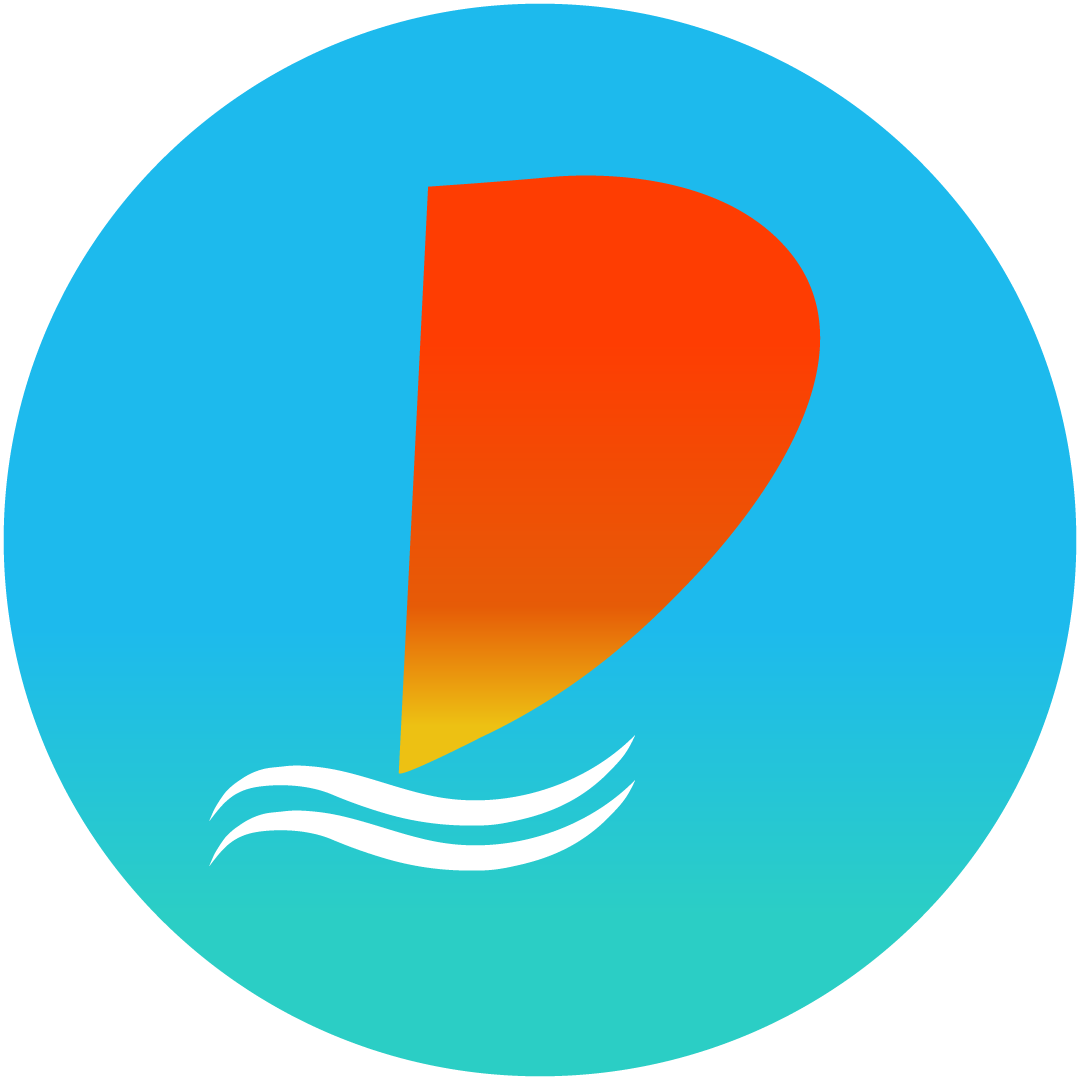 O acesso à informações turísticas online sobre Niterói é fácil
O acesso à informações turísticas em Niterói é fácil
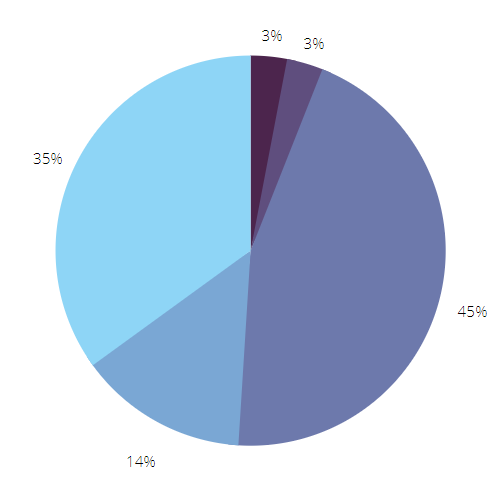 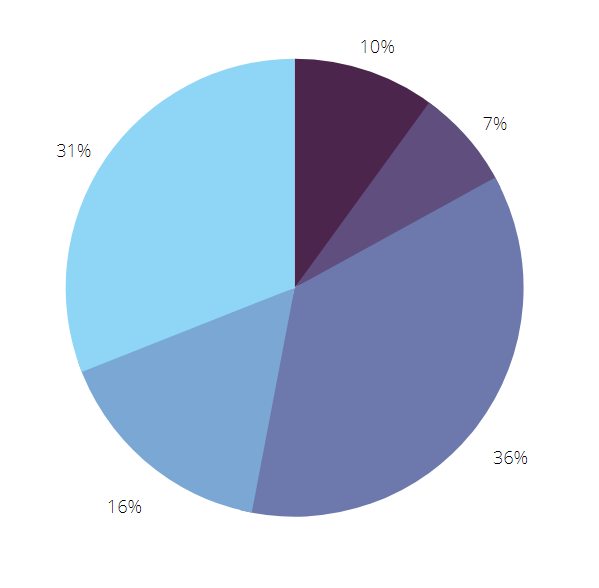 1
1
2
2
3
4
3
4
7%
5
5
POLÍTICA DO DESTINO, PLANEJAMENTO E DESENVOLVIMENTO
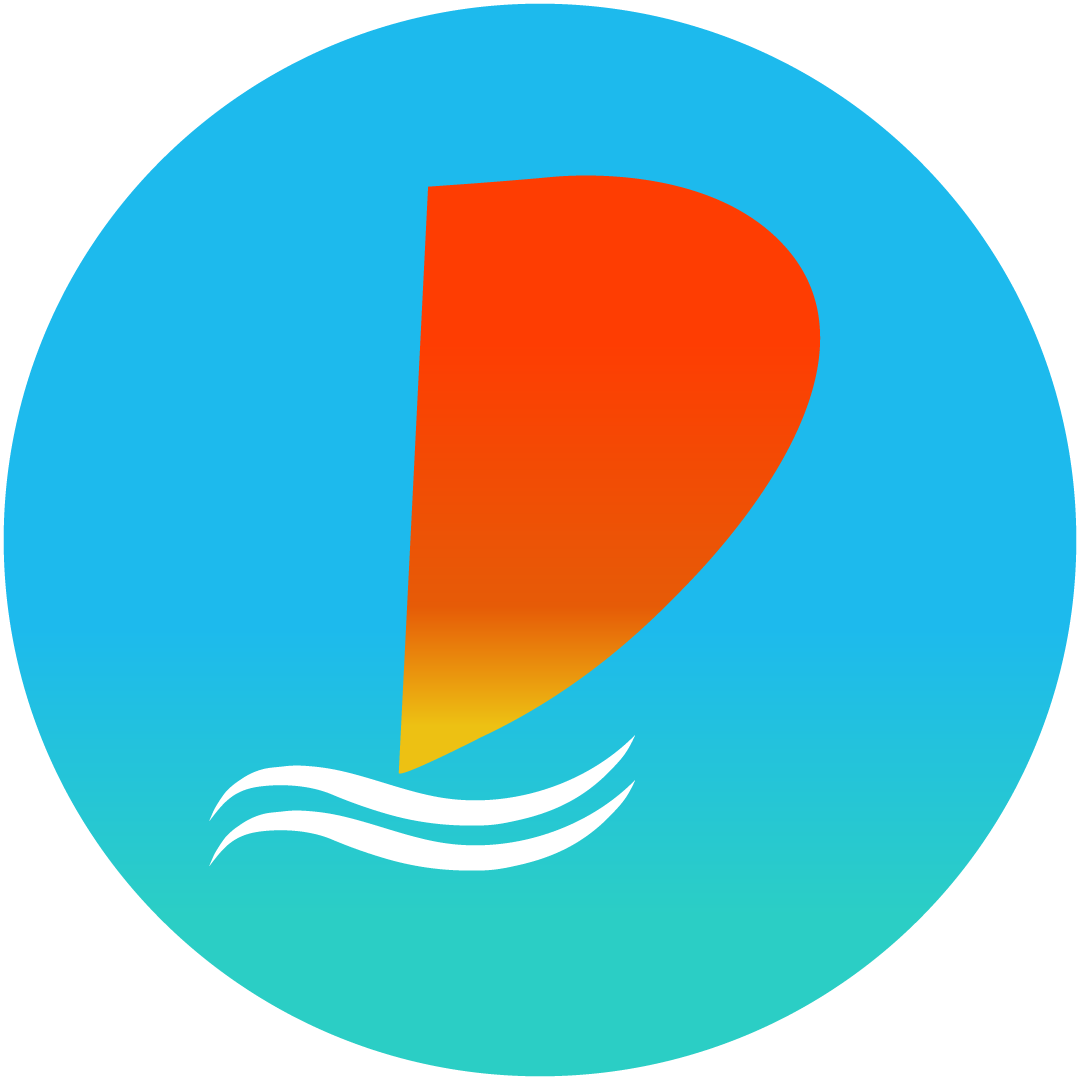 Acervo Canva
[Speaker Notes: Opção 1]
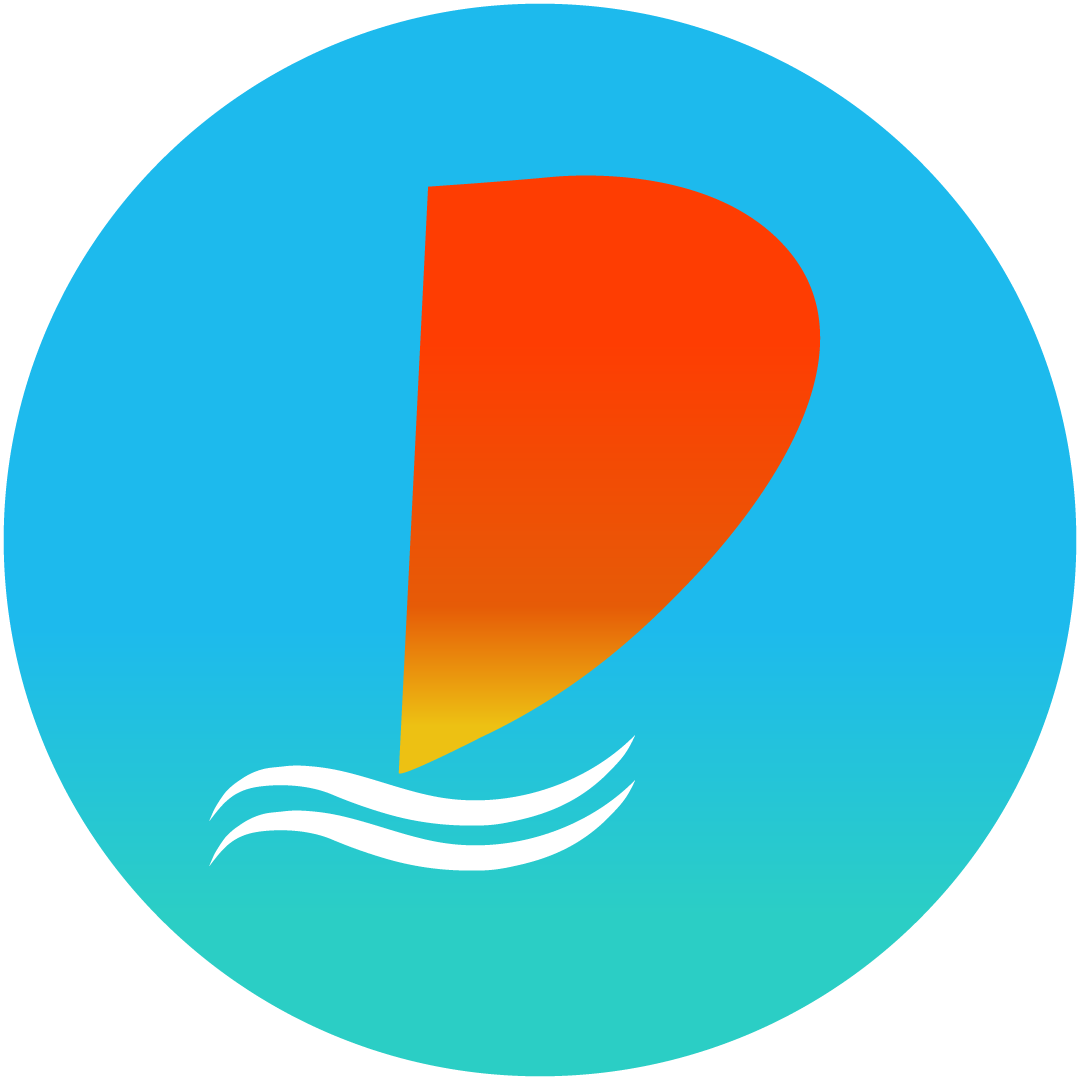 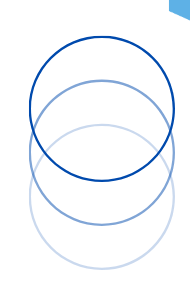 Niterói é uma cidade famosa e popular para prática de esportes náuticos
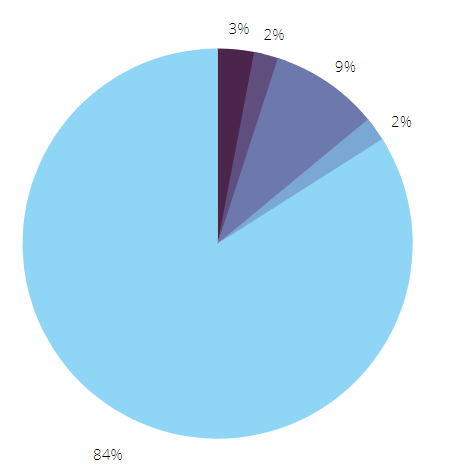 1
2
3
4
5
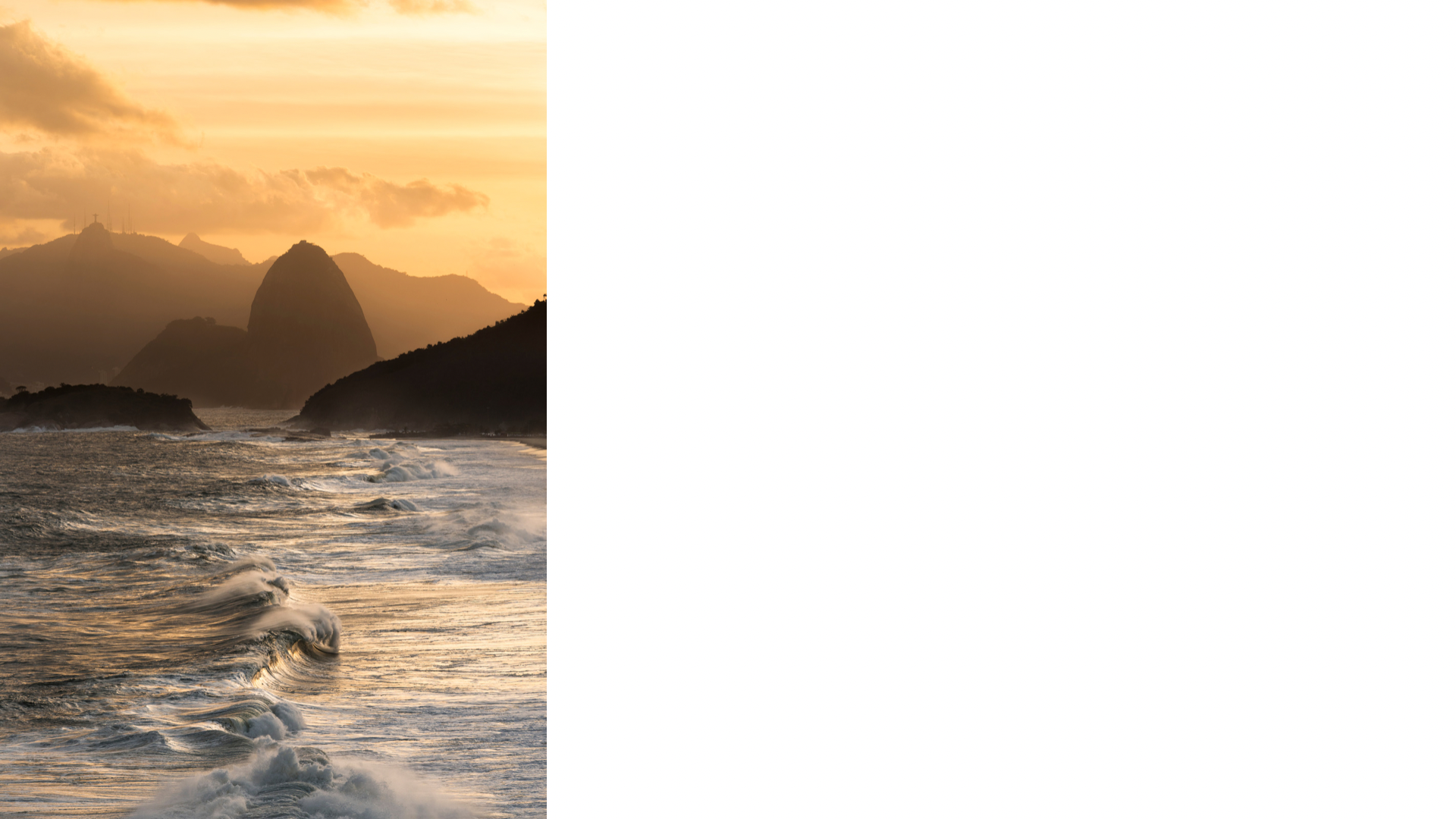 Acervo Canva
REFERÊNCIAS
CAMPEÕES Brasileiros de Canoa Havaiana são definidos em Niterói (RJ) e chegam entusiasmados para o Mundial em Londres. Lance!, Niterói, 4 abr. 2022. Disponível em: https://www.lance.com.br/mais-esportes/campeoes-brasileiros-de-canoa-havaiana-sao-definidos-em-niteroi-rj-e-chegam-entusiasmados-para-o-mundial-em-londres.html. Acesso em: 5 abr. 2022.
CAMPEONATO Brasileiro de Sprint Va’a – Resultados. Paddle News, Niterói, 5 abr. 2022. Disponível em: https://paddlenews.com.br/canoahavaiana/campeonato-brasileiro-de-sprint-vaa-resultados/. Acesso em: 5 abr. 2022.
Cavalheiro, M. B., Luz, A. B. T., & Mayer, V. F. (2021). Turismo Náutico em Niterói: Levantamento Documental. http://turismonautico.uff.br/2021/05/07/relatorio-do-levantamento-documental-sobre-esportes-nauticos-em-niteroi-e-sobre-iniciativas-de-turismo-nautico-no-brasil/
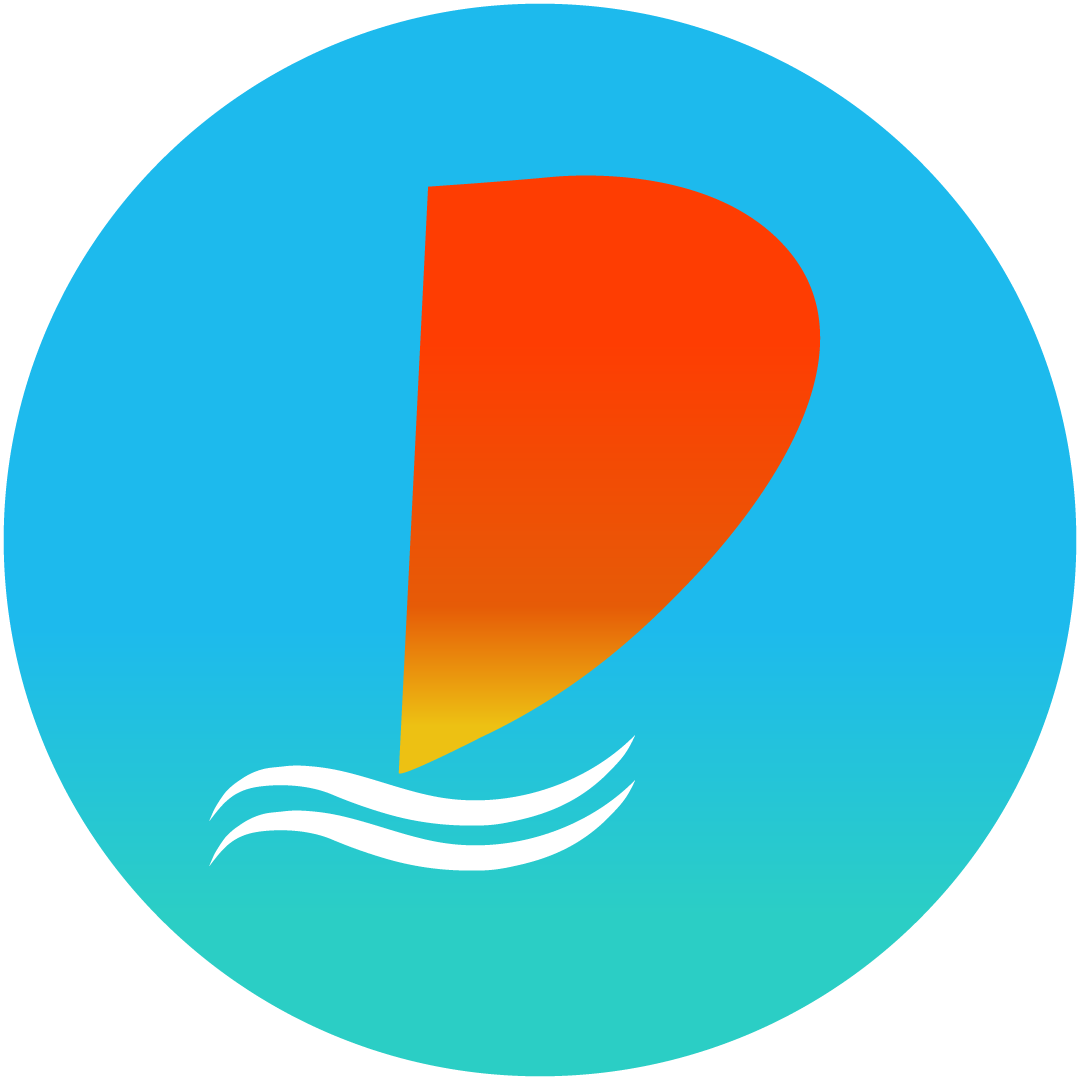 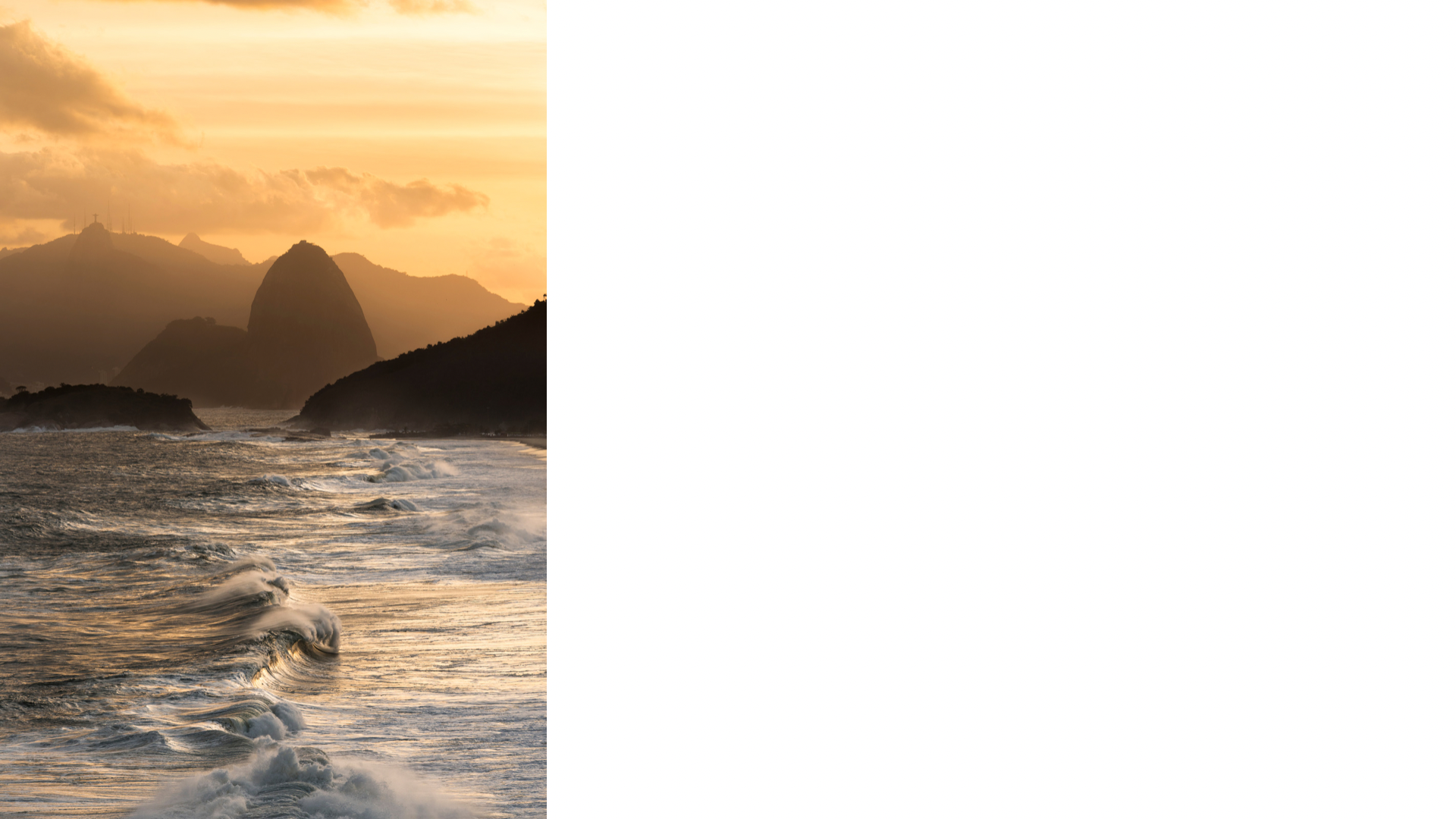 Acervo Canva
REFERÊNCIAS
Cavalheiro, M. B., Mayer, V. F., & Luz, A. B. T. (2021). Turismo náutico em Niterói: Mapeamento da oferta. http://turismonautico.uff.br/wp-content/uploads/sites/380/2021/08/Relatorio-do-MAPEAMENTO_PDPA-4455_.pdf 
Cavalheiro, M. B., Mayer, V. F., & Luz, A. B. T. (2021). Nichos Prioritários para o Turismo Náutico de Lazer e Esportes em Niterói. https://turismonautico.uff.br/wp-content/uploads/sites/380/2021/11/Relatorio-Nichos-Prioritarios.pdf
Crouch, Geoffrey I. Modelling destination competitiveness : A Survey and Analysis of the Impact of Competitiveness Attributes. Melbourne: La Trobe University, 2007. p.45. (CRC for Sustainable Tourism). internal-pdf://crouch_modeldestncomp-web-2230320291/Crouch_modelDestnComp-web.pdf LB - competitiveness destination.
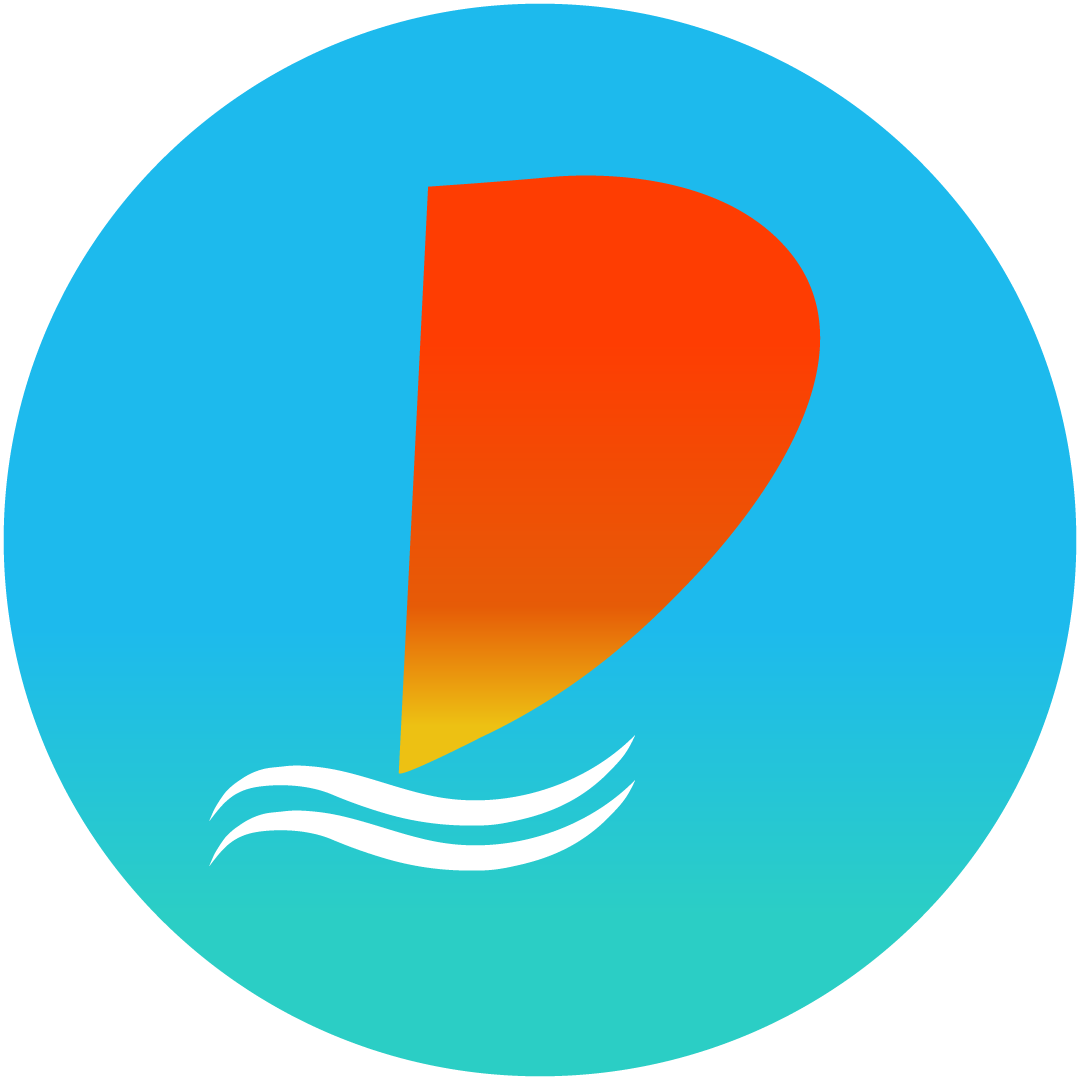 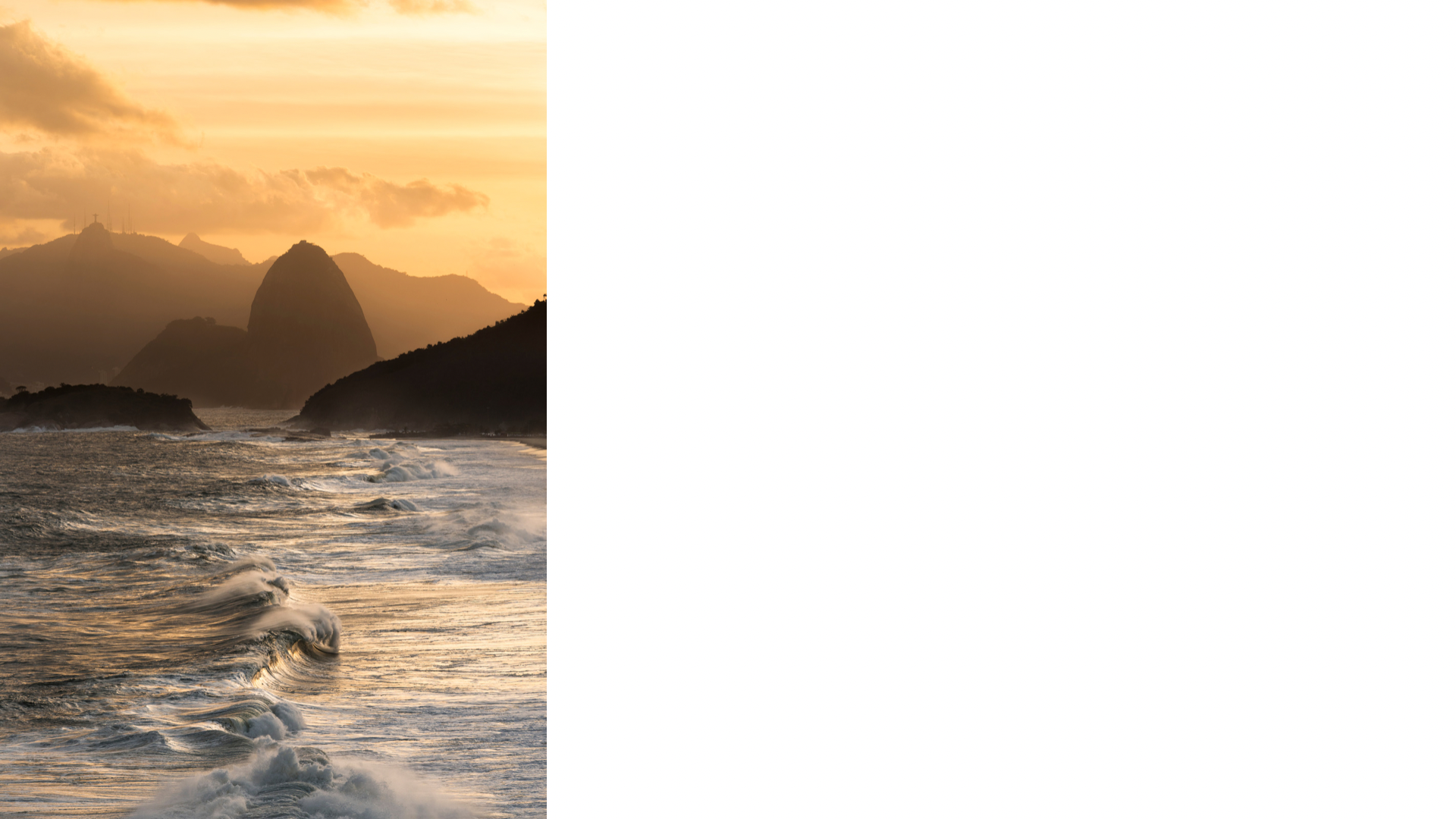 Acervo Canva
REFERÊNCIAS
Crouch, G. I. Destination Competitiveness: An Analysis of Determinant Attributes. Journal of Travel Research, La Trobe University, Melbourne, Australia, 50, 1, p. (27–45). janeiro, 2011. Disponível em: https://journals.sagepub.com/doi/10.1177/0047287510362776. Acesso em 10 de abril 2022.
NETO, A. Q. et al. Rethinking competitiveness: important attributes for a successful scuba diving destination. Tourism Recreation Research, v. 42, n. 3, p. 356–366, 2017. Disponível em: https://doi.org/10.1080/02508281.2017.1308086>. Acesso em 8 de abril 2022
POPULARIZAÇÃO de canoas havaianas imprime nova vocação à Praia de Charitas. O Globo, [S. l.], 20 nov. 2021. Disponível em: https://oglobo.globo.com/rio/bairros/popularizacao-de-canoas-havaianas-imprime-nova-vocacao-praia-de-charitas-1-25284442. Acesso em: 15 abr. 2022.
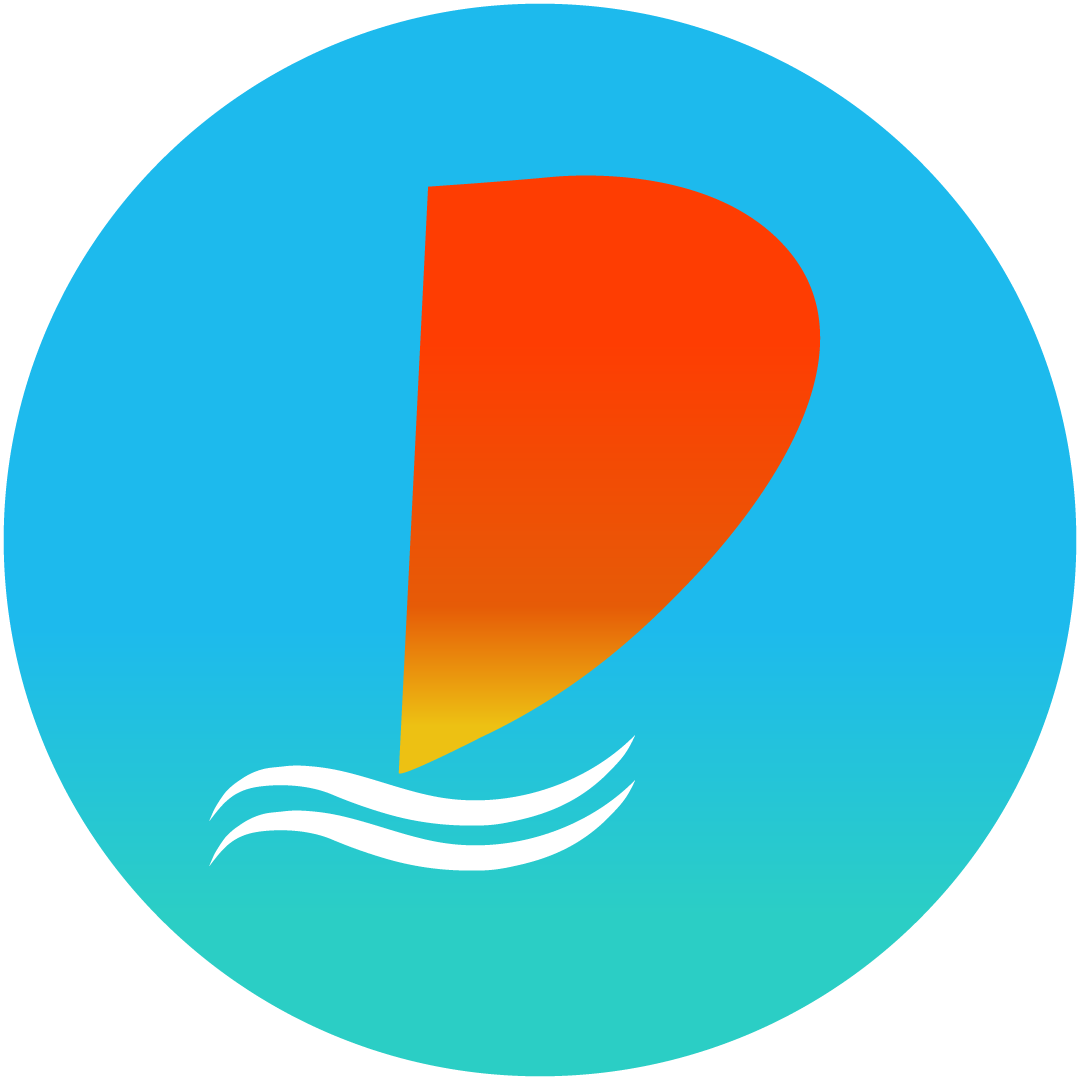 [Speaker Notes: Repensar esse slide]
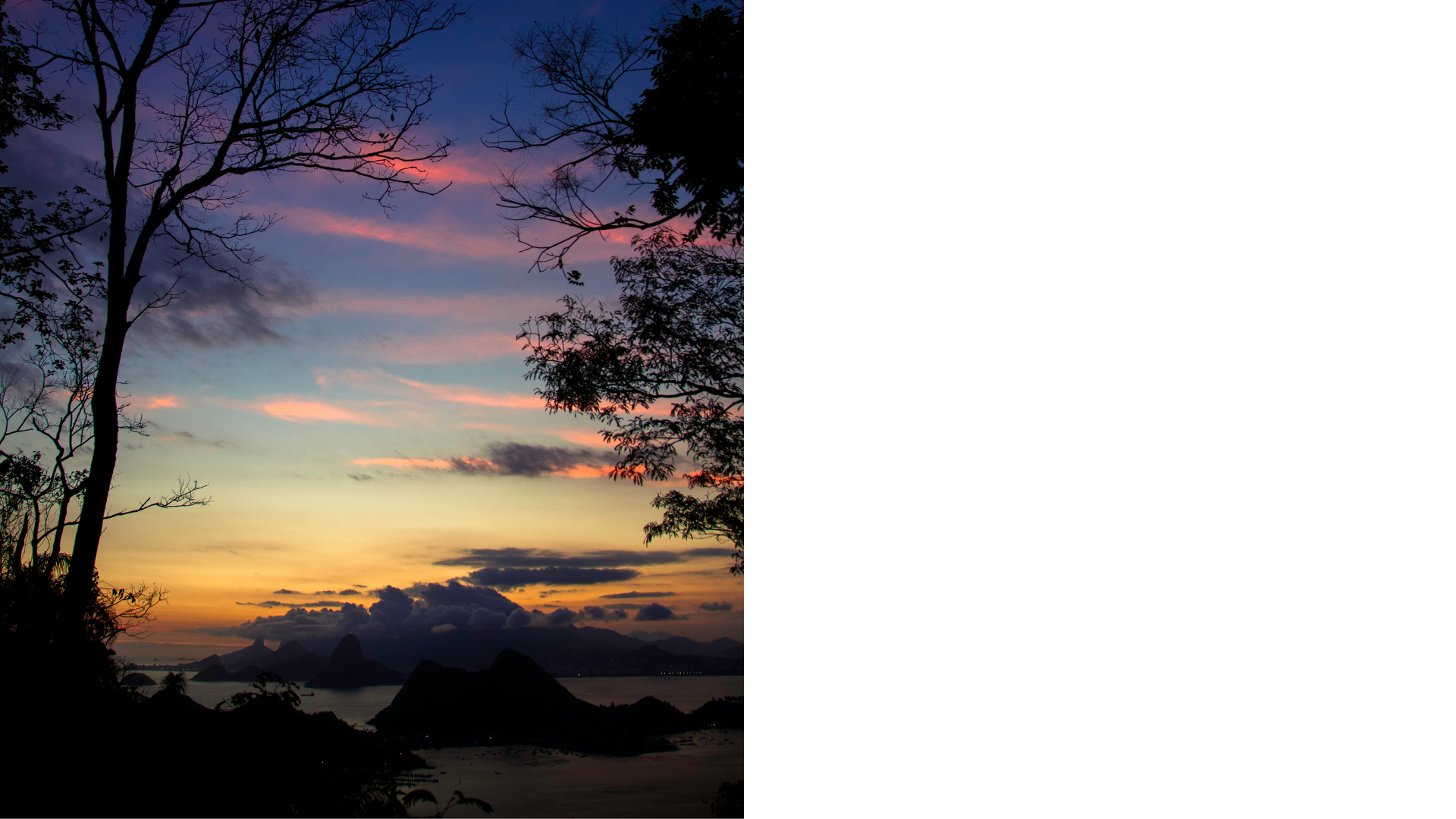 ORGANIZAÇÃO
Coordenação do Projeto 

Verônica Feder Mayer
Coordenadora
Marcello de Barros Tomé Machado
Vice-coordenador

Autoras do relatório

Aline Barbosa Tinoco Luz
Verônica Feder Mayer
Mariana Brandão Cavalheiro

Edição e Layout

Éricka Cristina Vaz Silva de Abreu
Helena de Sant Anna Barra
Lucas de Melo Freitas

Tabulação e análise dos dados

Tércio Pereira
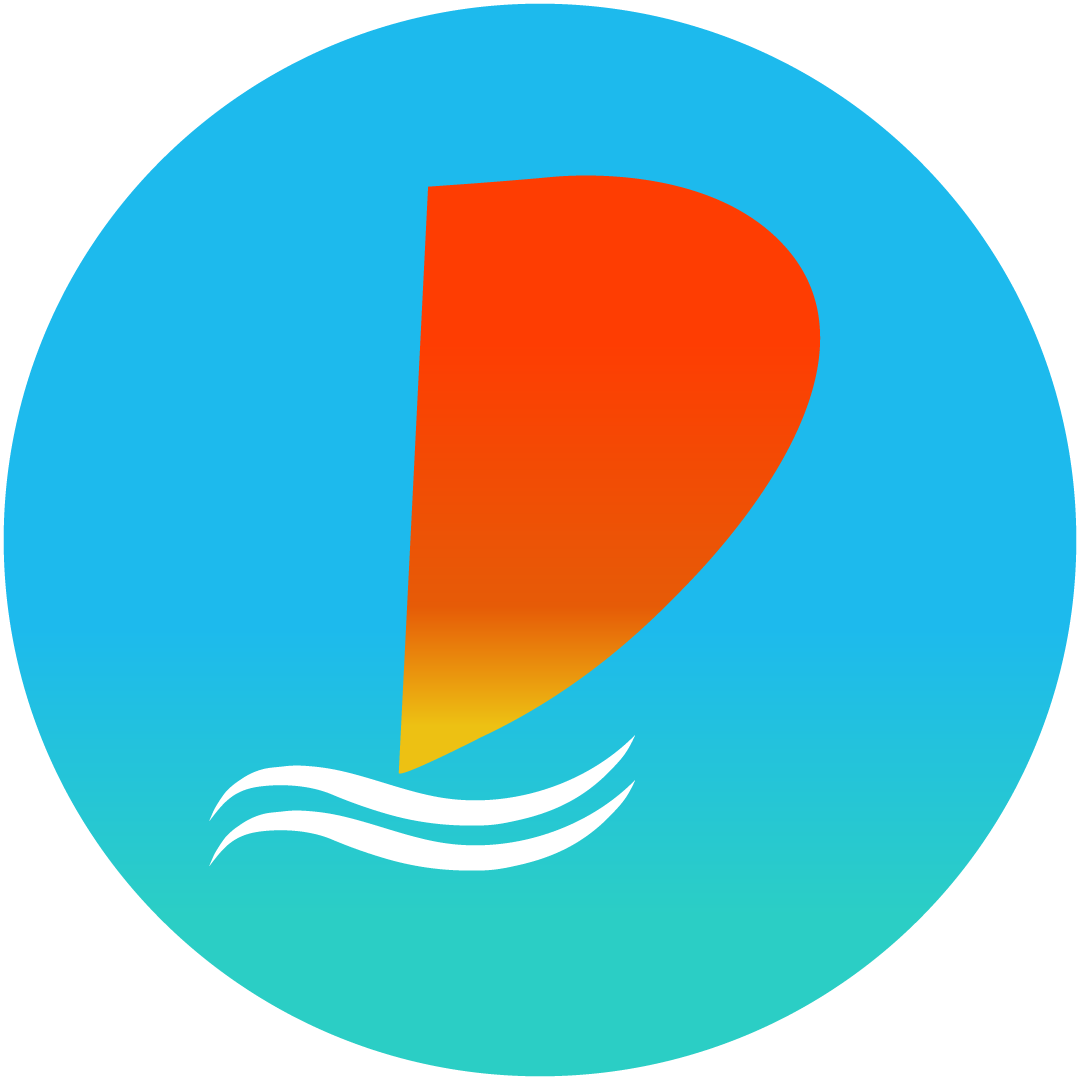 Acervo Canva
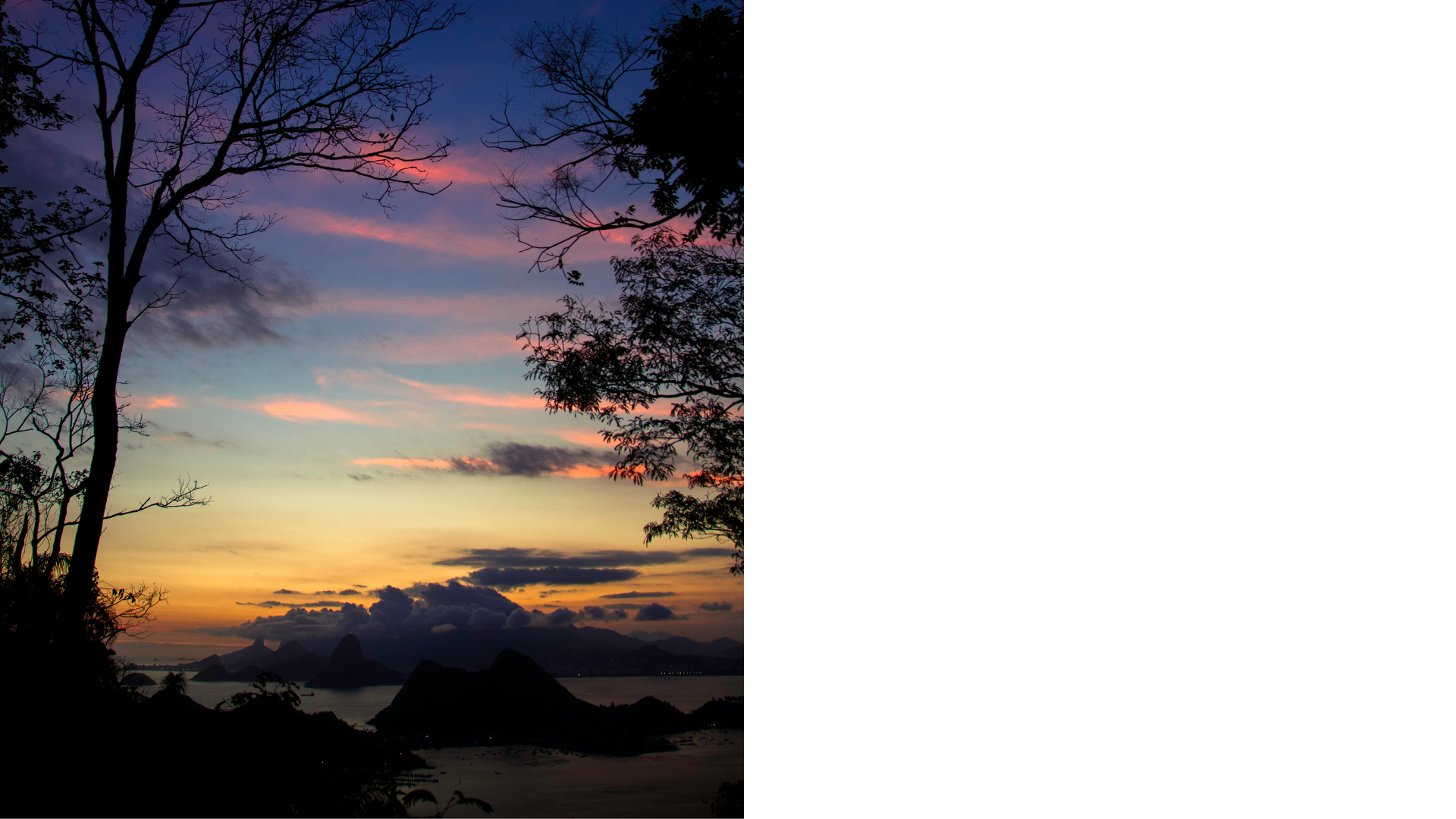 ORGANIZAÇÃO
Pesquisadores de Campo 

Aline Barbosa Tinoco Luz
Bruna Figueiredo de Jesus
Bruna Teixeira Borges de Oliveira
Carolina Farias Soares
Carollyna Oliveira Terra Pinto
Éricka Cristina Vaz Silva de Abreu
Helena de Sant Anna Barra
Karoline Cordeiro e Silva
Lívia Einstoss Barbosa Siqueira
Lucas de Melo Freitas
Luiza Fernandes de Carvalho
Mariana Brandão Cavalheiro
Rhaíssa Silva Oliveira Vaz
Thiago de Carvalho Souza
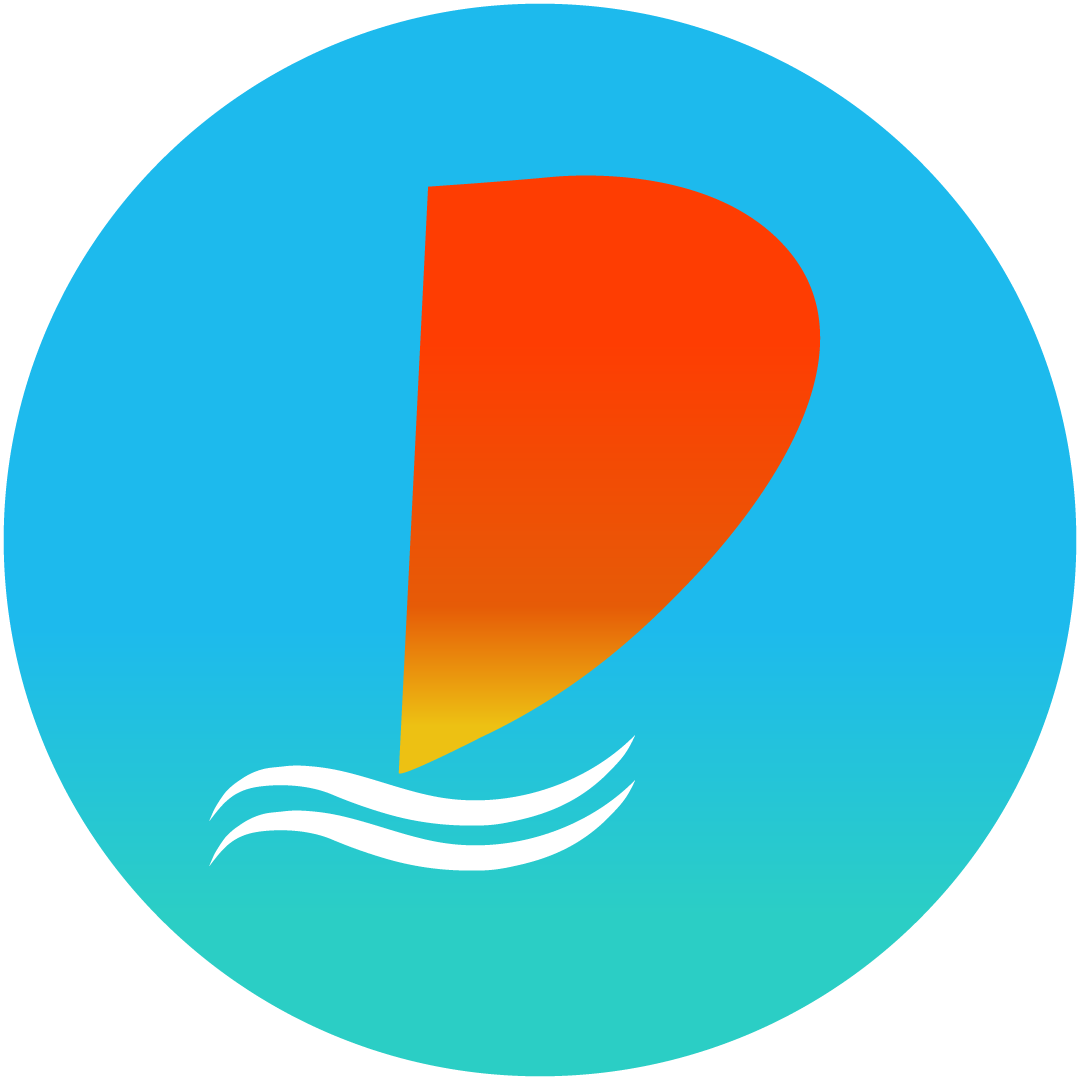 Acervo Canva
[Speaker Notes: Repensar esse slide]
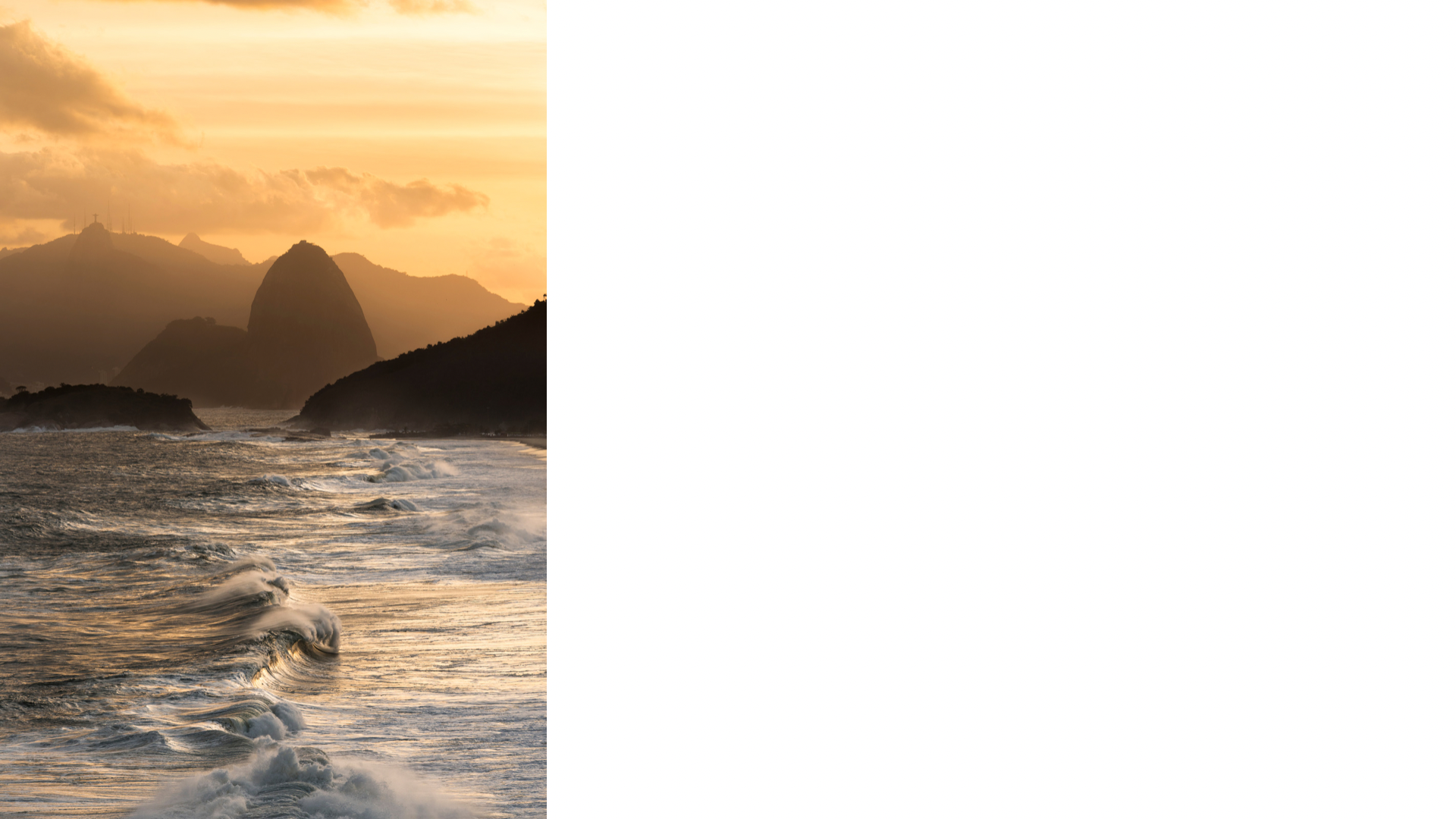 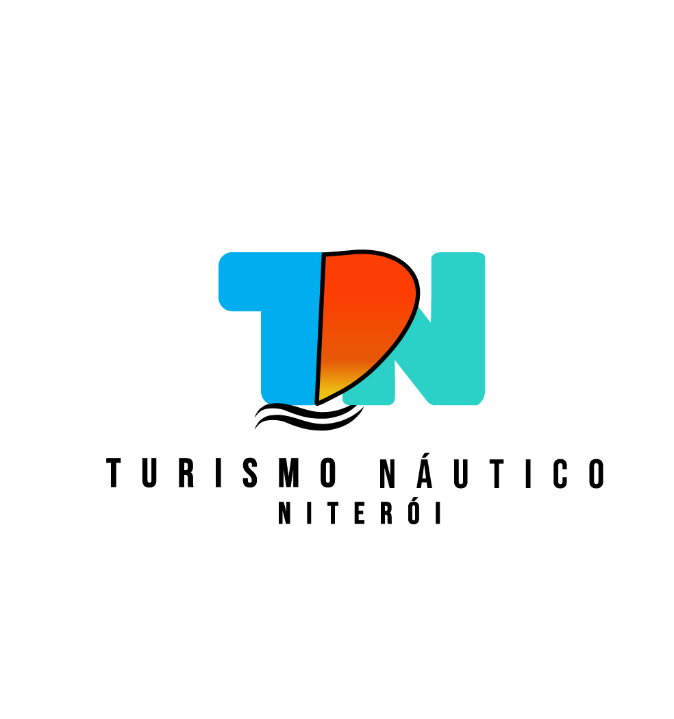 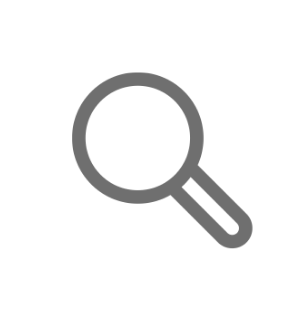 turismonautico.uff.br
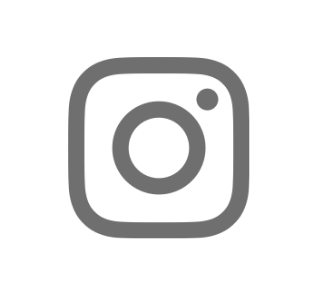 @turismonautico_niteroi
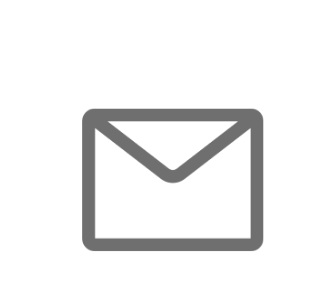 turismonautico.fth@id.uff.br
Acervo Canva